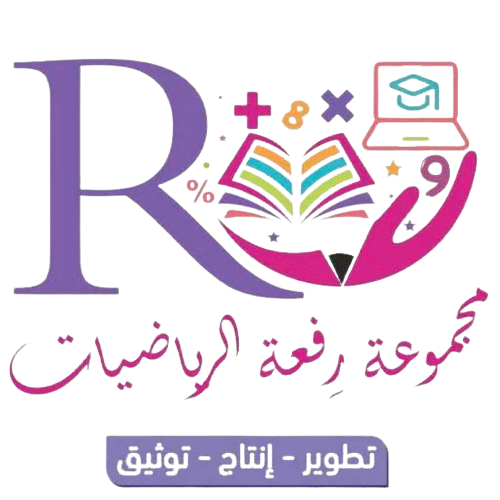 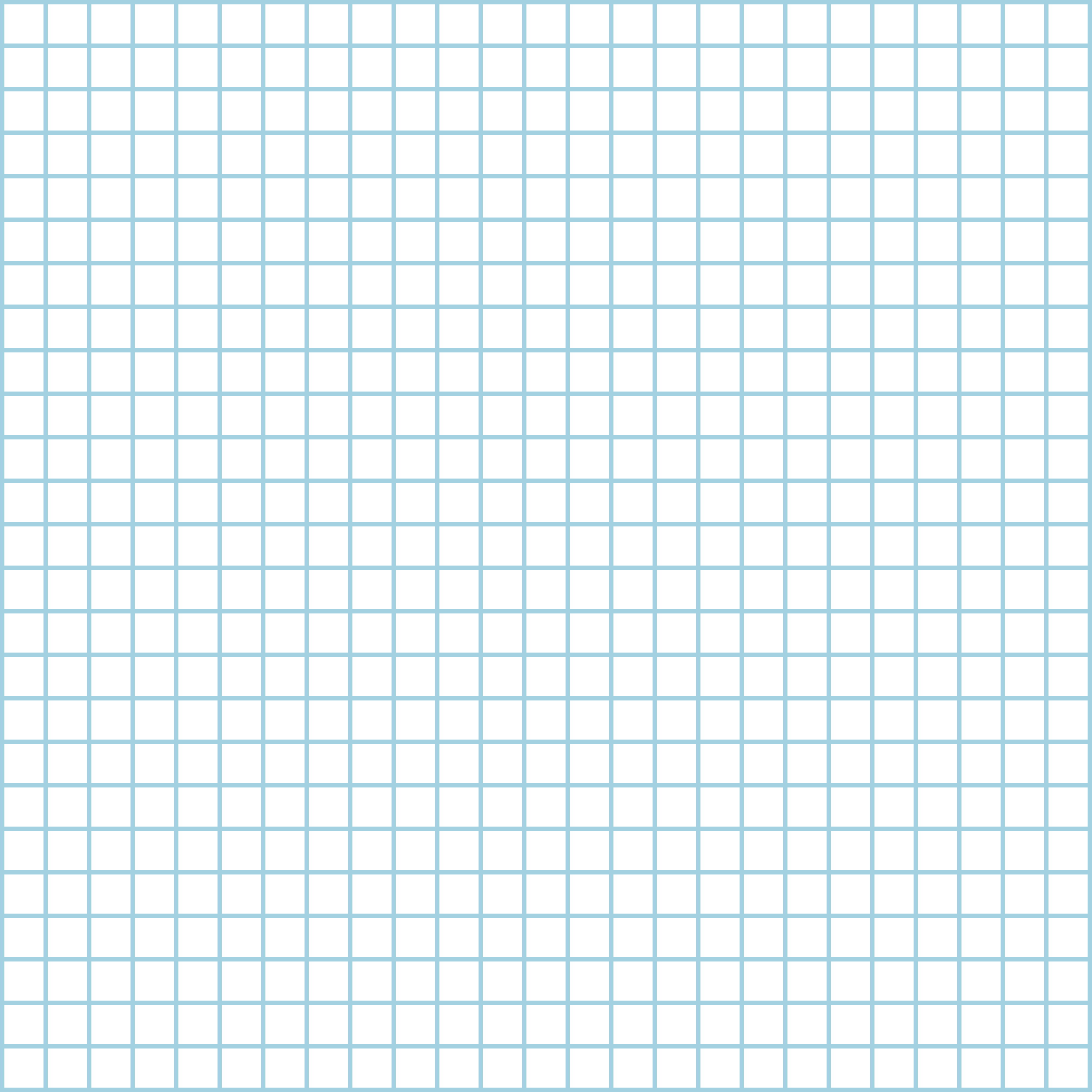 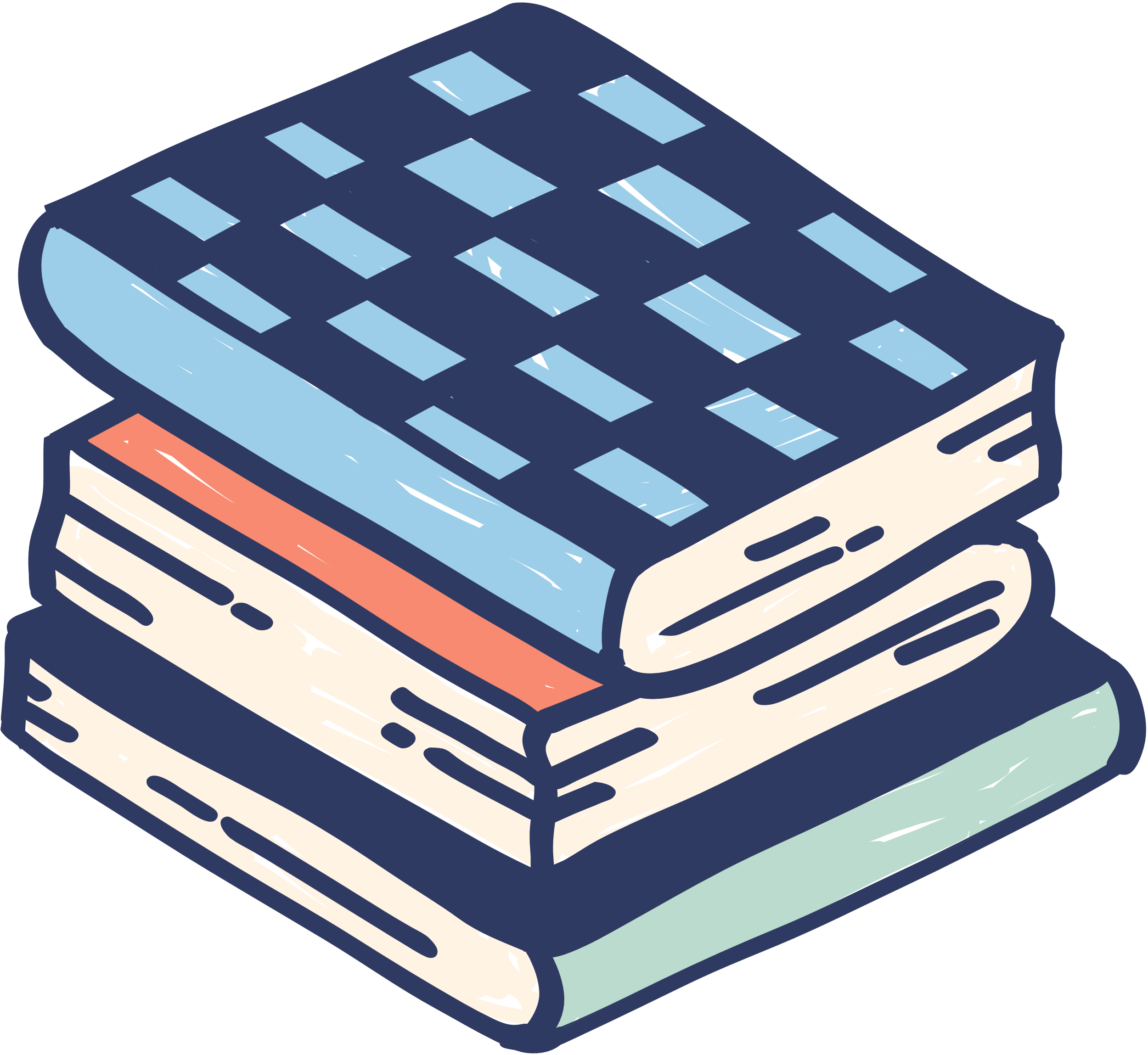 صباح الخير
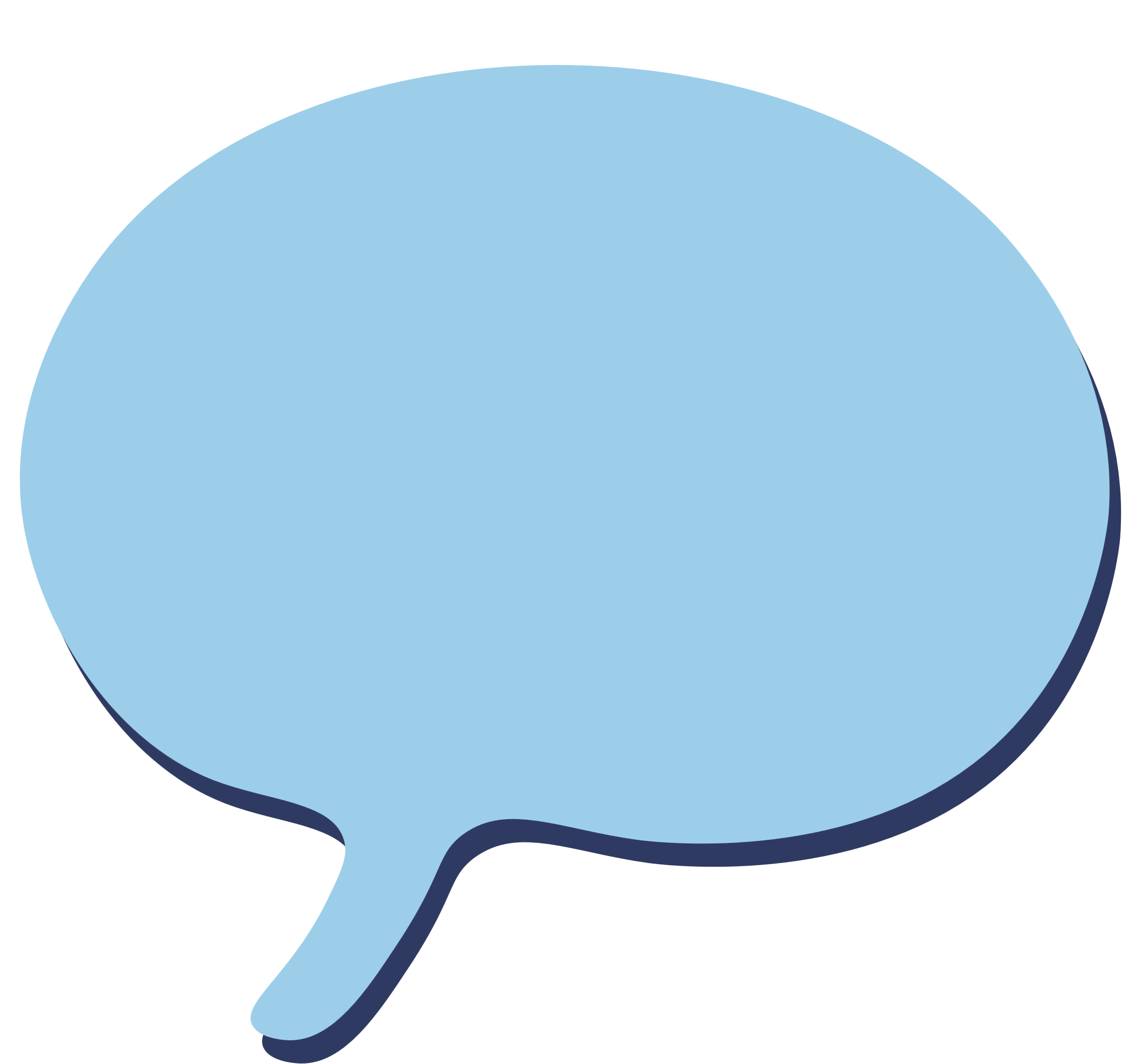 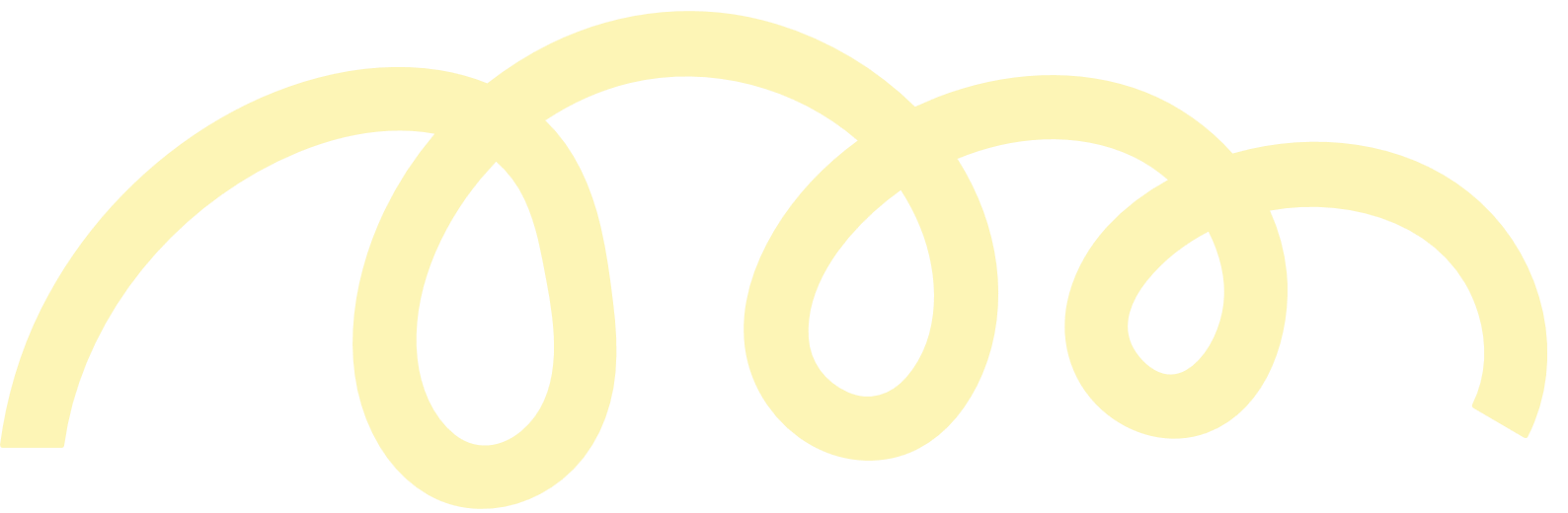 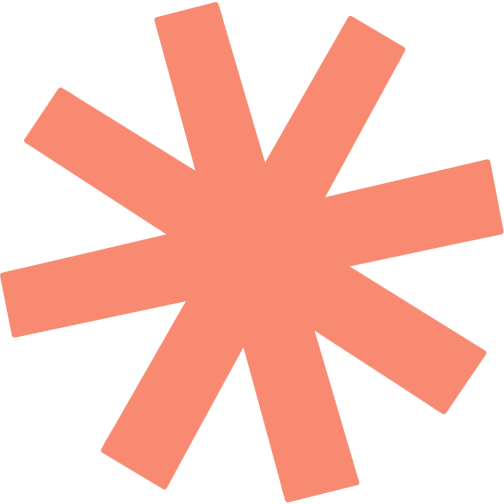 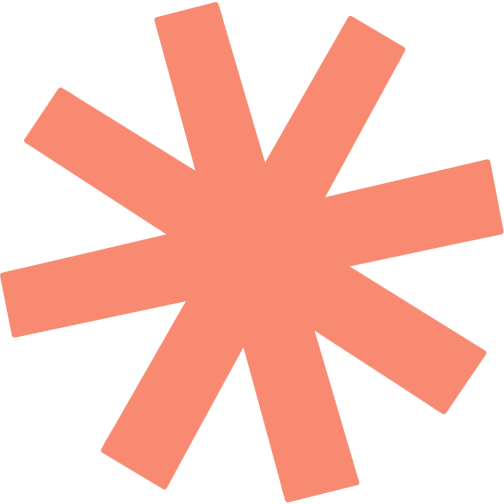 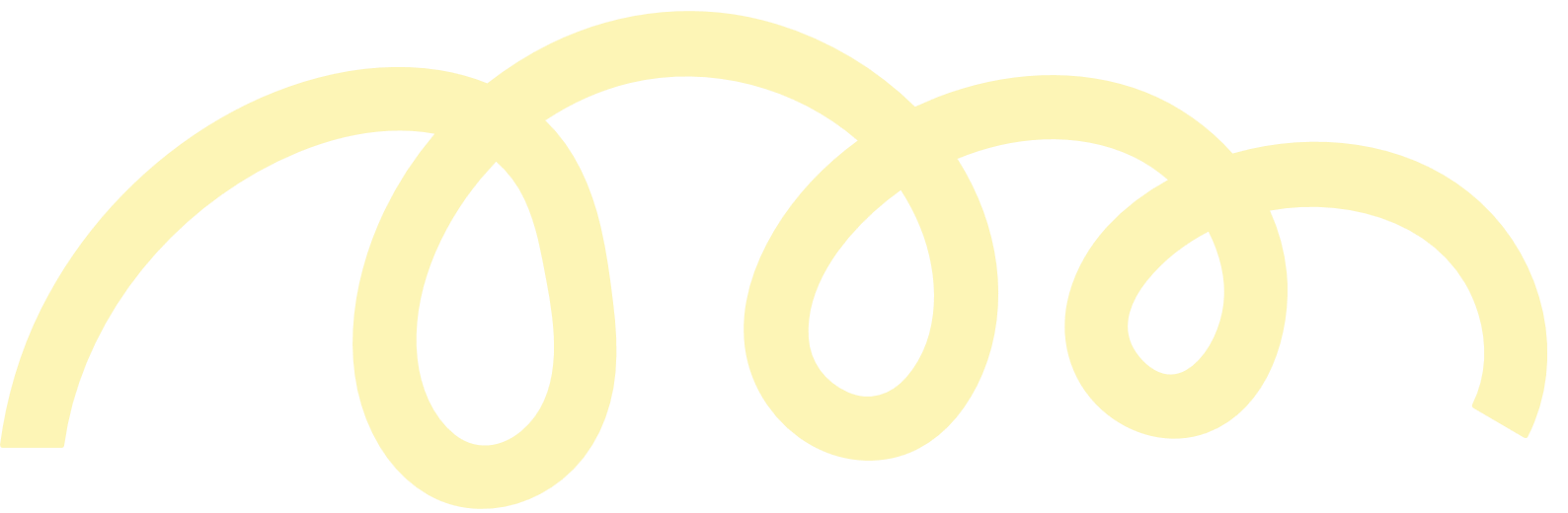 التاريخ
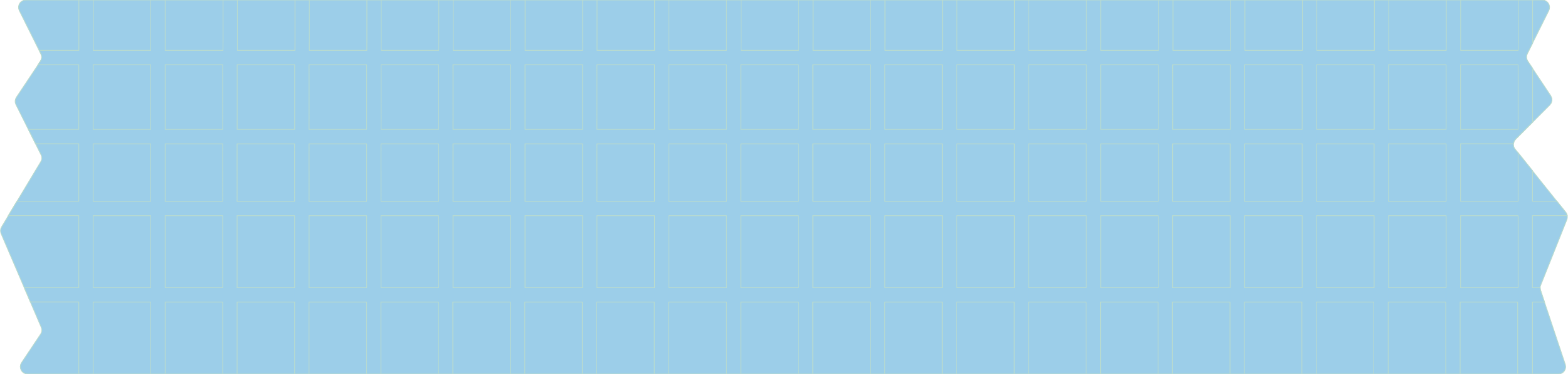 اليوم
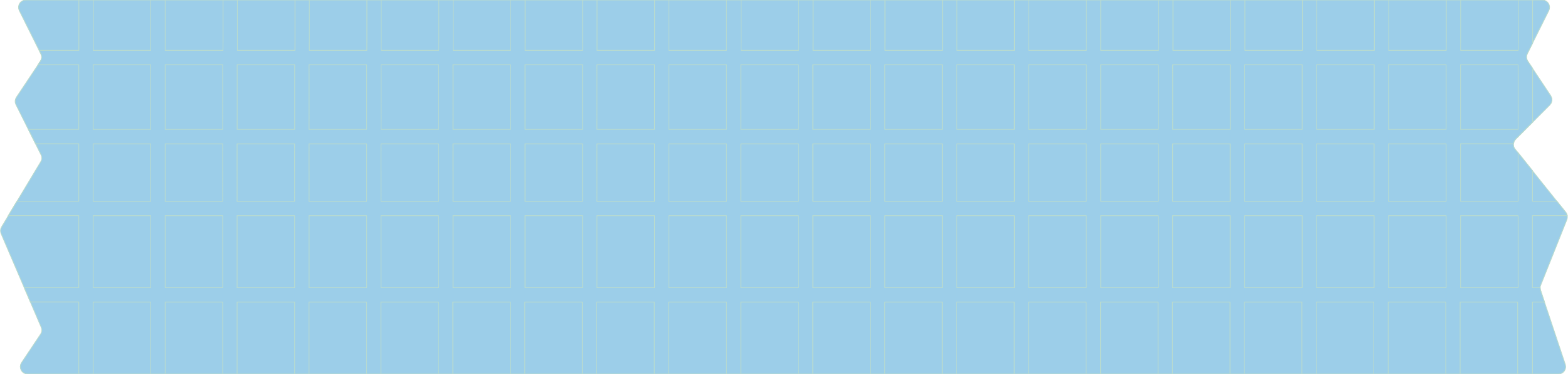 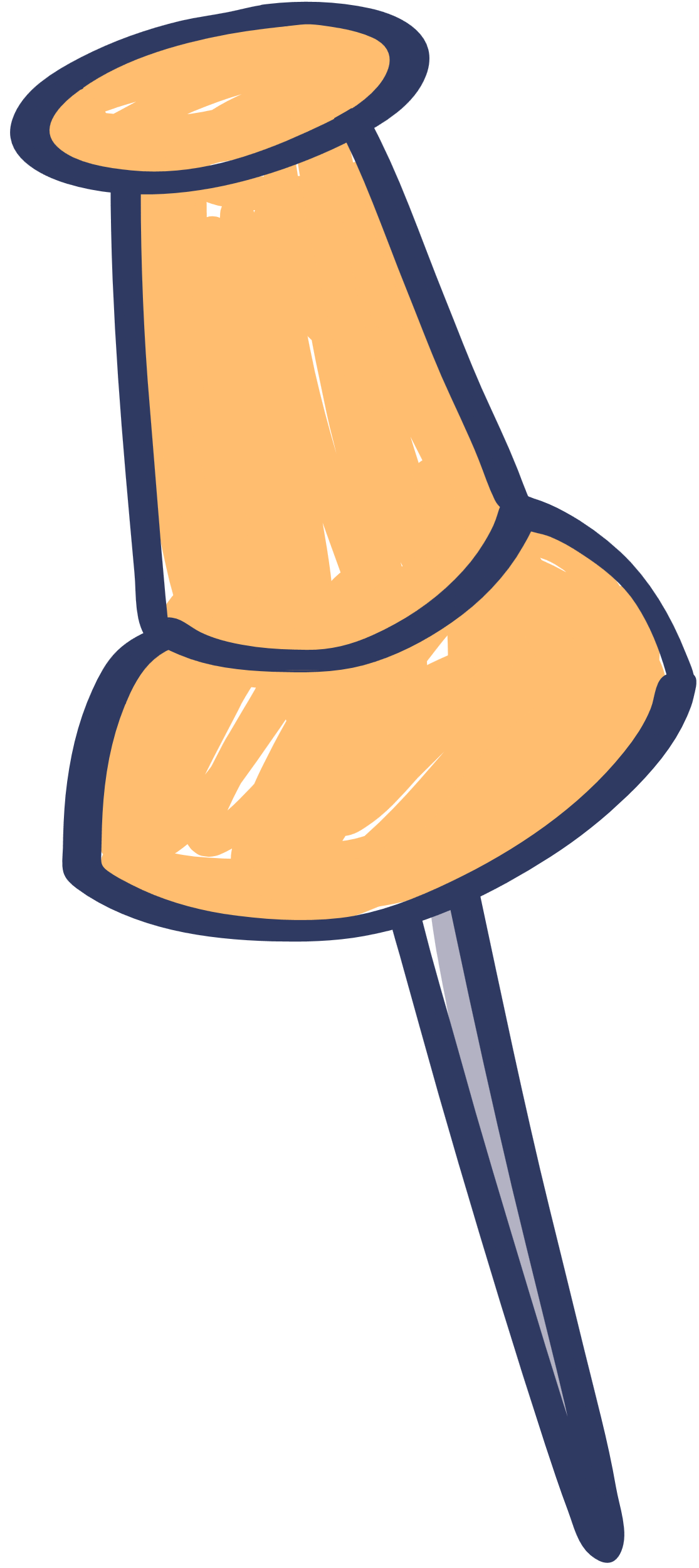 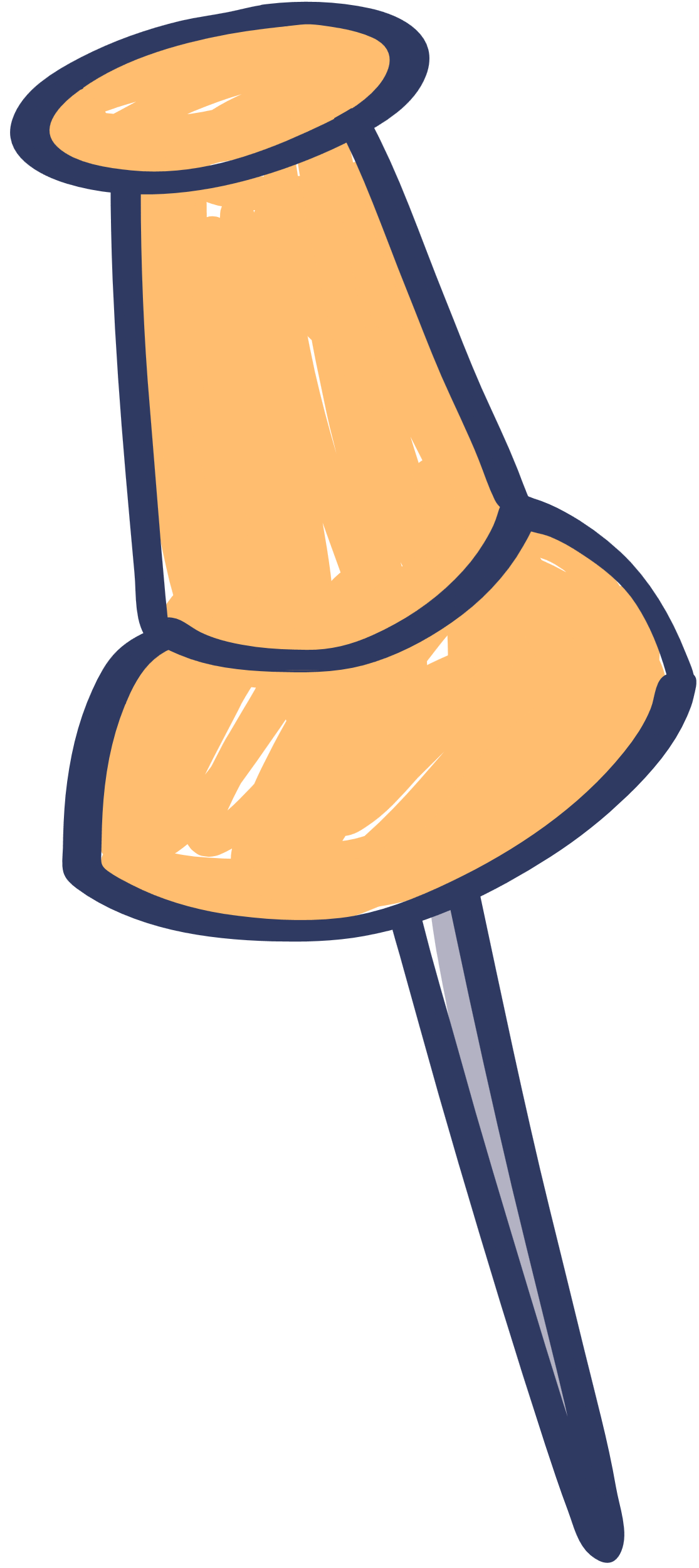 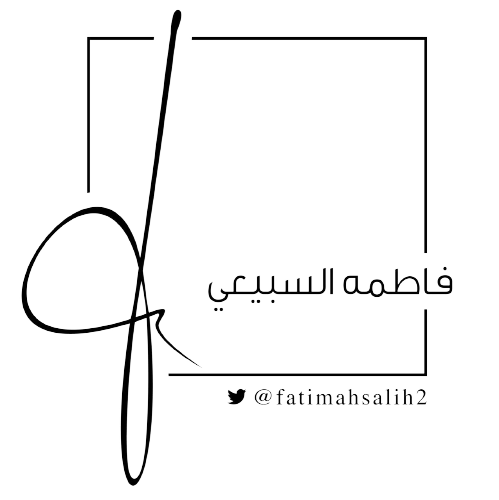 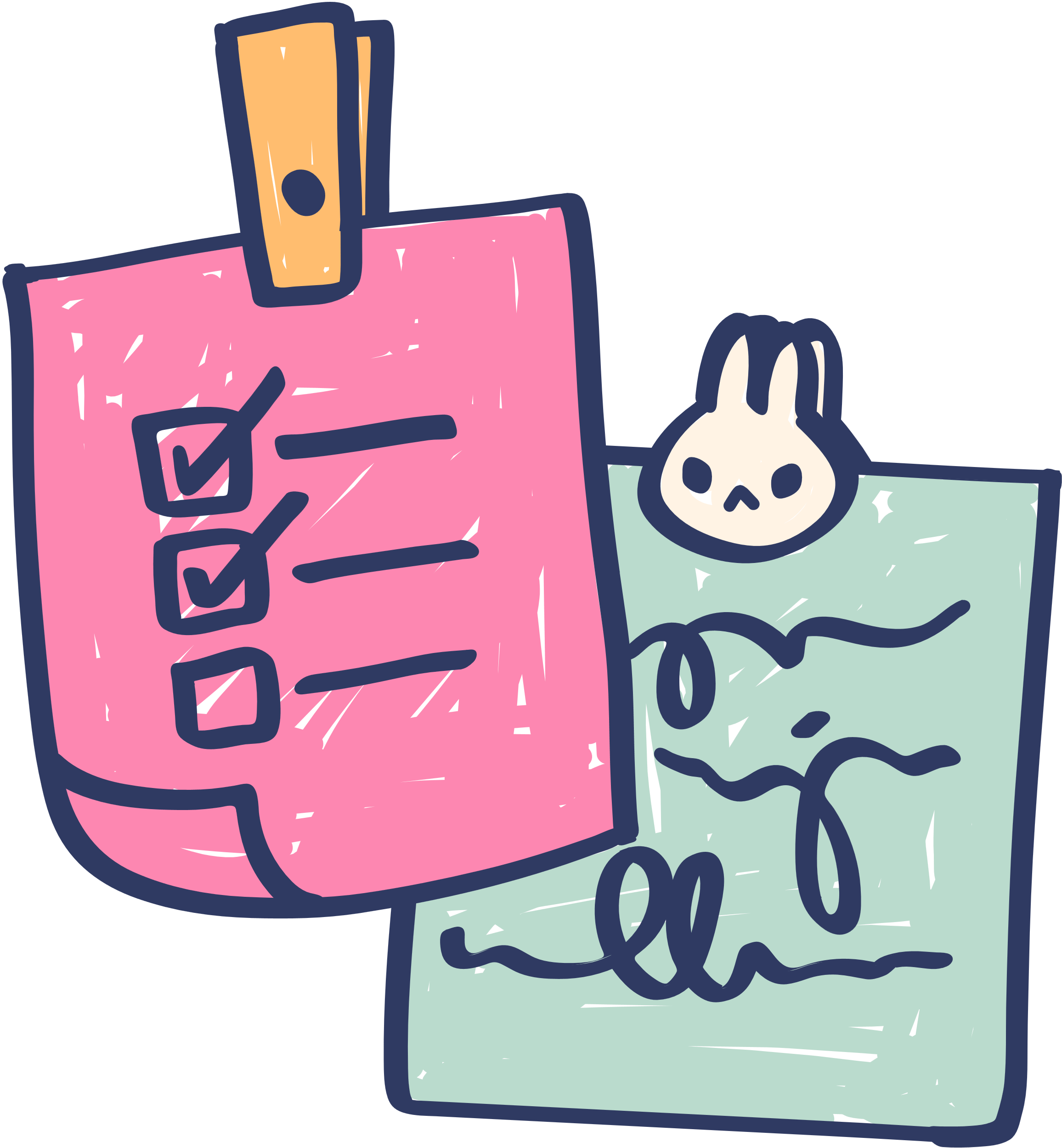 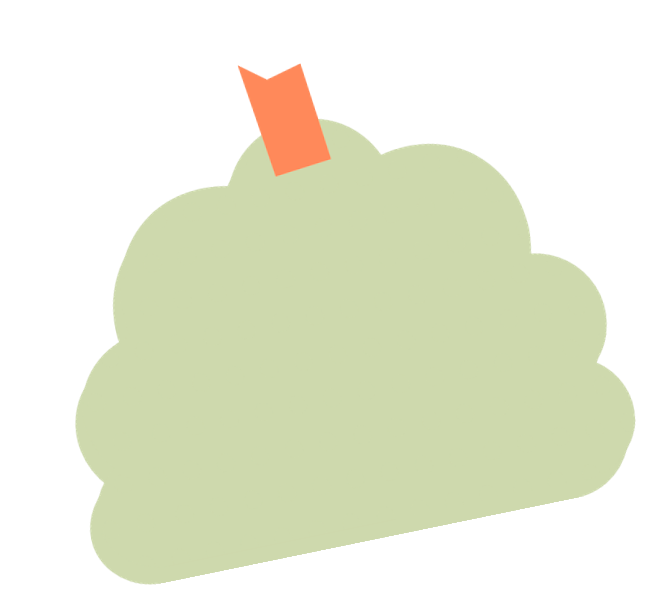 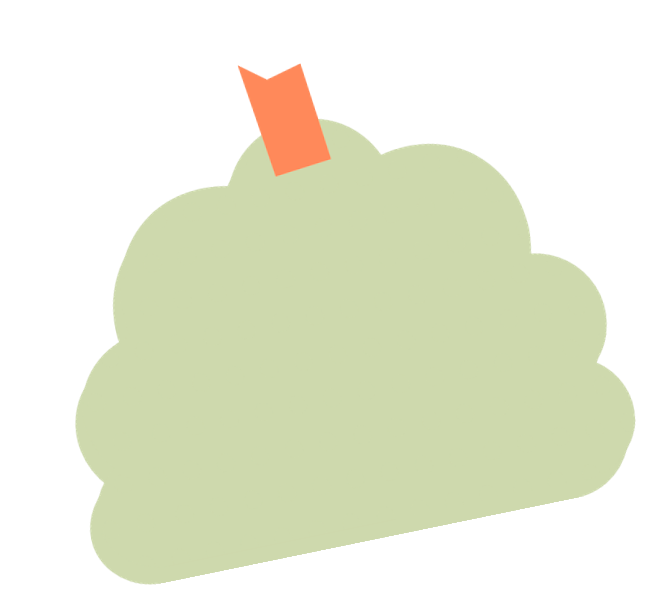 1
2
3
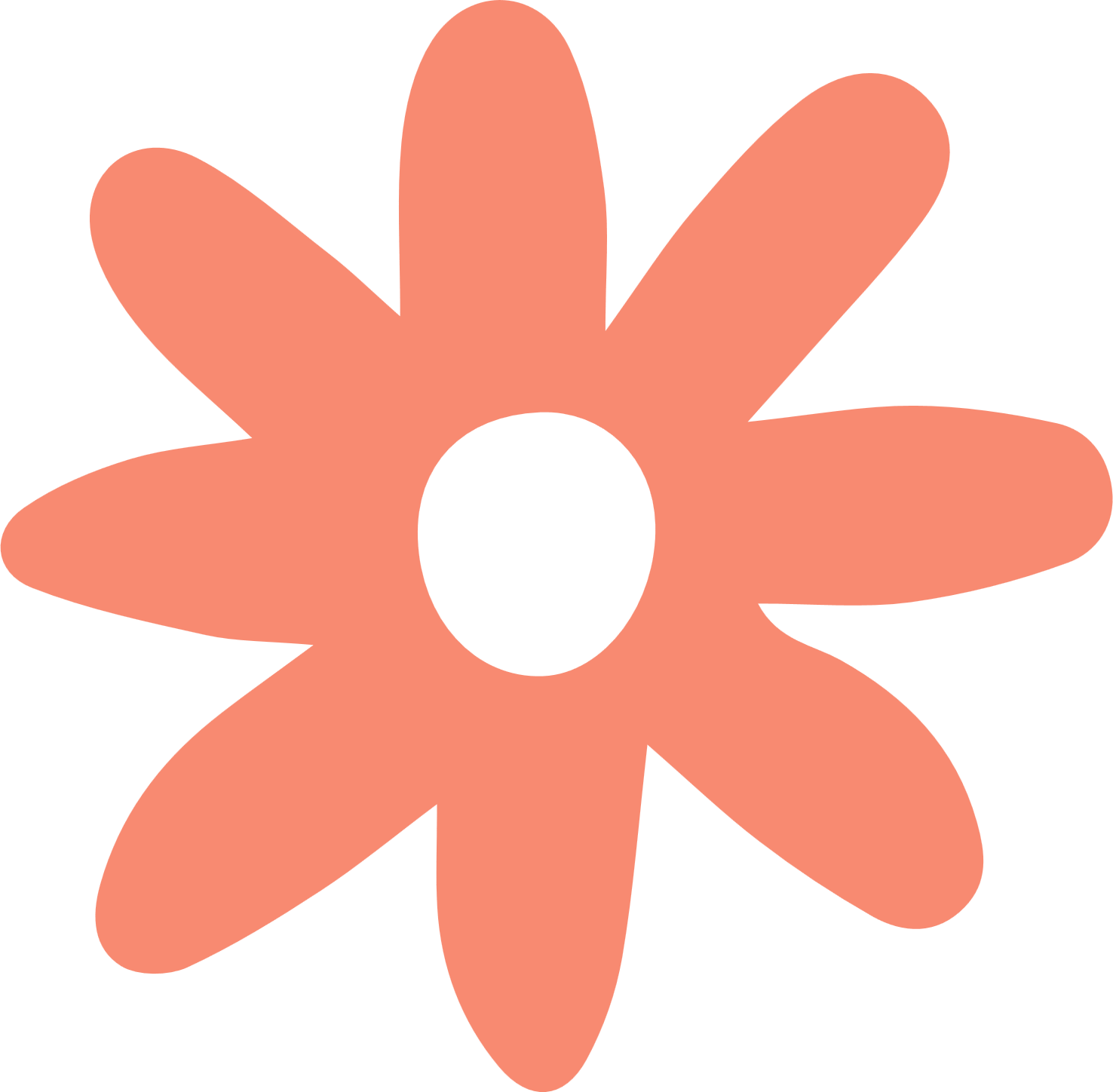 مراجعة الدرس السابق
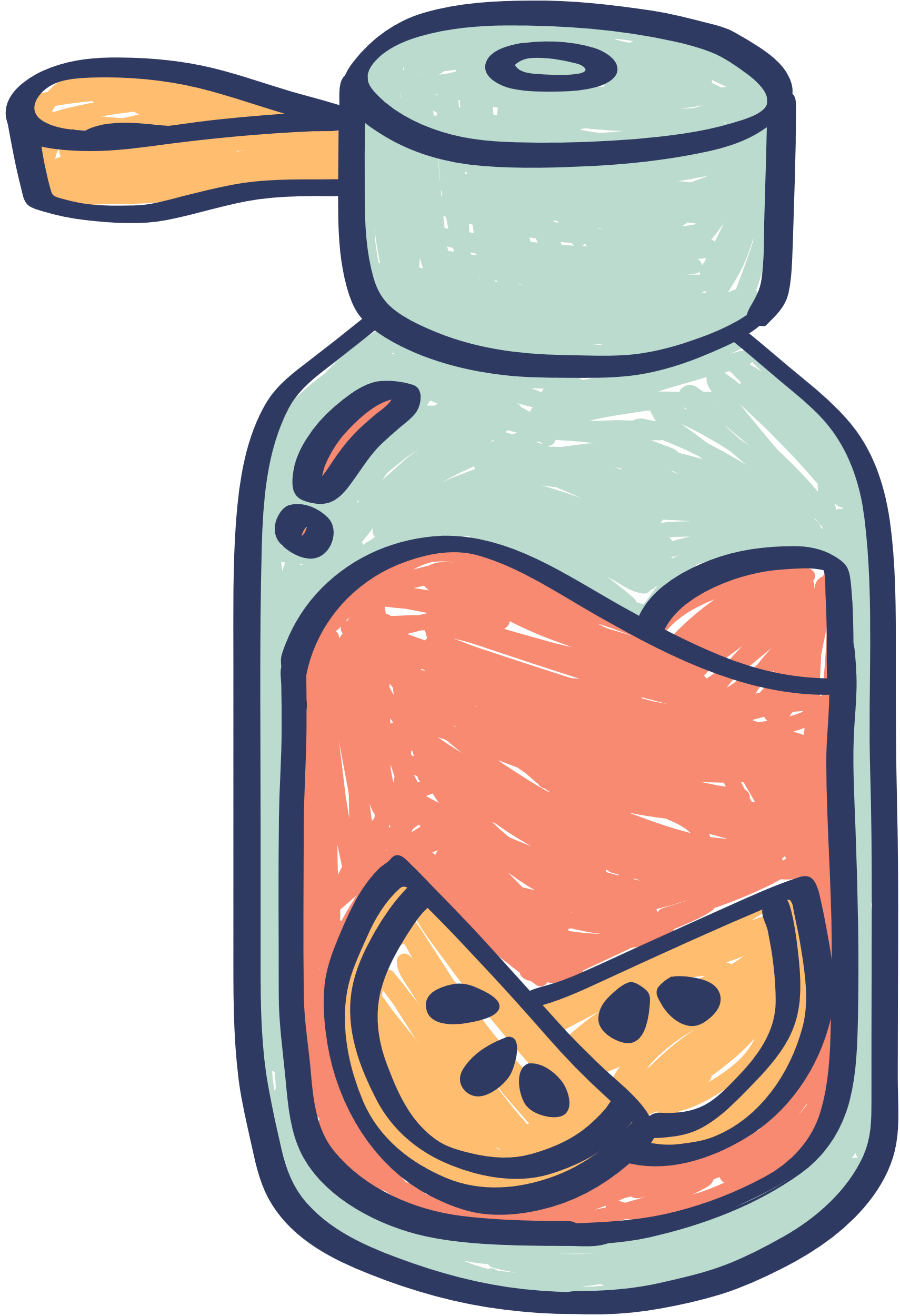 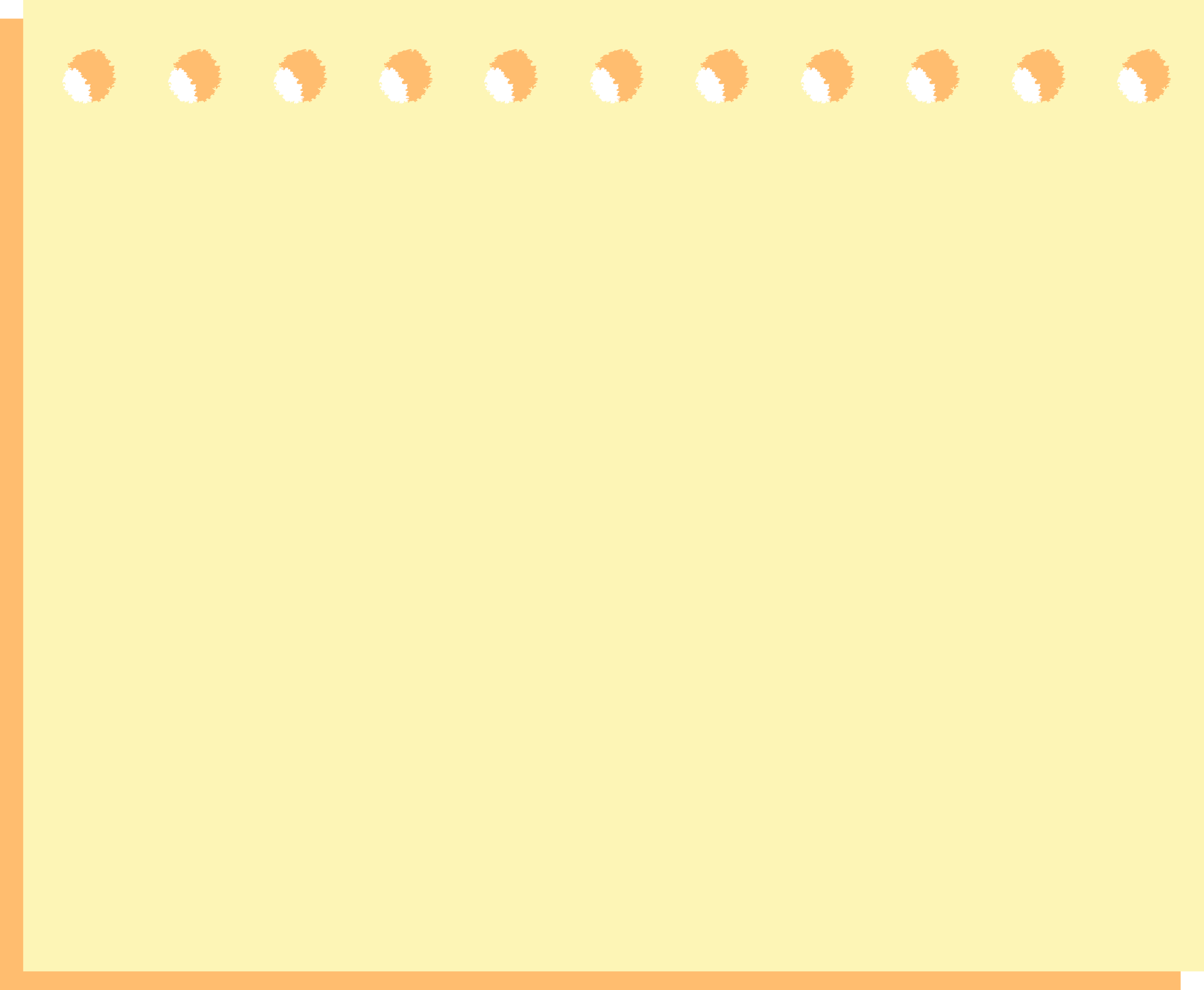 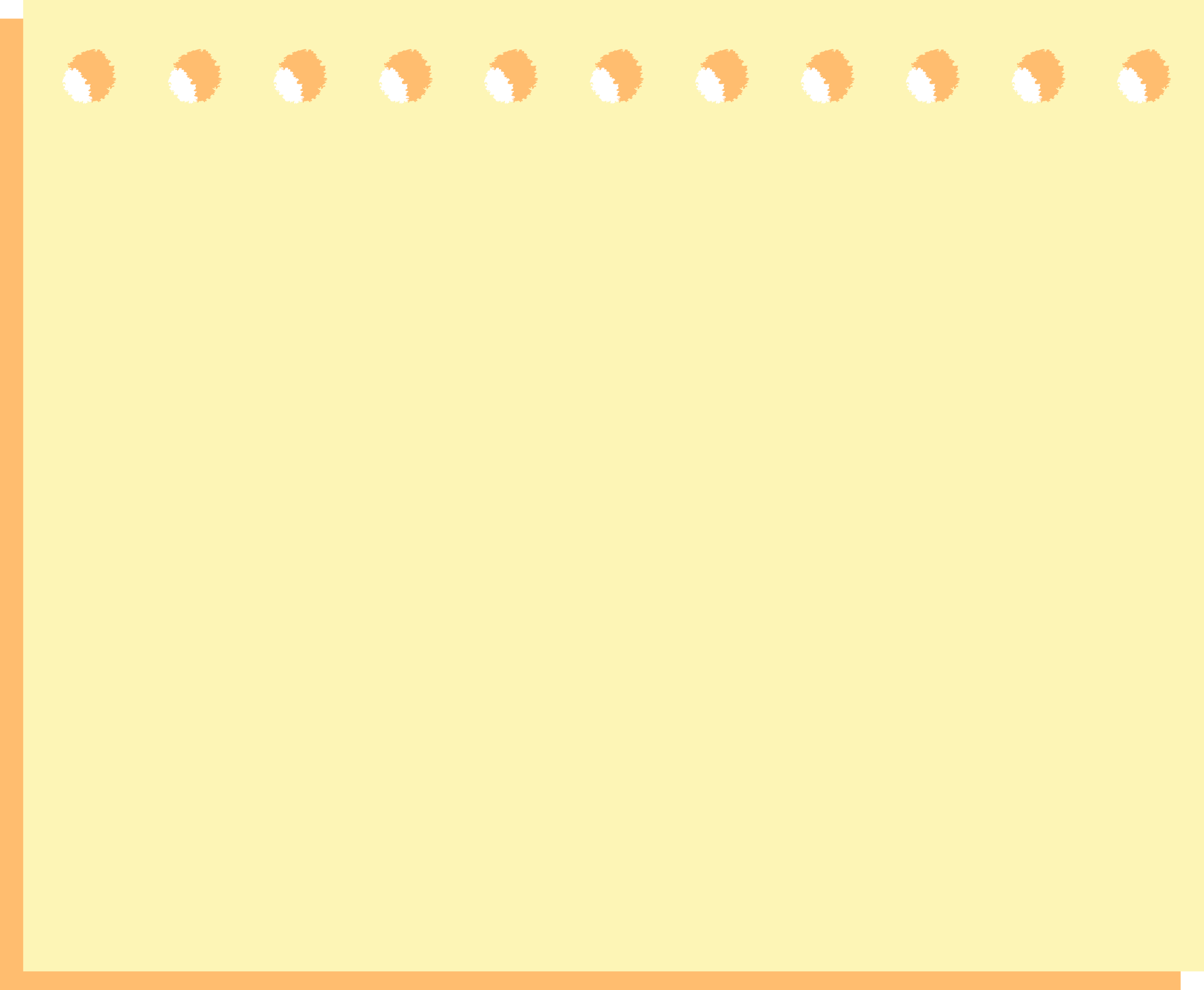 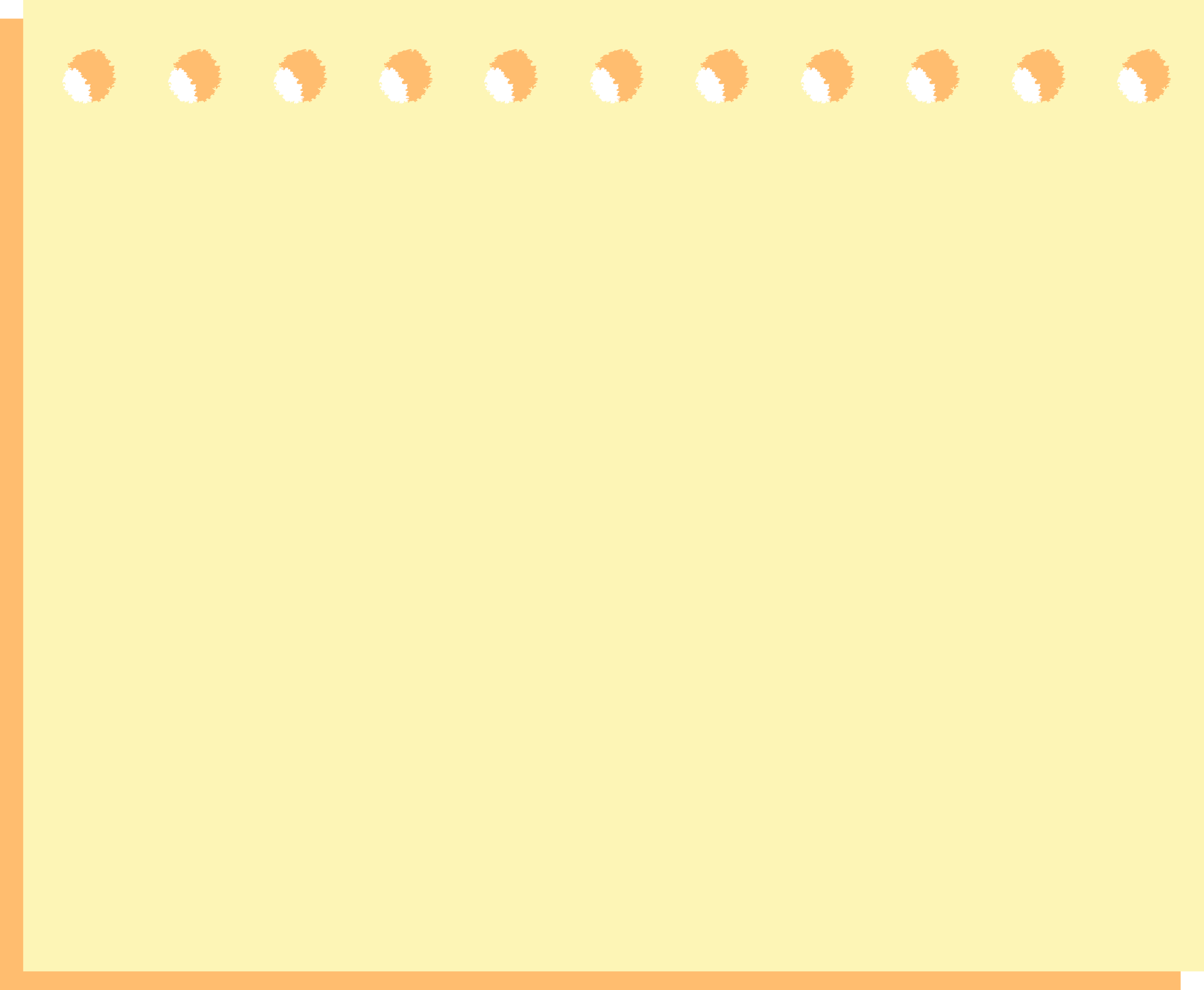 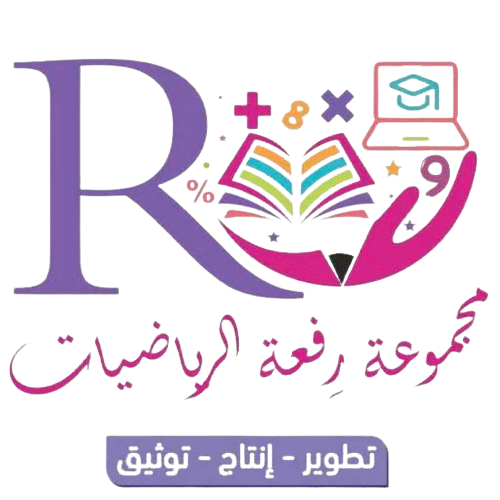 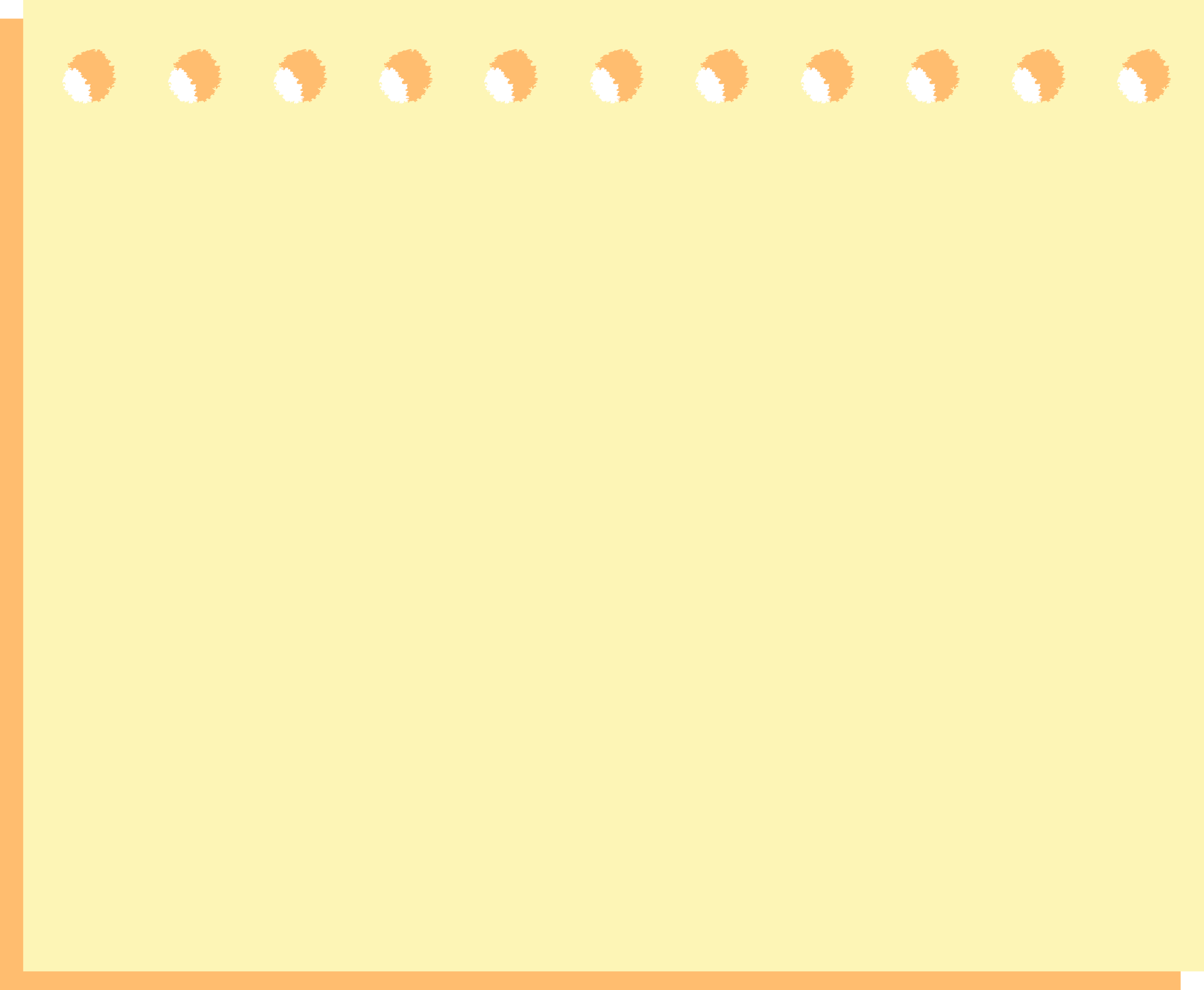 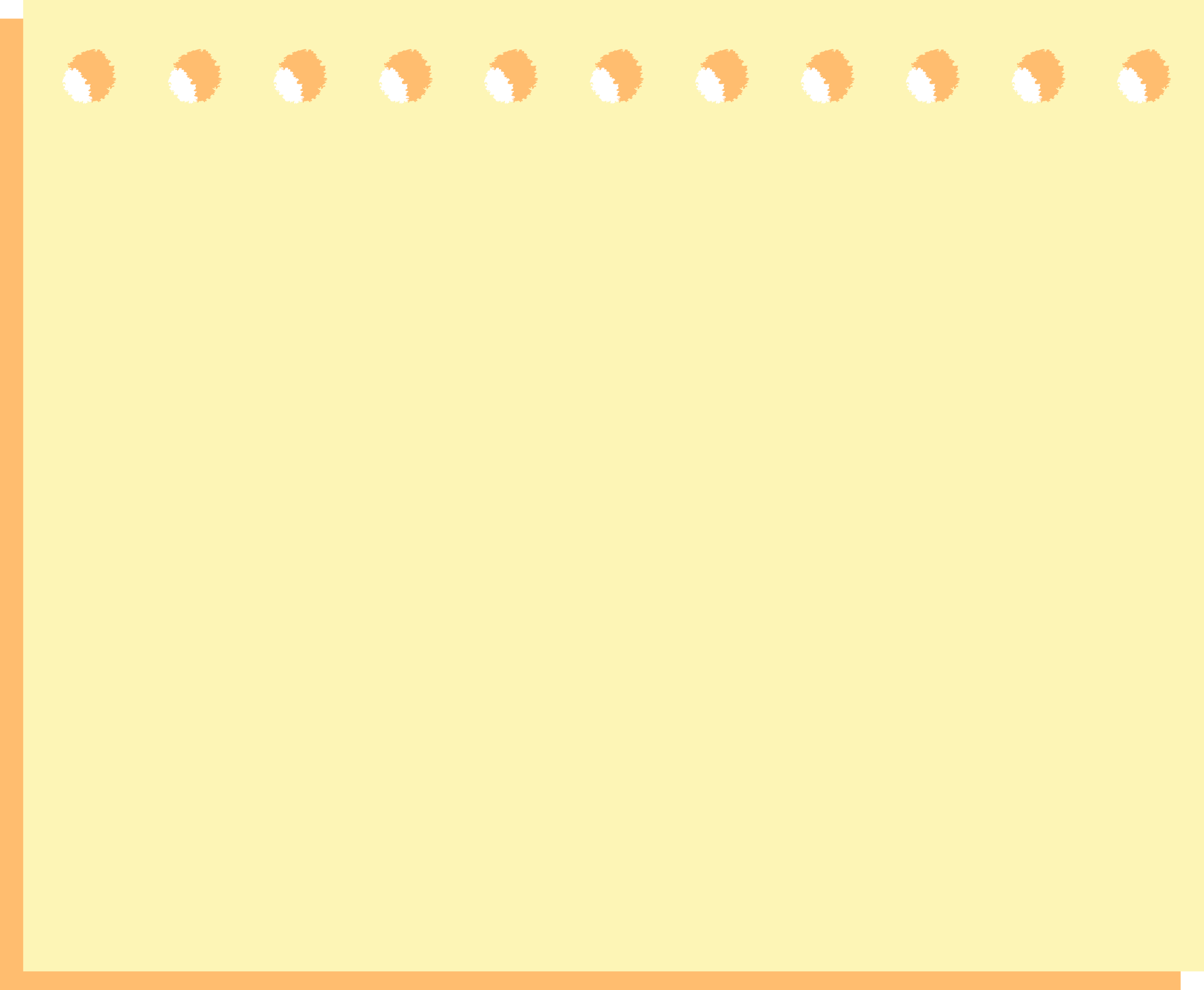 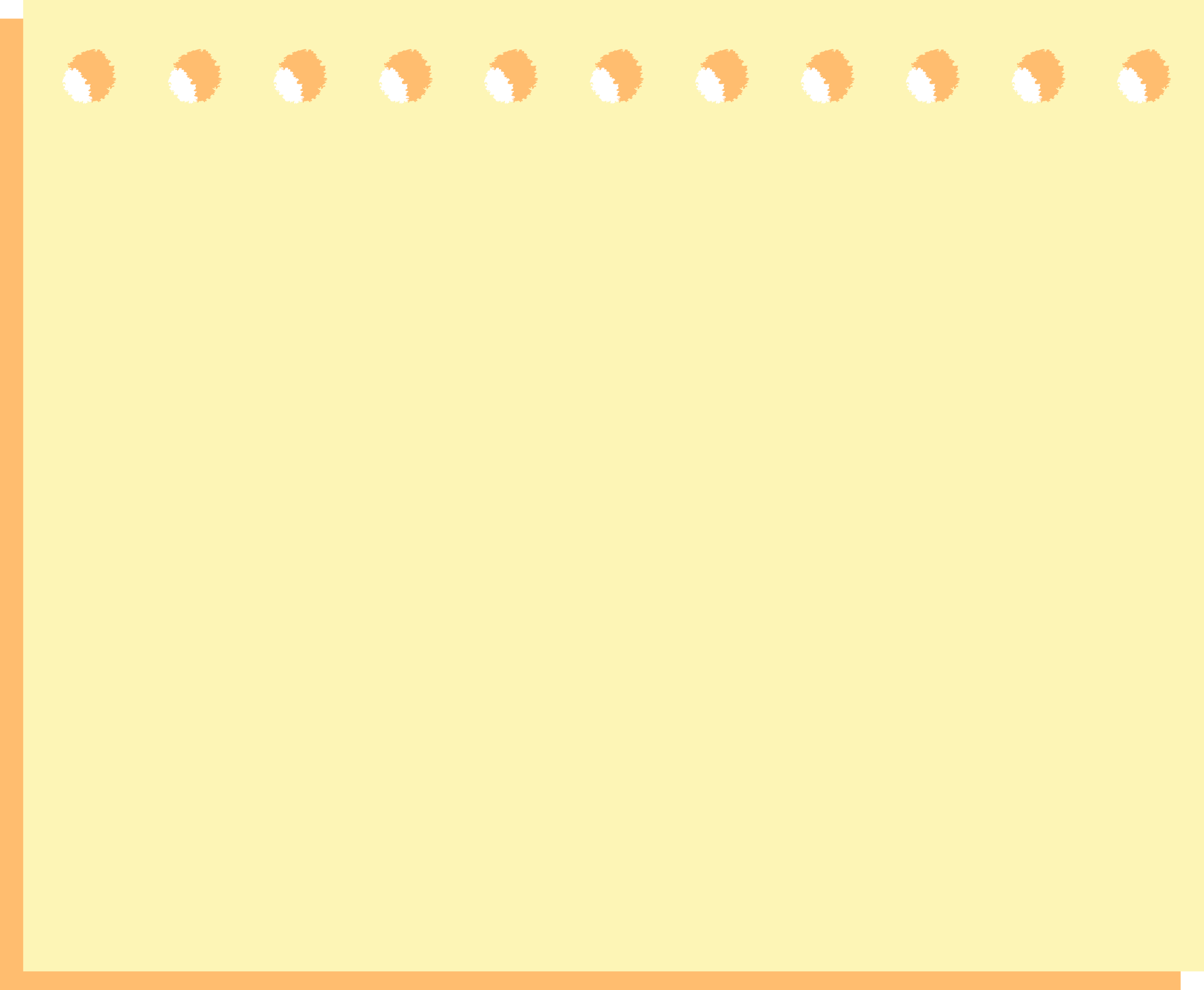 حل المعادلة
ل + 4 = 14
حل المعادلة
4ص = 12
حل المعادلة
س - 2 = 7
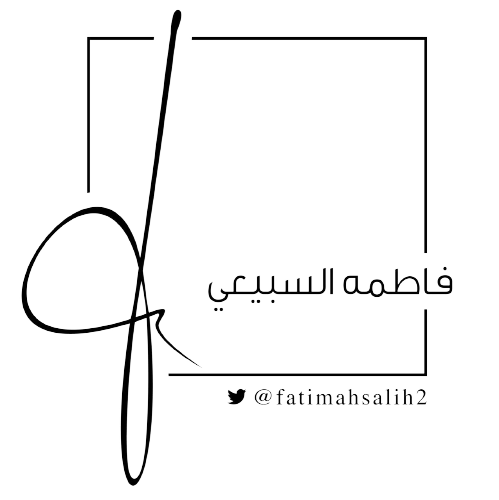 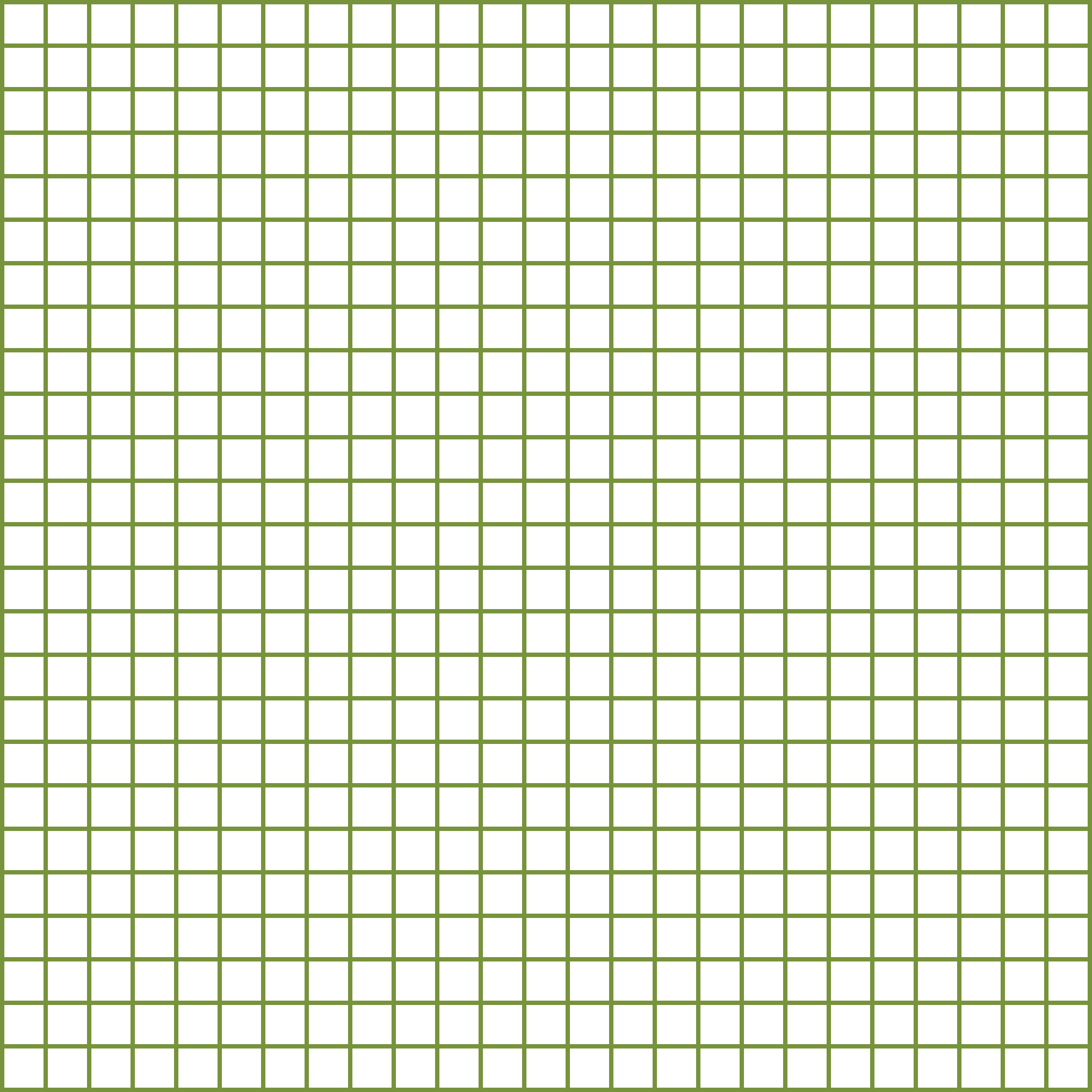 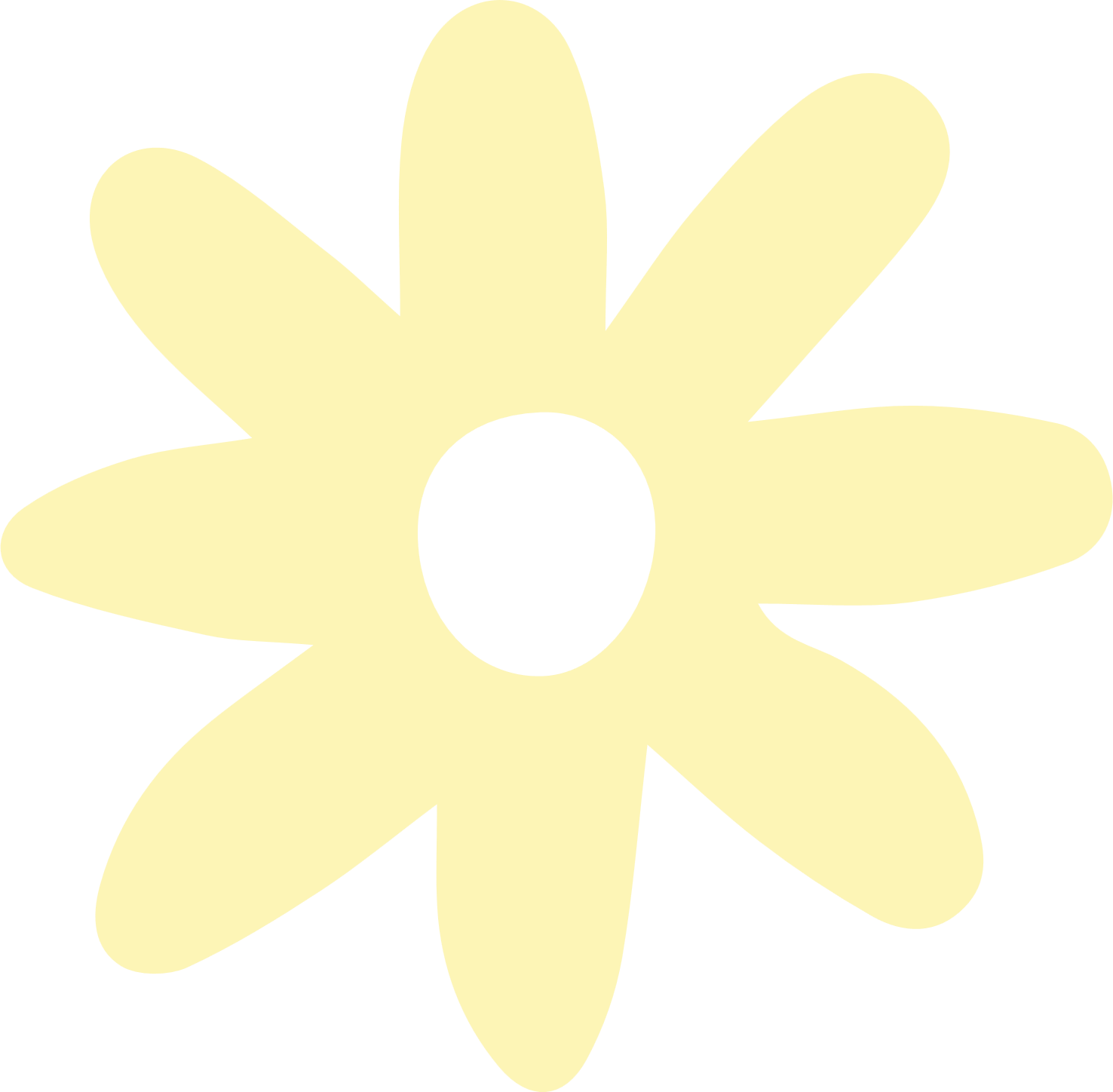 العمليات الحسابية المتعاكسة
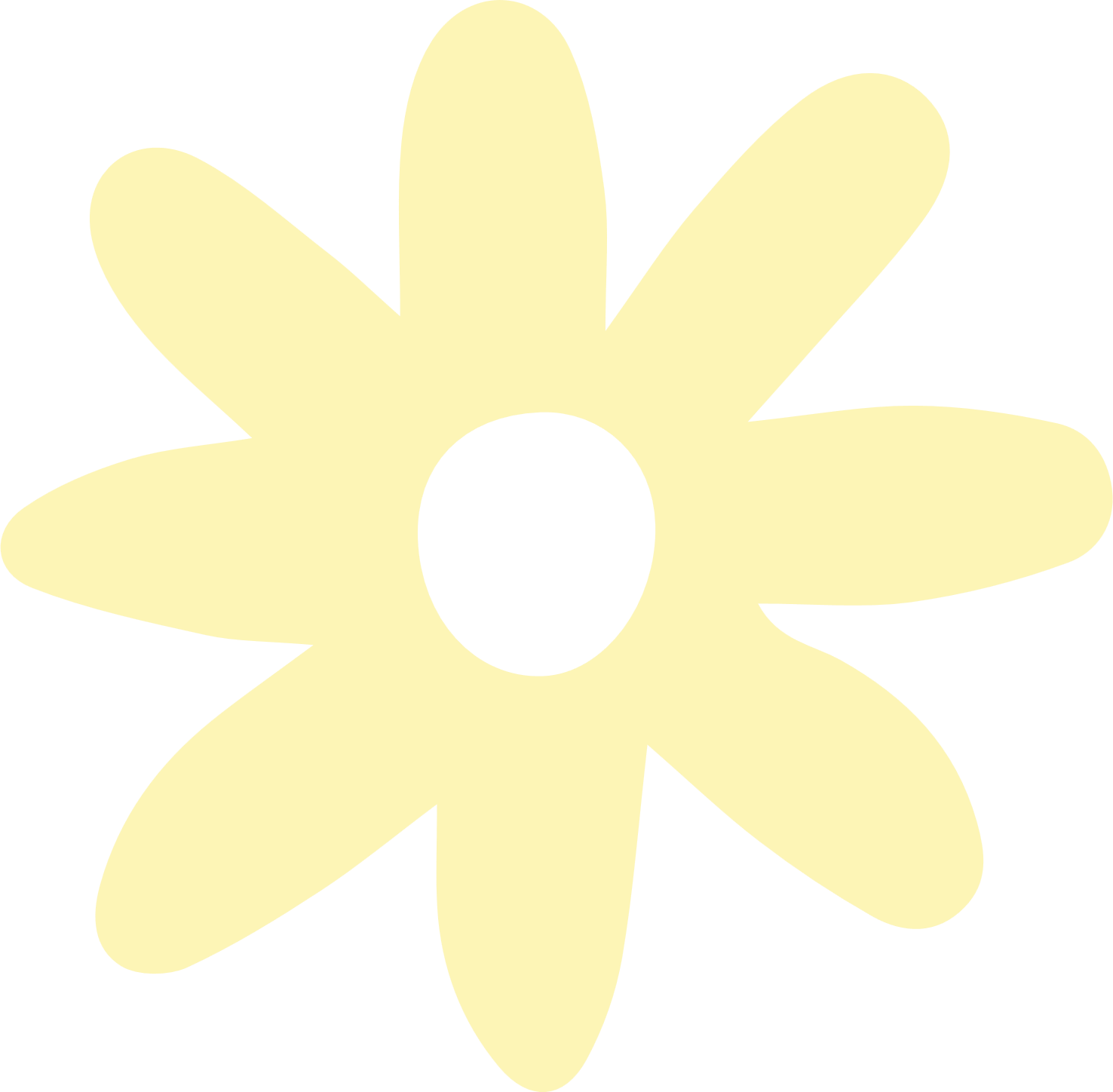 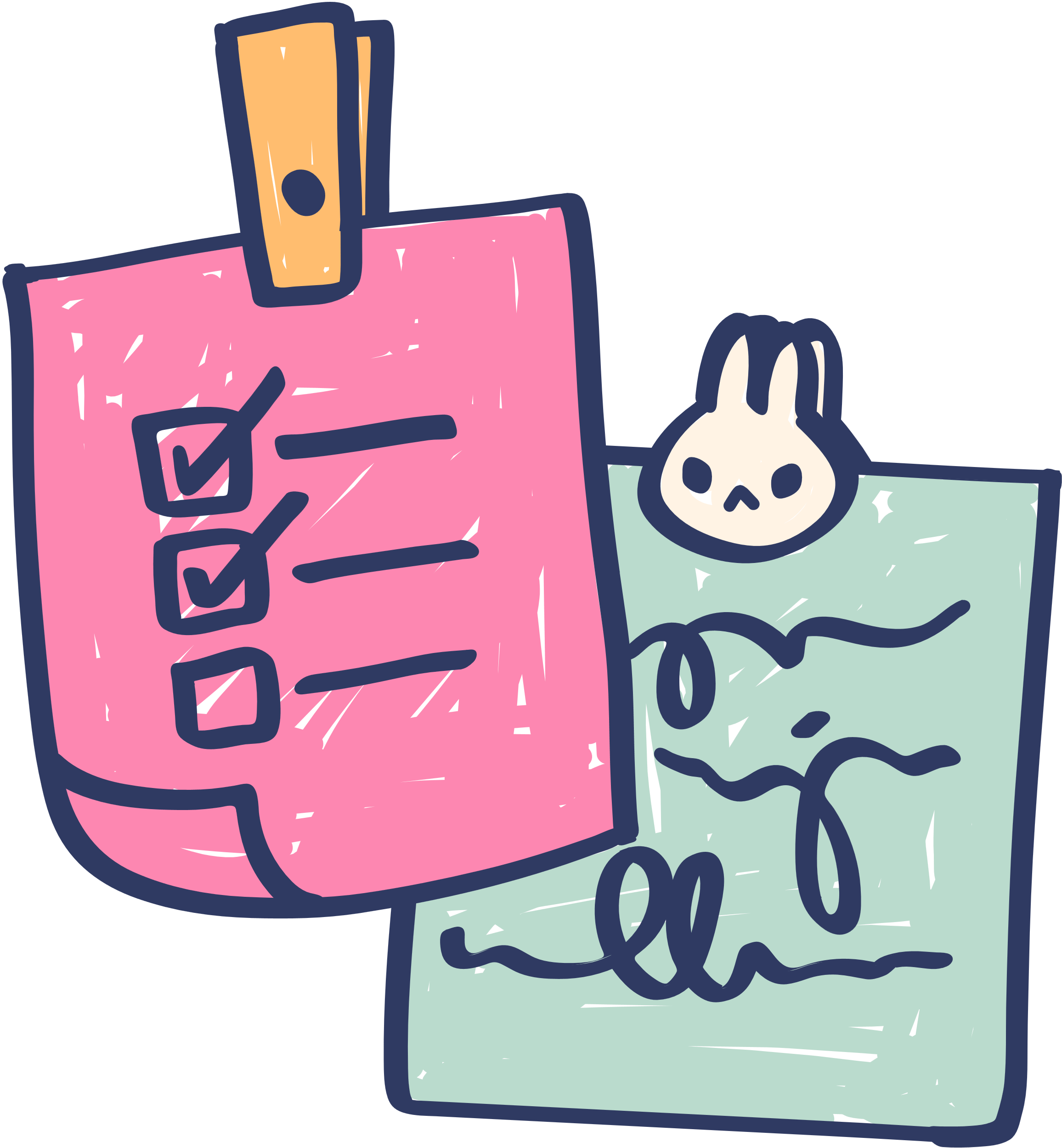 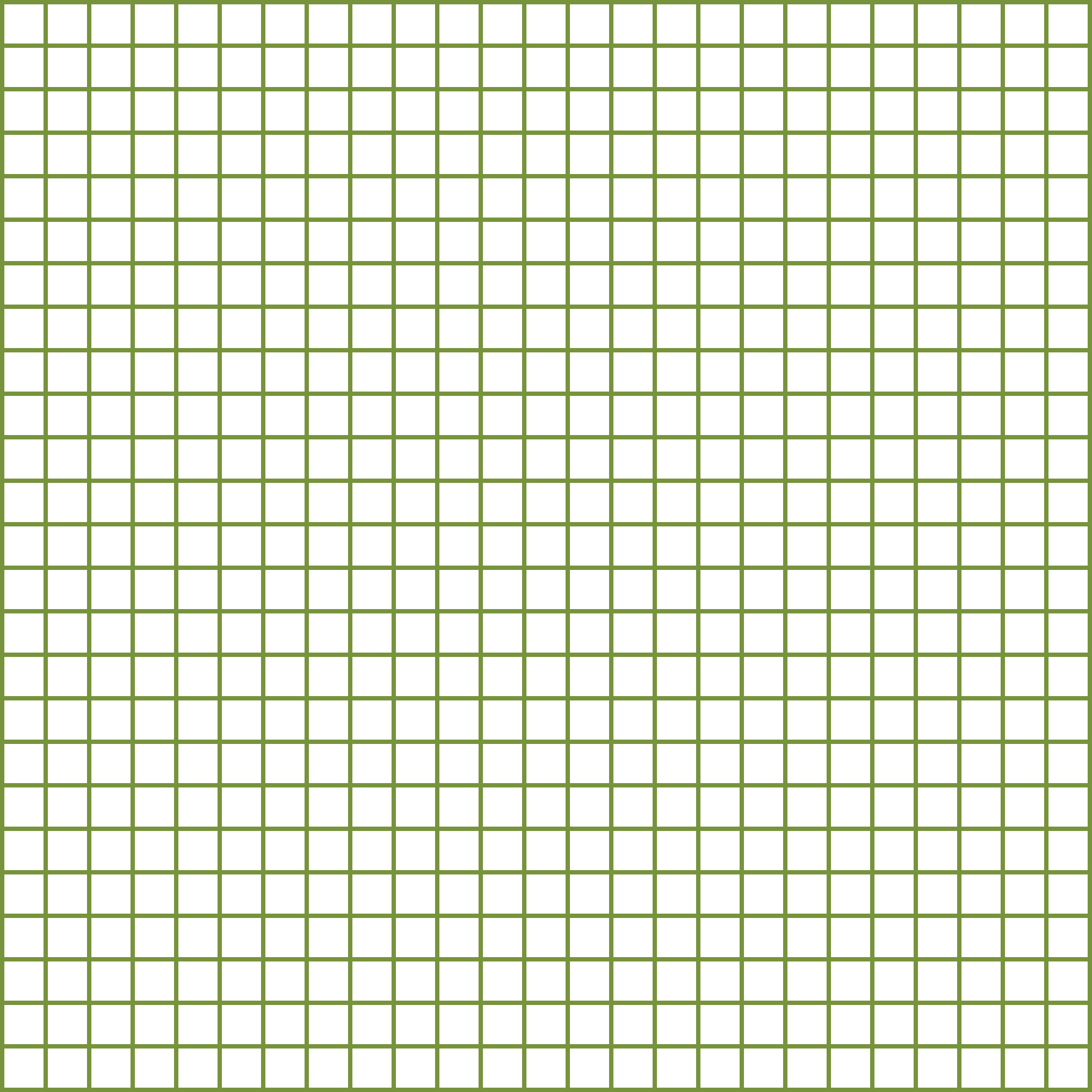 الجمع
+
القسمة
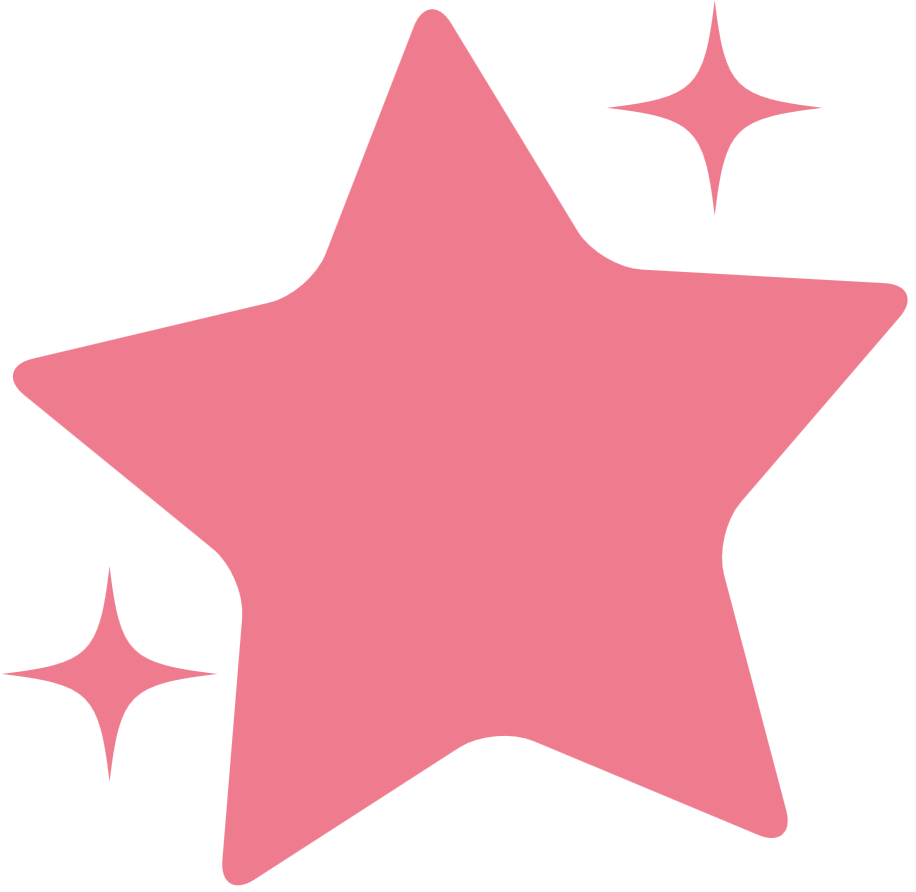 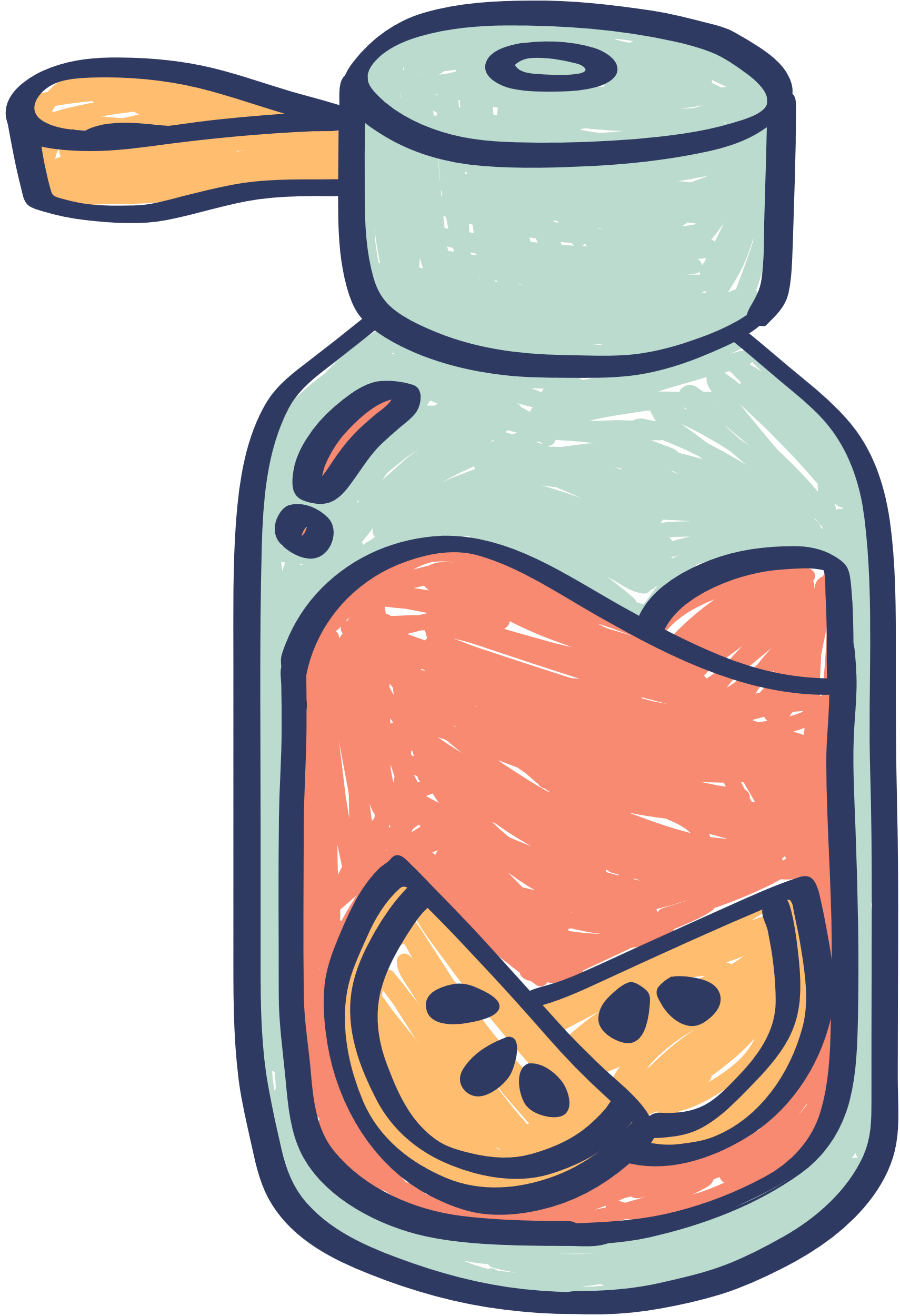 الطرح
-
الطرح
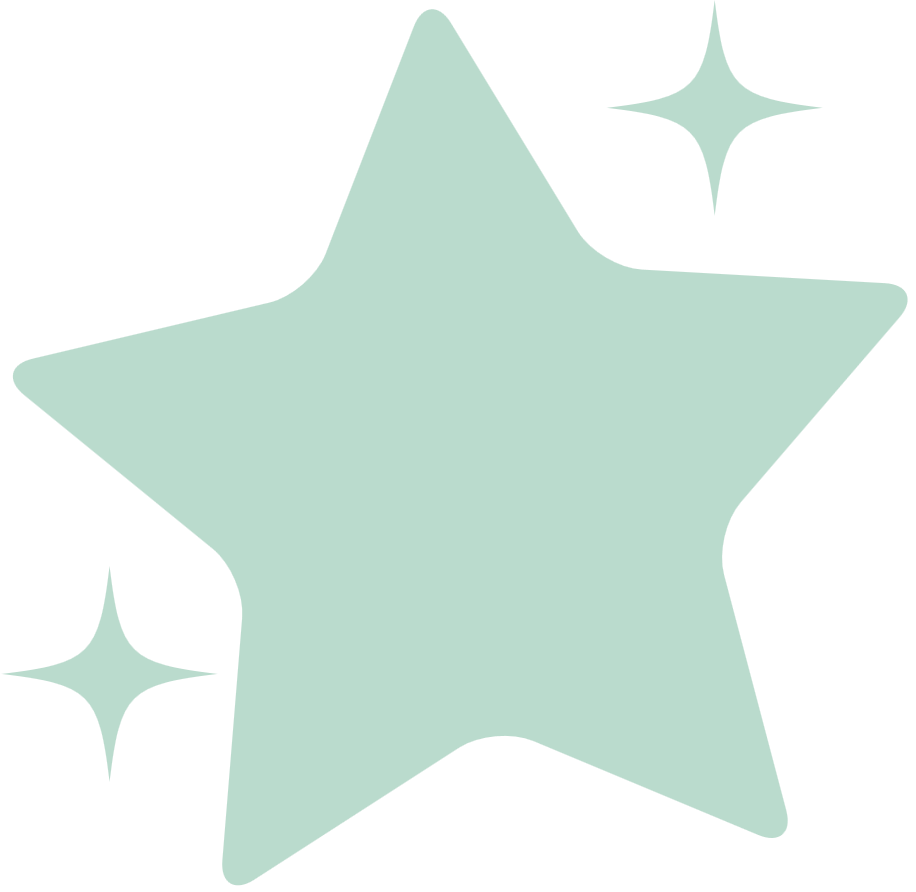 ×
الجمع
الضرب
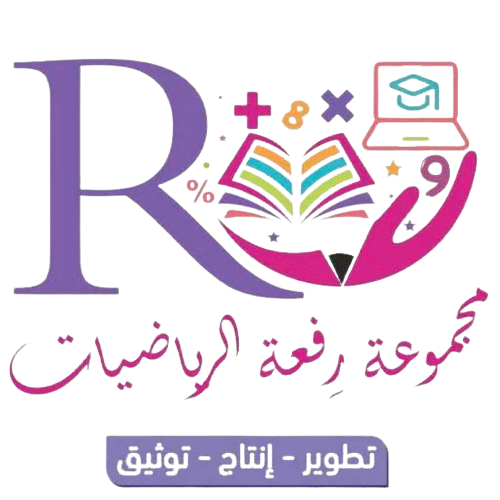 القسمة
÷
الضرب
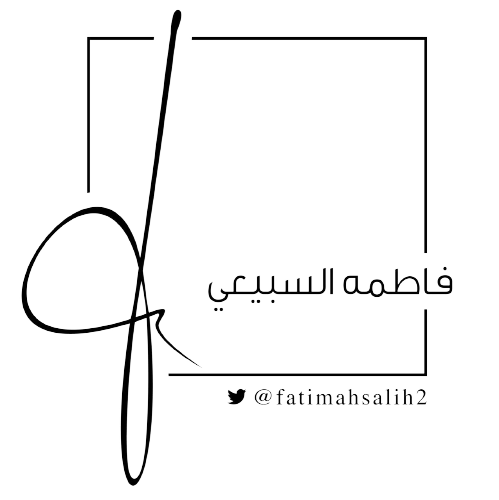 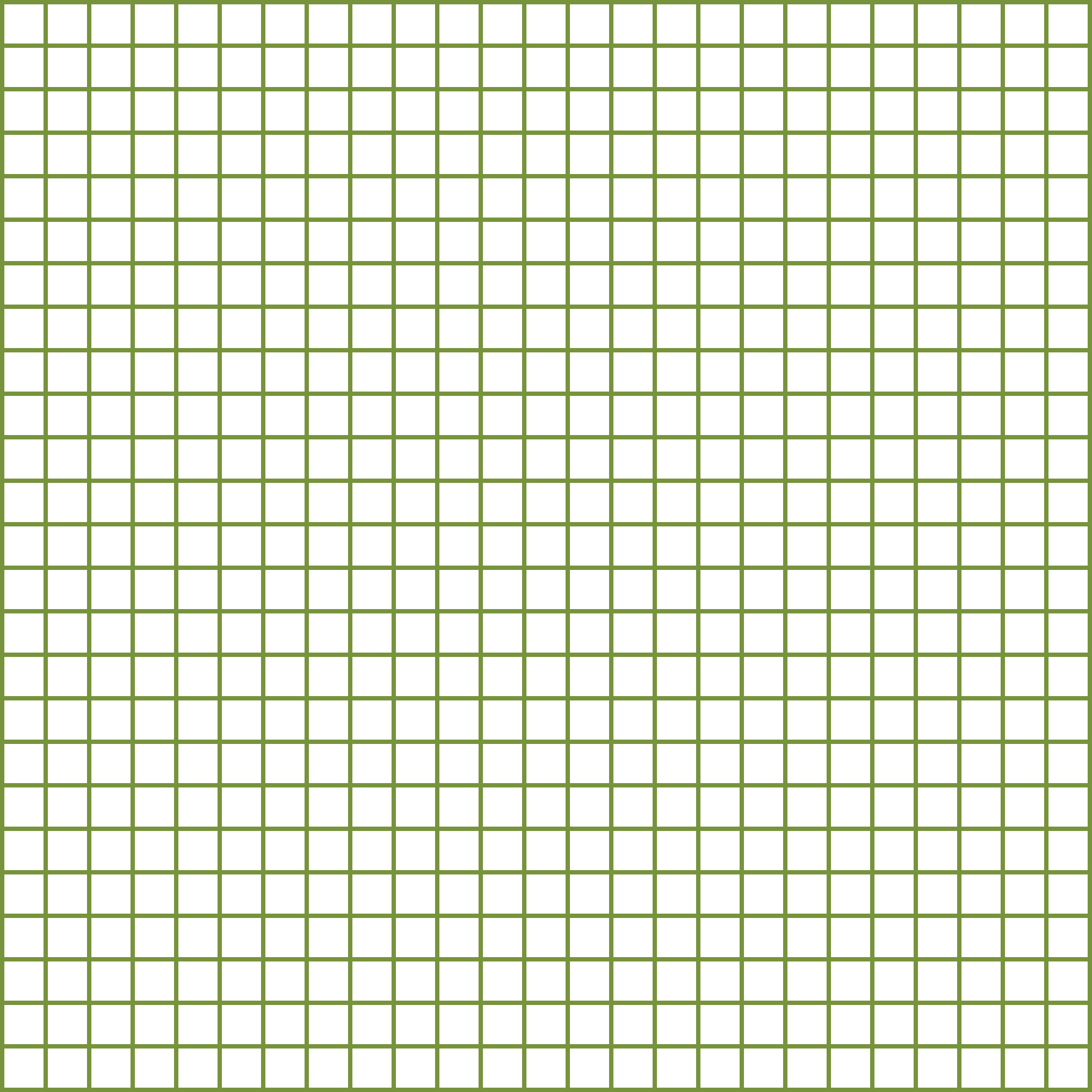 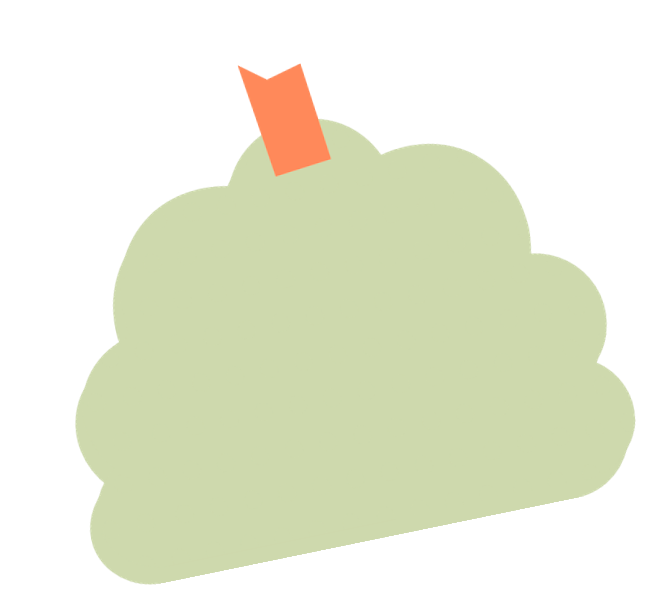 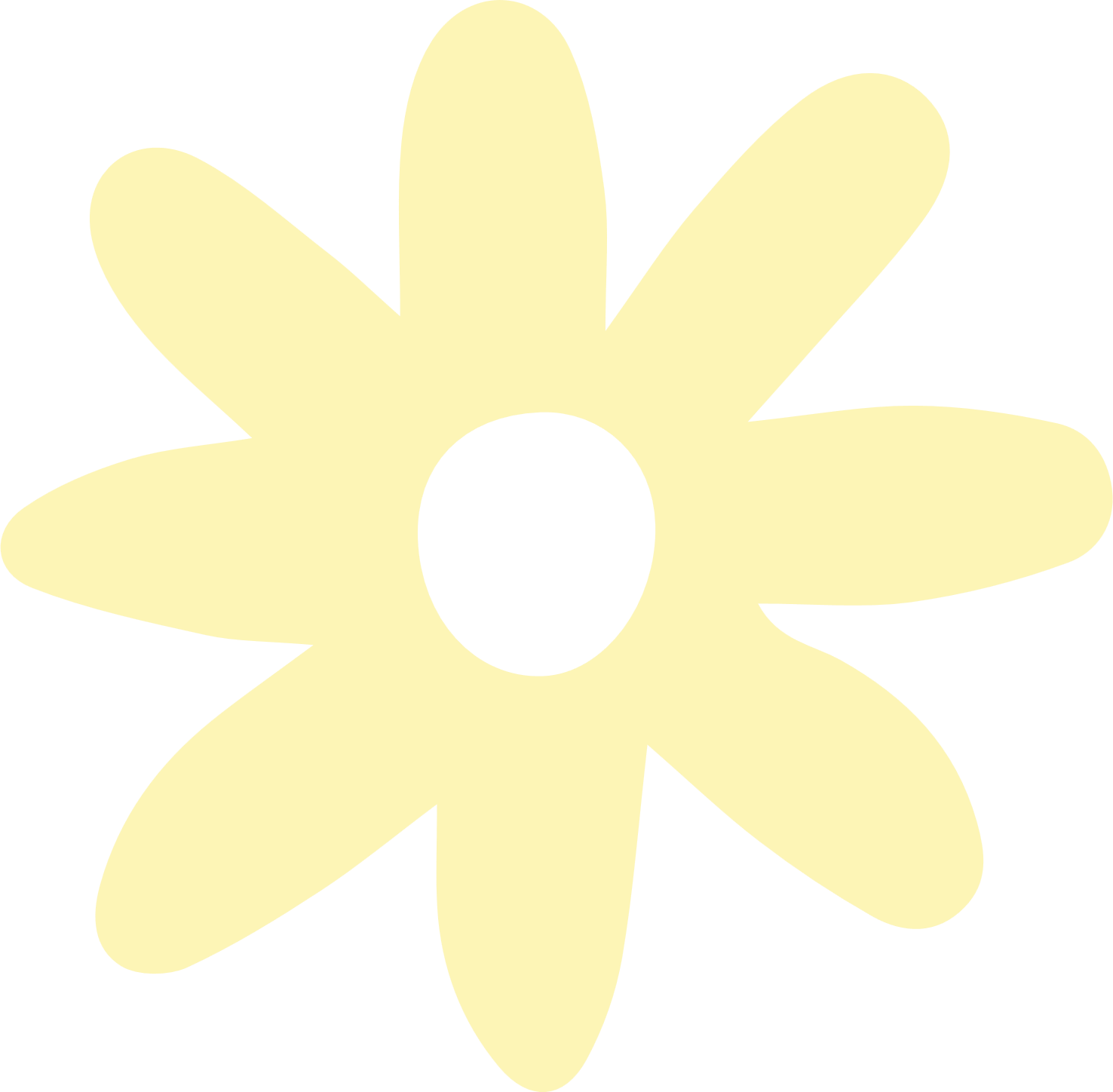 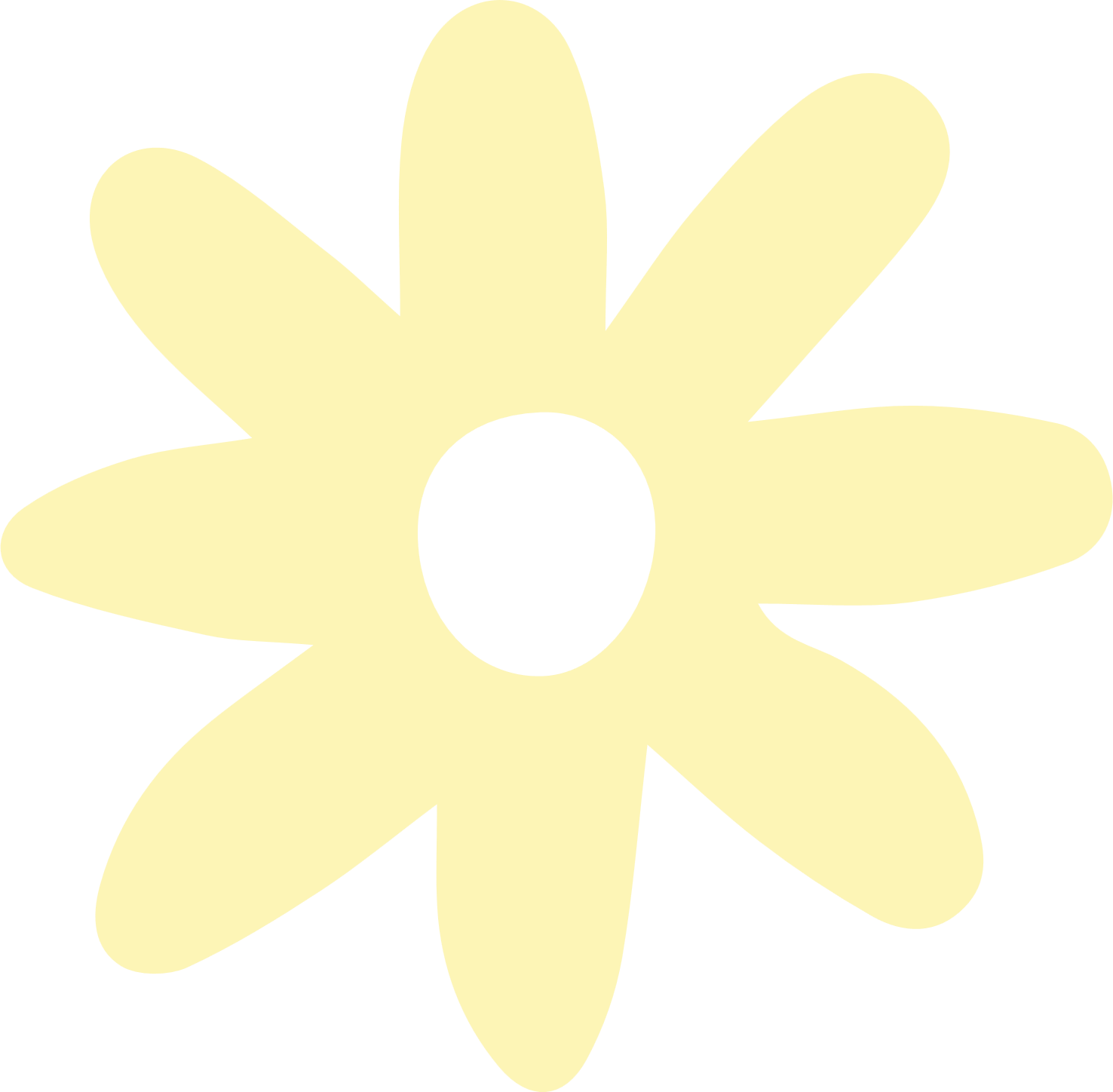 ما الفرق بين المعادلتين
أسئلة 
البناء
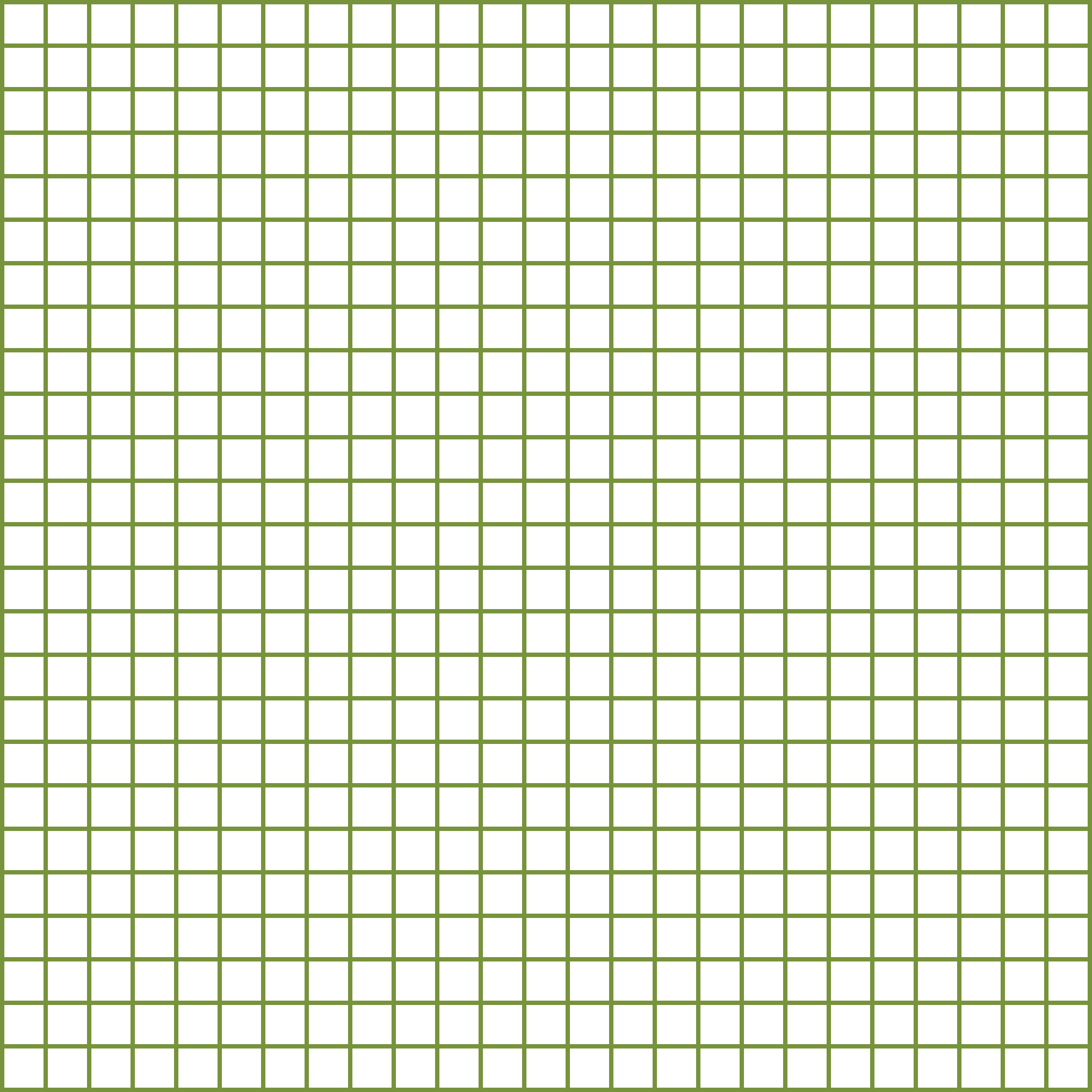 معادلة جمع
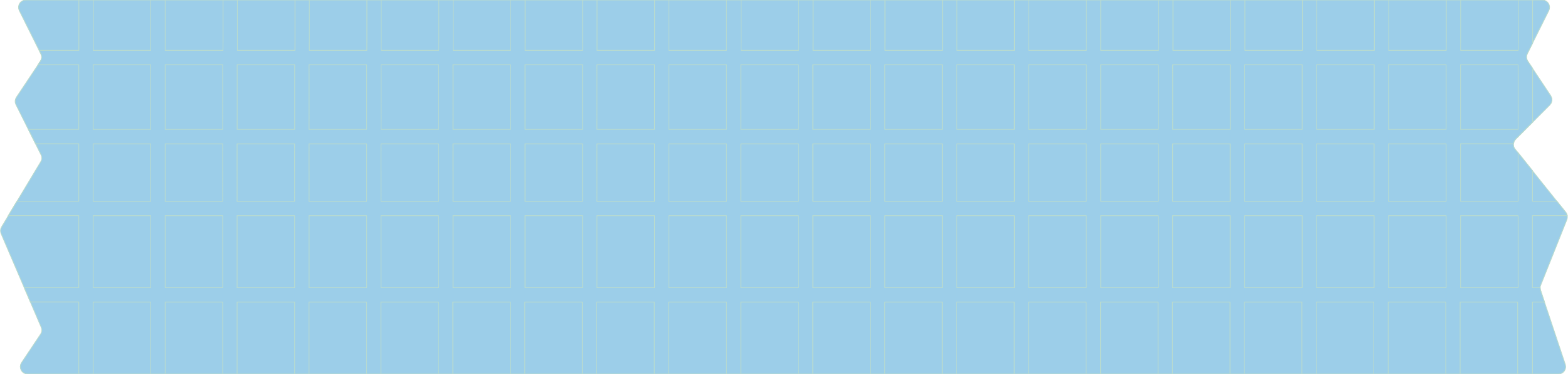 س + 3 = 6
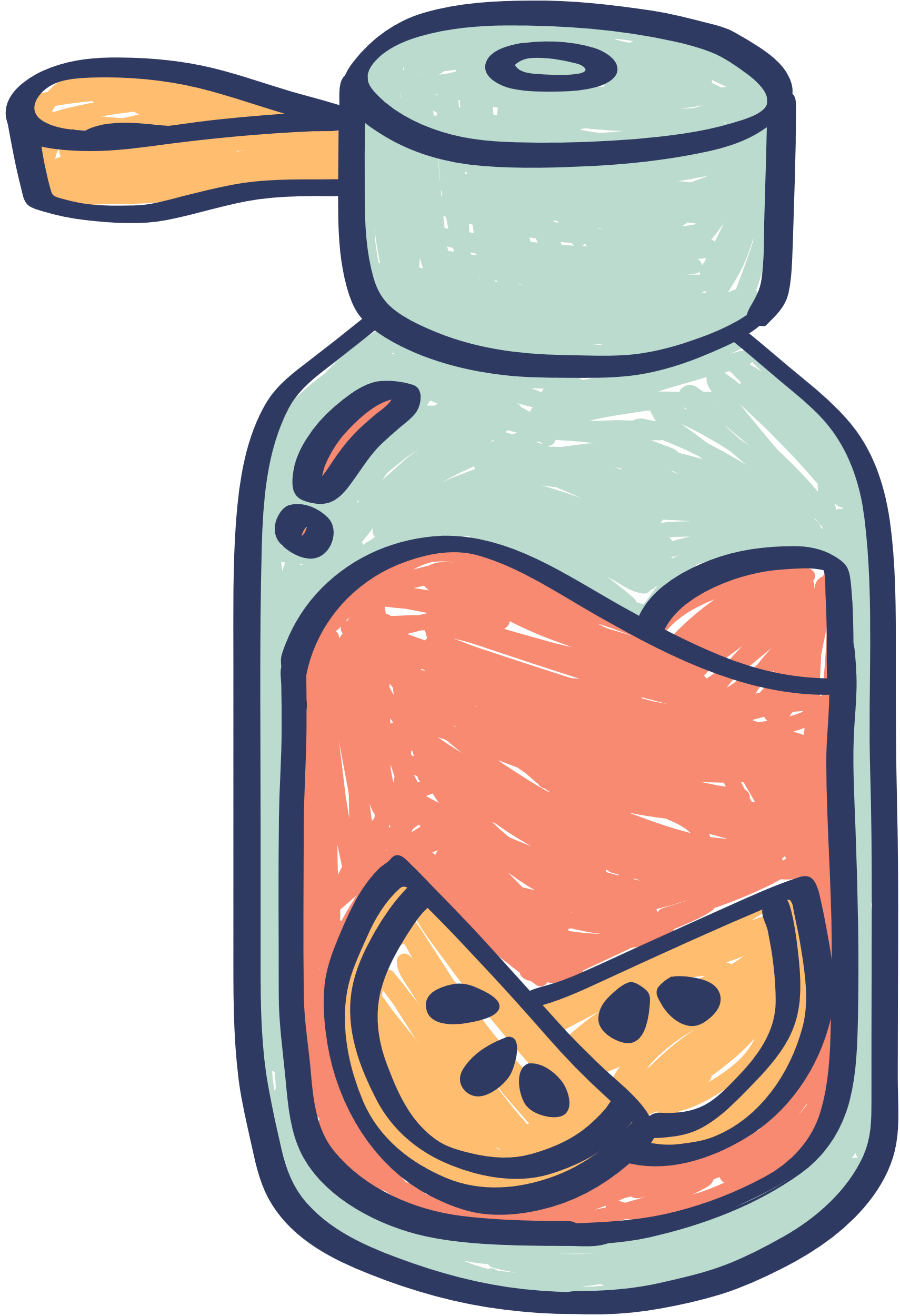 ماذا لو تم دمج المعادلتين بمعادلة واحدة

فكم تكون خطوات حل المعادلة ؟
معادلة ضرب
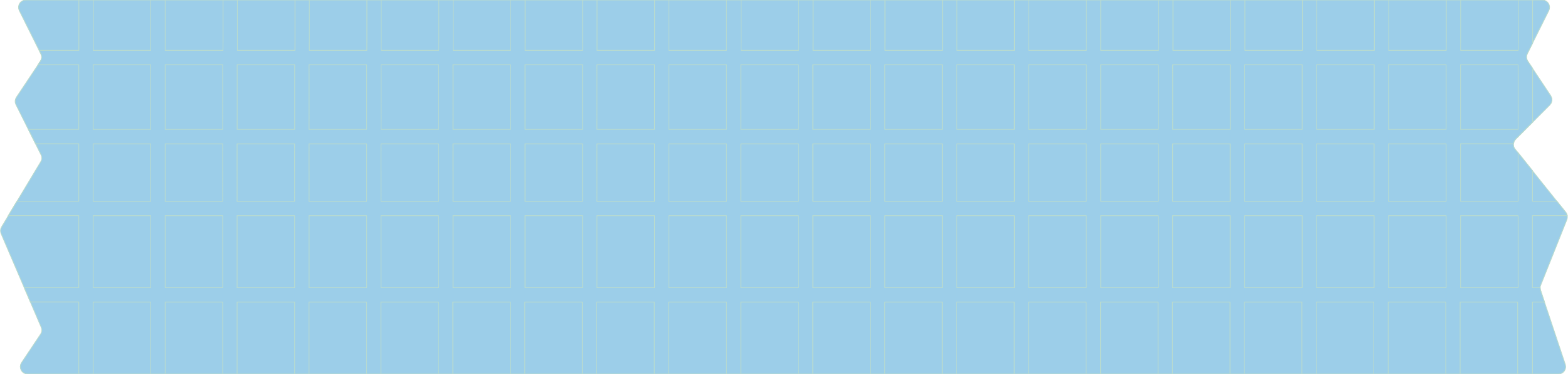 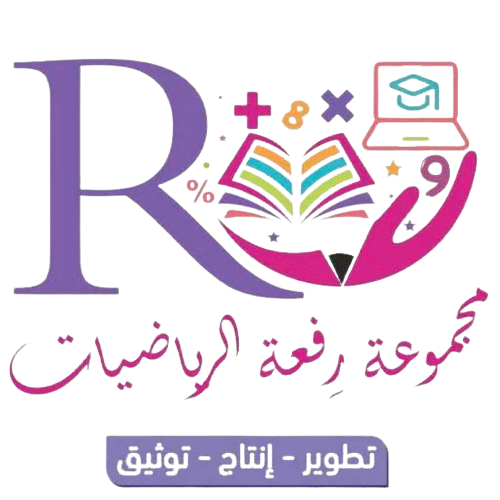 2س = 8
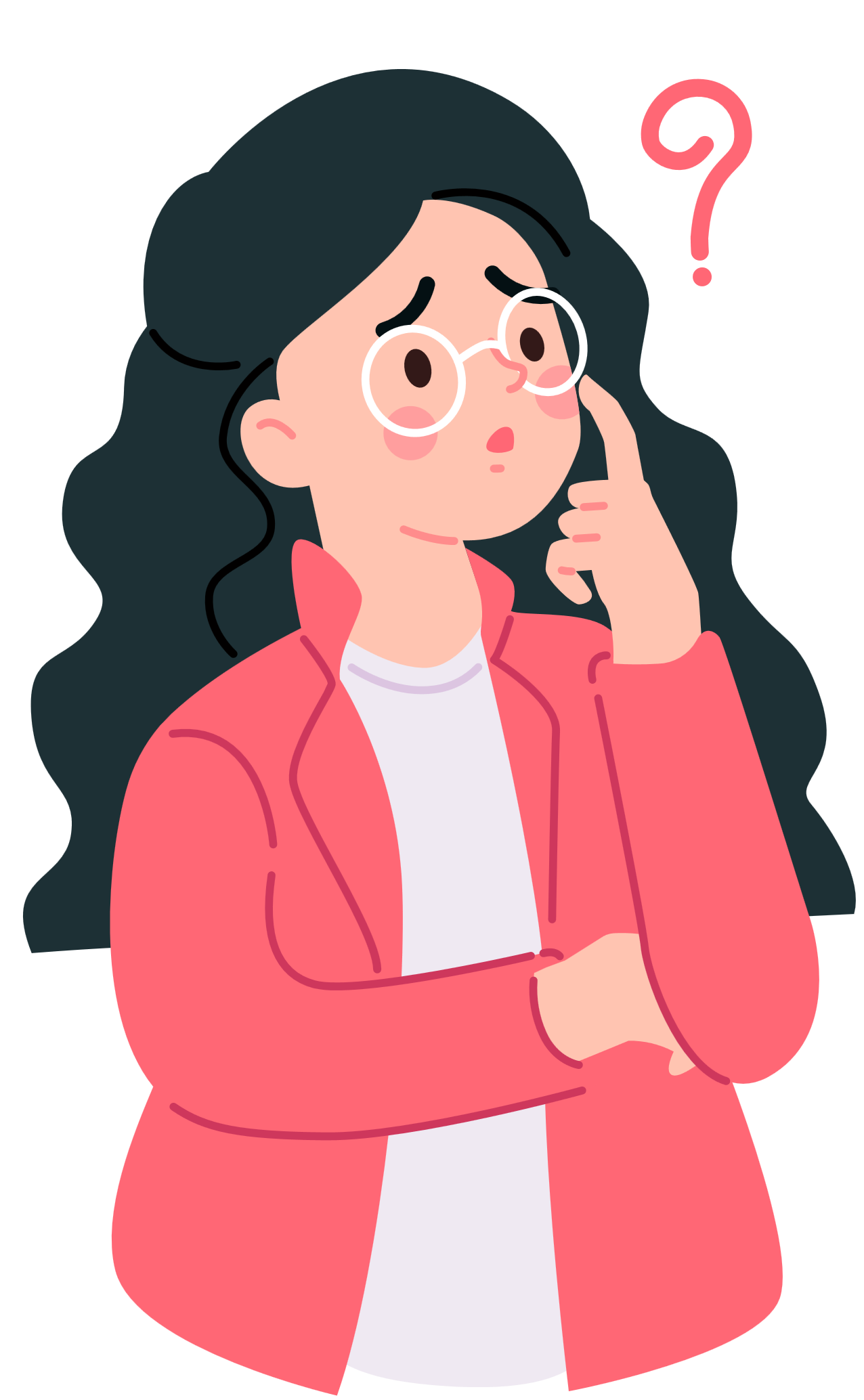 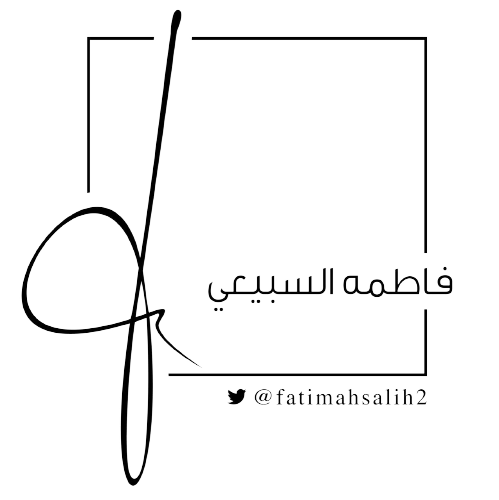 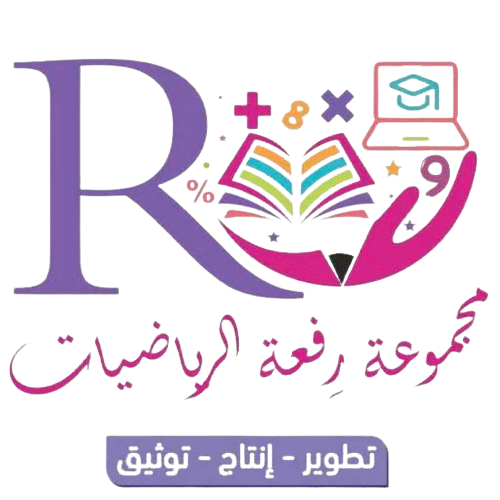 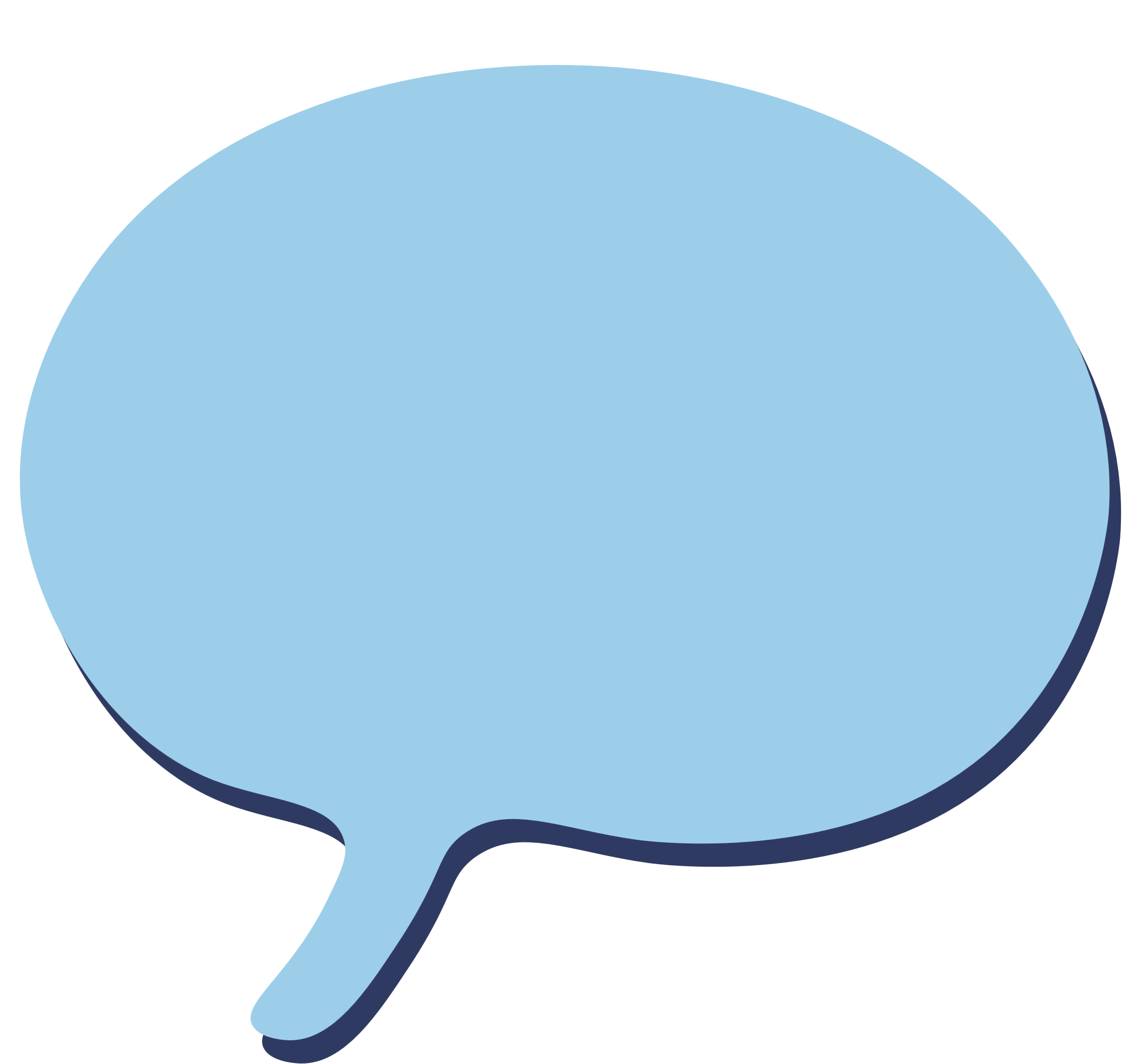 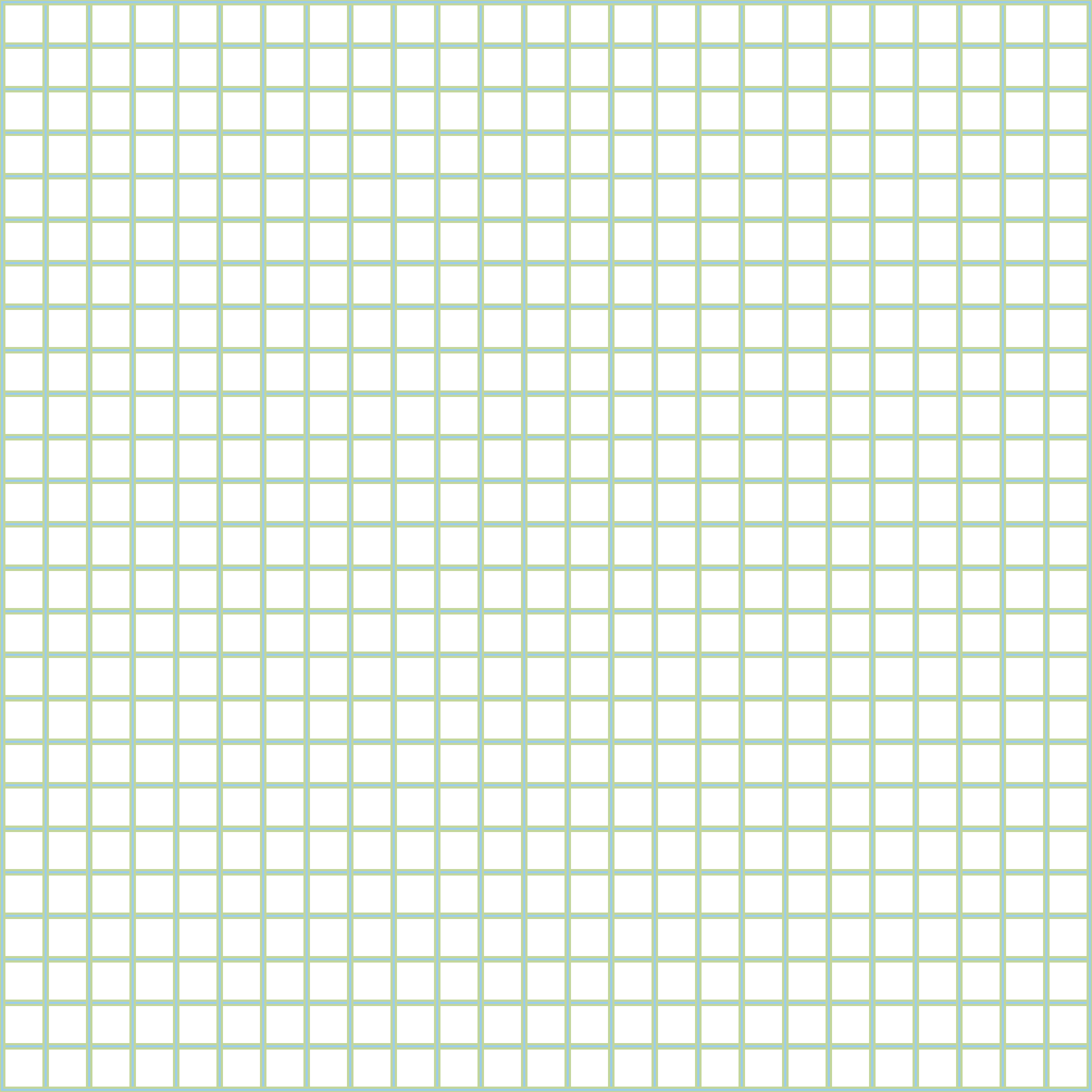 المعادلات ذات خطوتين
استراتيجية التصفح
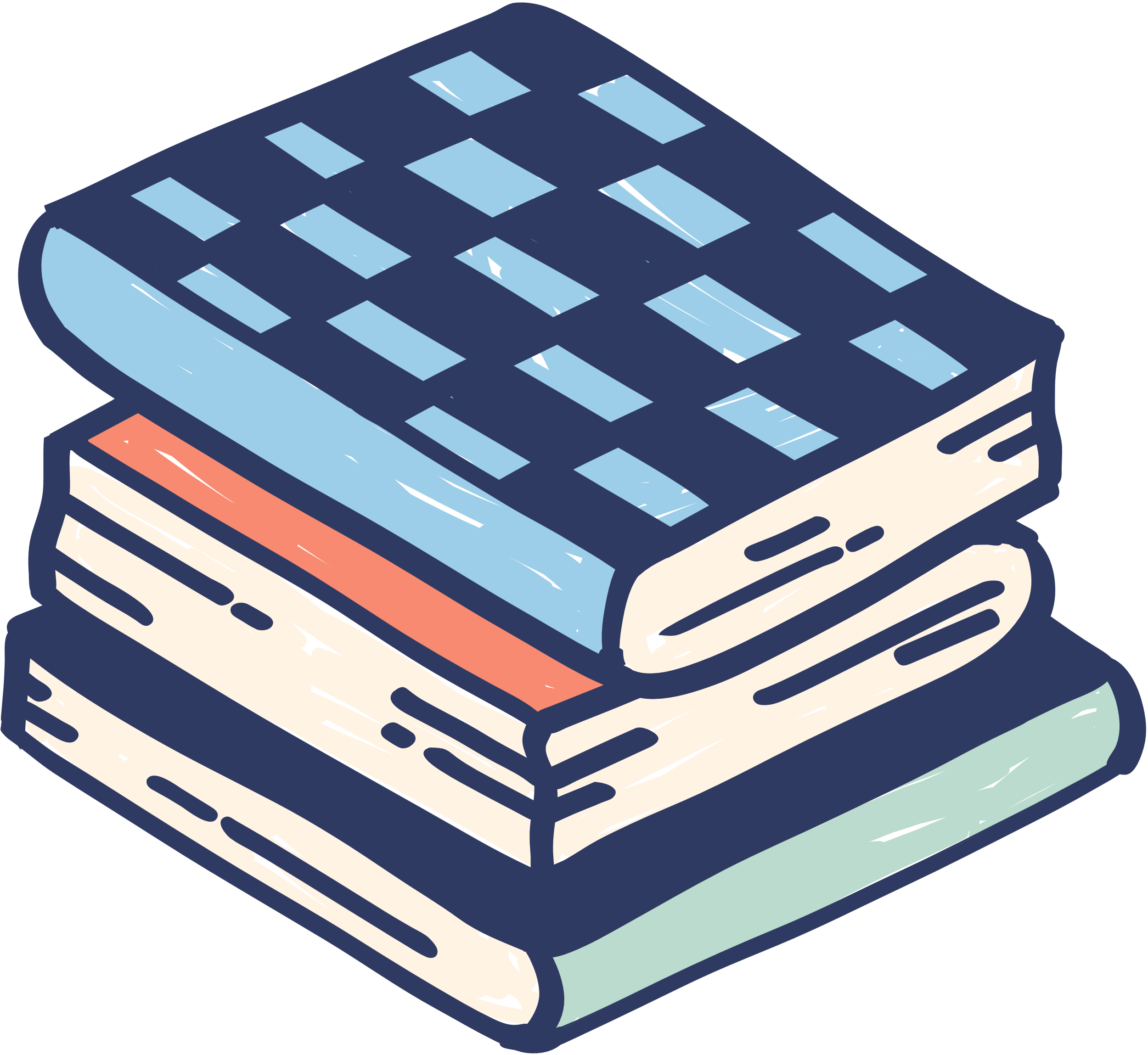 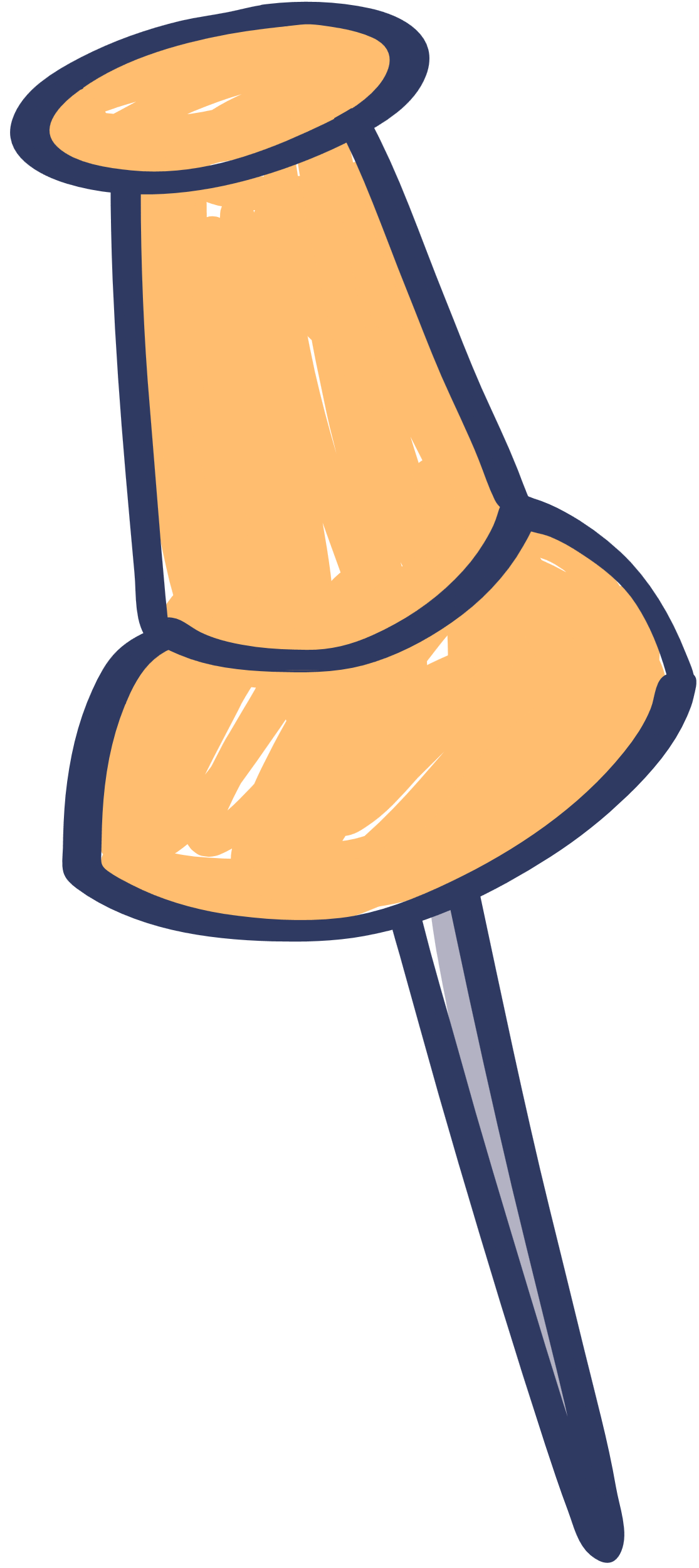 فكرة الدرس
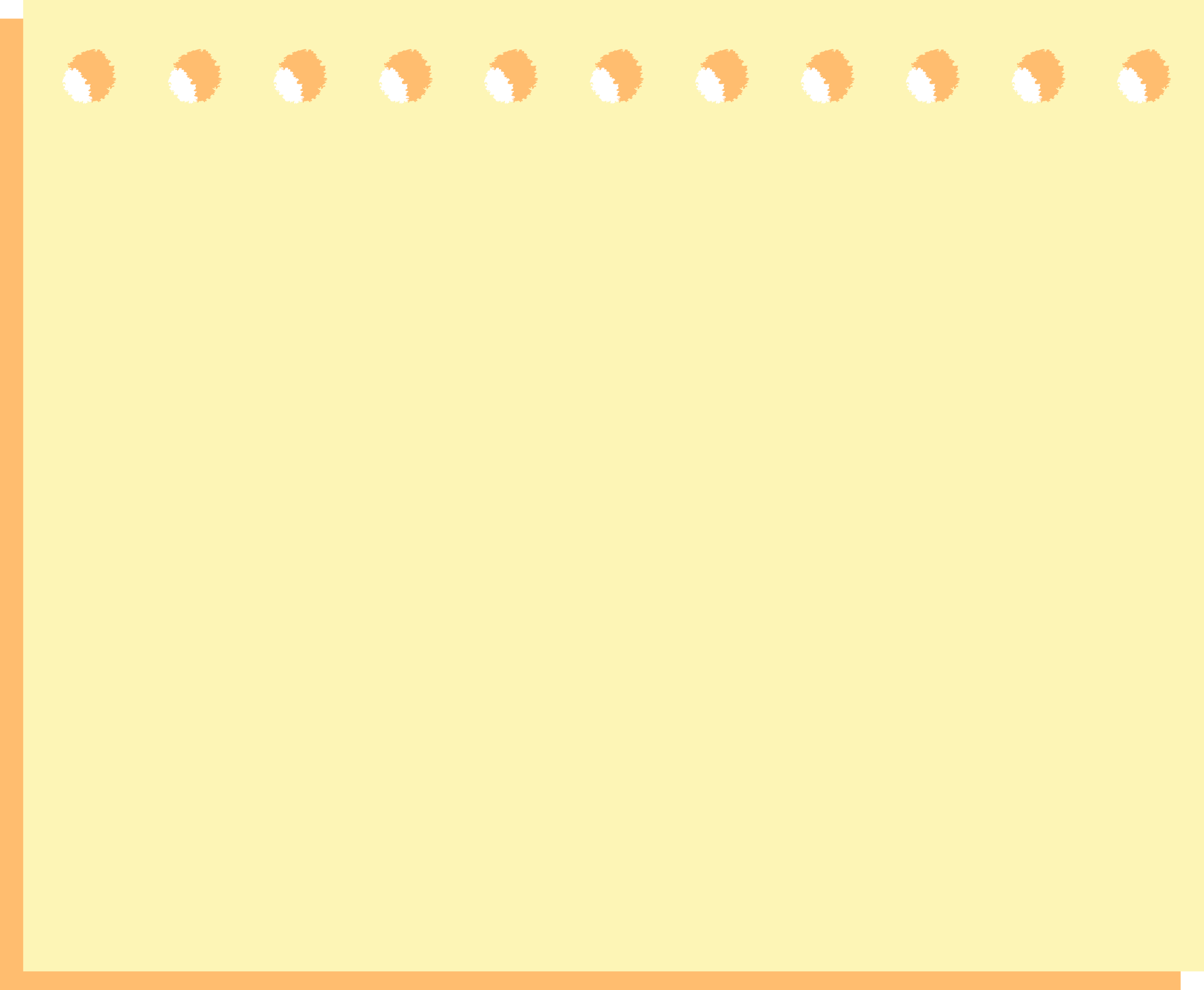 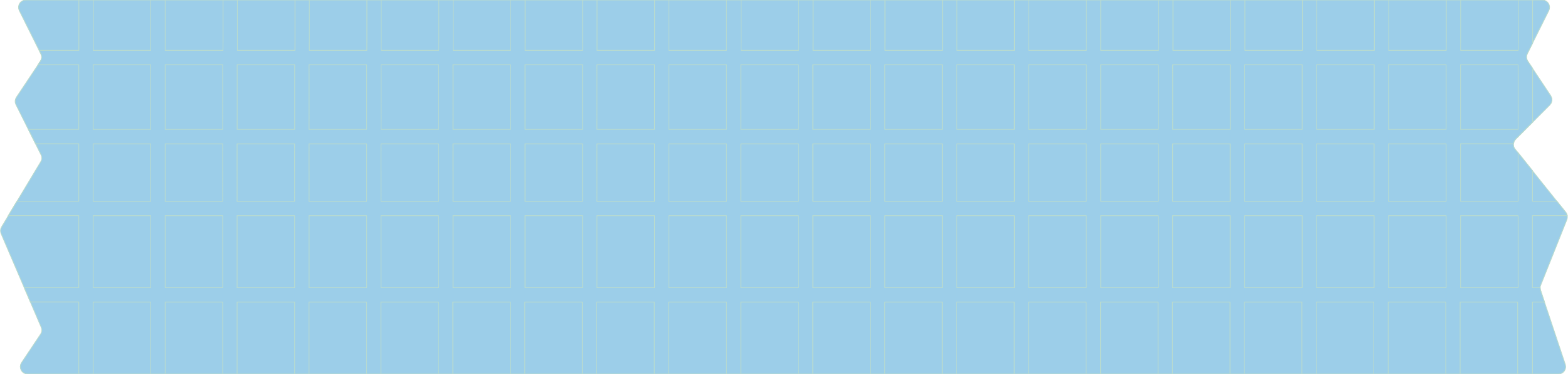 الاستراتيجيات

التصفح
القراءة المبصرة
التعاوني
الفردي
المفاهيم الكرتونية
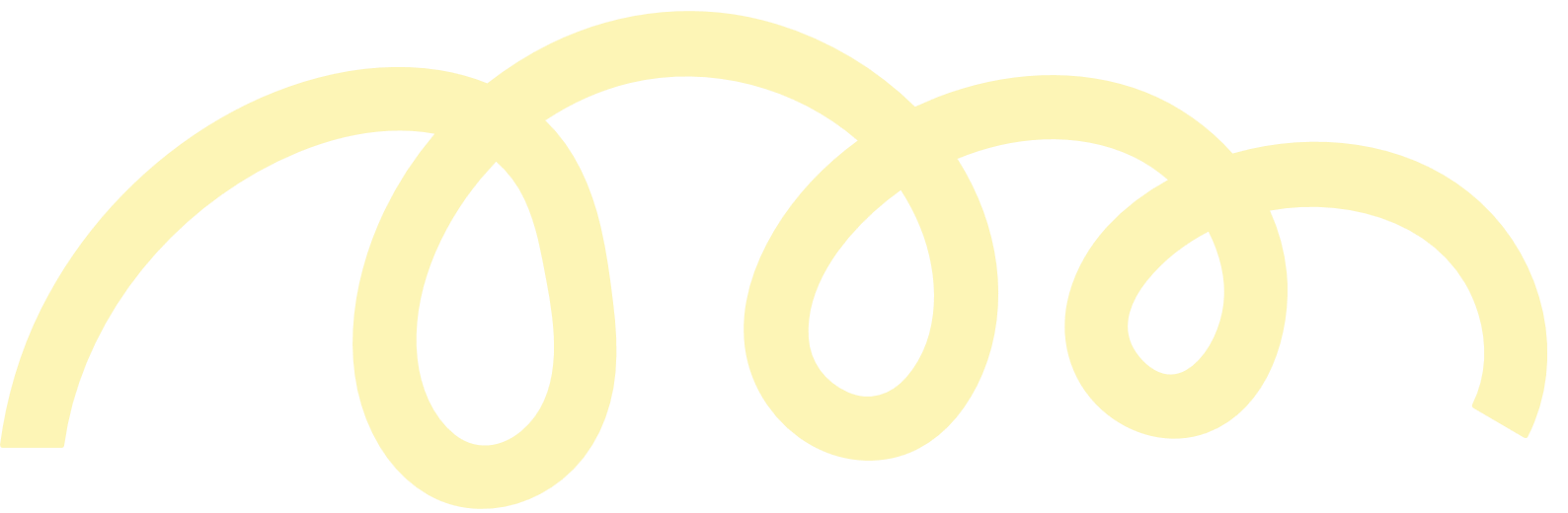 أحل معادلات ذات خطوتين
المفردات
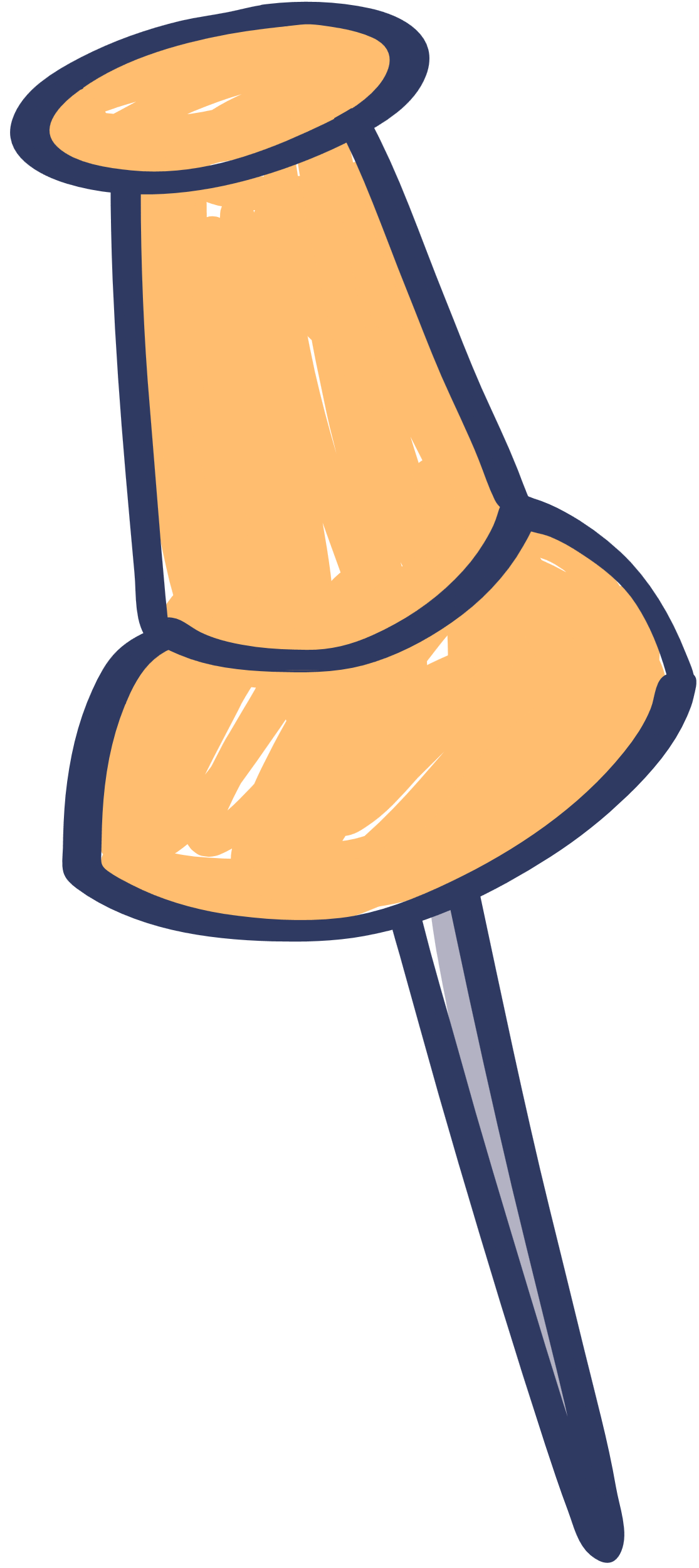 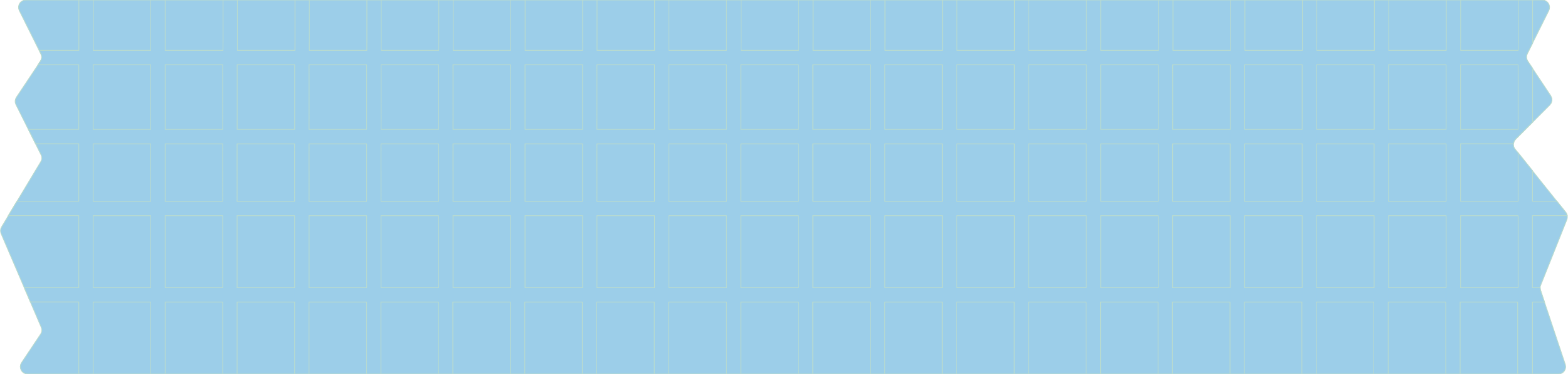 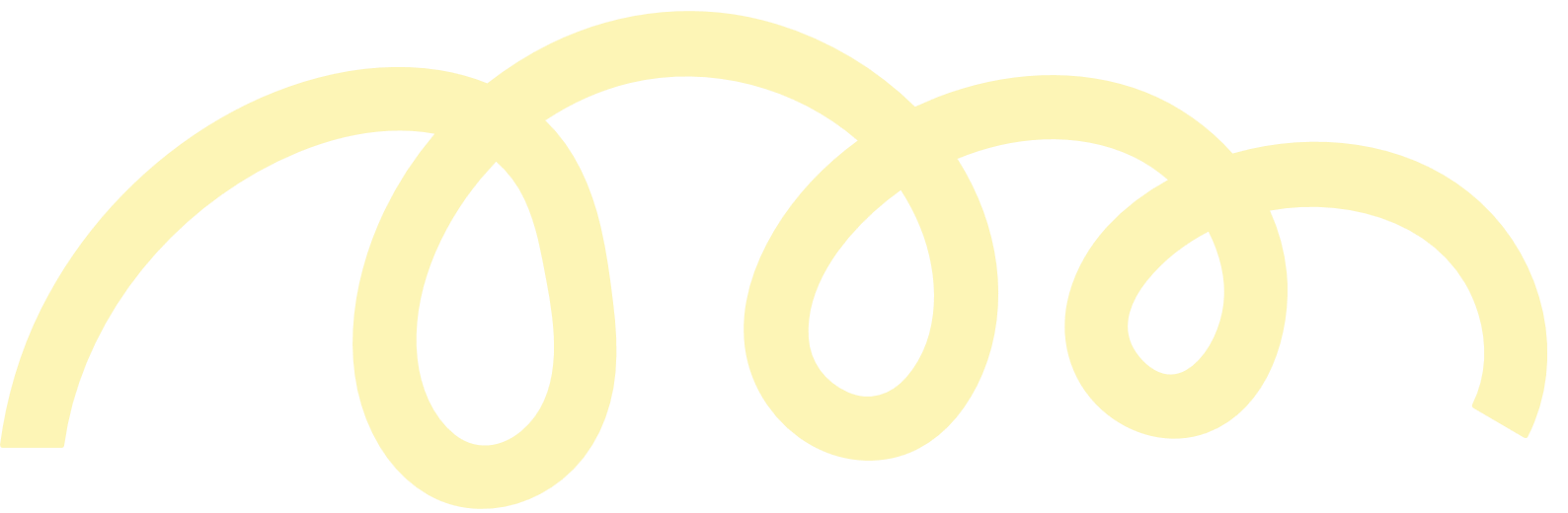 المعادلات ذات الخطوتين
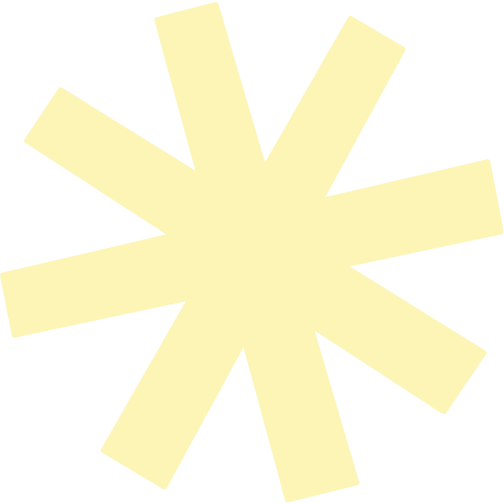 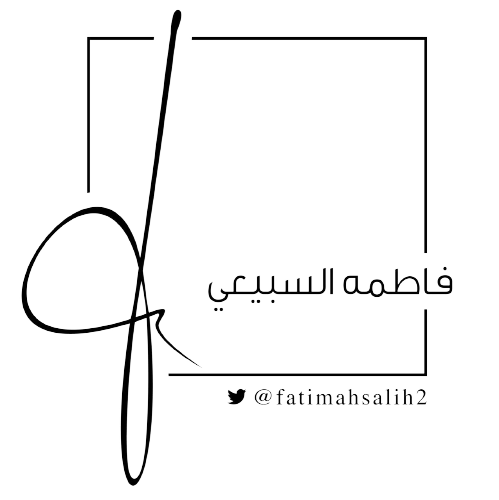 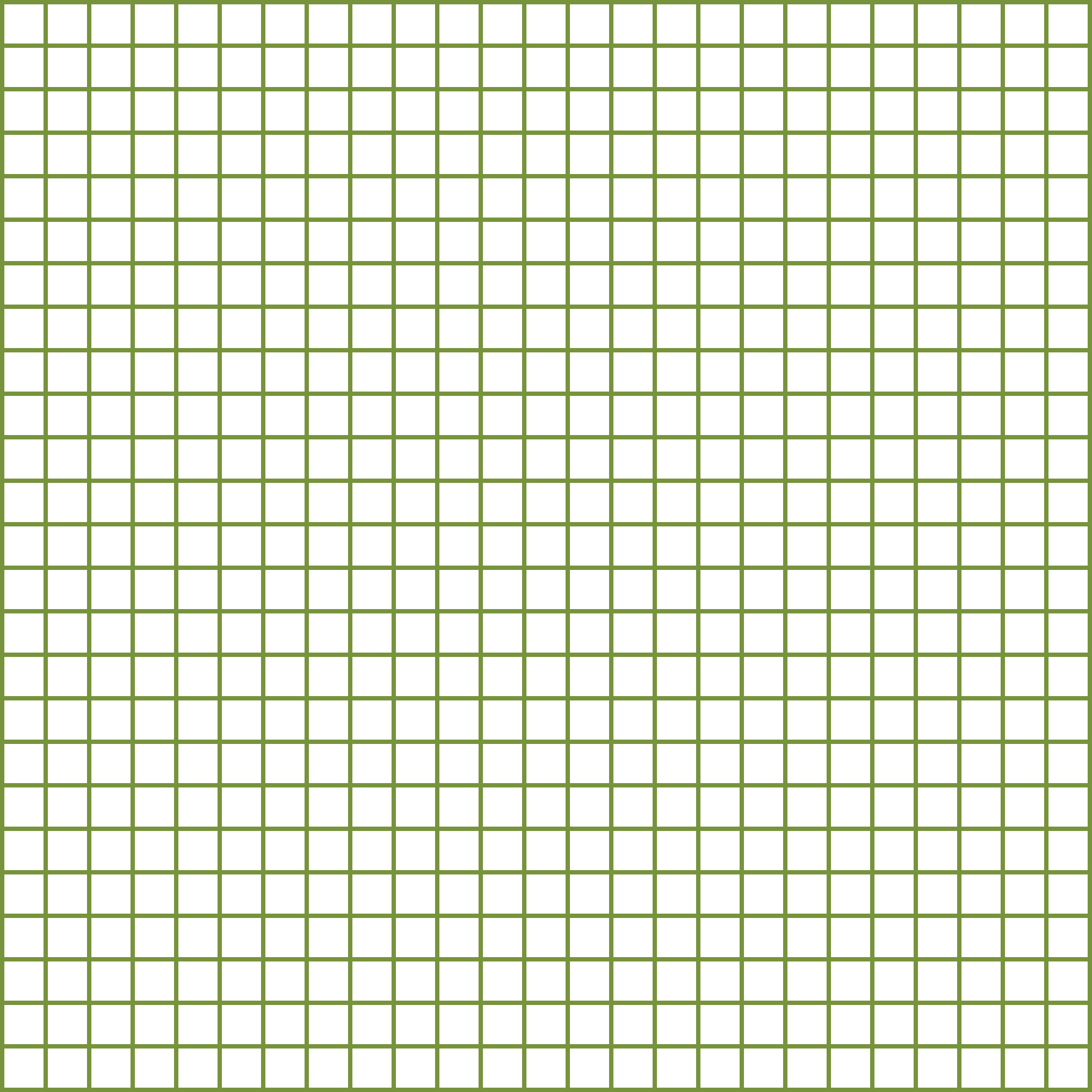 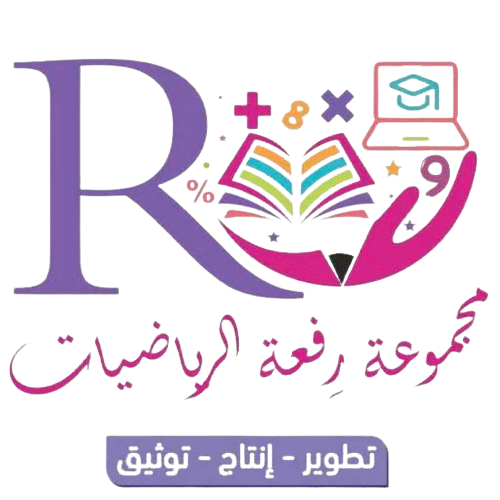 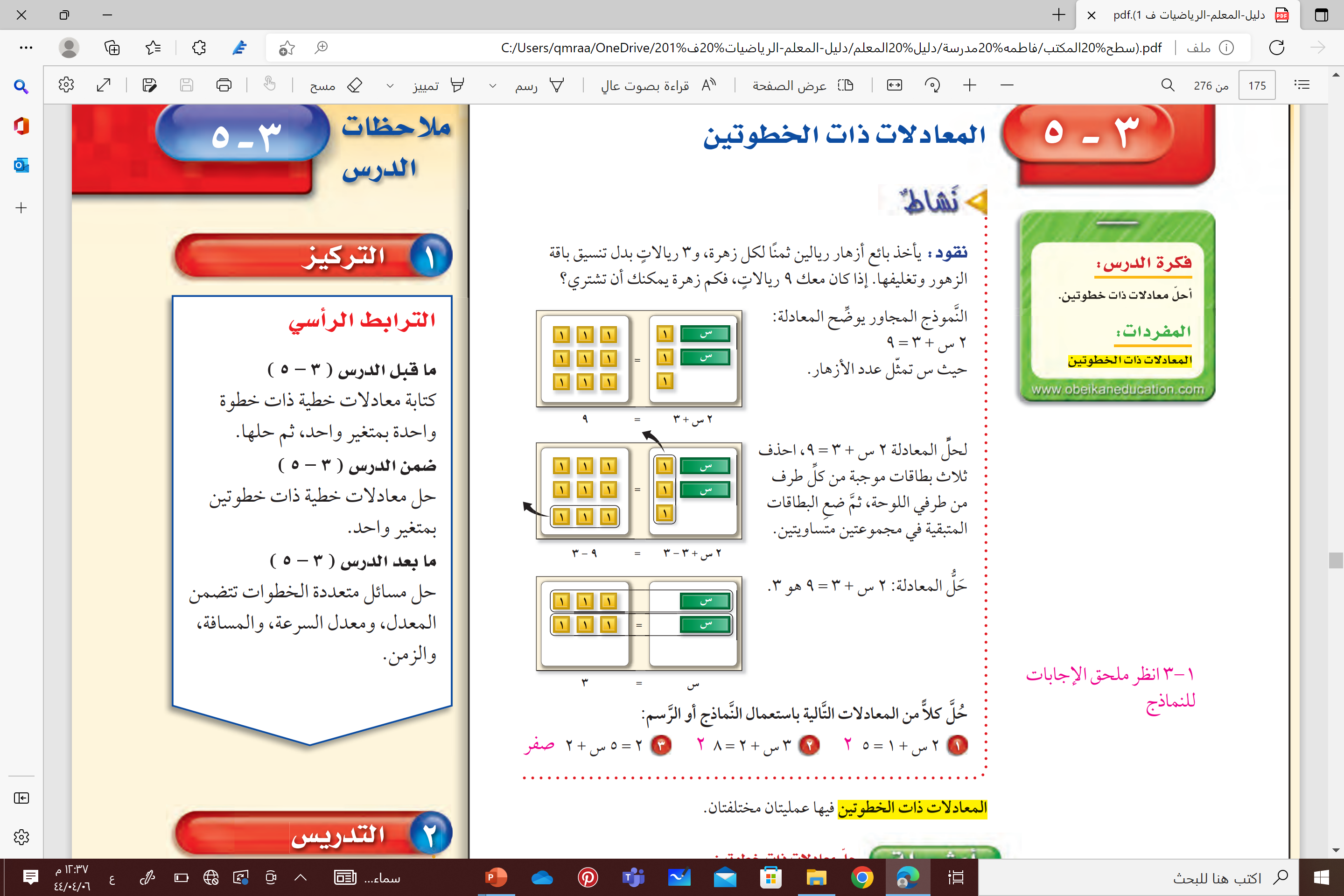 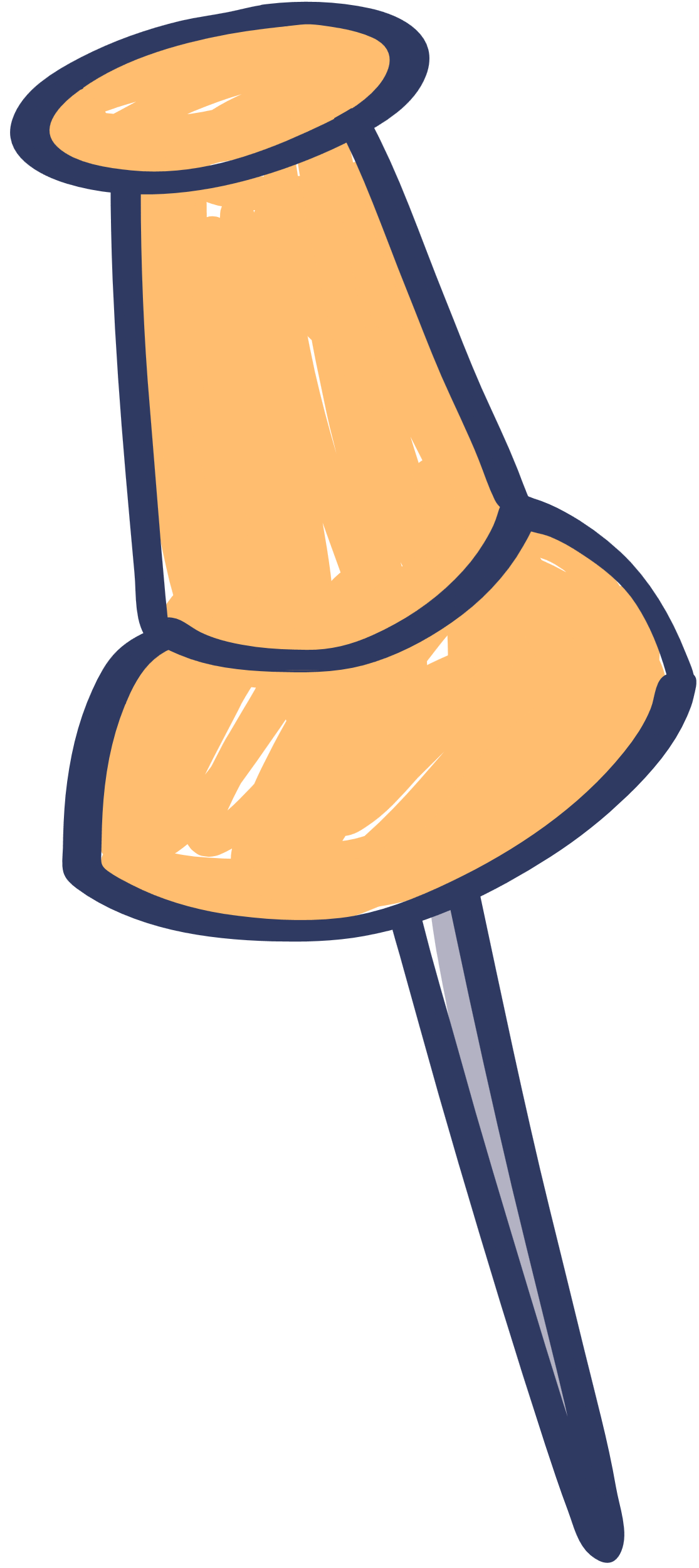 نشاط
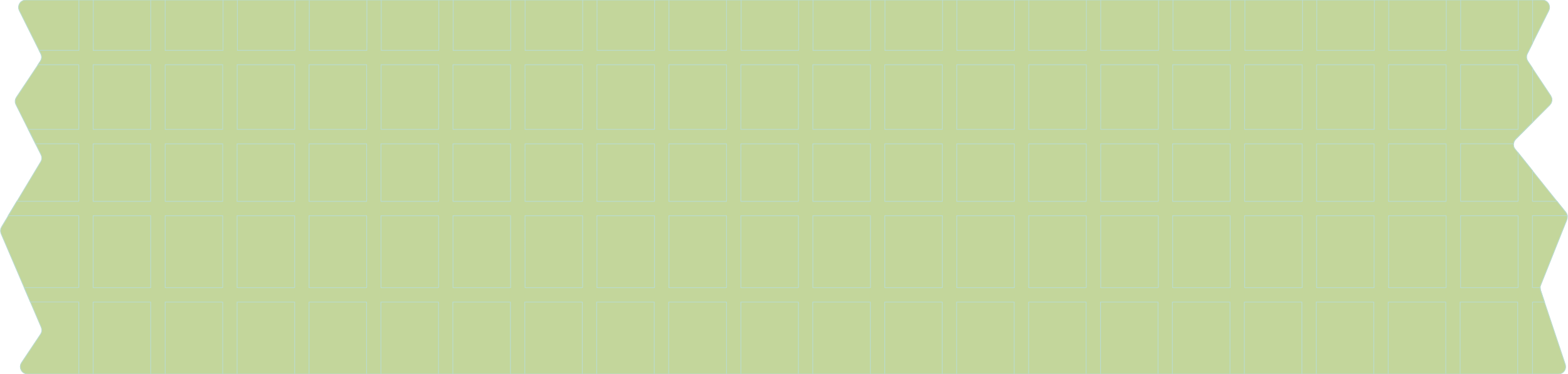 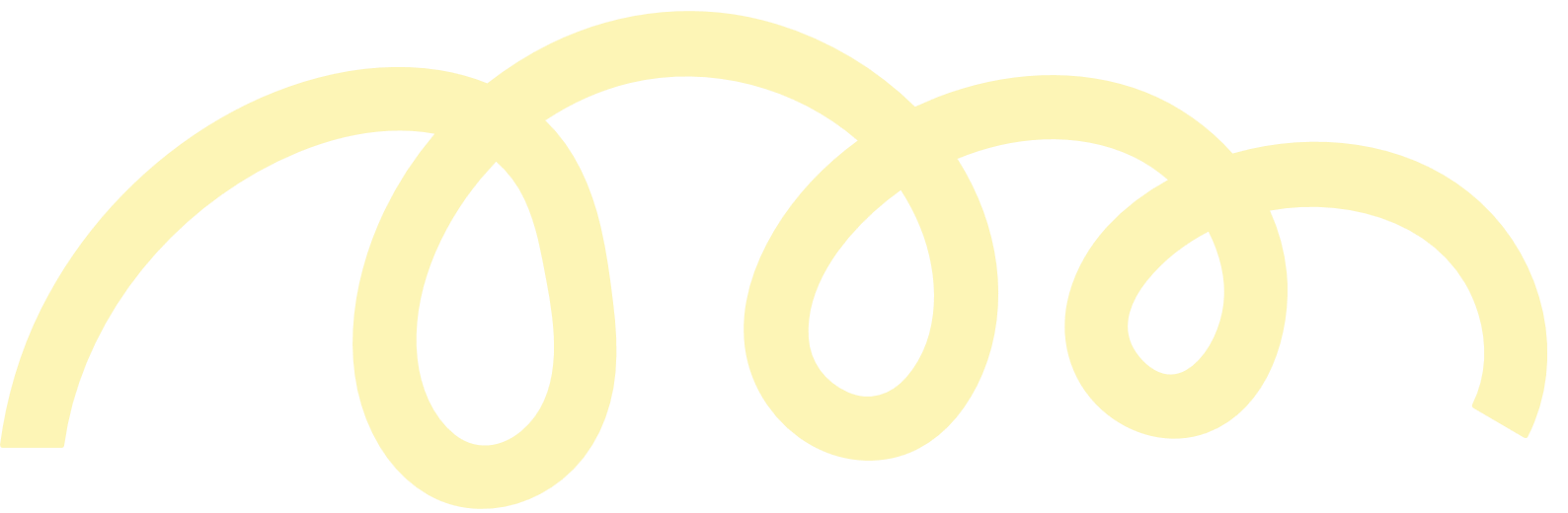 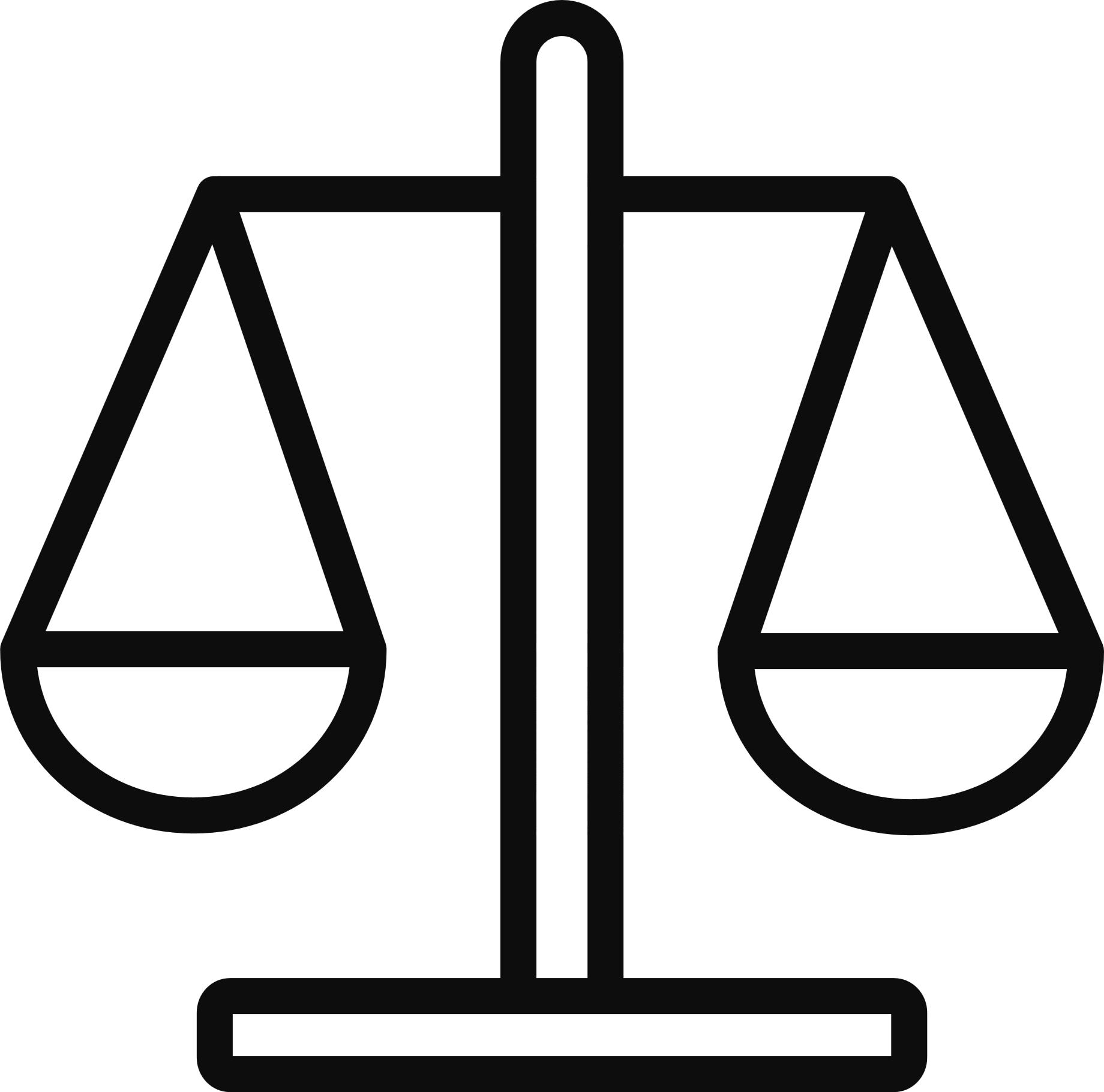 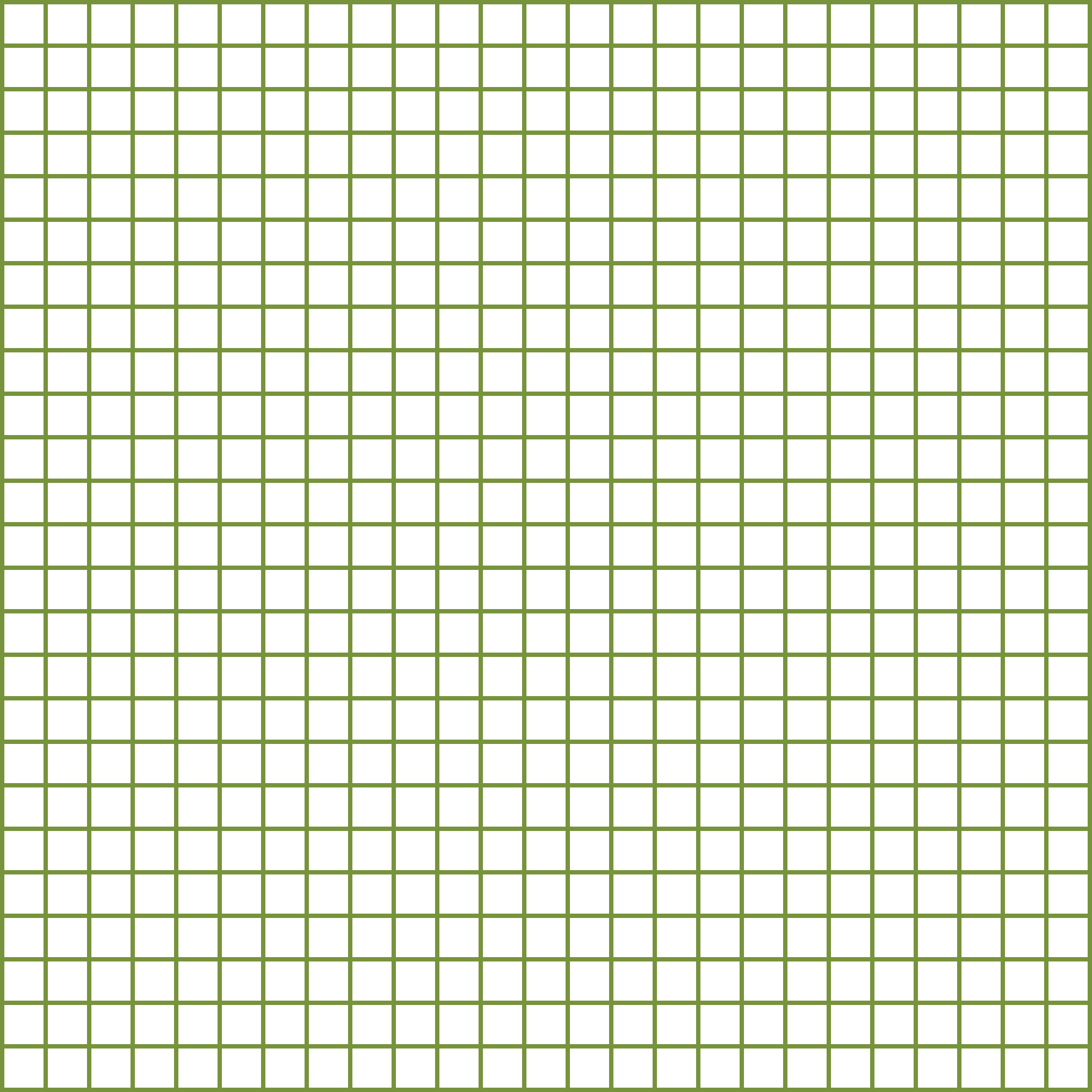 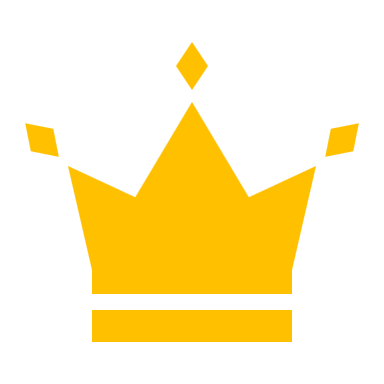 -3
2 س        =    9
+3
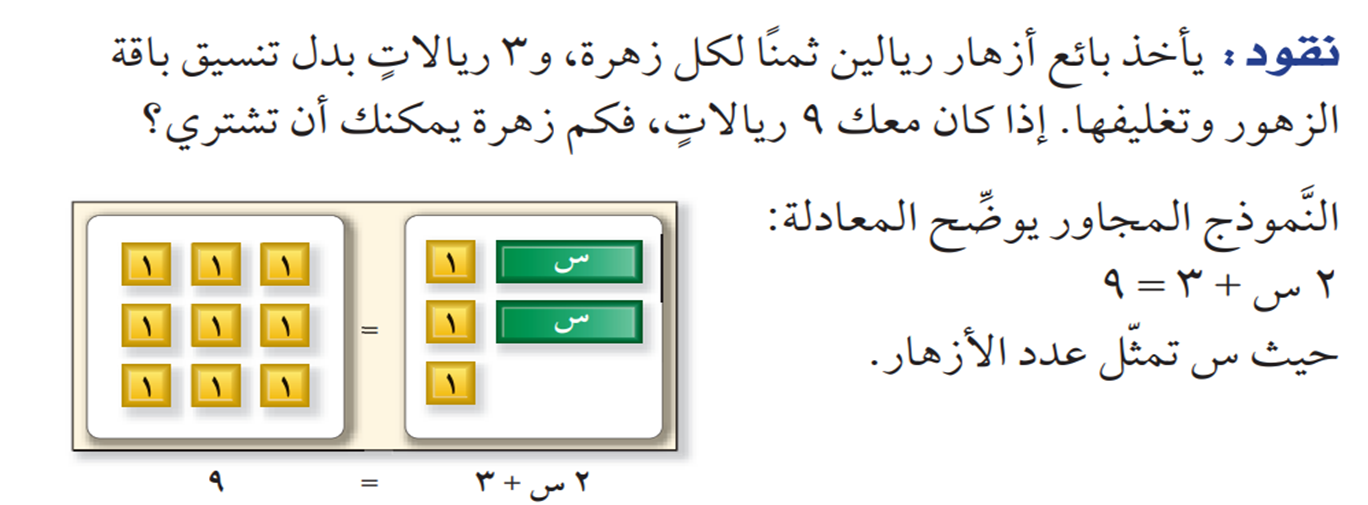 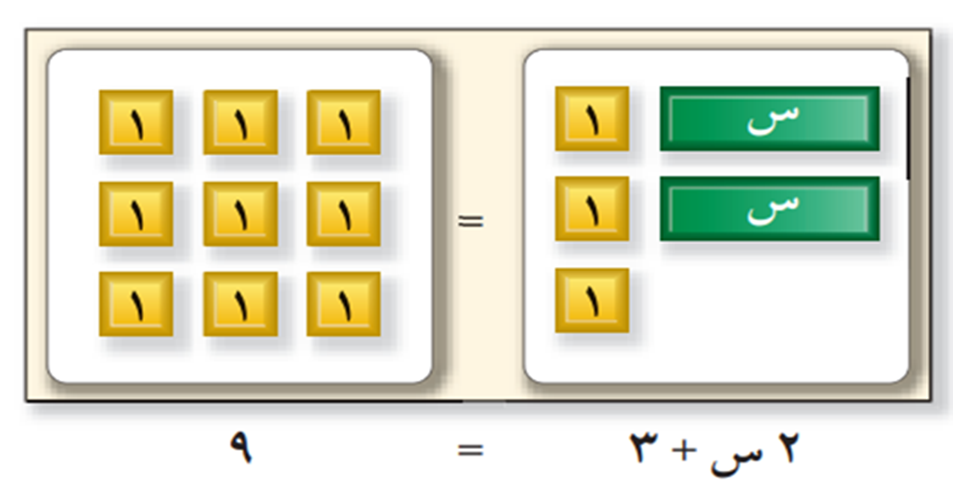 2 س      =      6
2
2
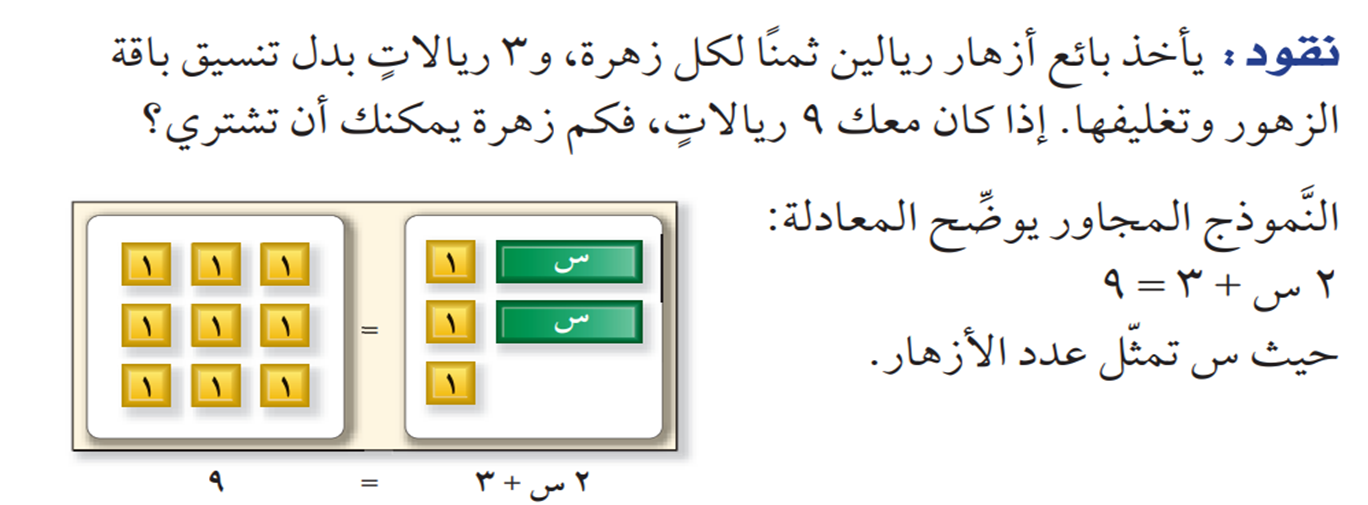 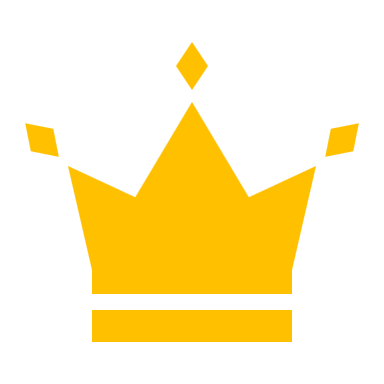 س  =  3
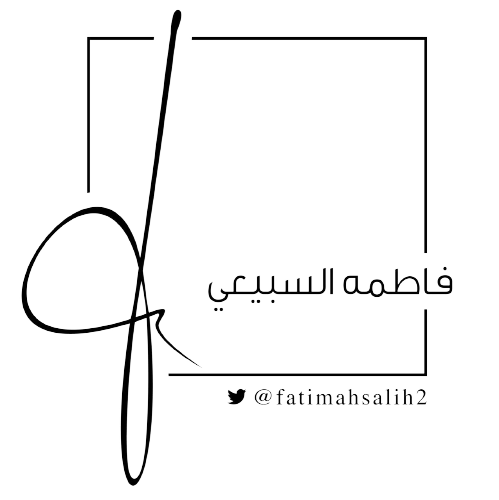 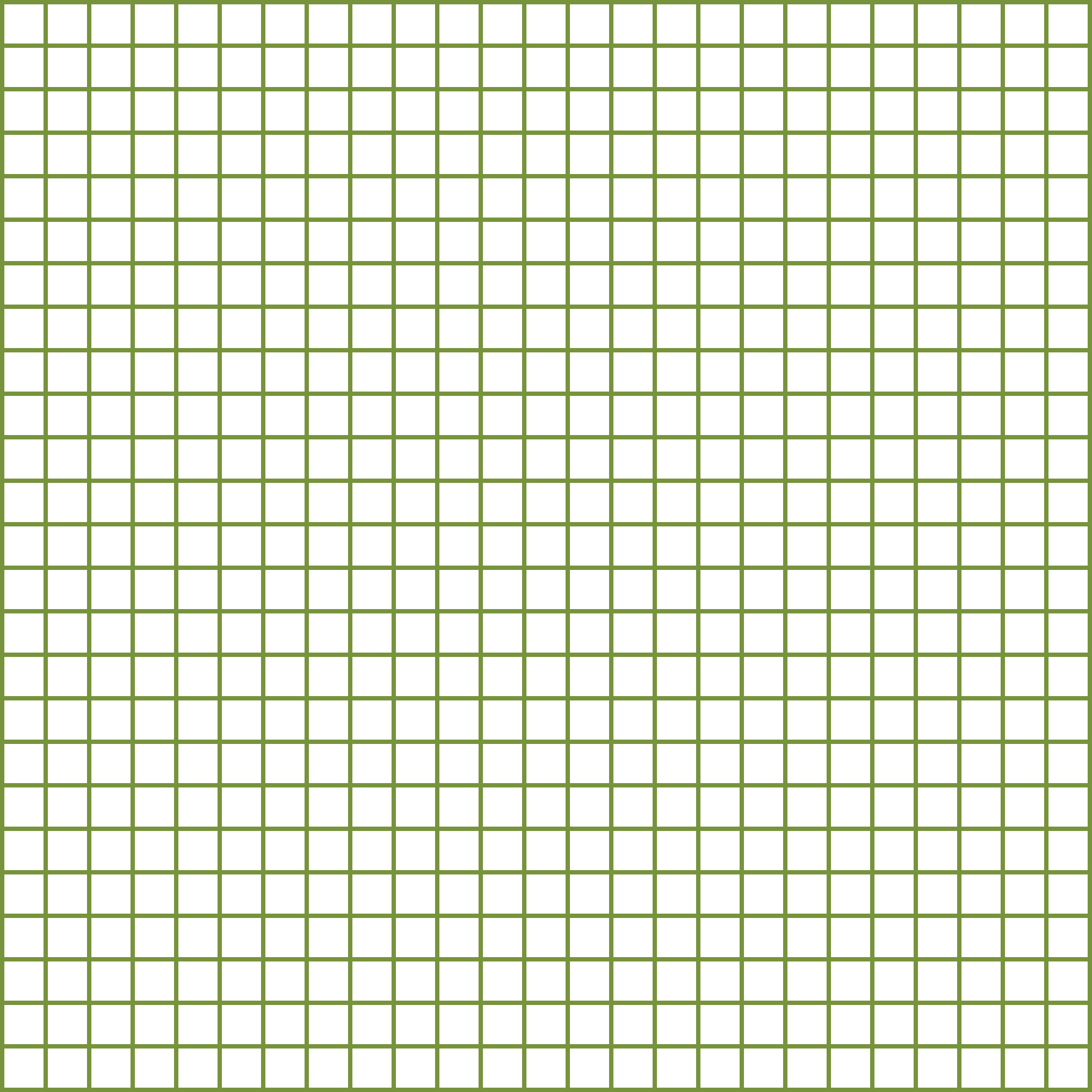 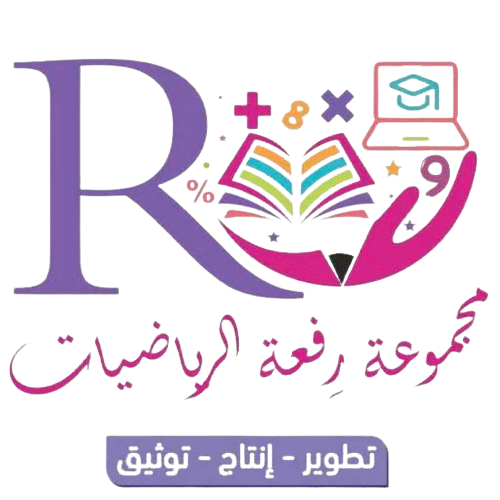 1
2
تذكر
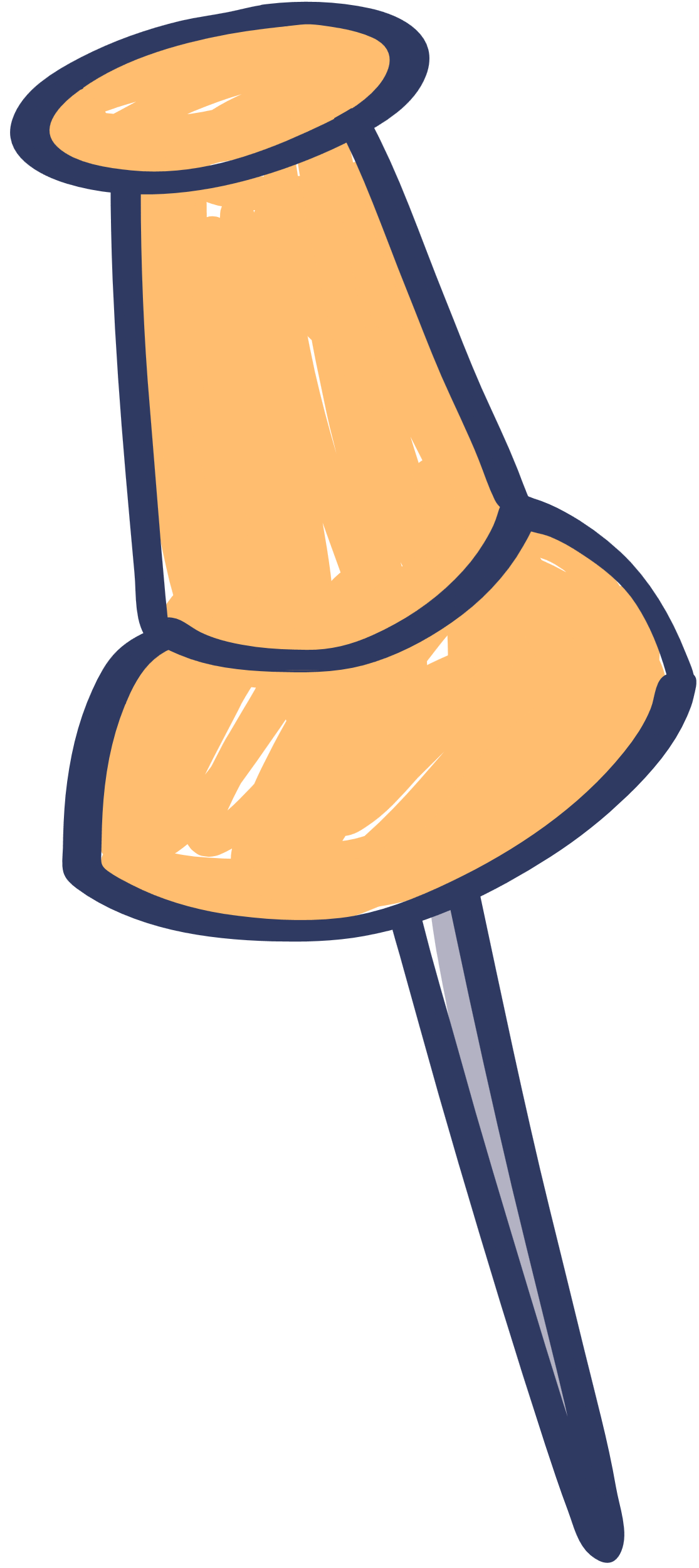 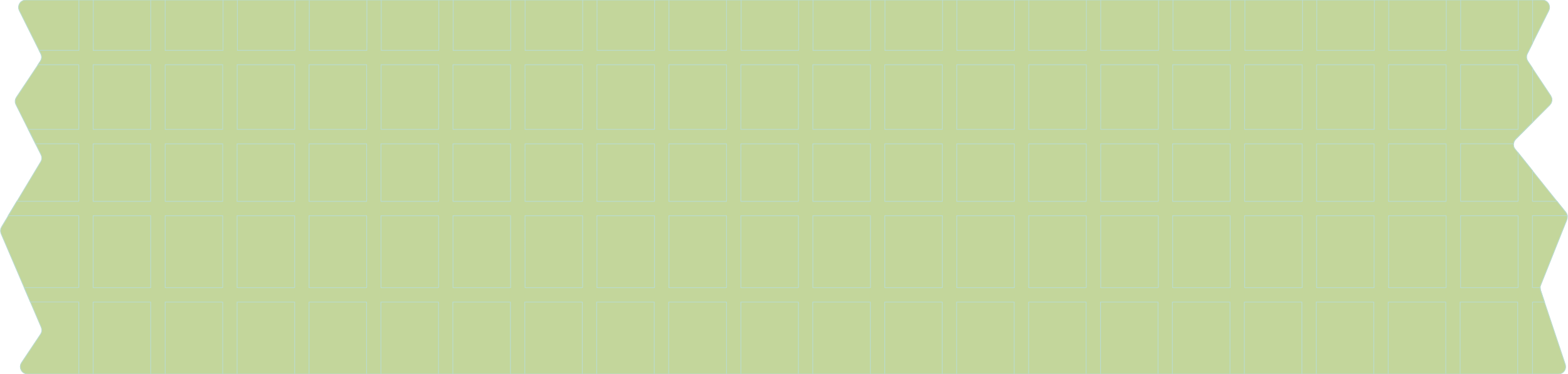 المعادلات ذات الخطوتين 
عمليتان متعاكستان
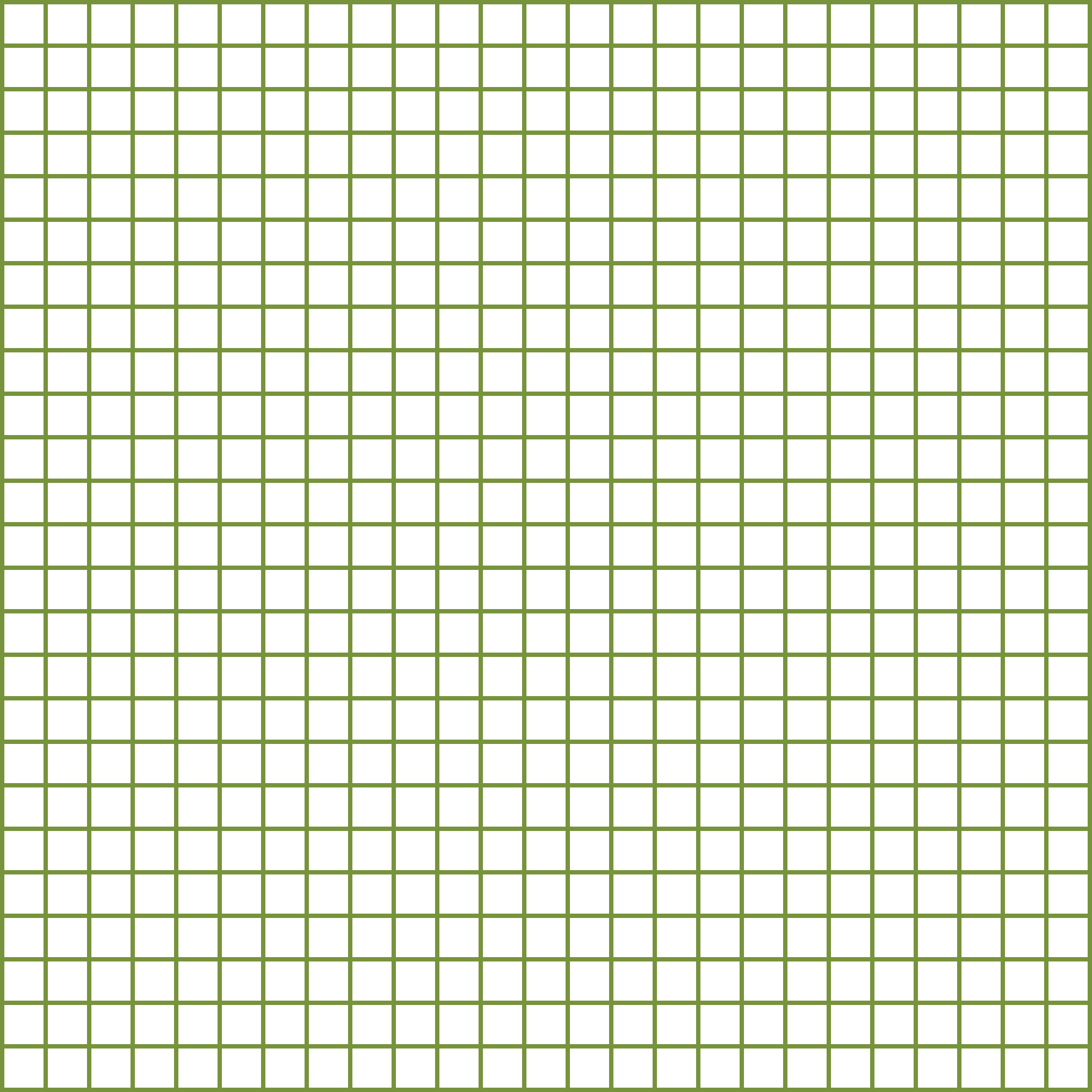 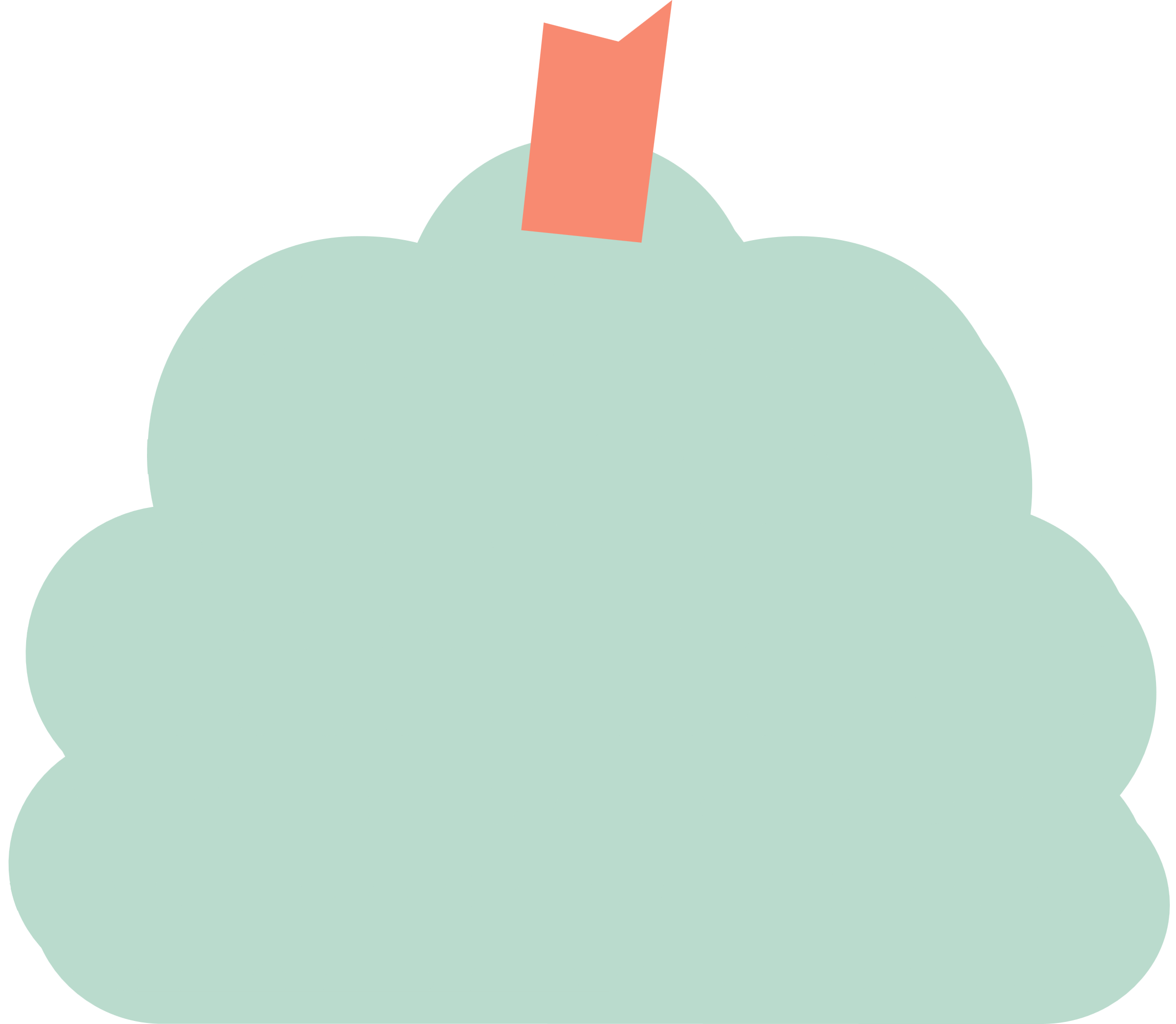 الجمع والطرح
خطوات
حل المعادلات
ذات الخطوتين
الضرب والقسمة
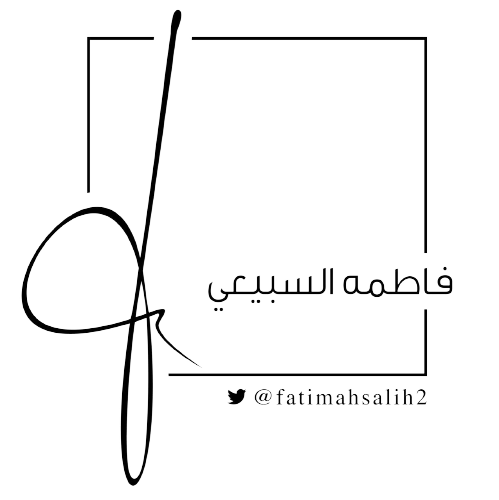 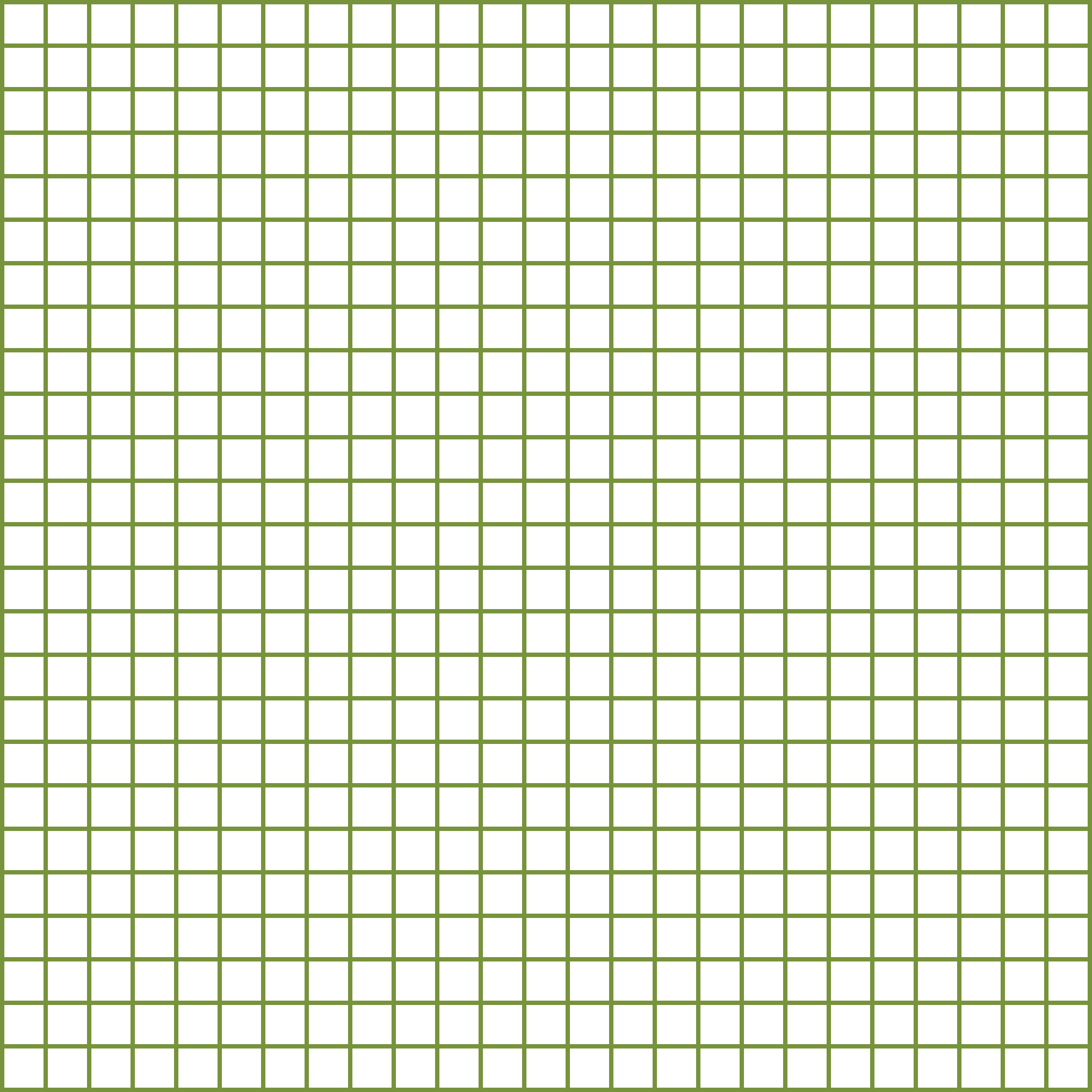 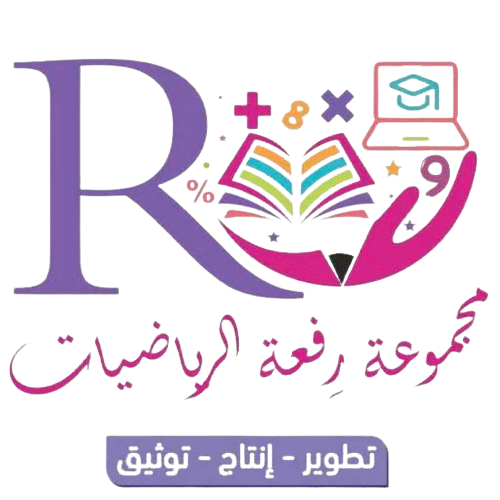 1
2
3
حل كلاِّ من المعادلات التالية ، وتحقق من صحة حلك .
أمثلة
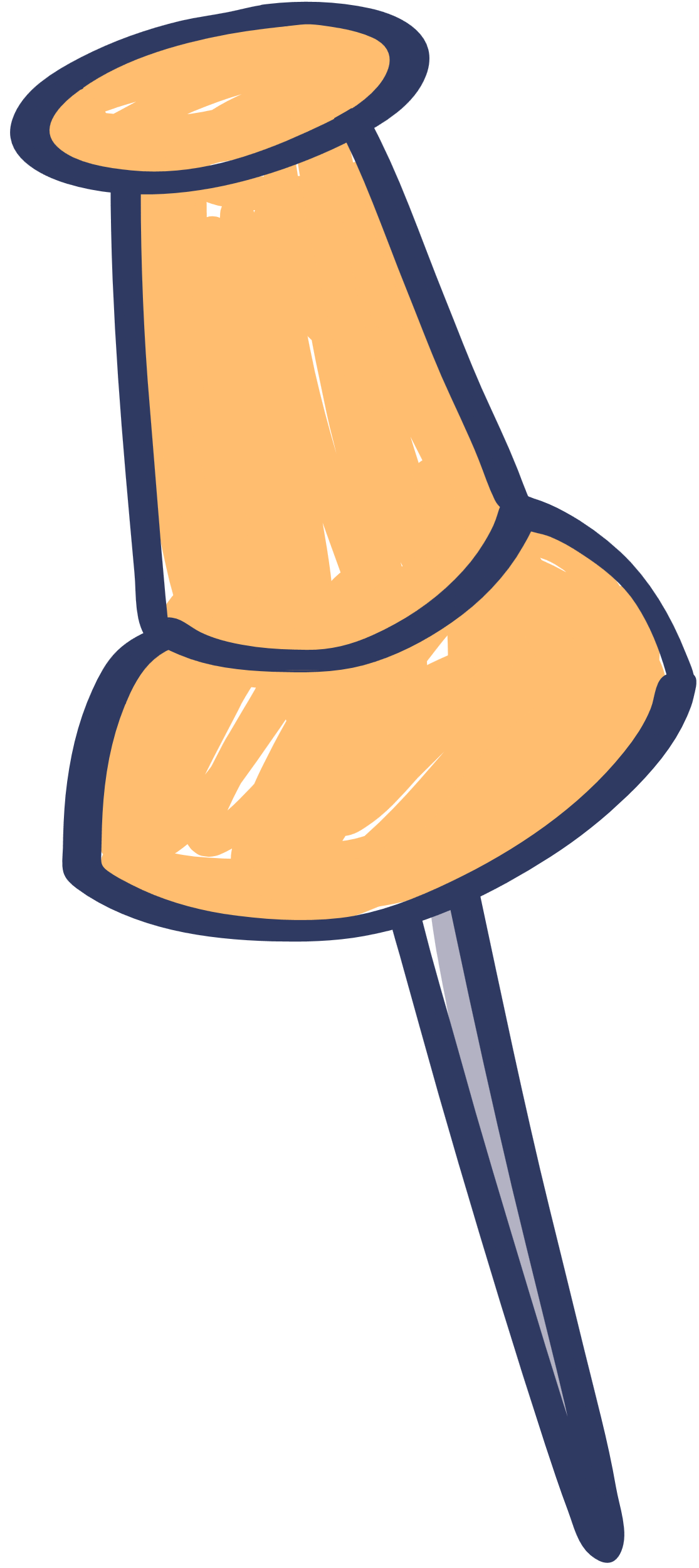 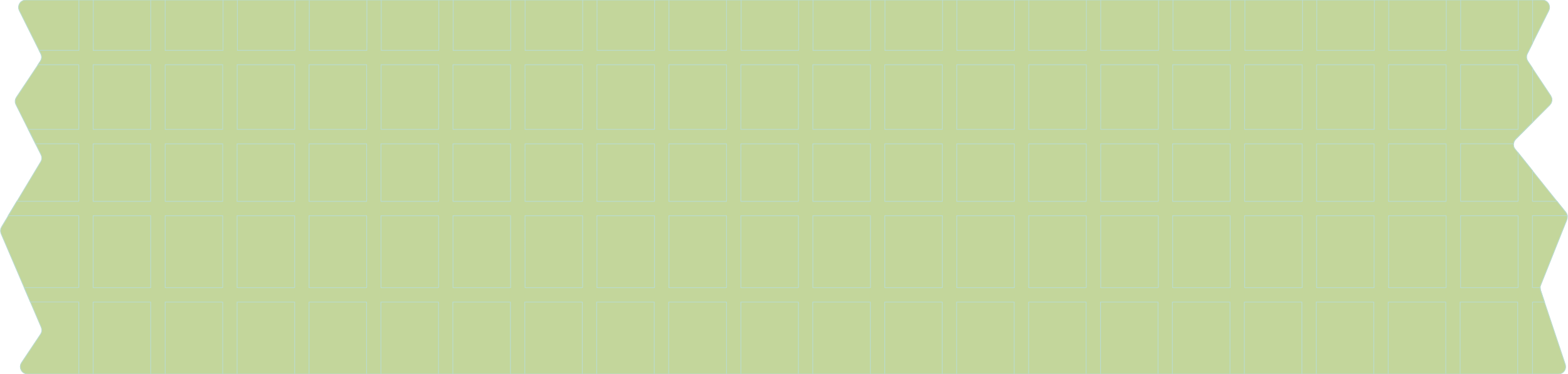 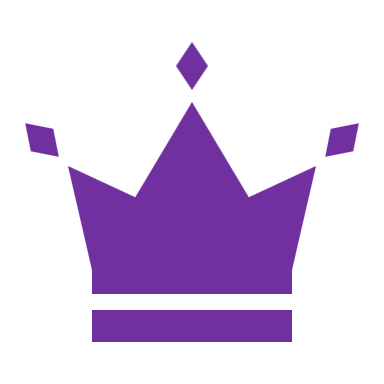 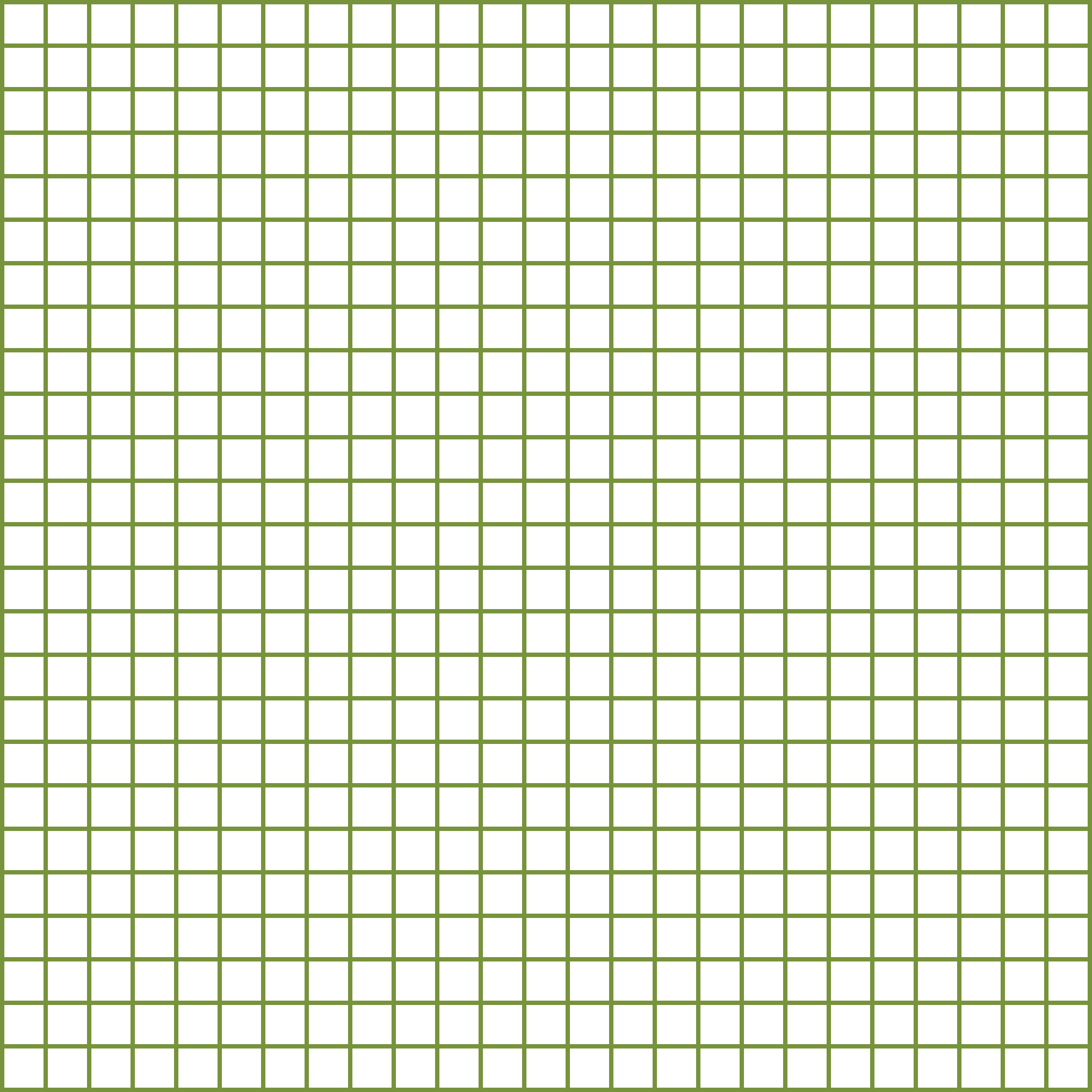 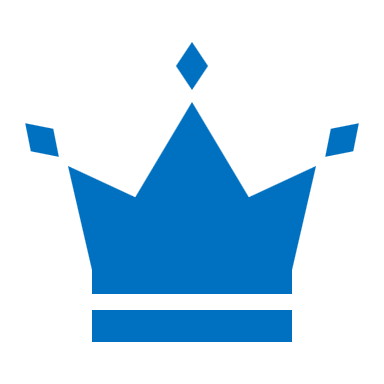 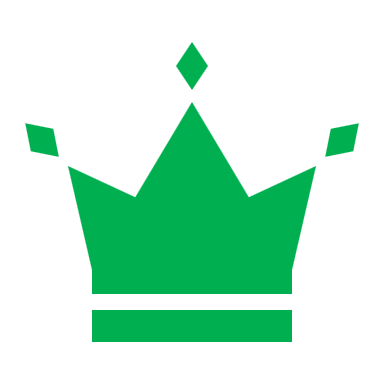 4 + 5 ر = -11
-2 ص -7 = 3
3 س + 2 =23
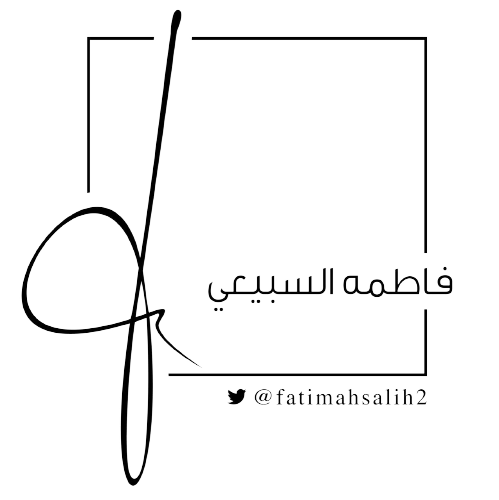 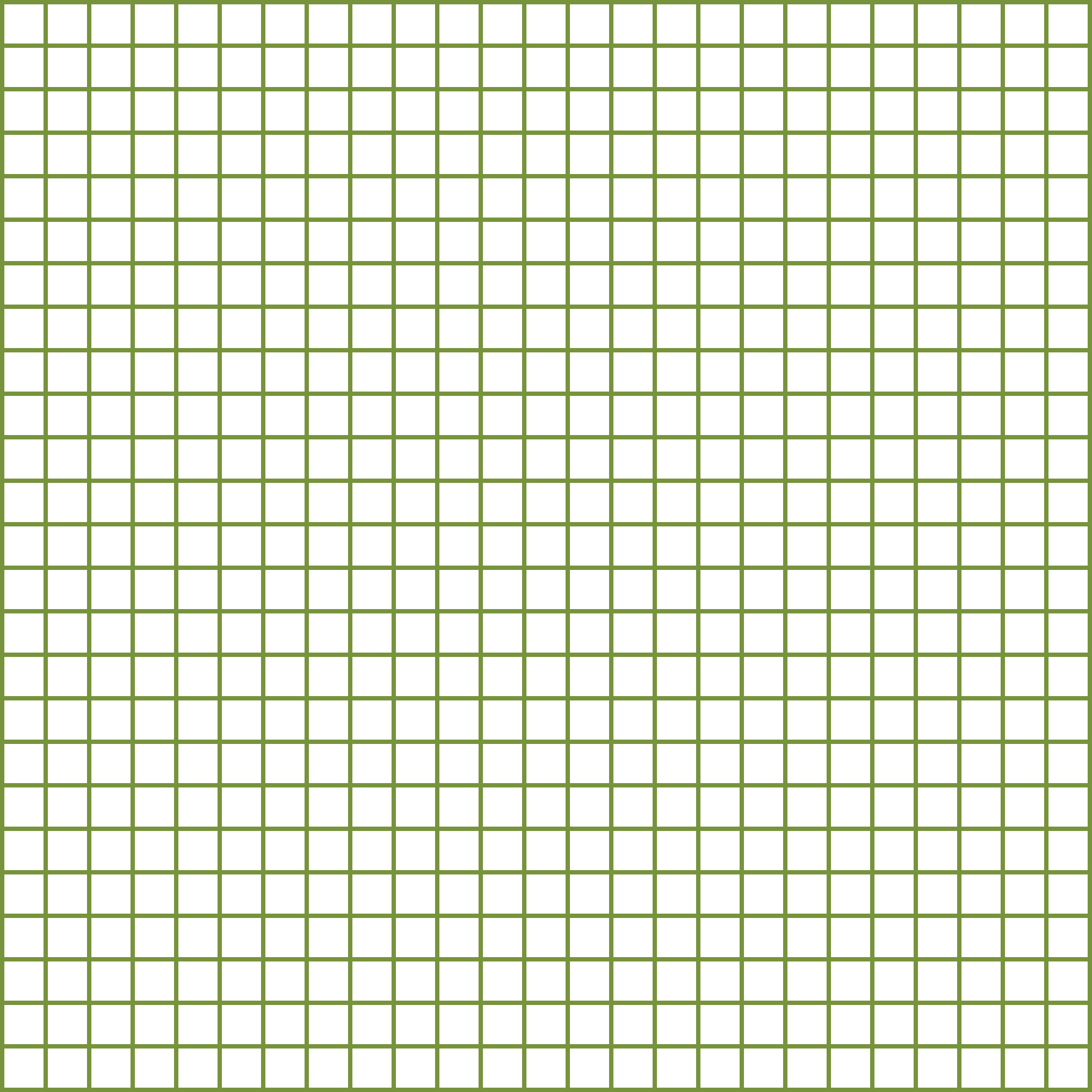 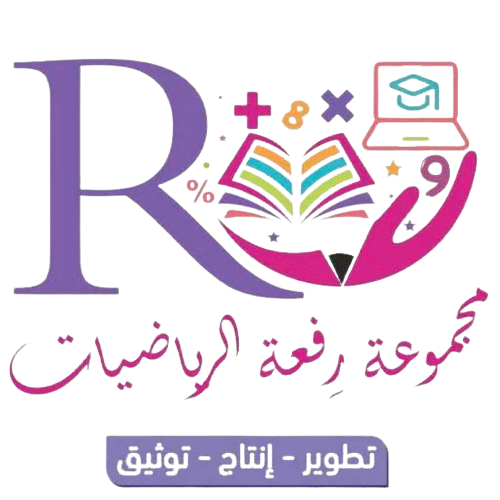 أ
تحقق من فهمك
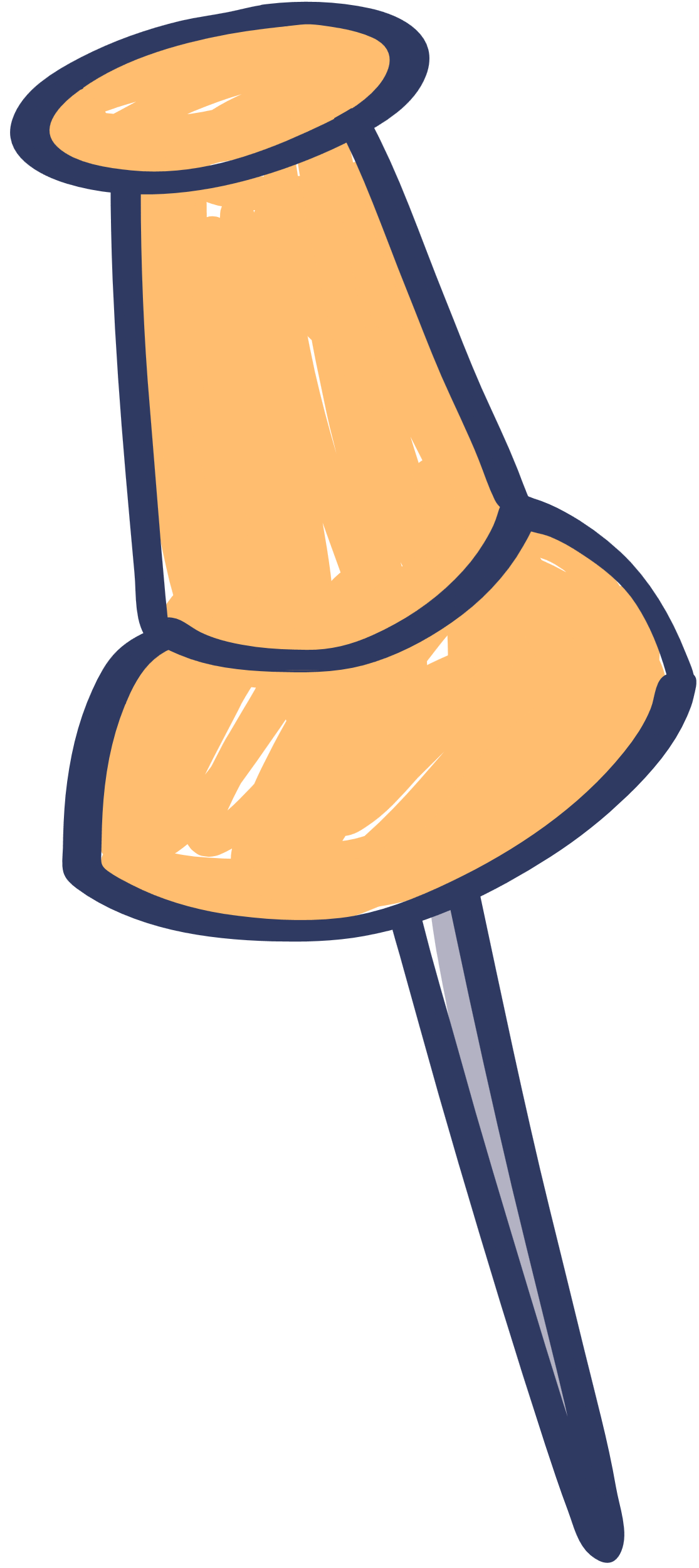 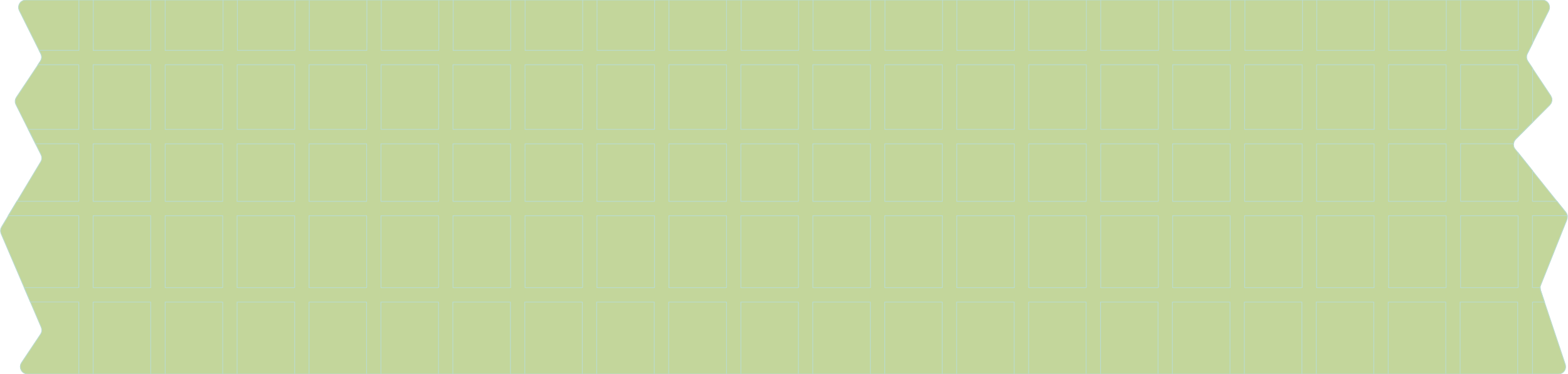 حل كلاِّ من المعادلات التالية ، وتحقق من صحة حلك .
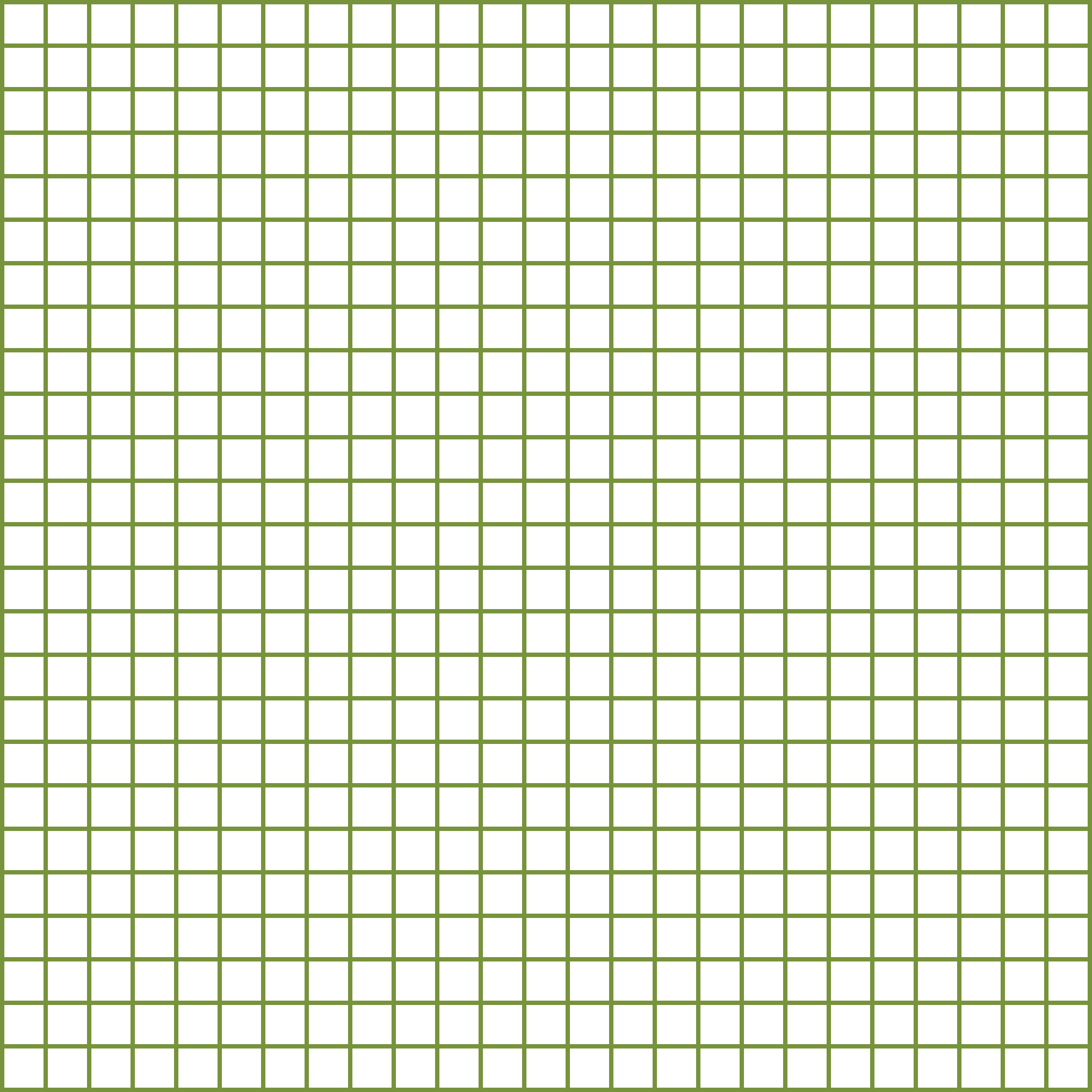 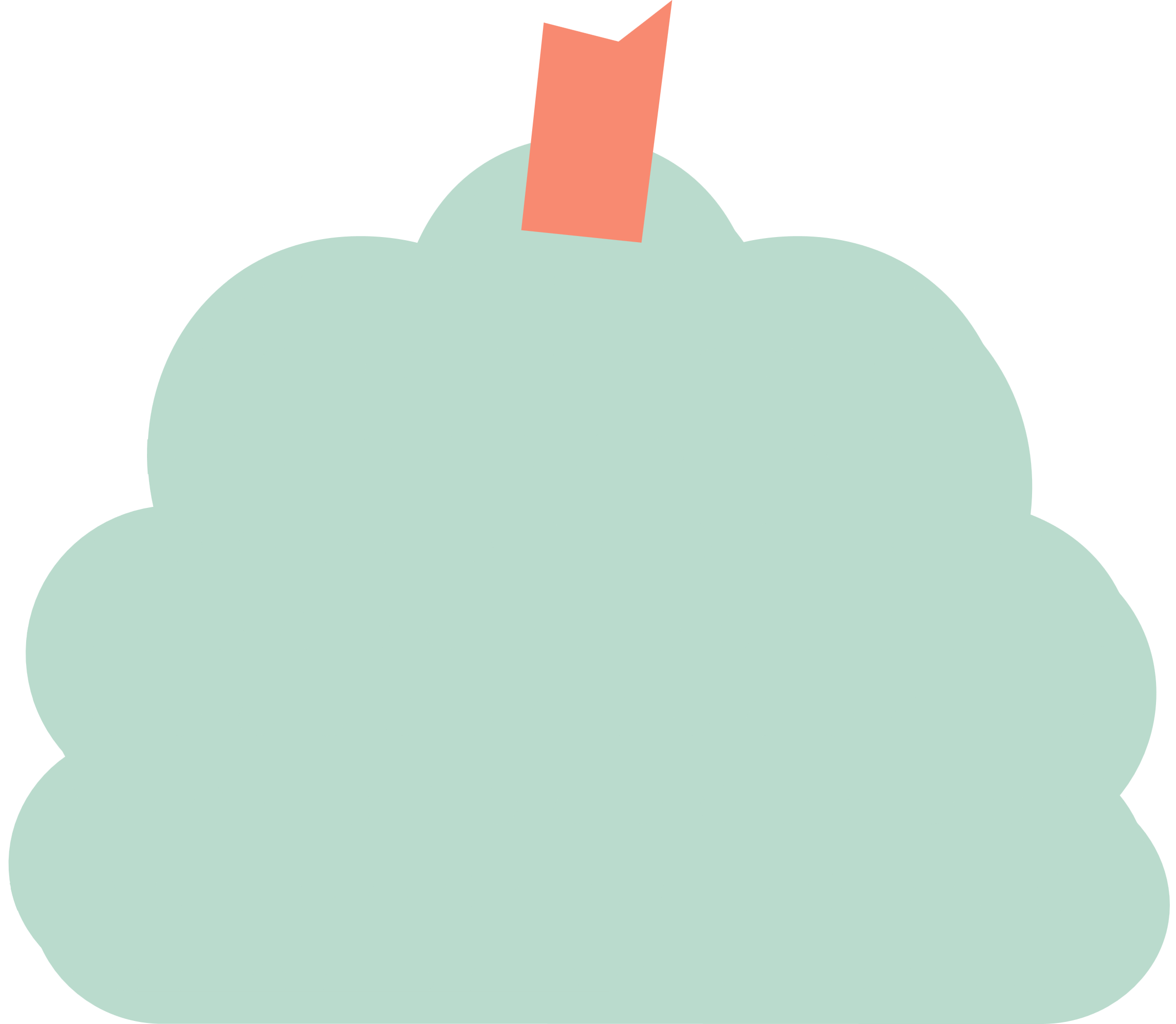 فردي
4 س + 5 = 13
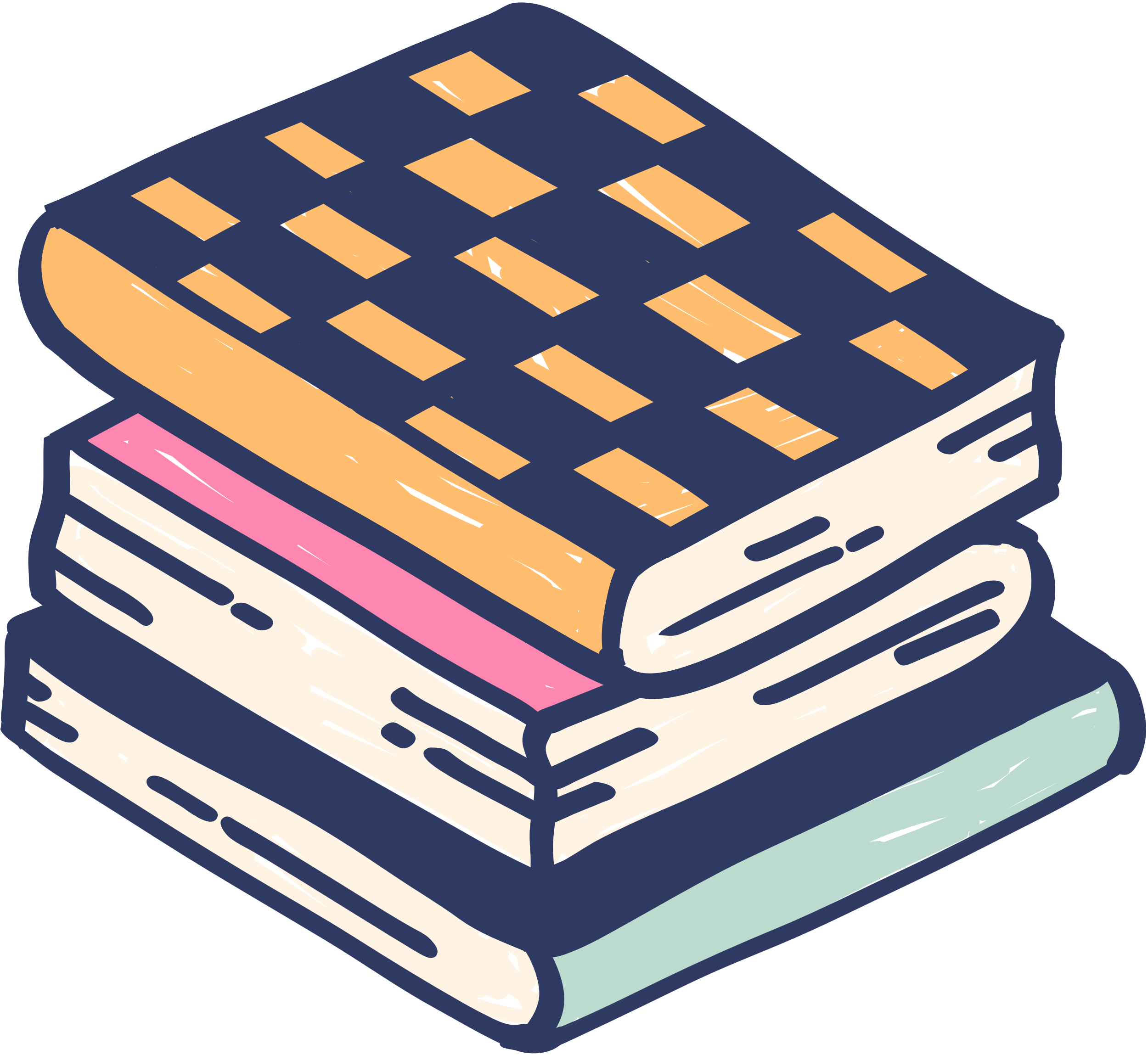 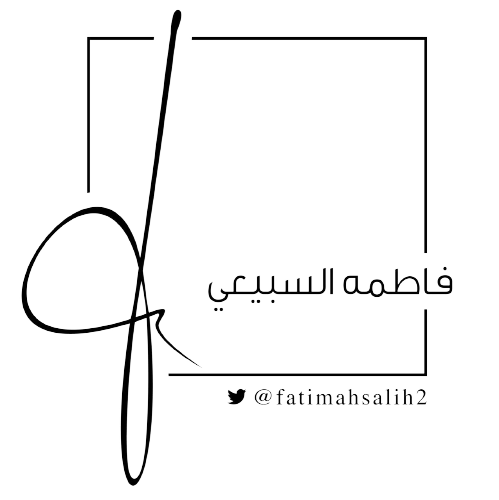 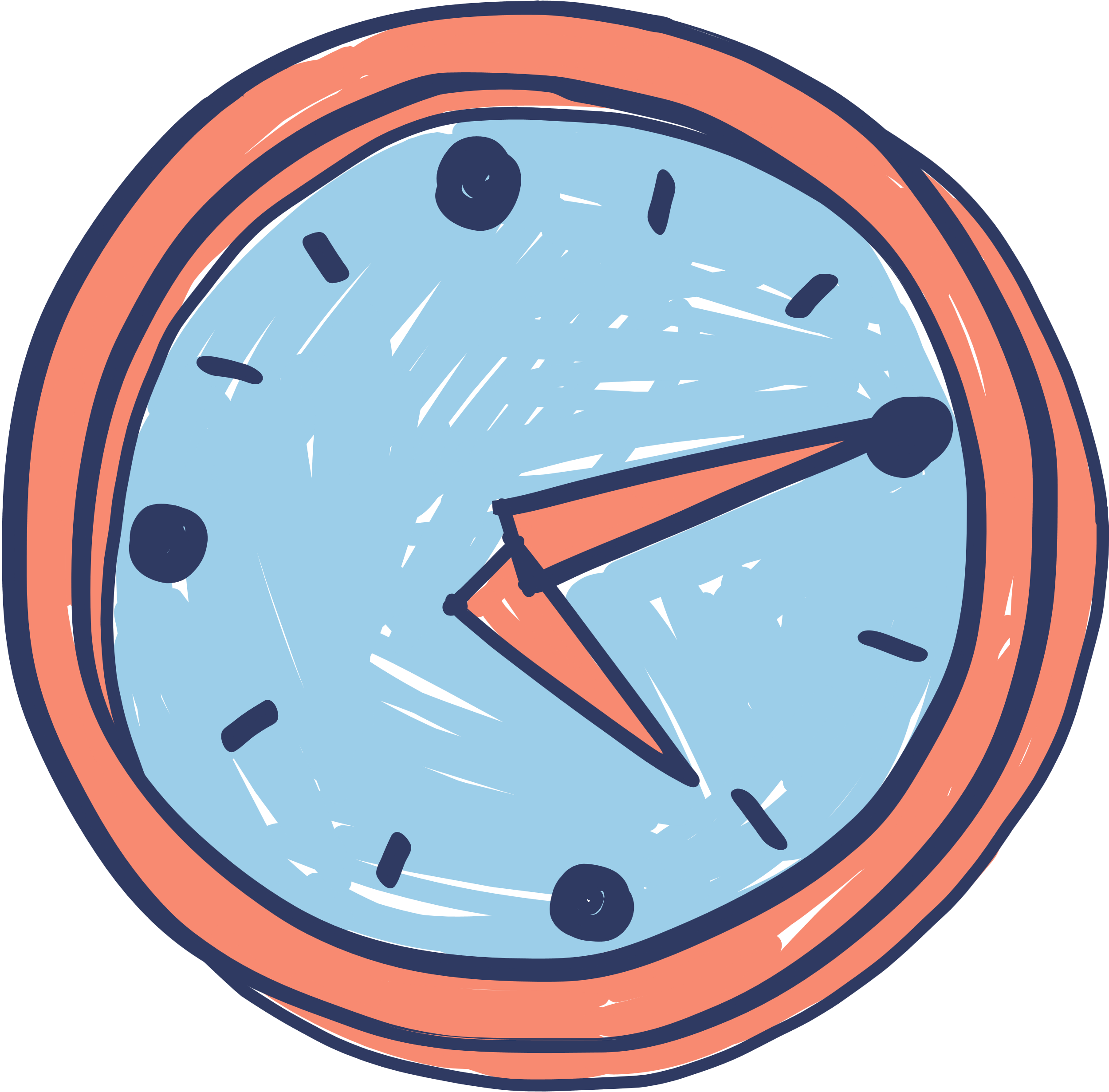 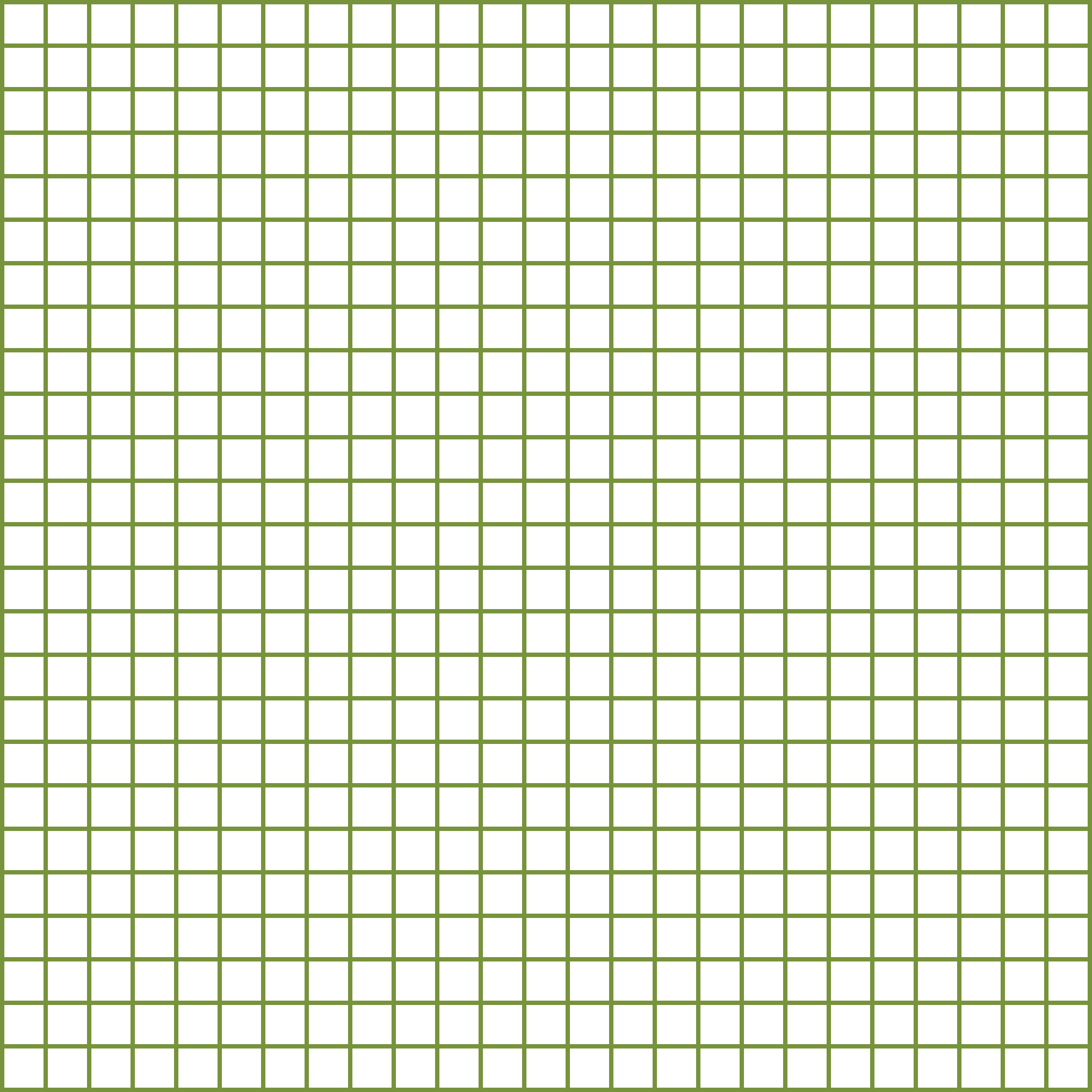 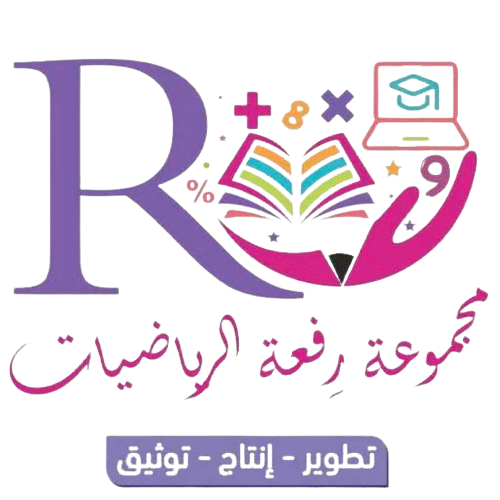 تذكّر
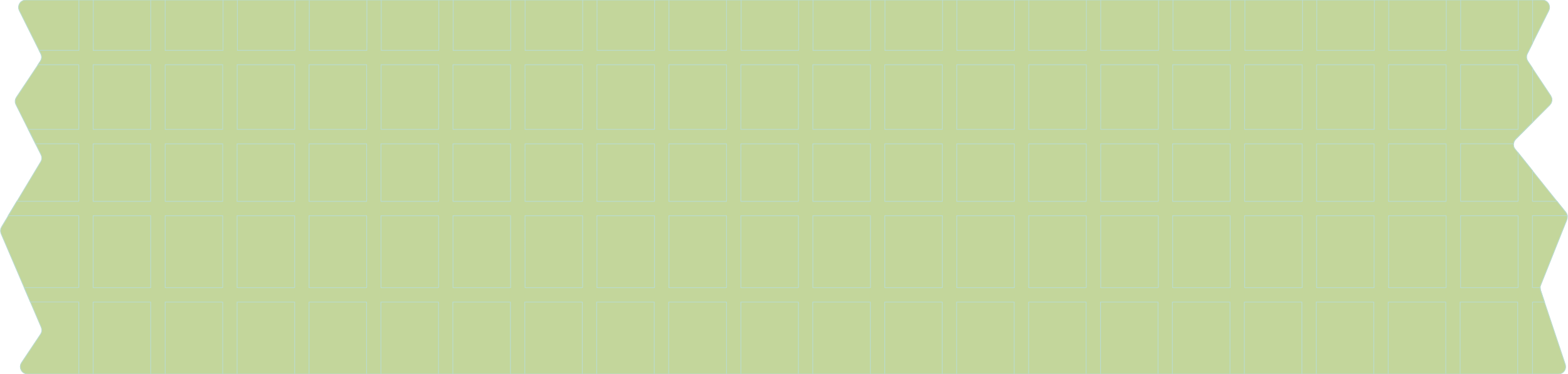 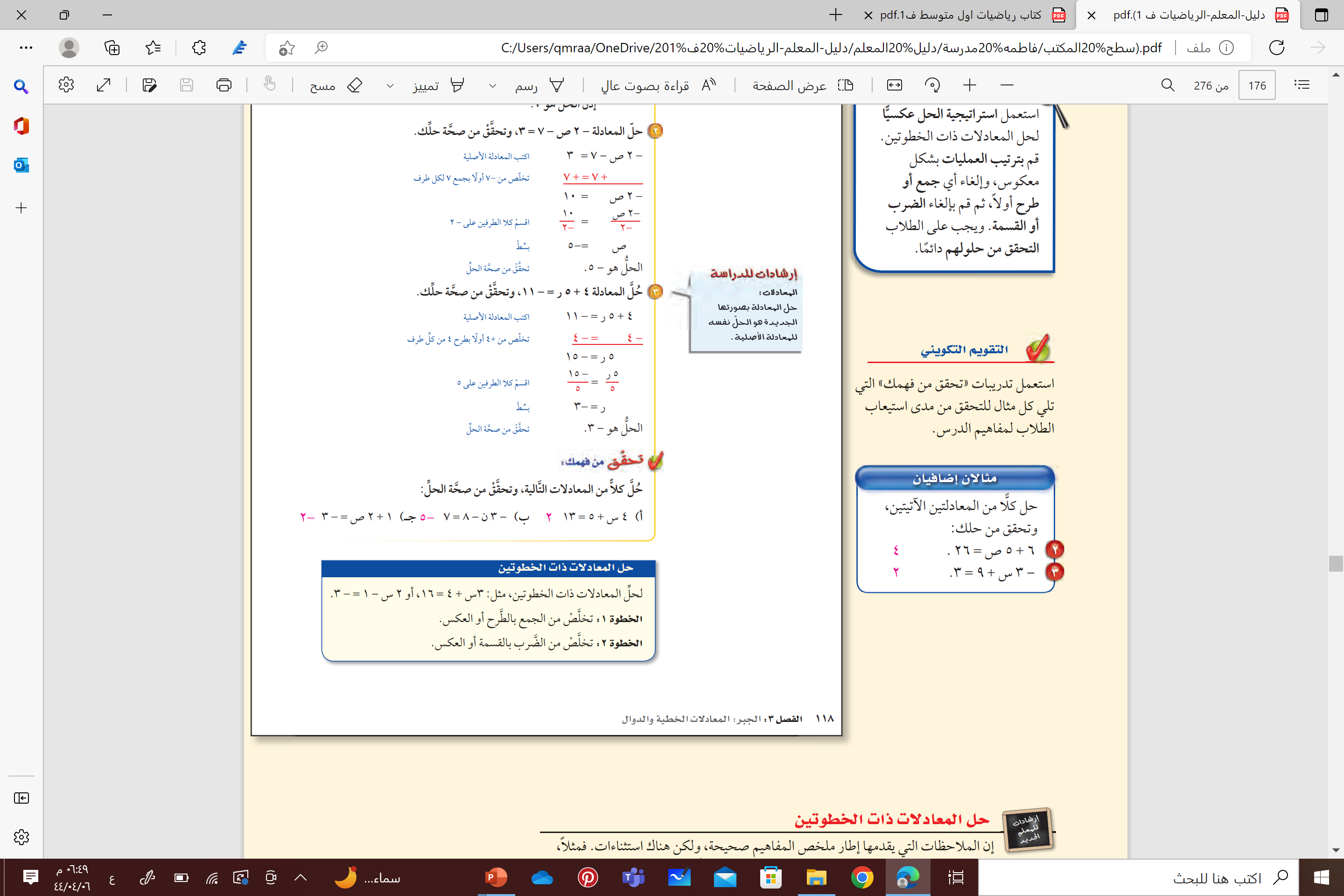 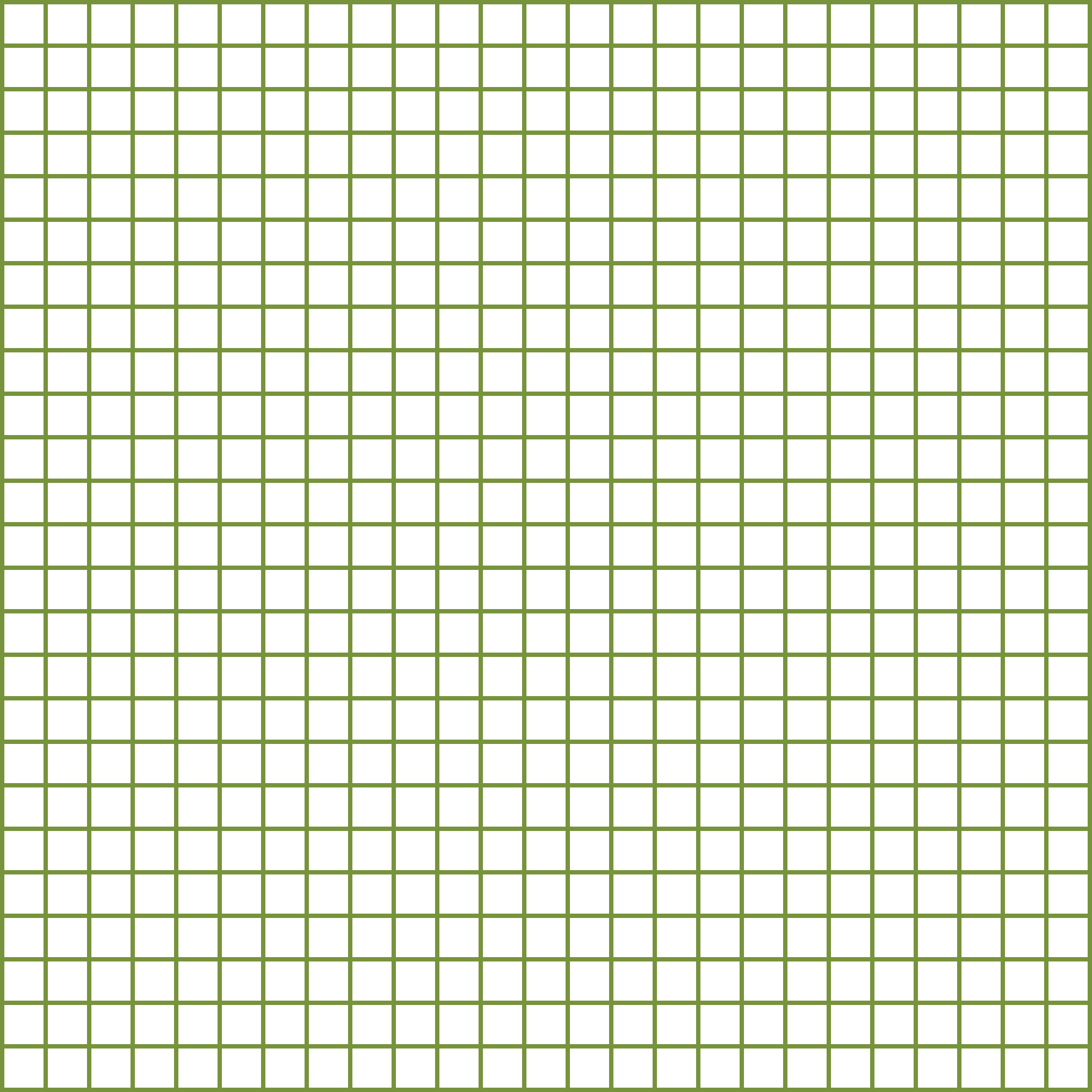 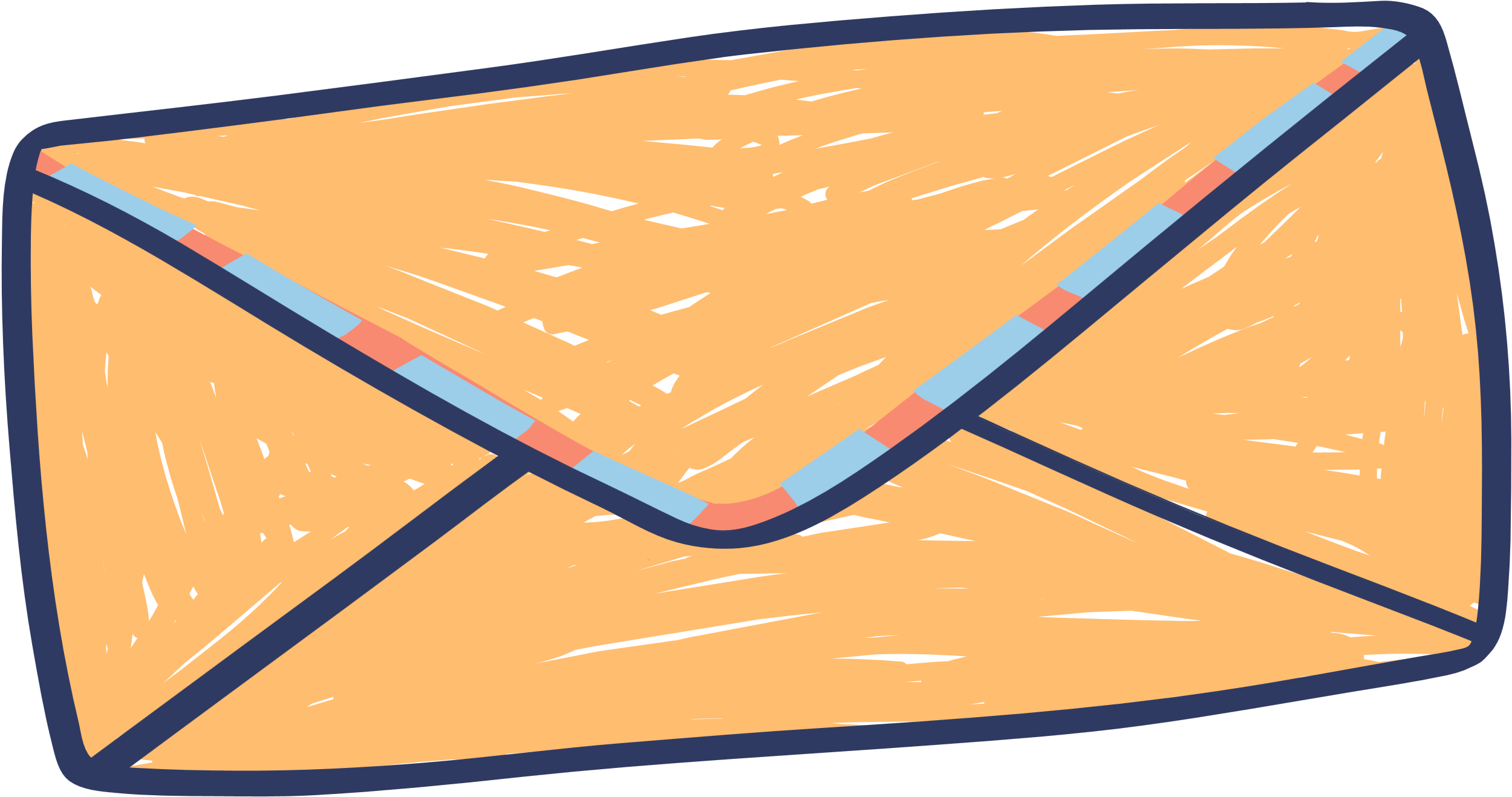 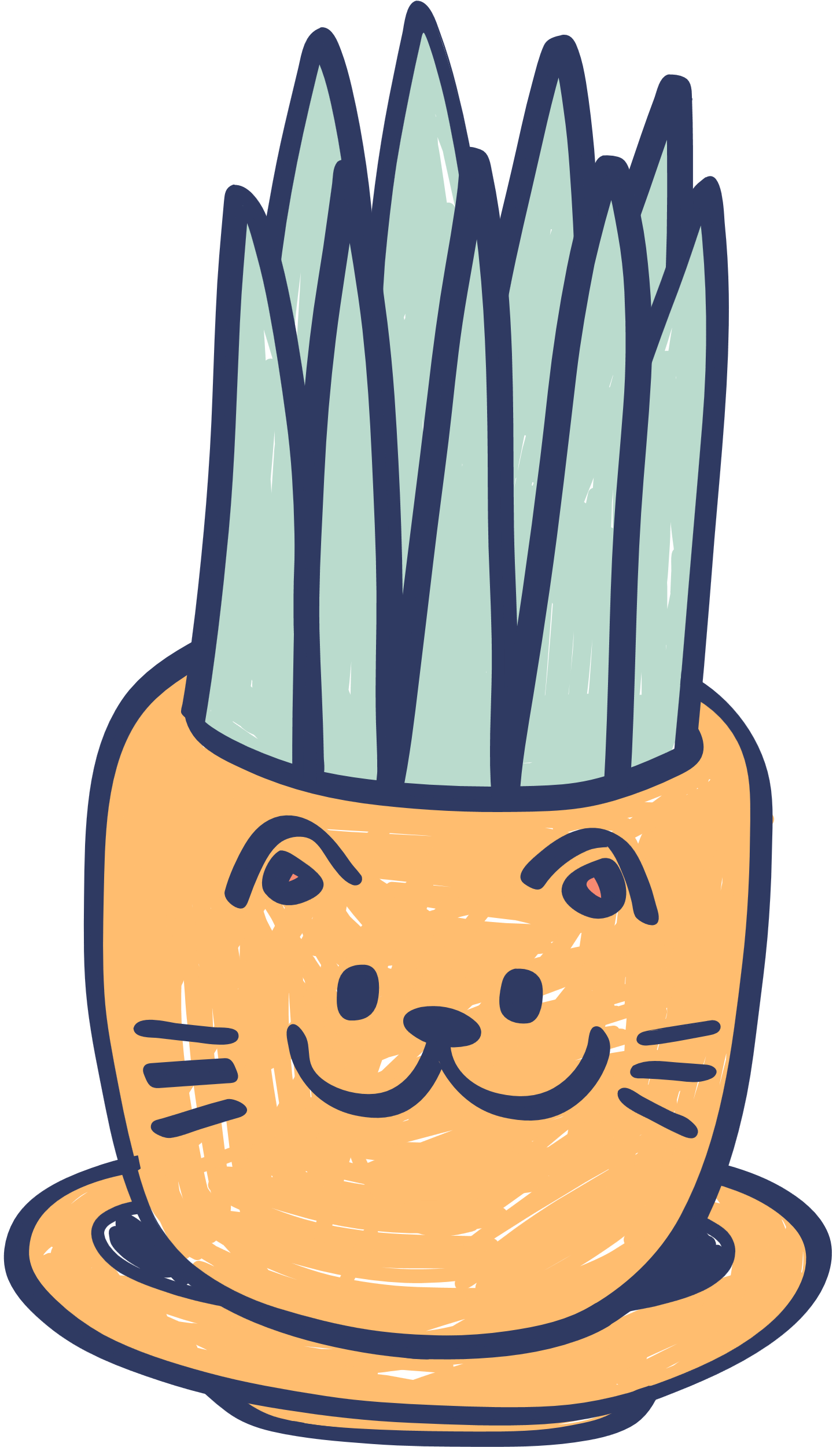 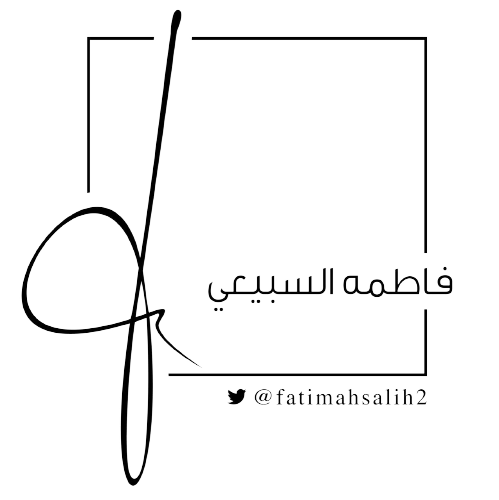 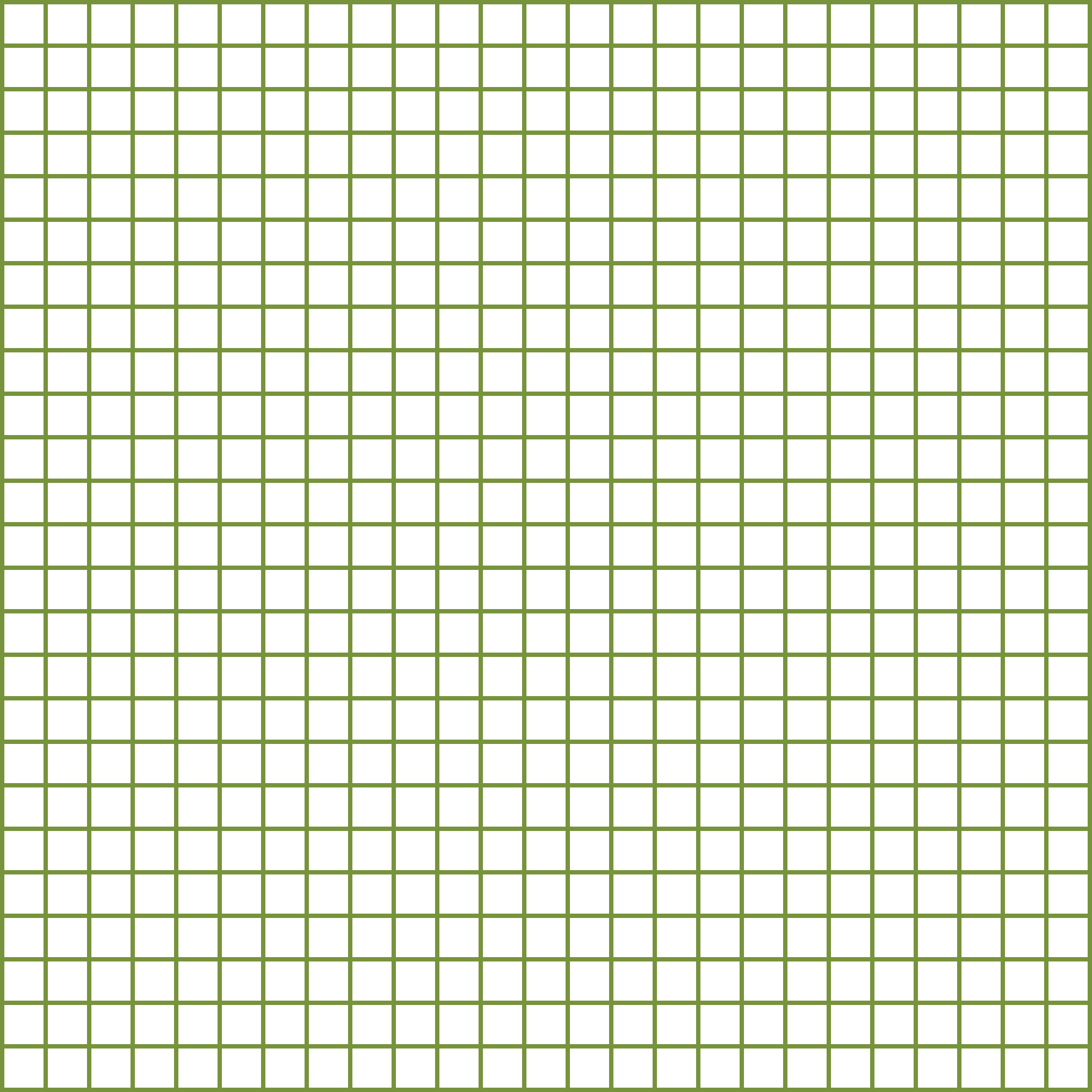 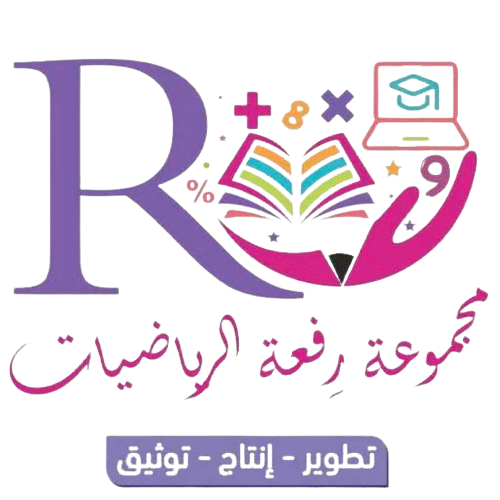 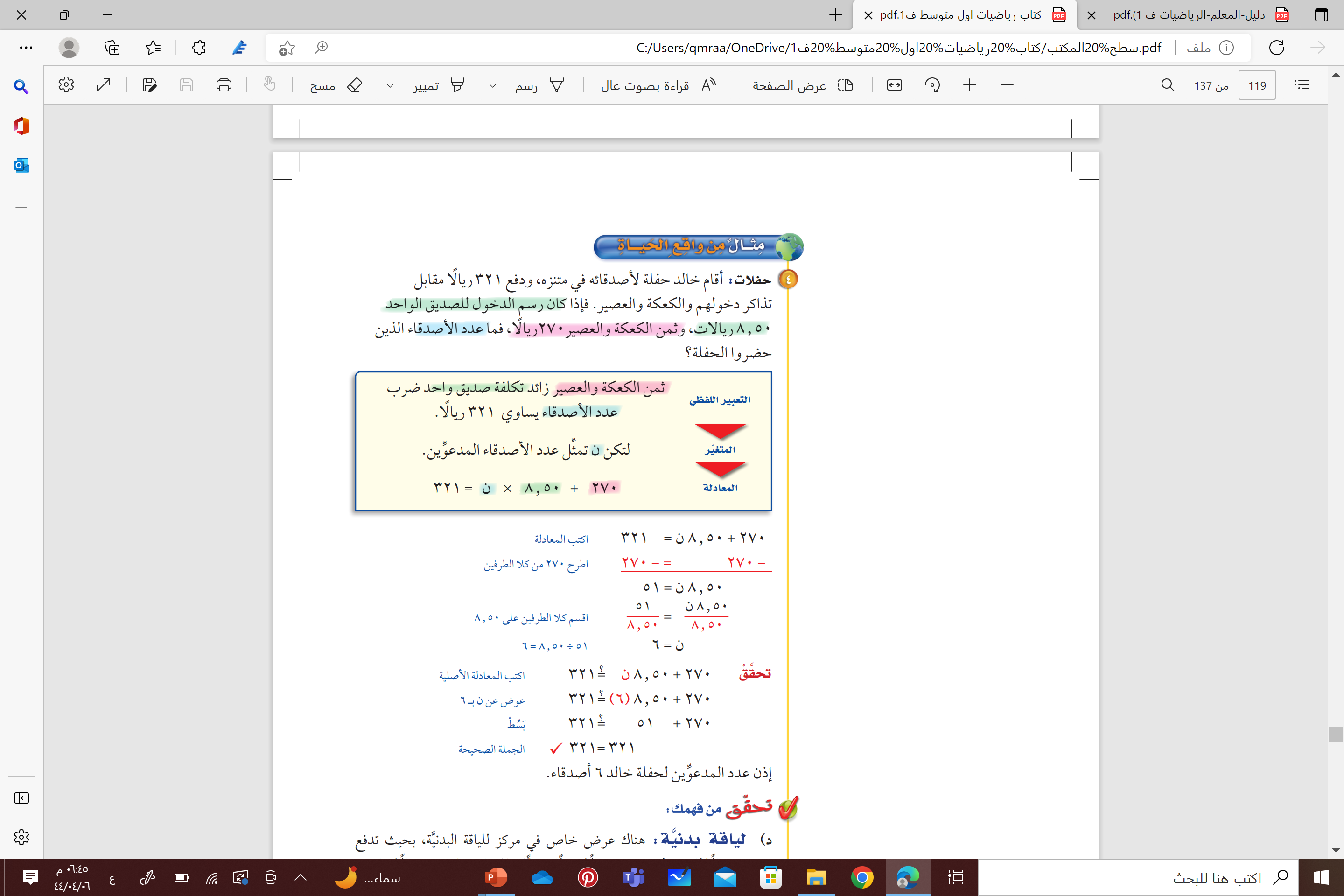 مثال من واقع الحياة
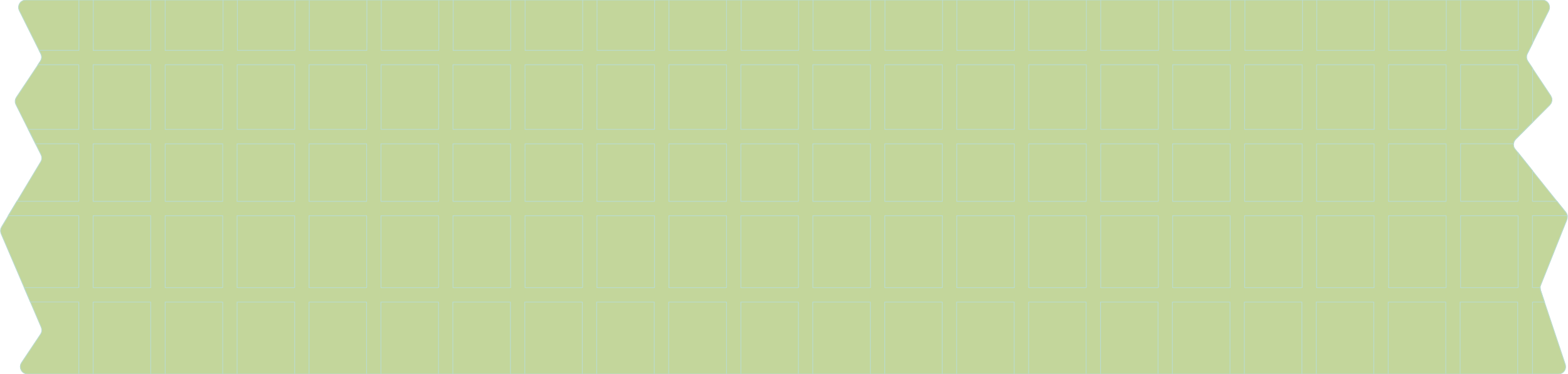 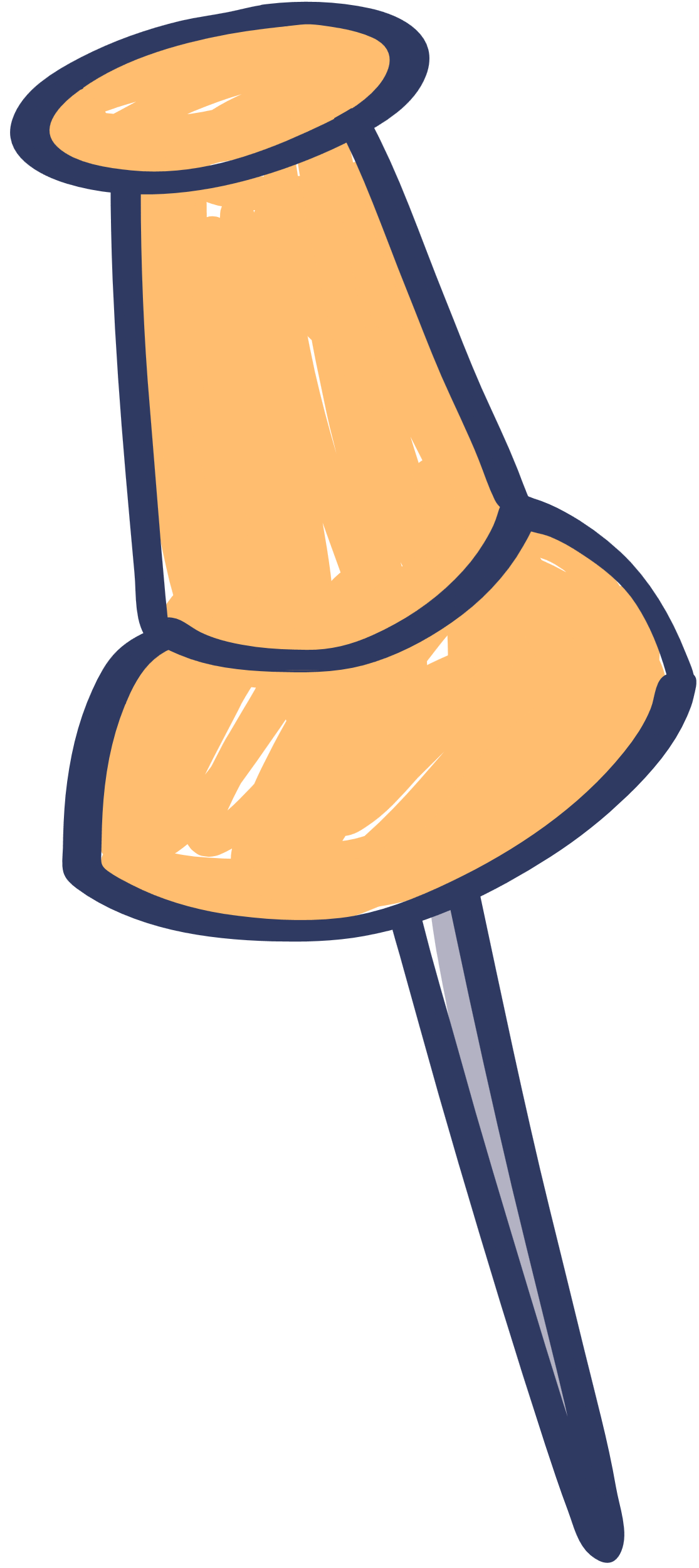 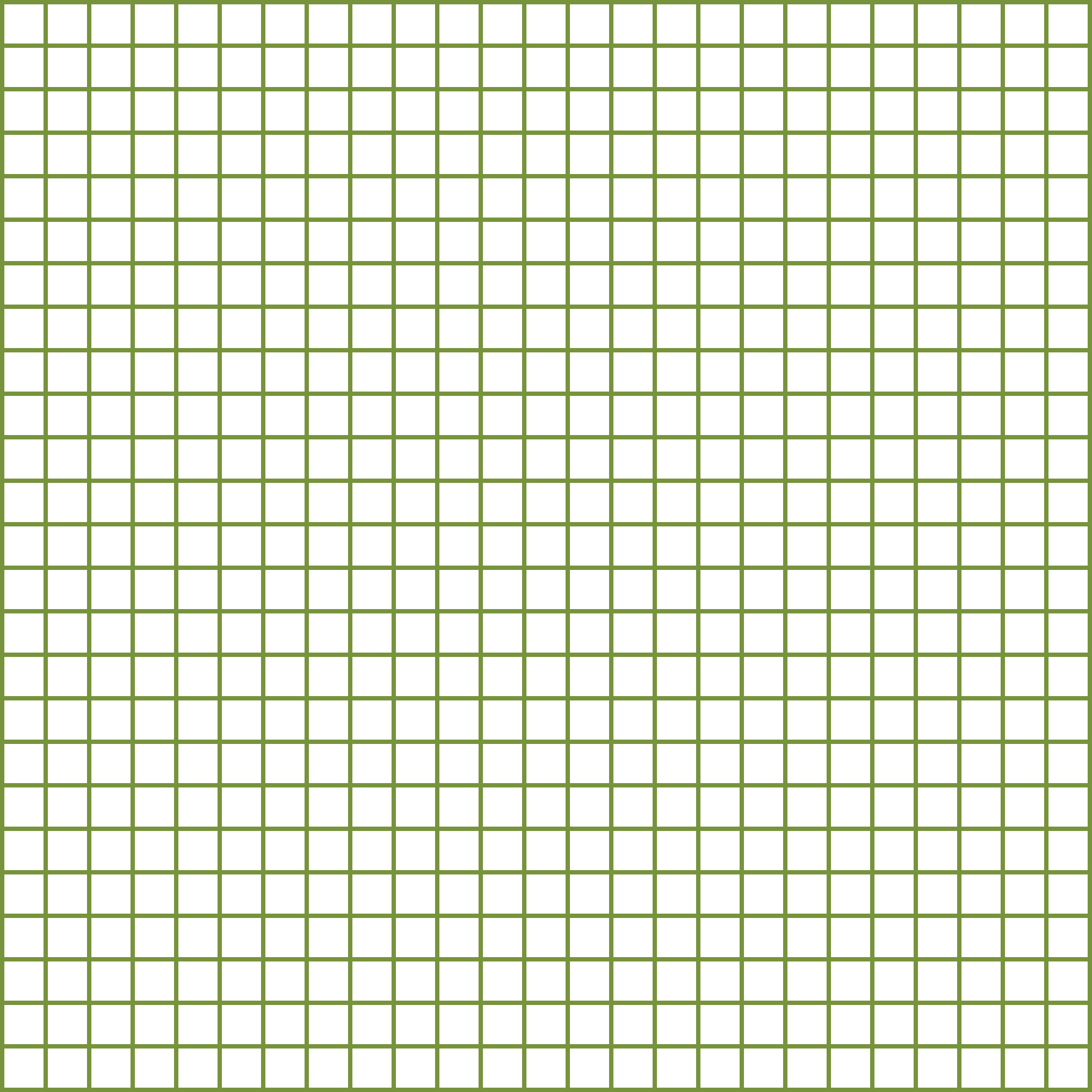 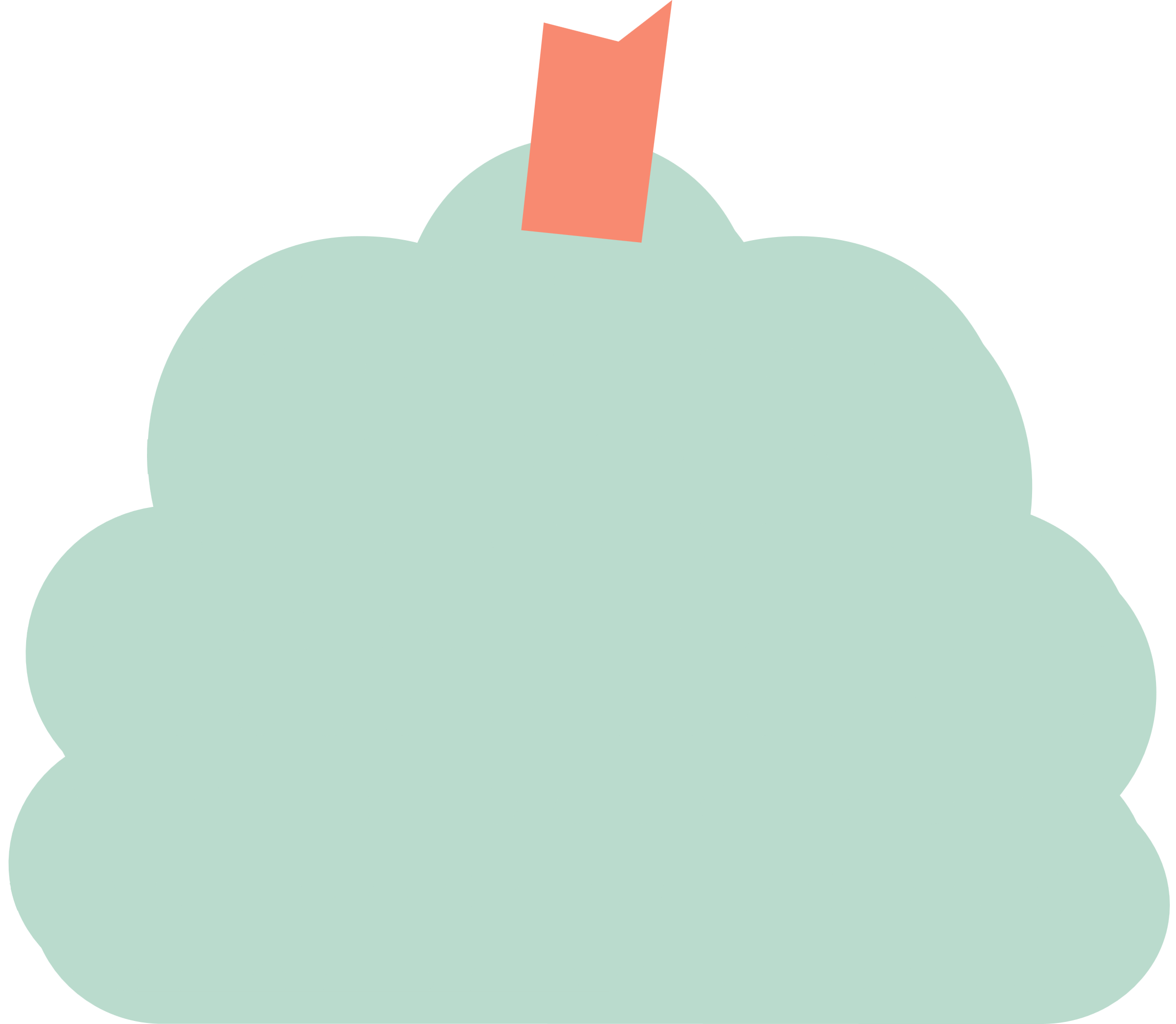 القراءة
المبصرة
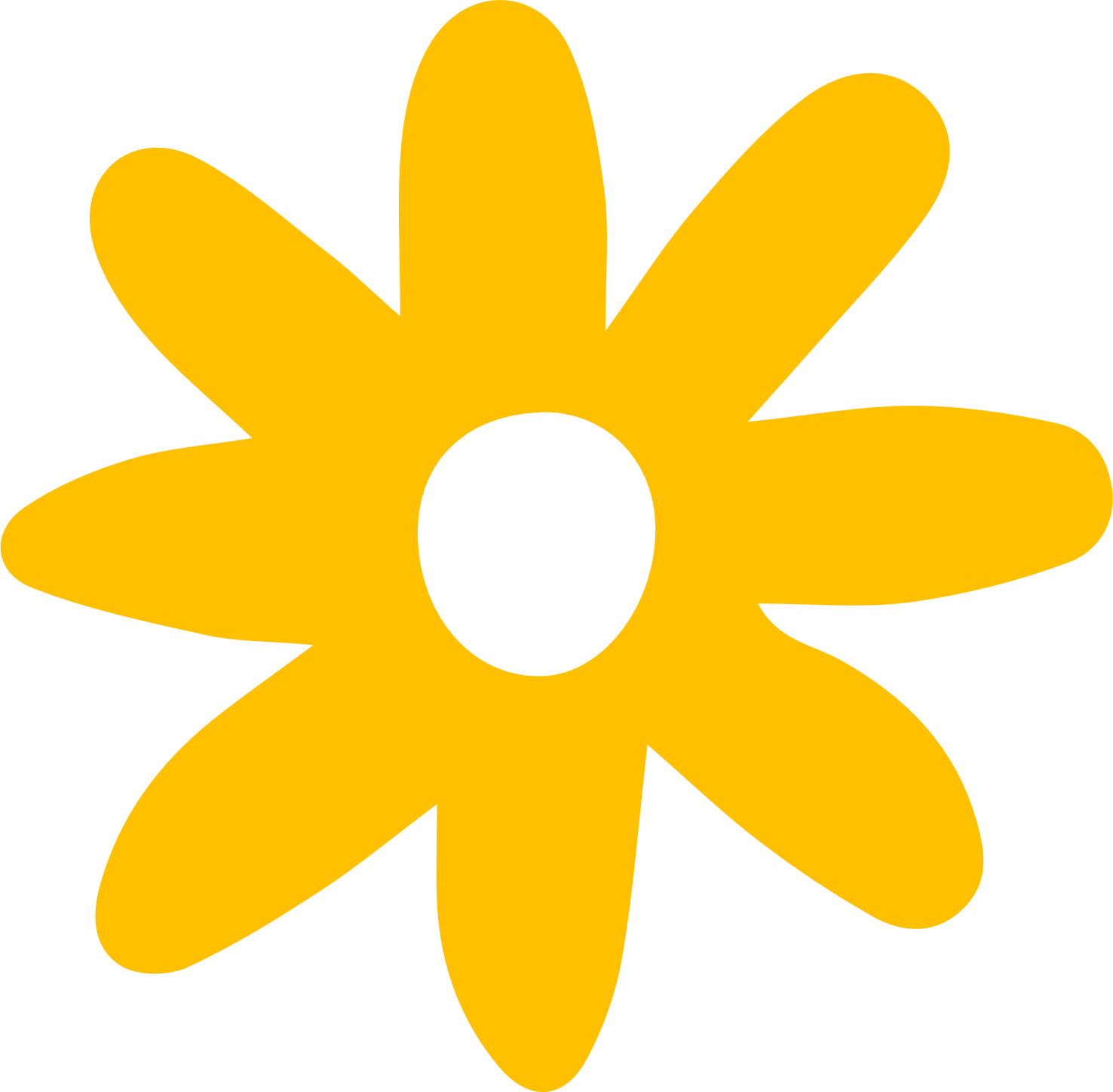 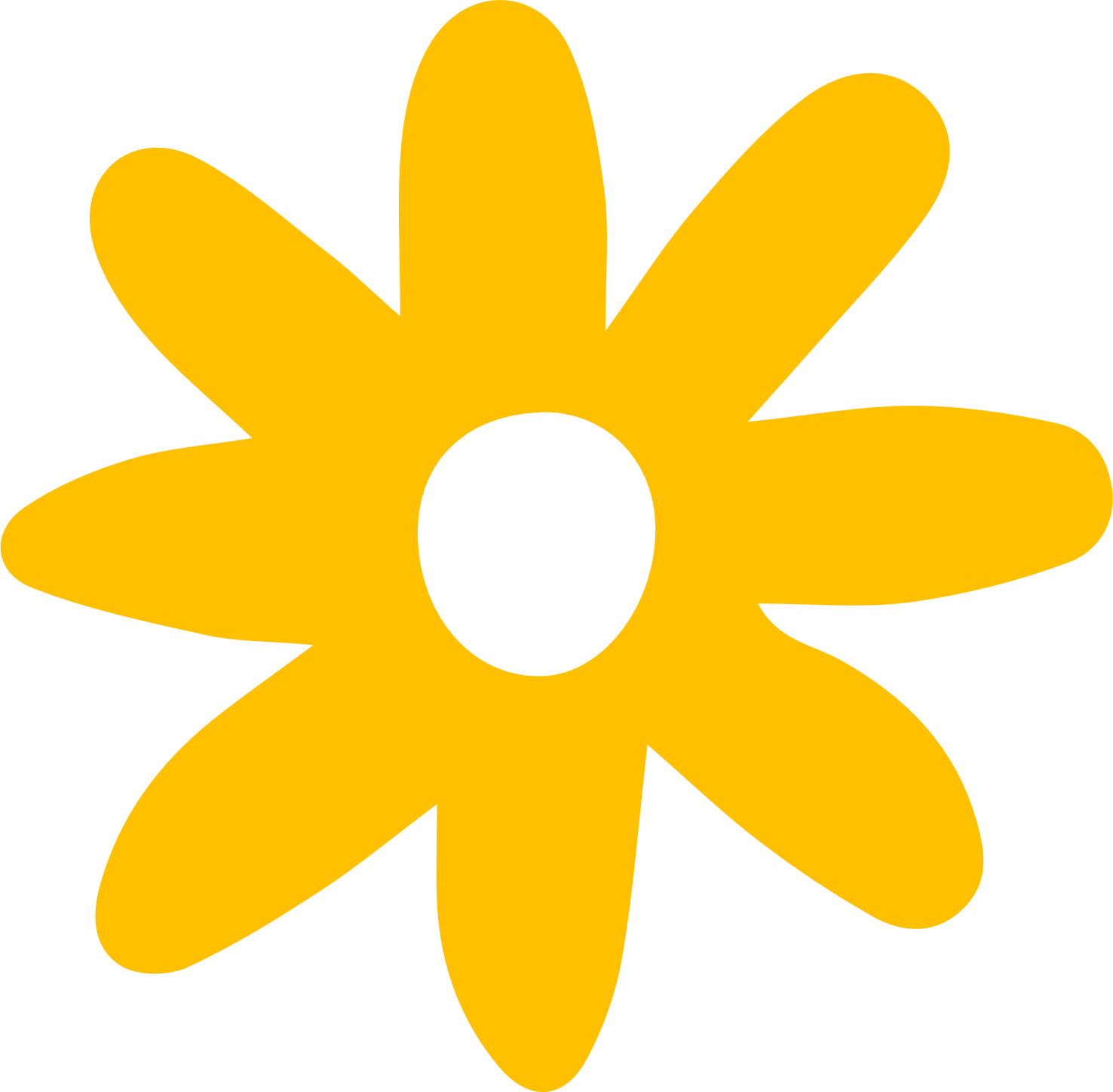 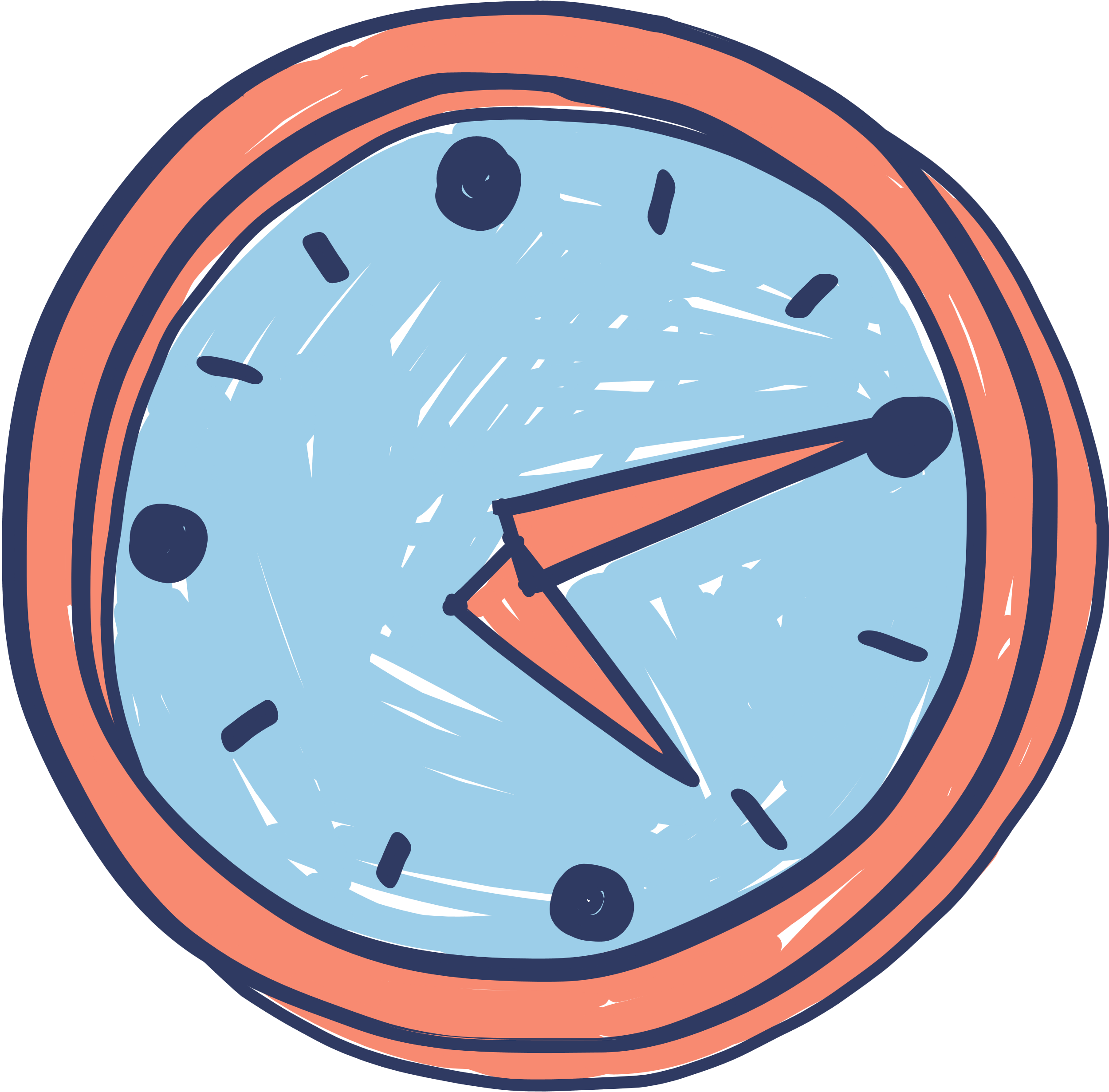 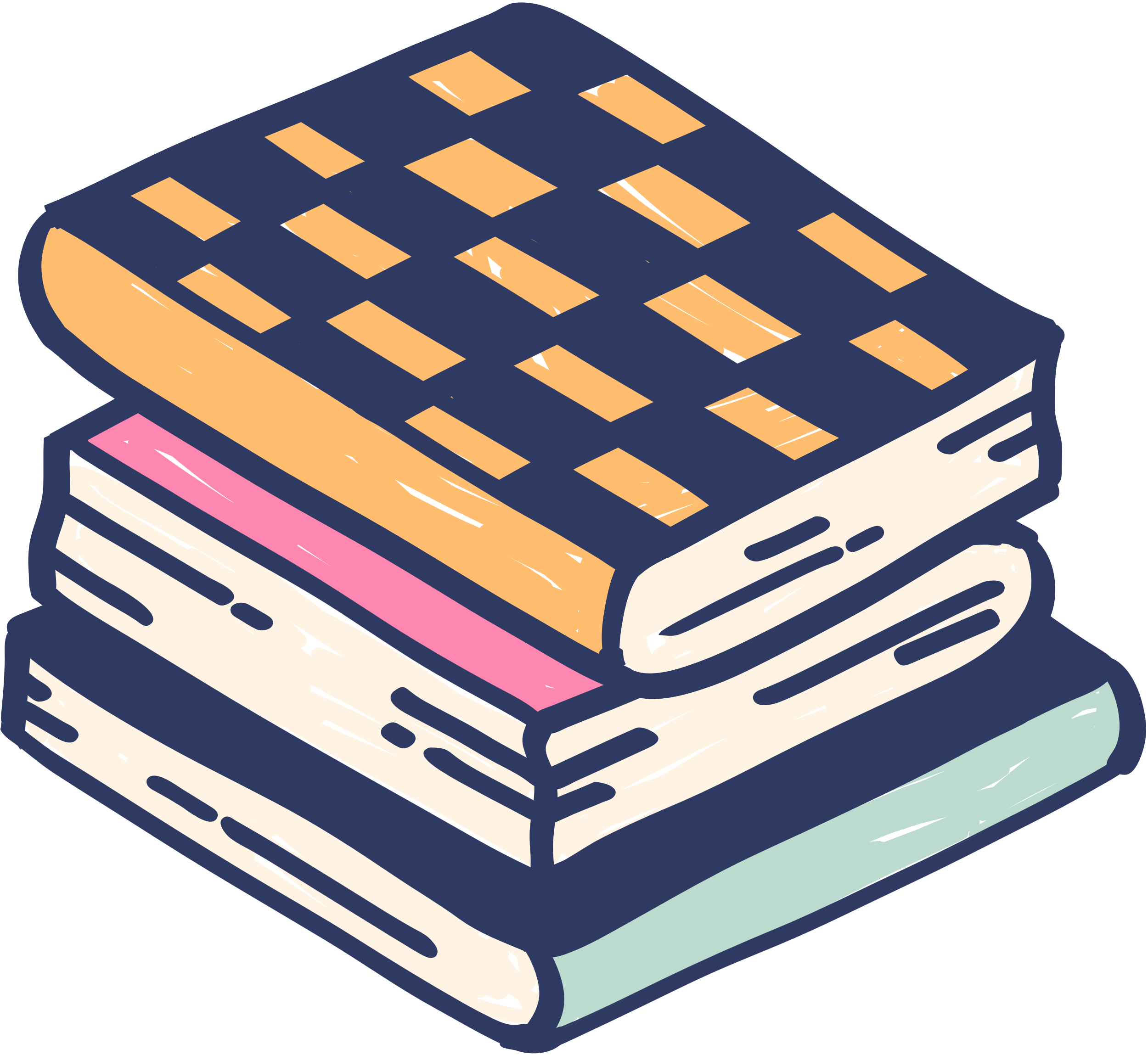 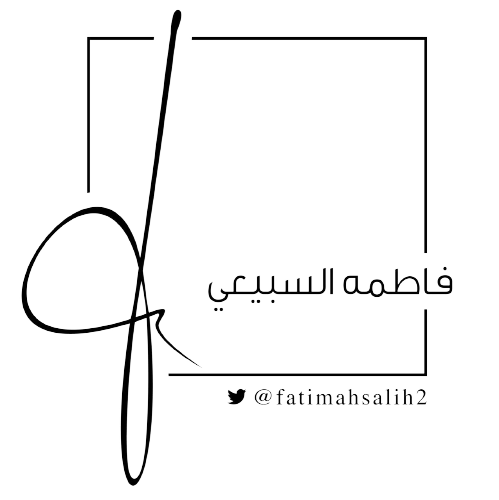 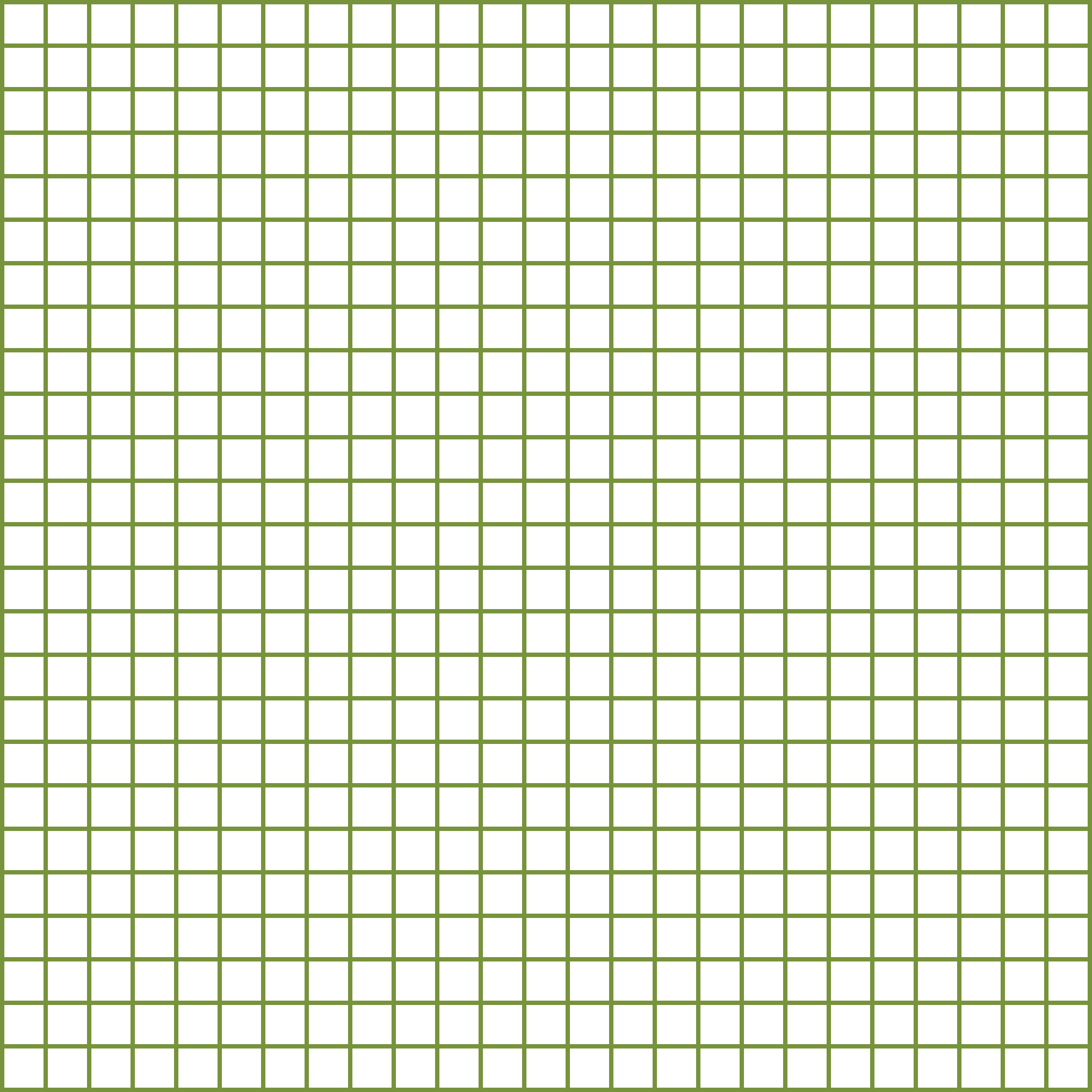 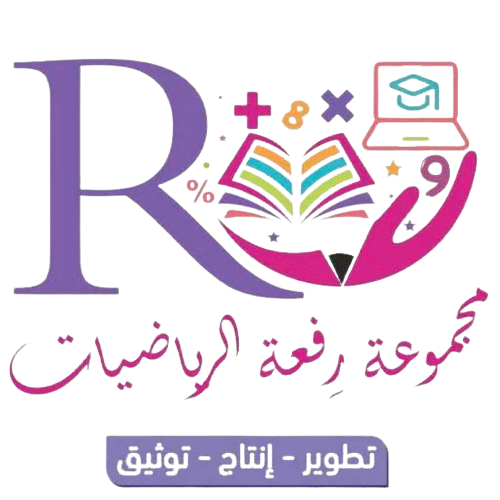 د
تحقق من فهمك
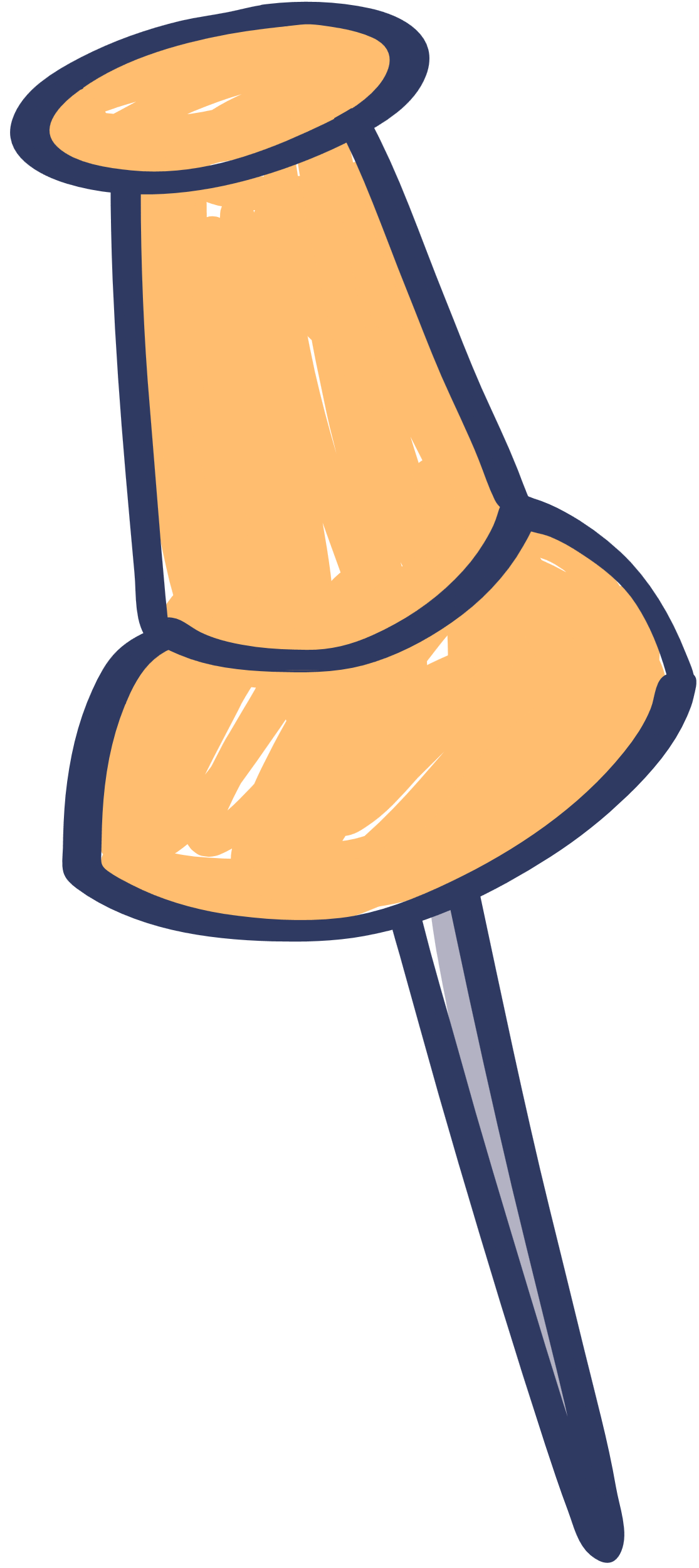 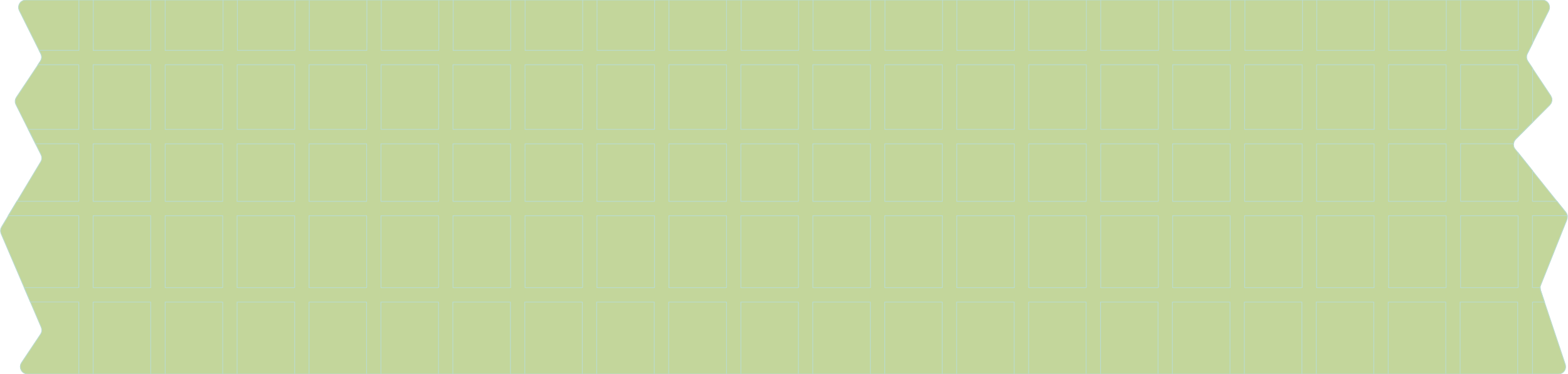 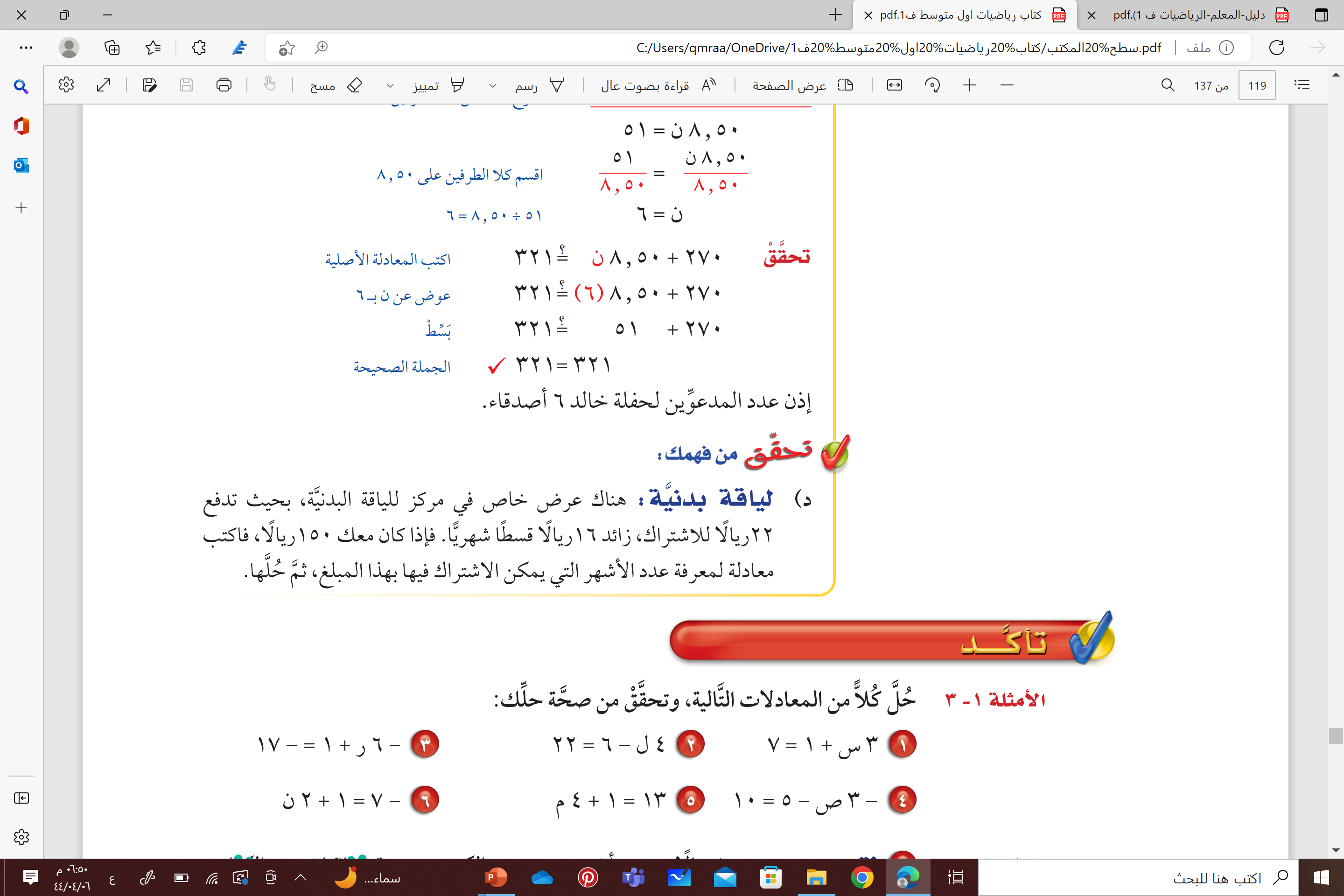 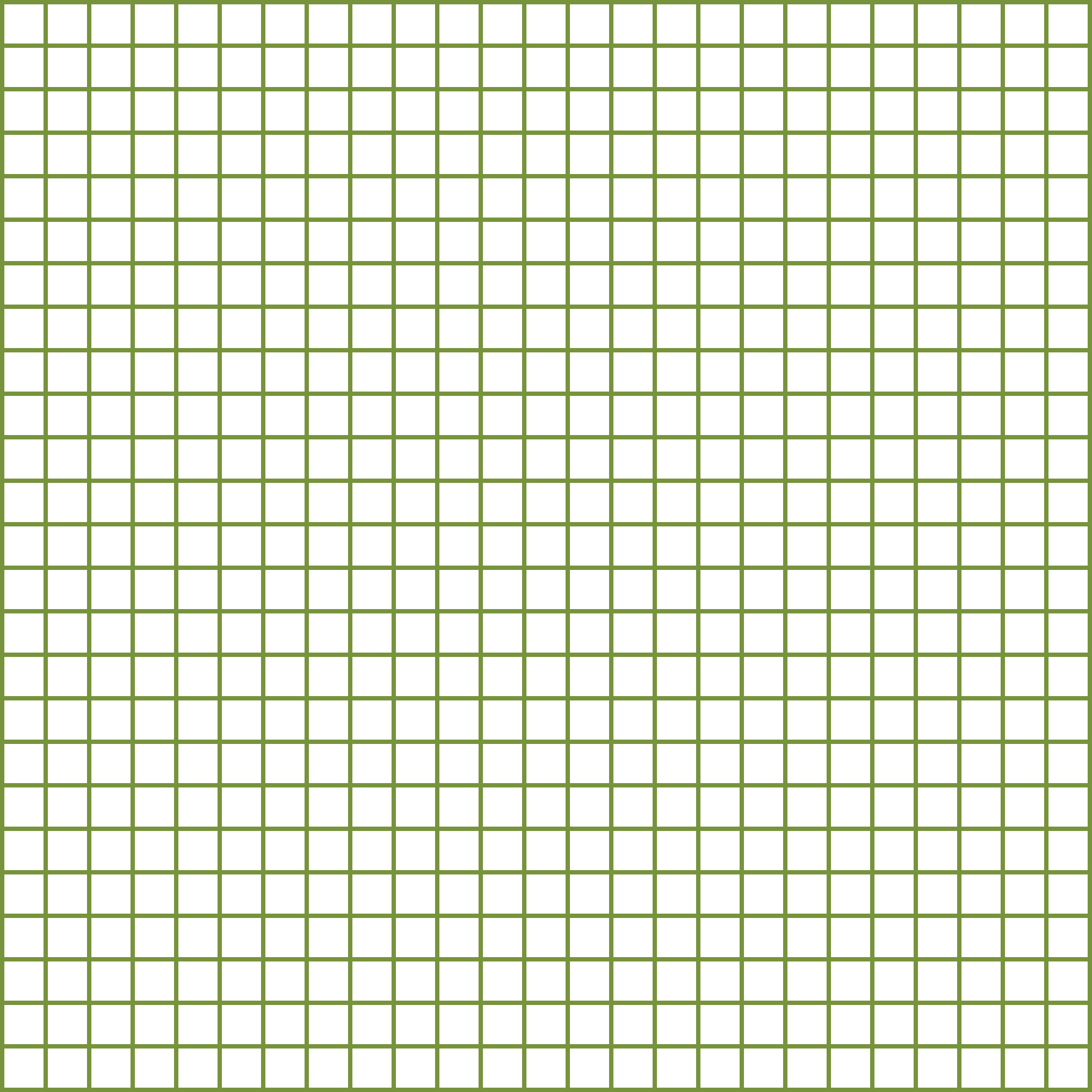 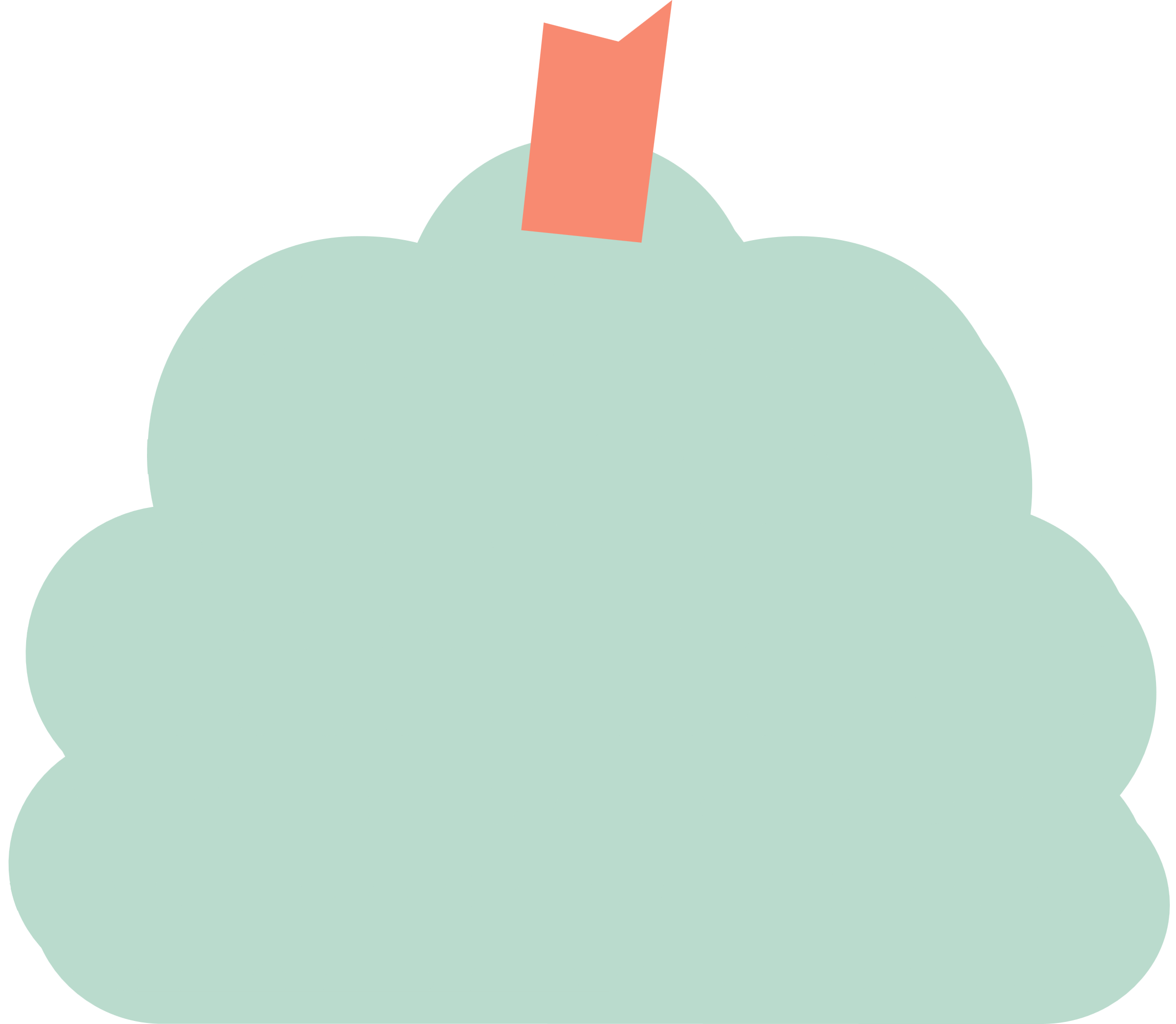 تعاوني
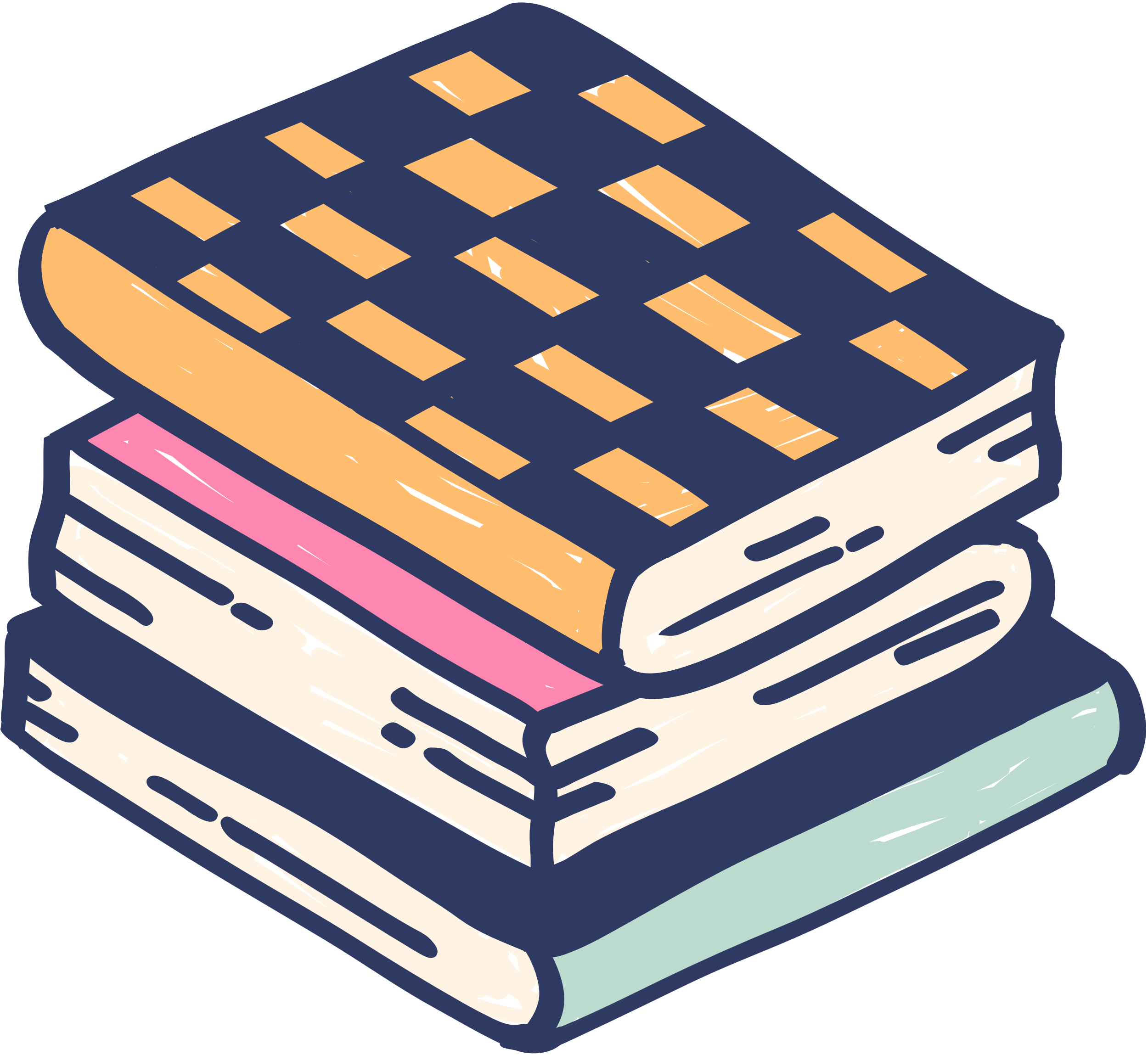 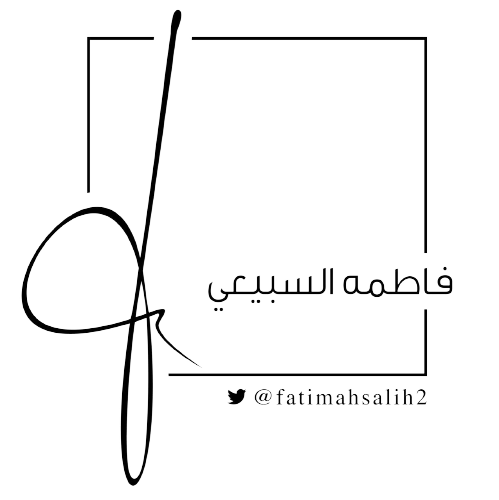 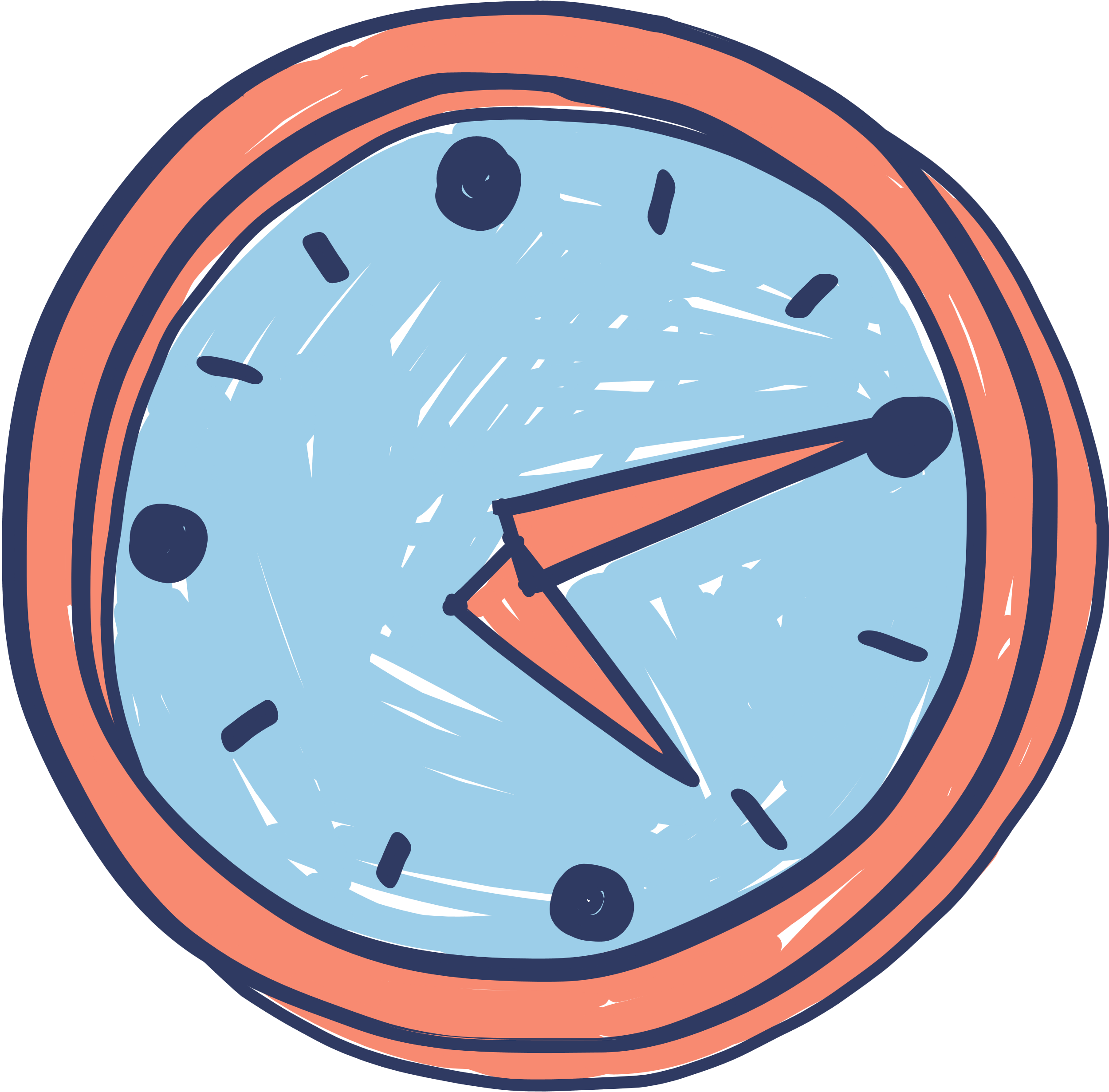 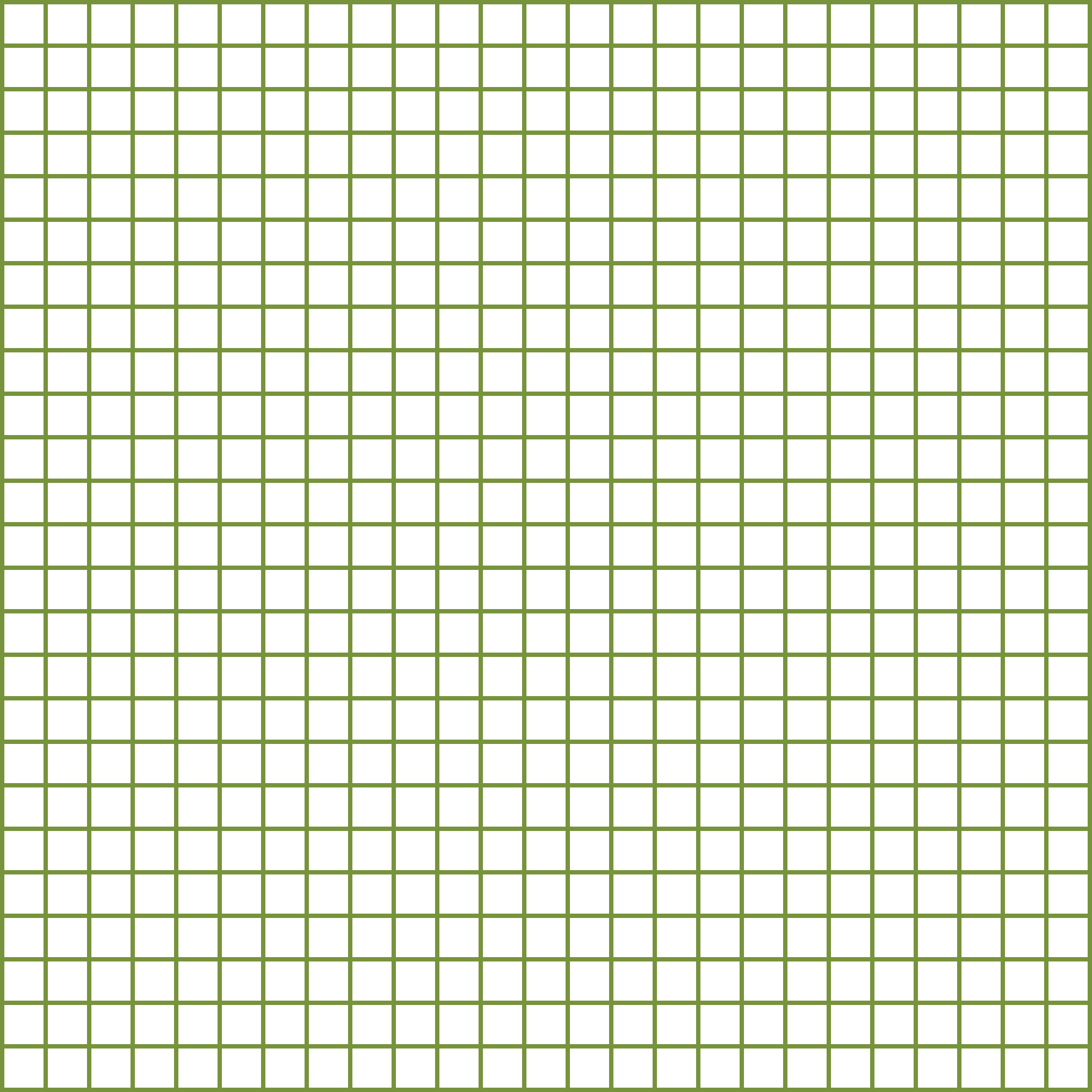 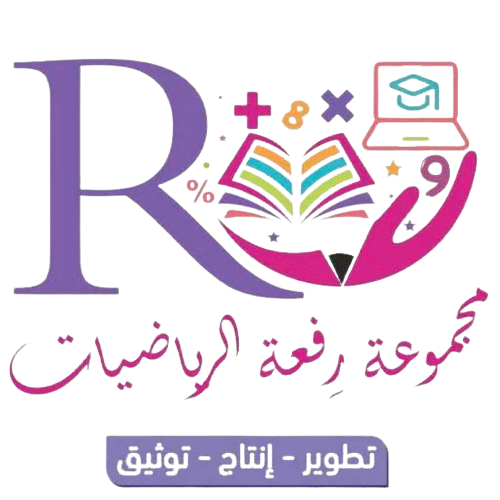 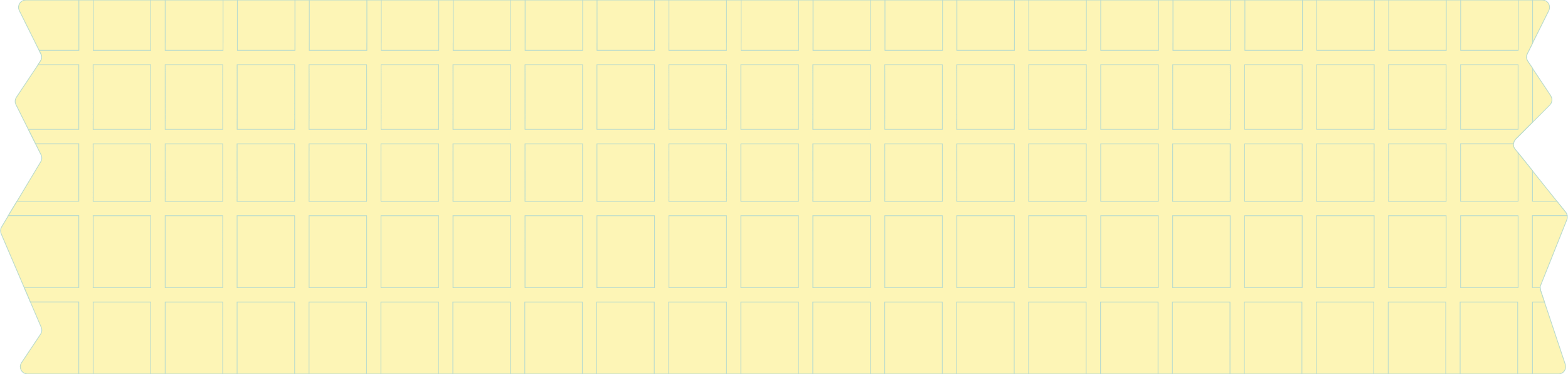 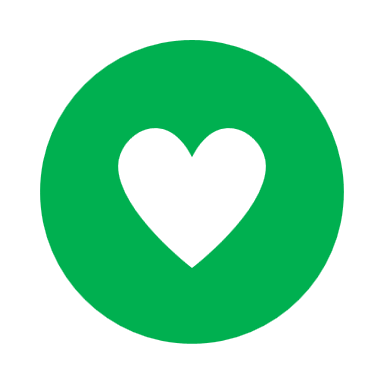 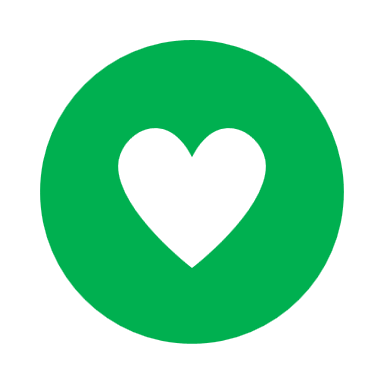 كثير من الأشياء في حياتنا تتكون من خطوات
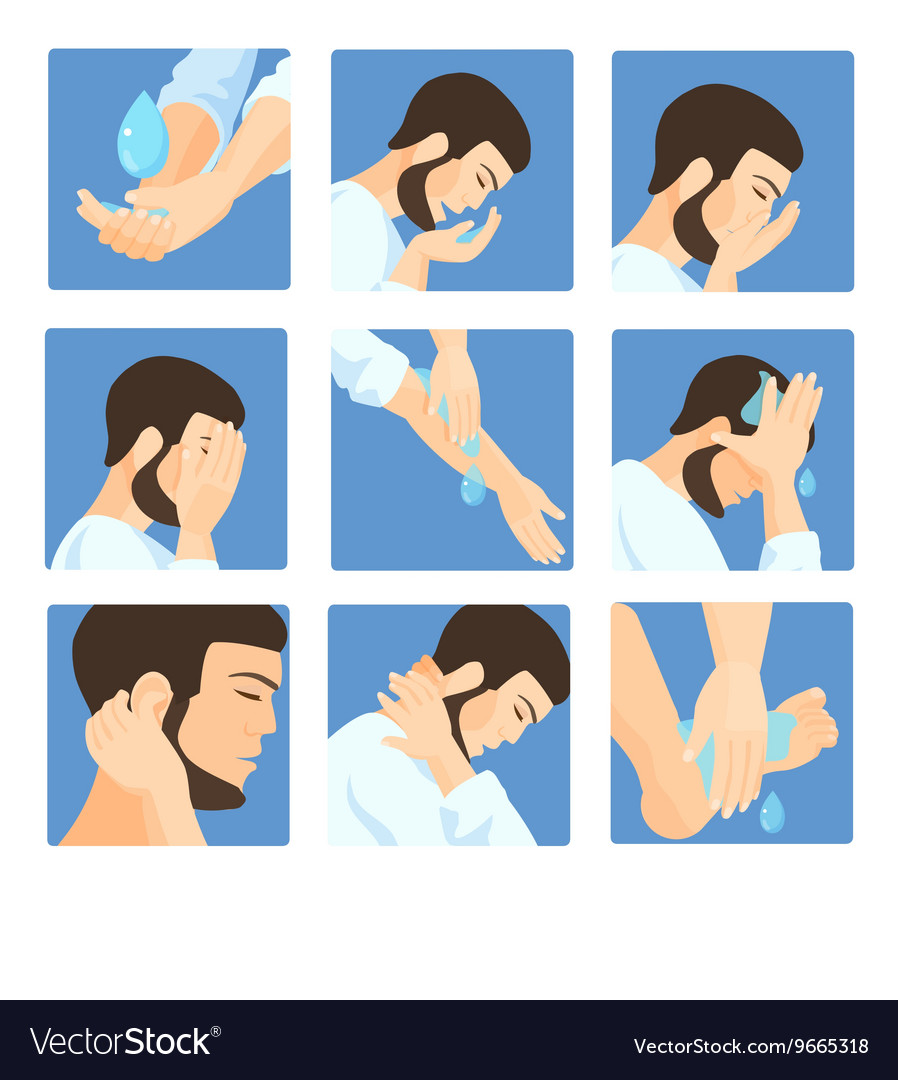 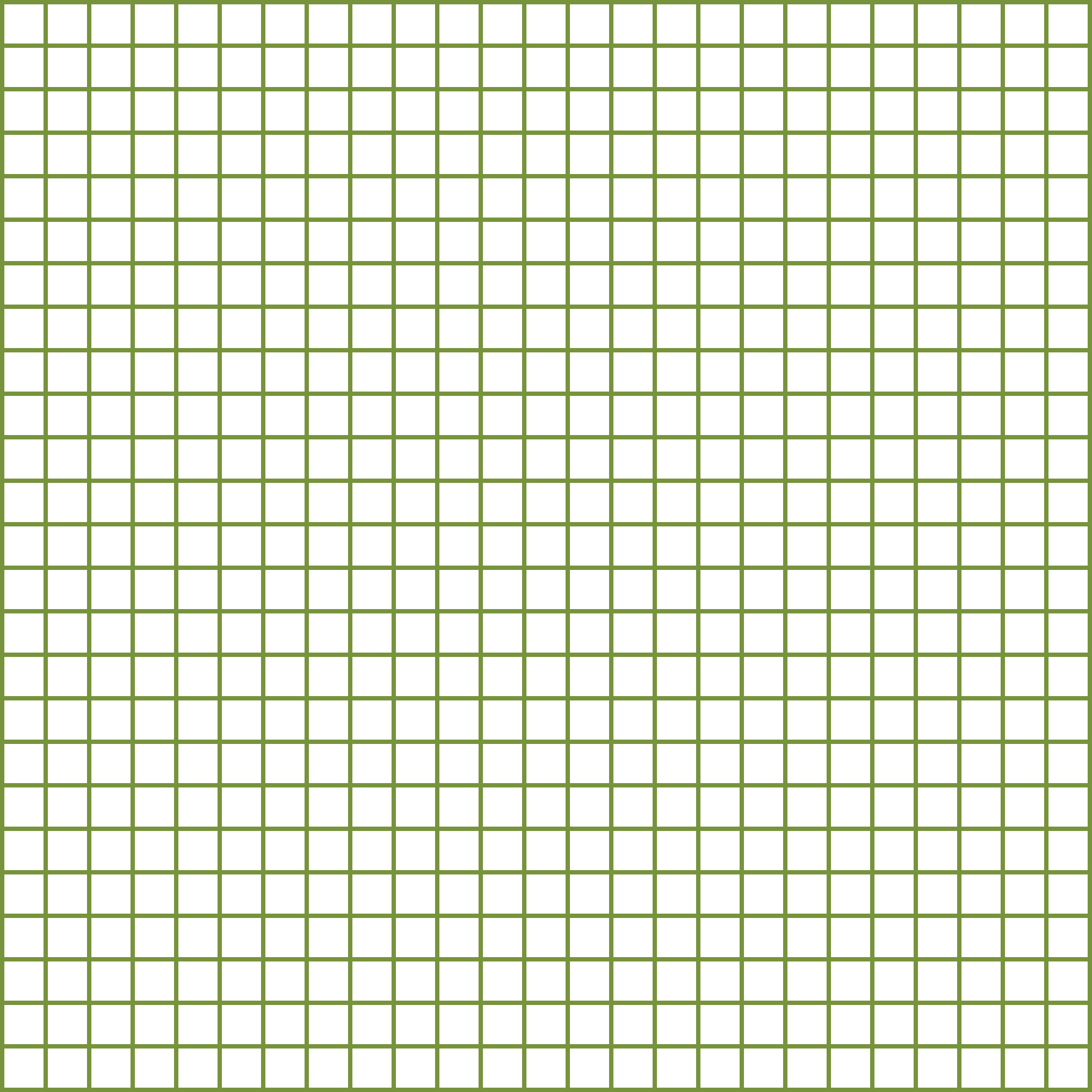 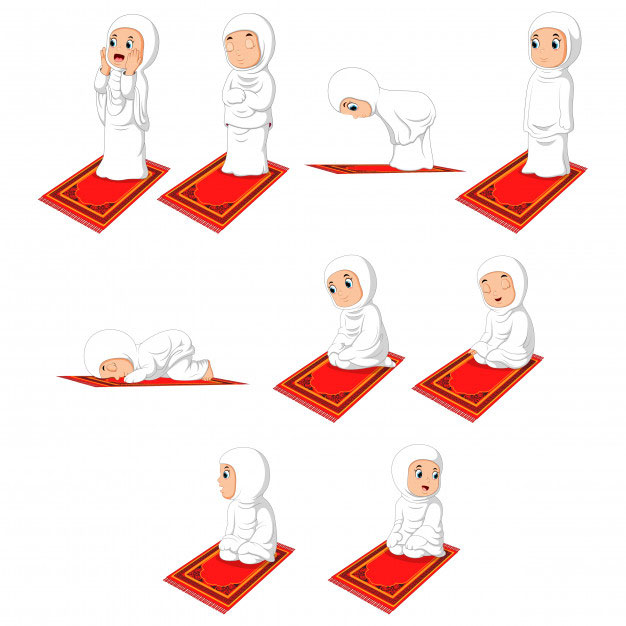 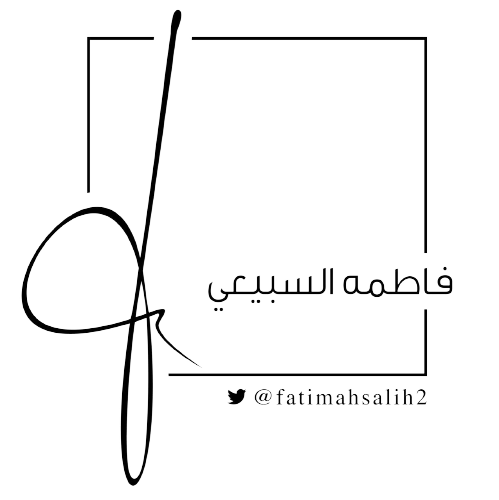 قال الله تعالى
{ إِنَّ الصَّلَاةَ كَانَتْ عَلَى الْمُؤْمِنِينَ كِتَابًا مَّوْقُوتًا }
خطوات الوضوء
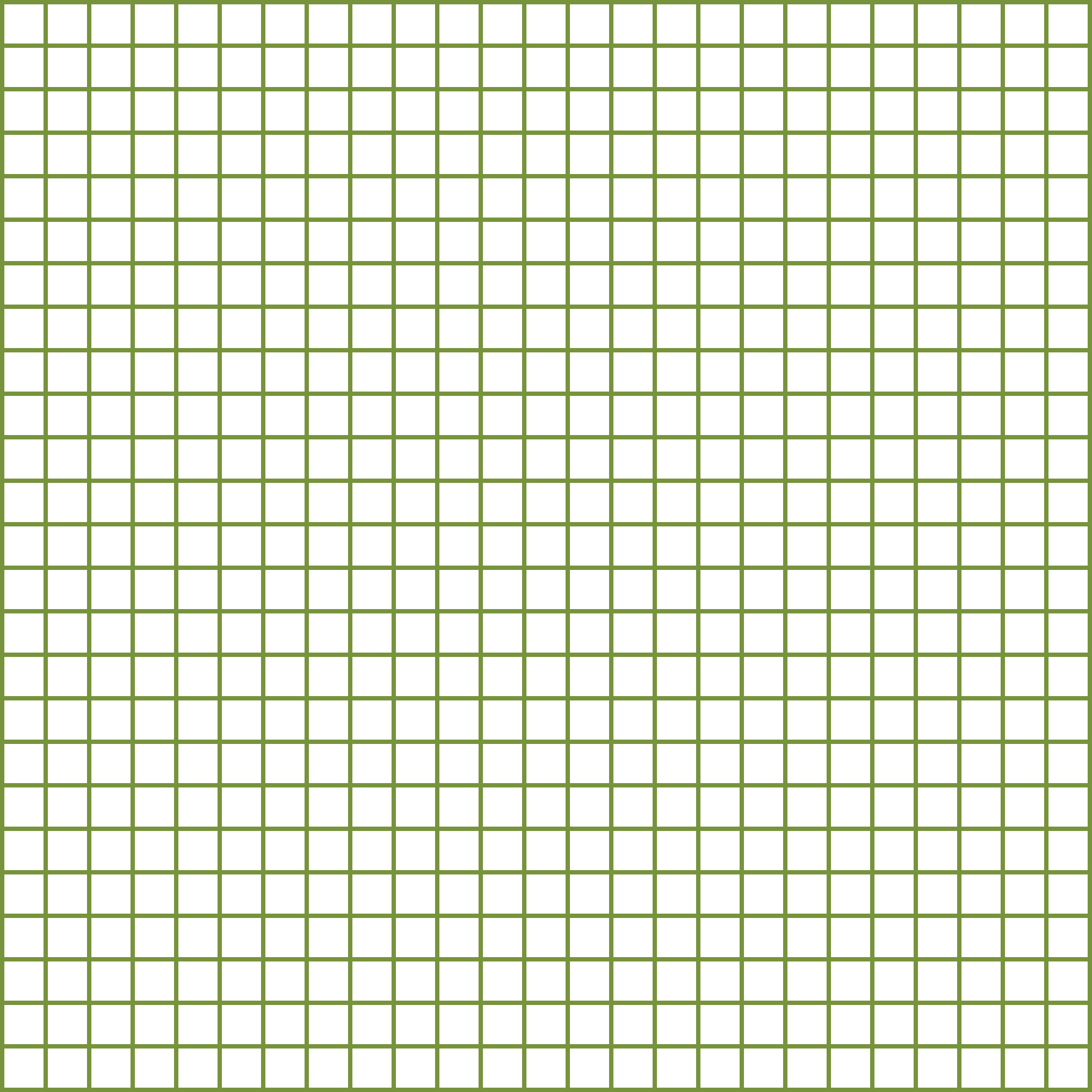 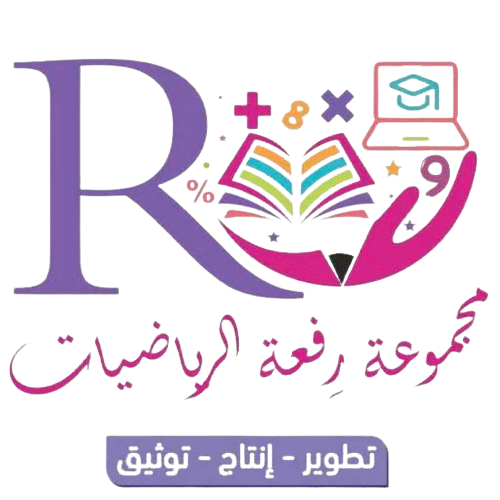 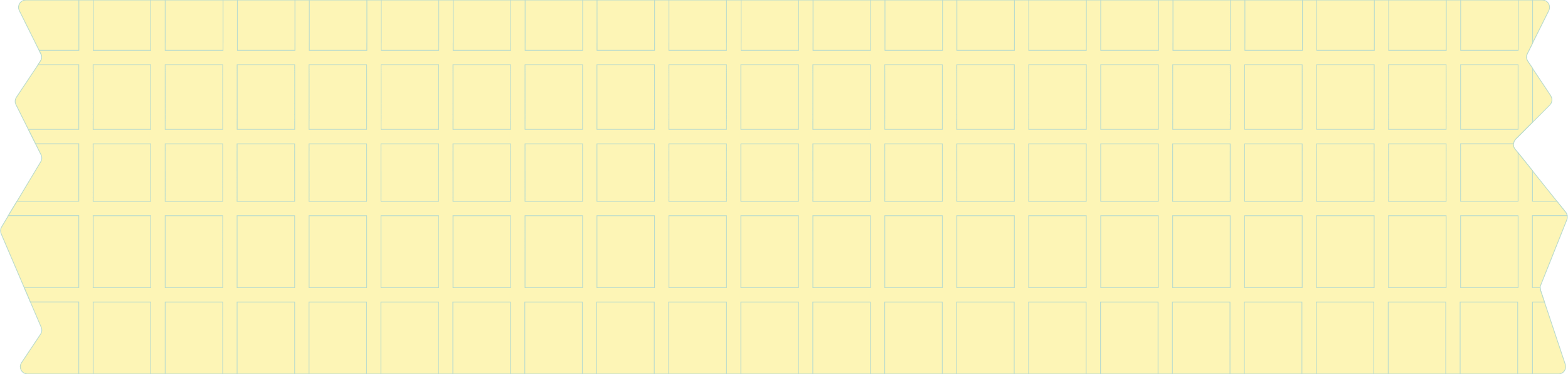 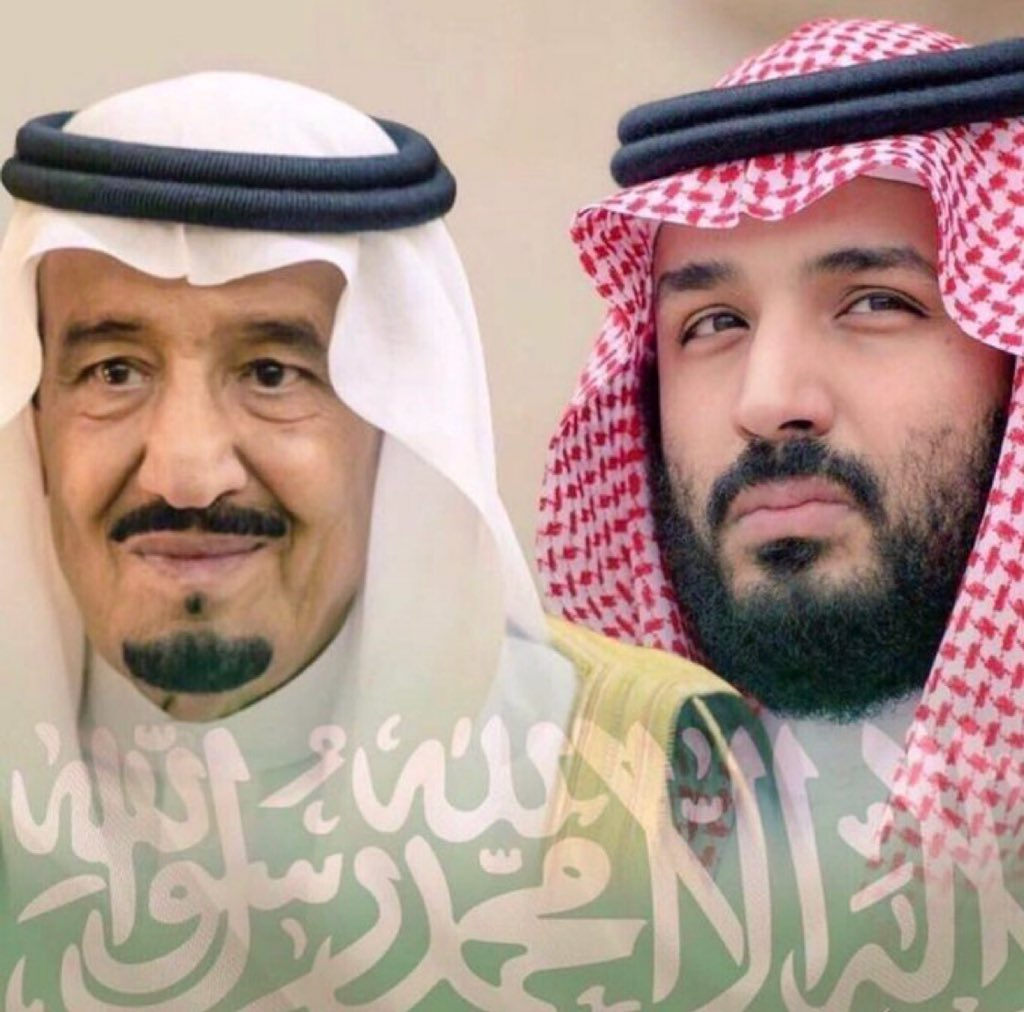 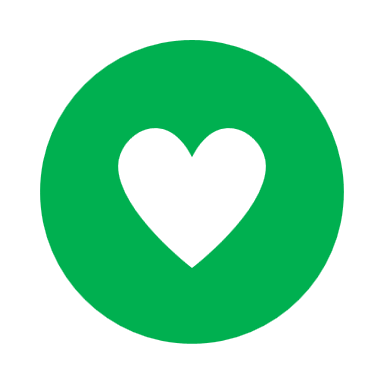 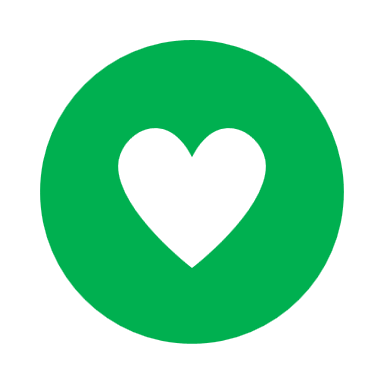 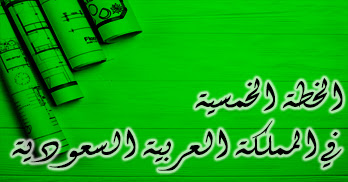 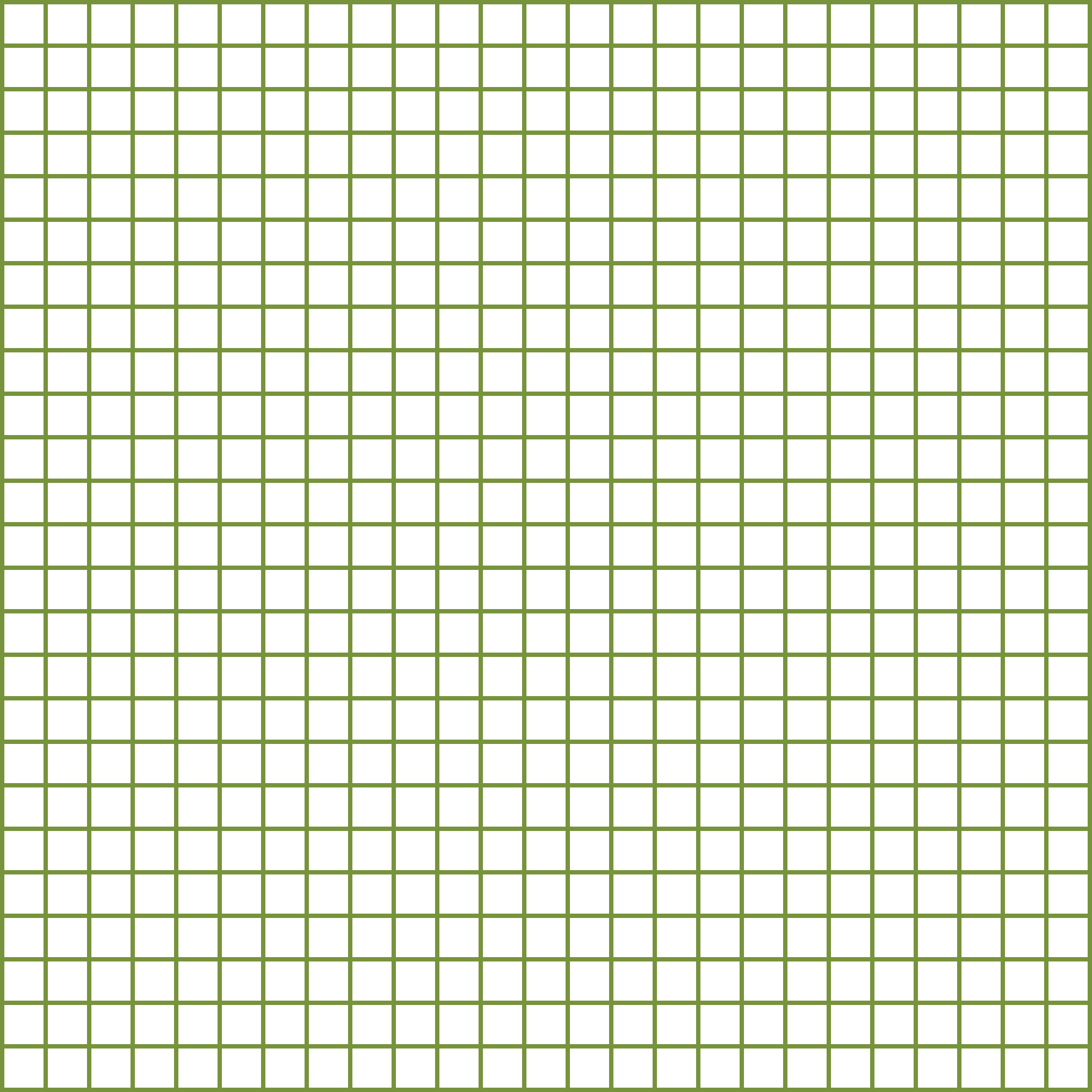 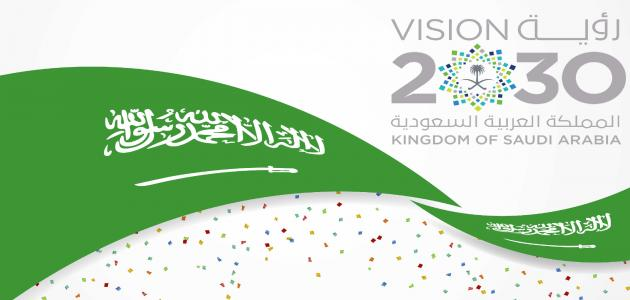 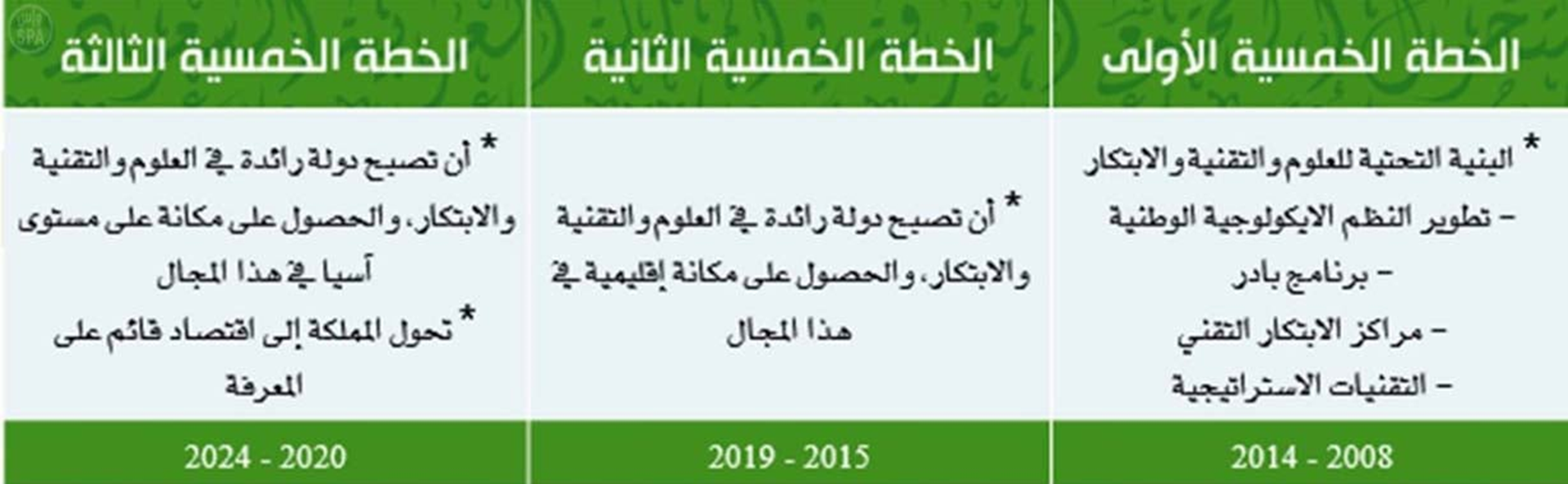 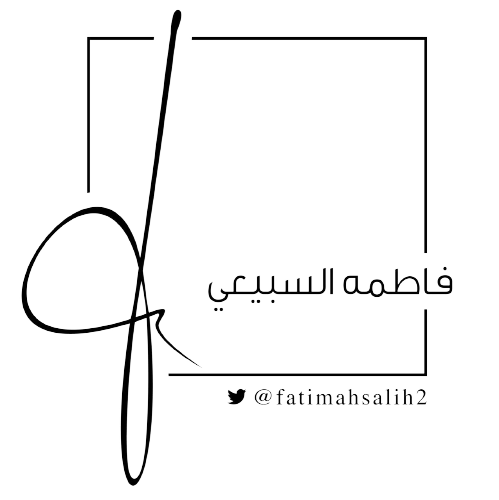 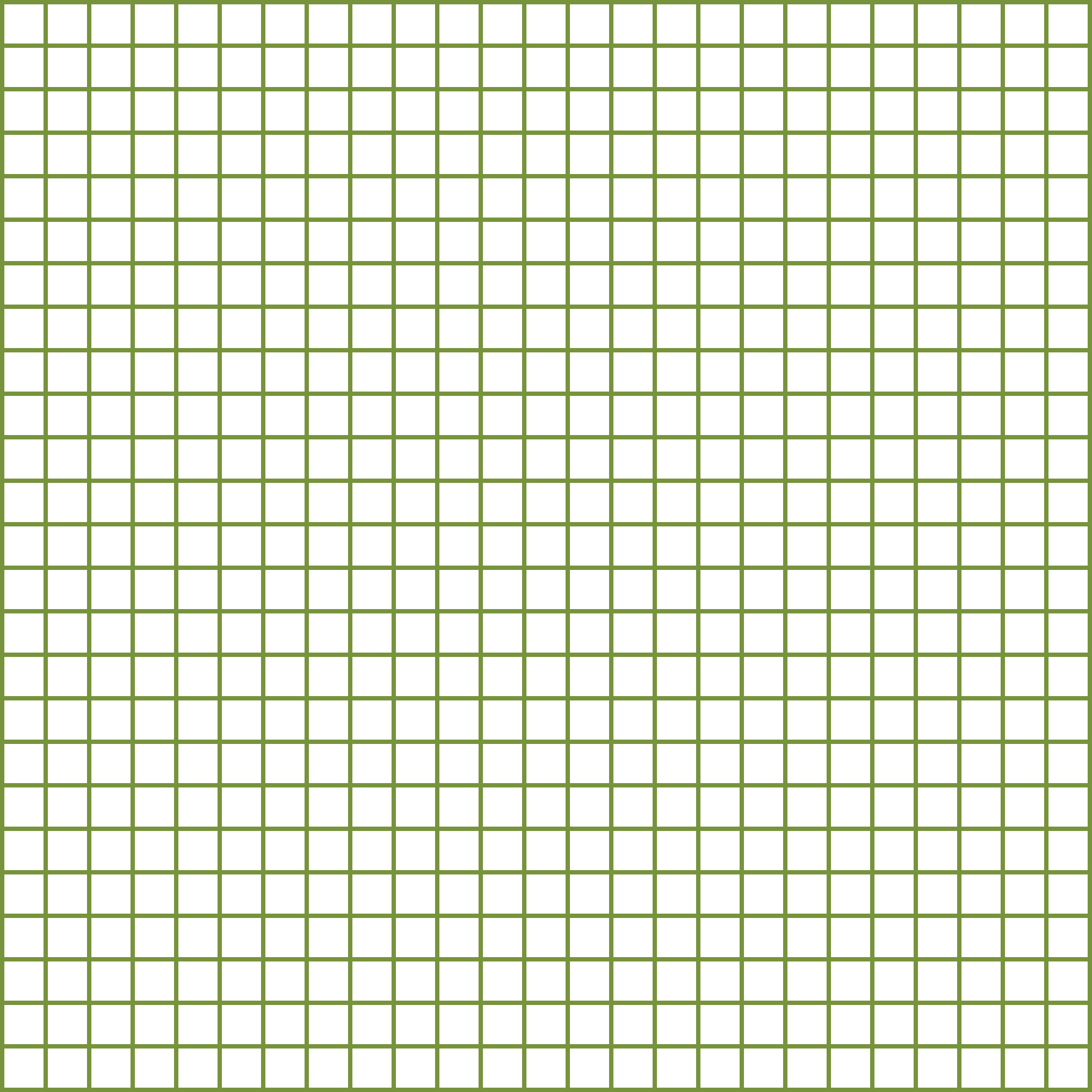 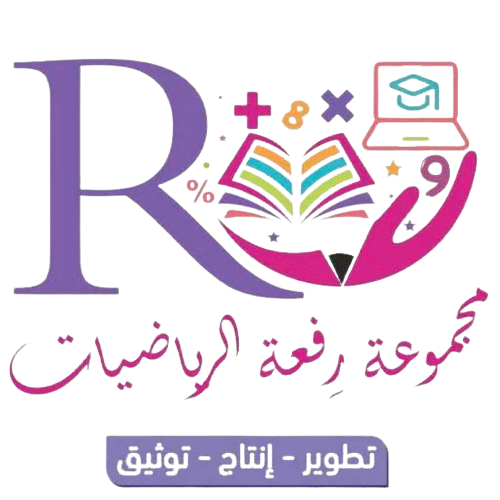 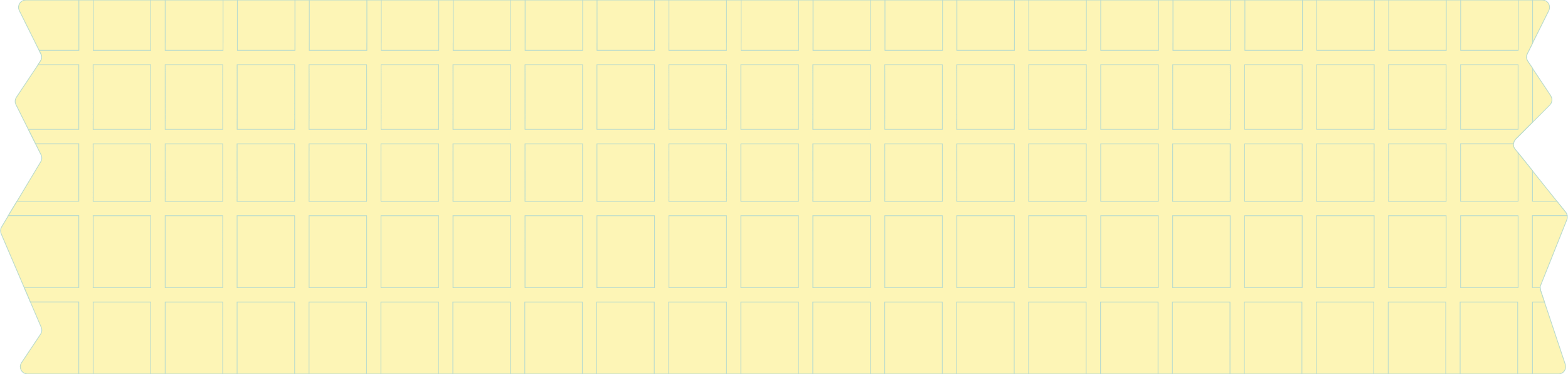 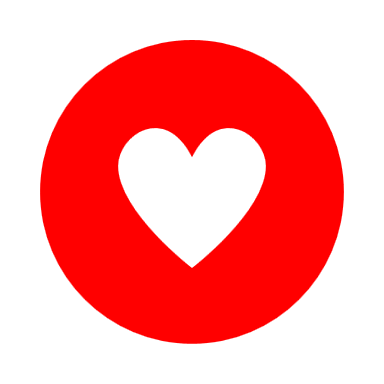 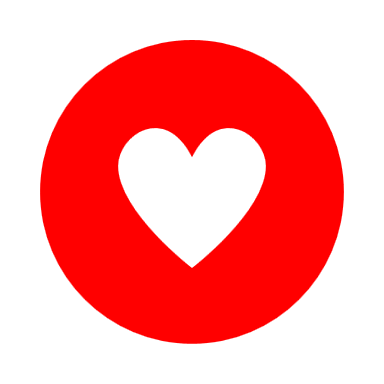 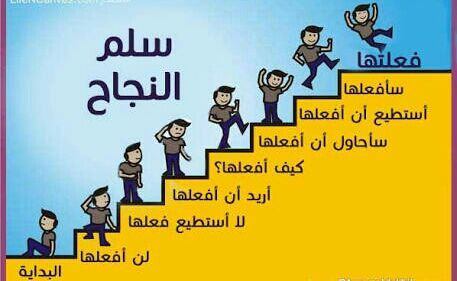 خطوات
 النجاح
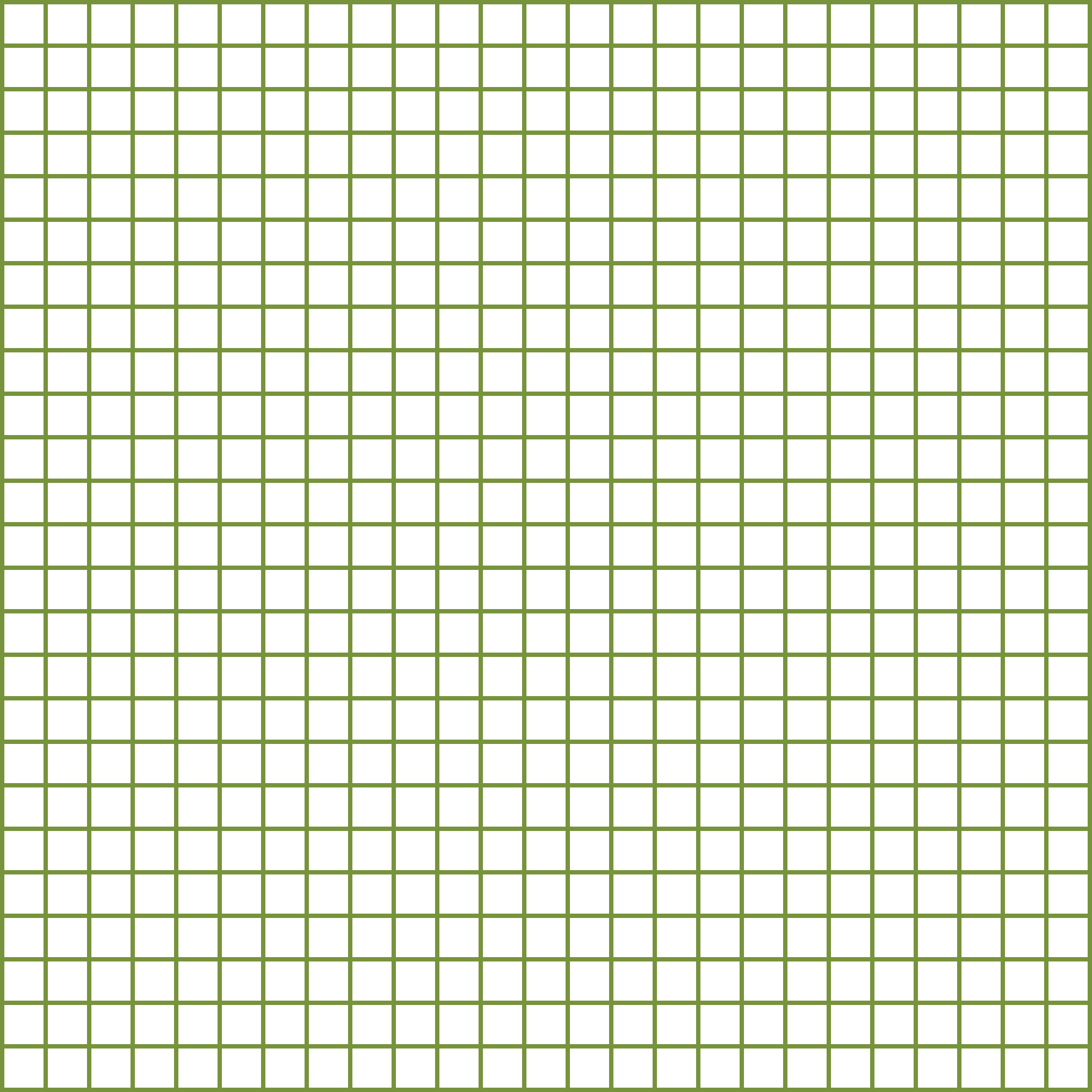 على أي درجة
تقف اليوم ؟
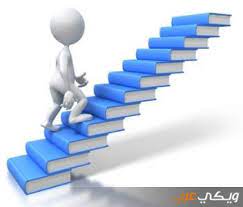 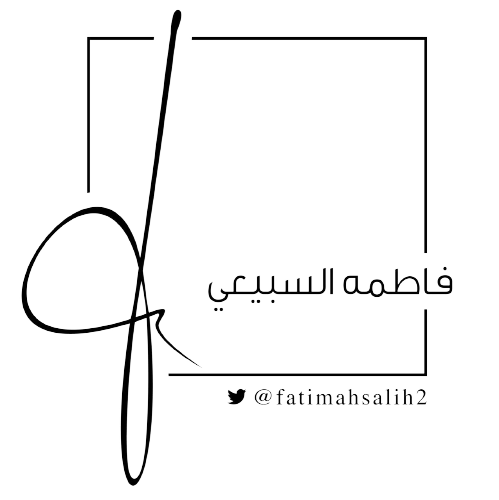 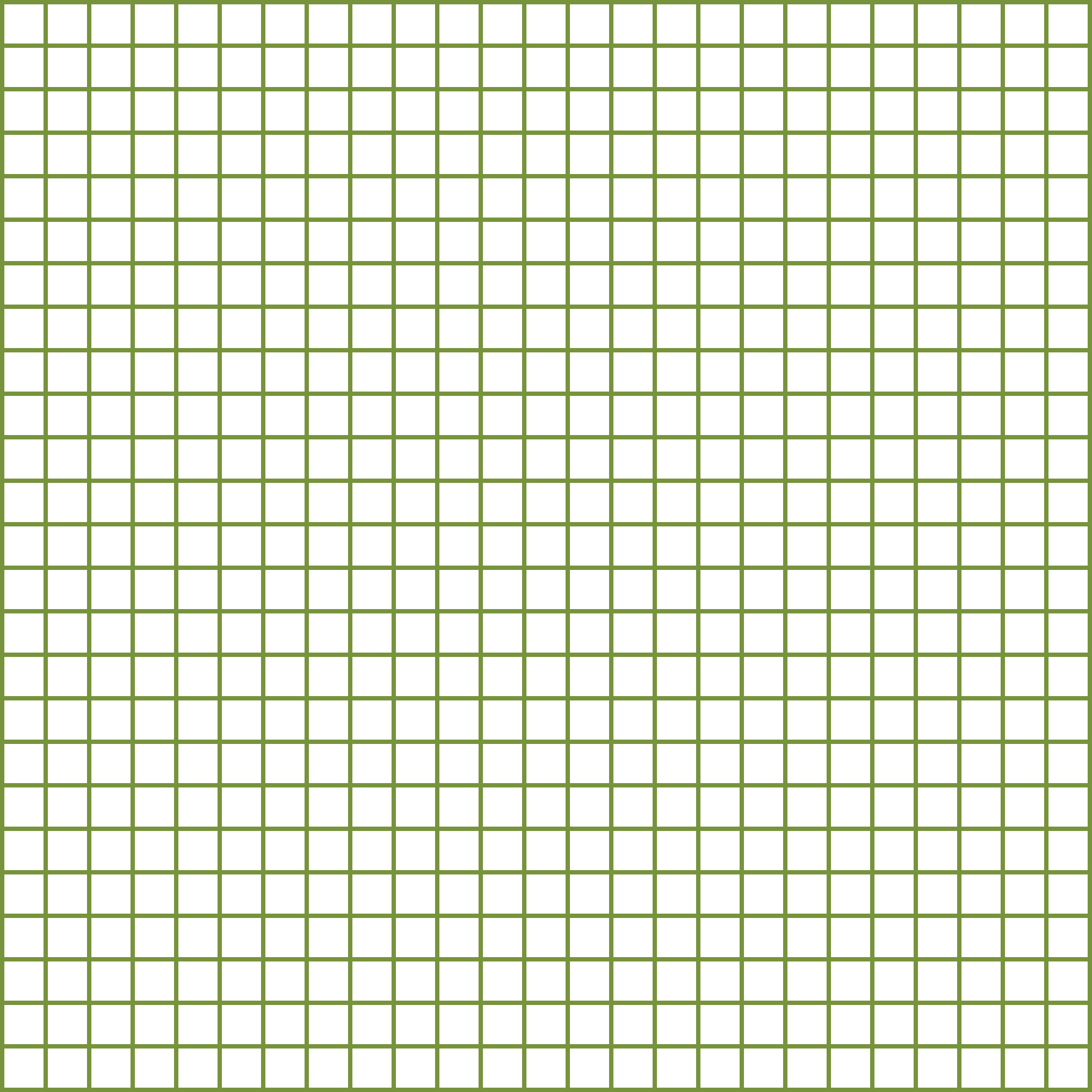 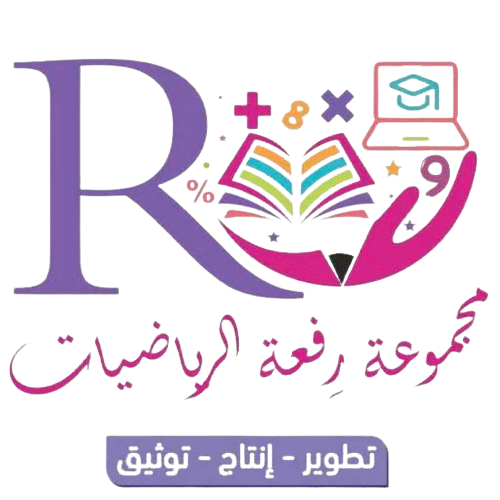 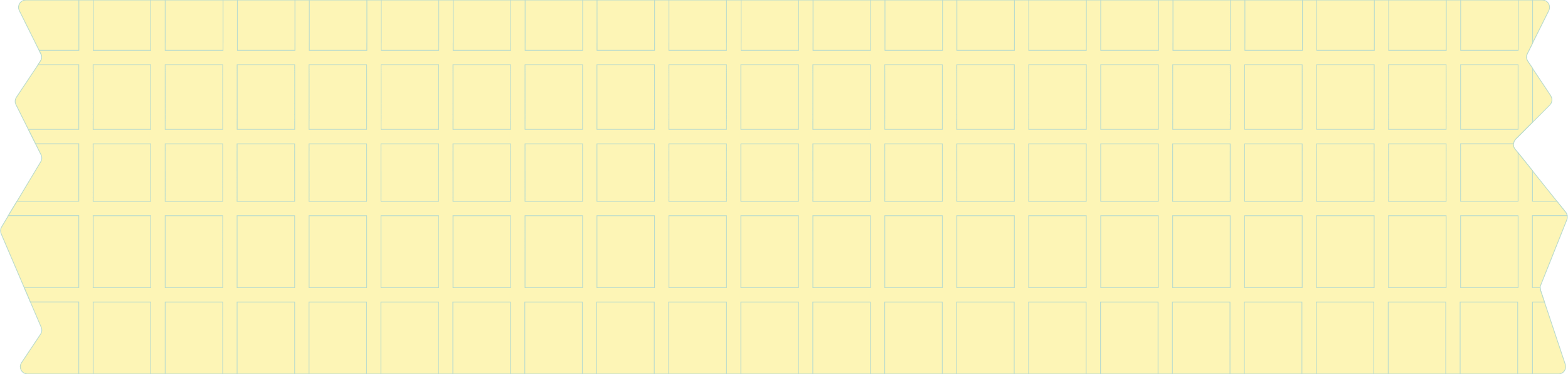 أحبكم
و فخورة بكم
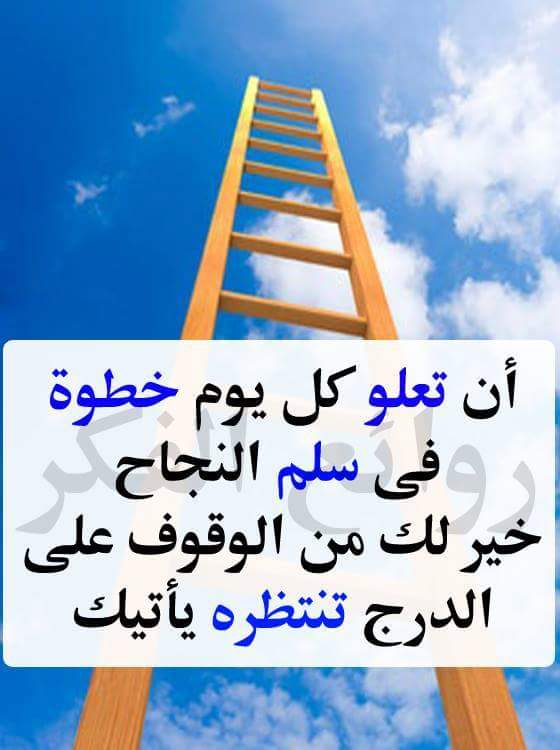 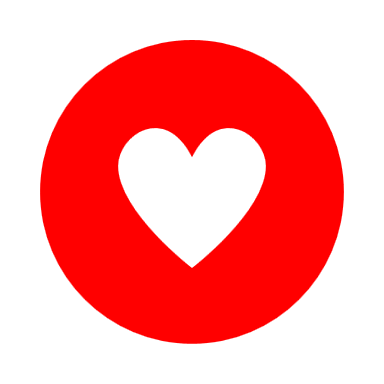 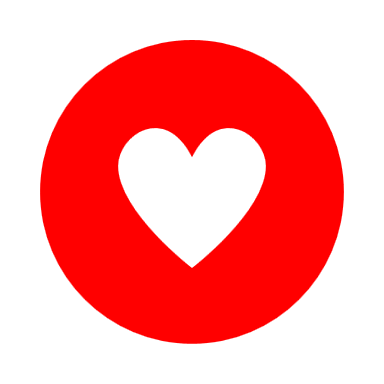 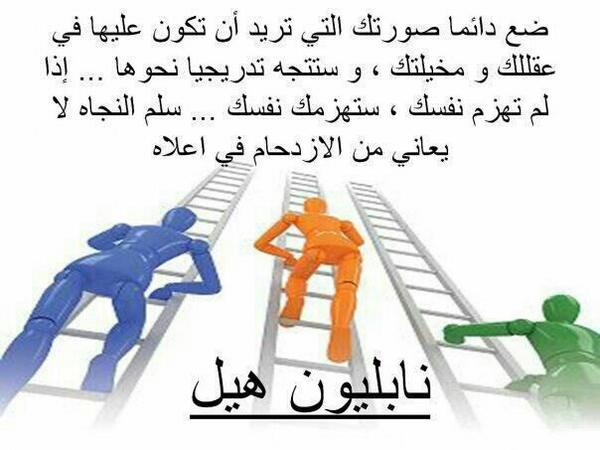 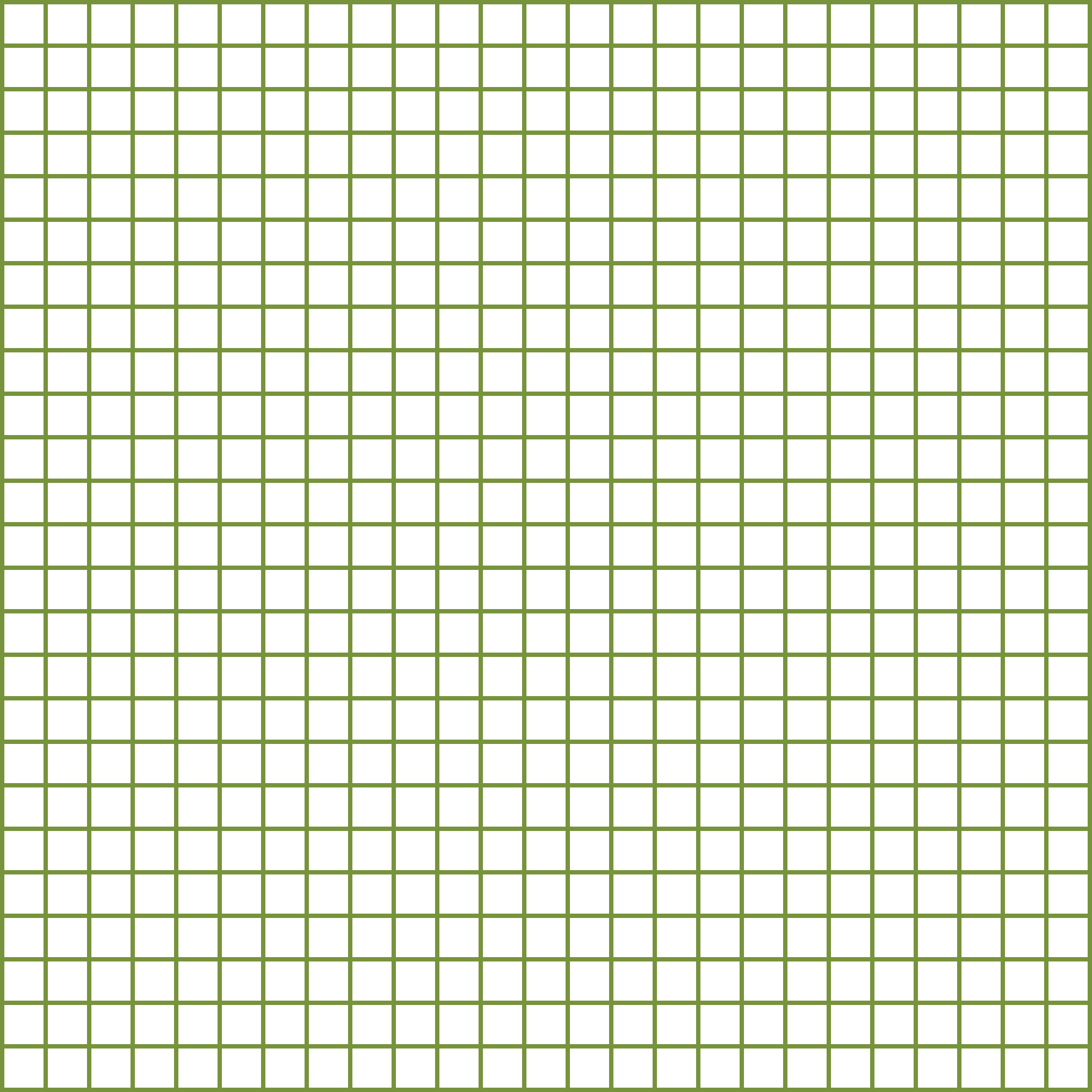 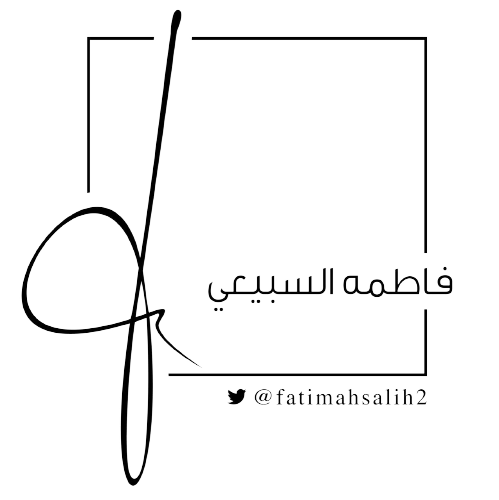 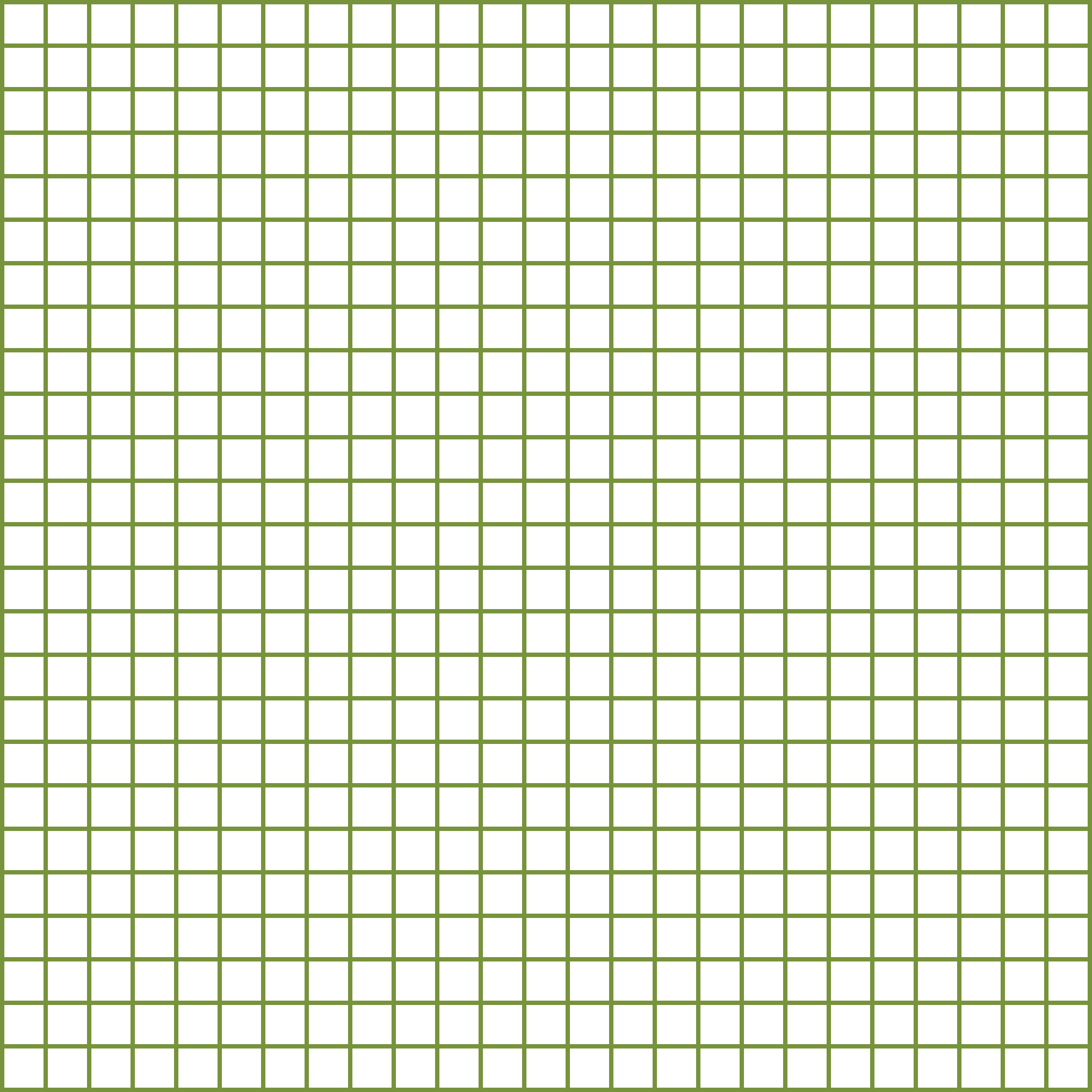 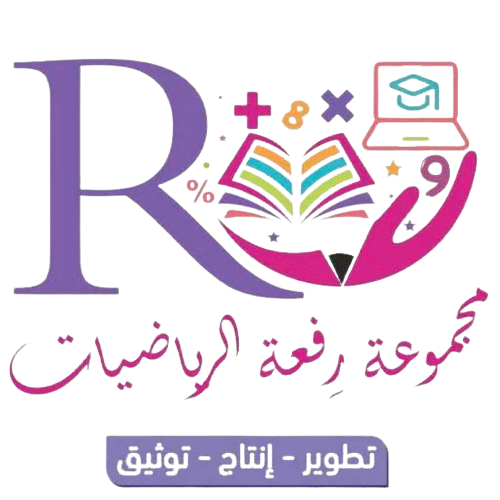 حل كلا معادلة مما يأتي ، وتحقق من صحة حلك
الأنشطة المتدرجة
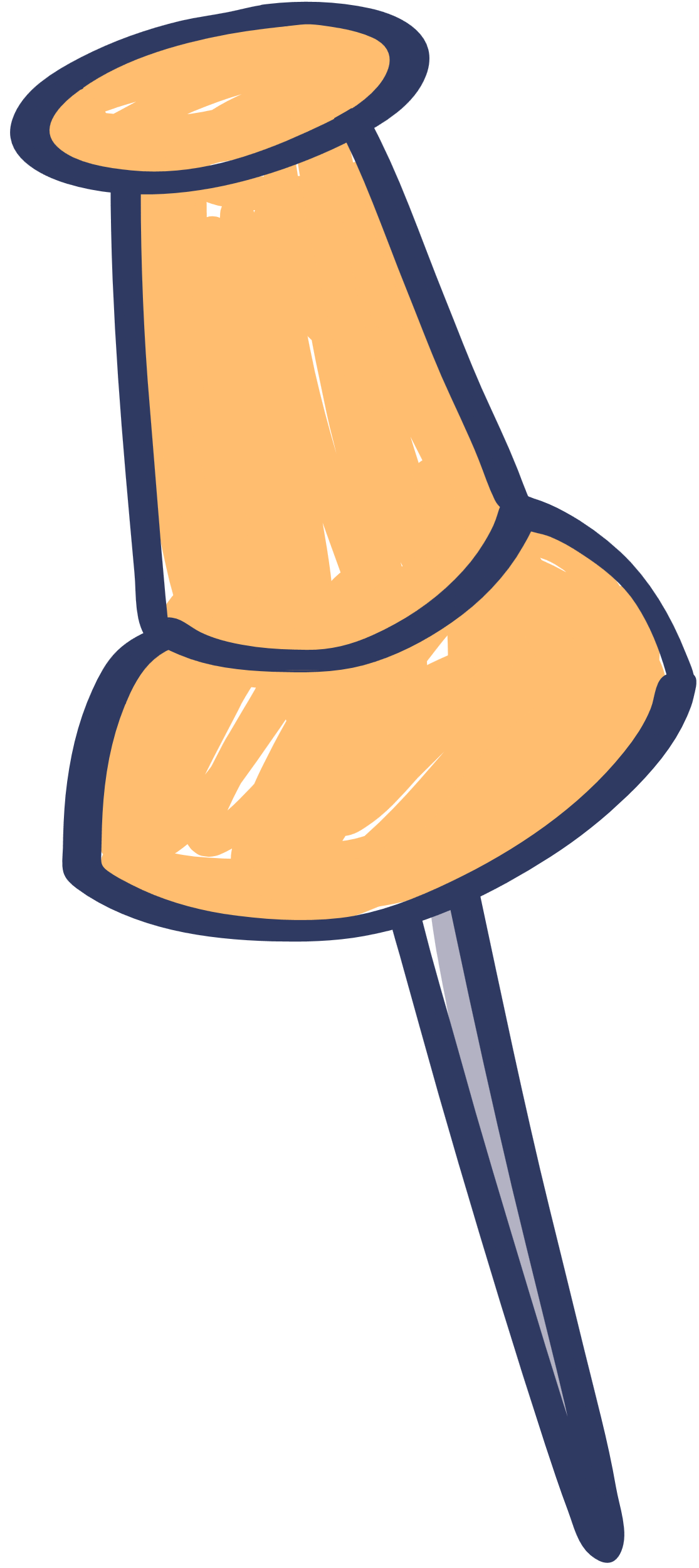 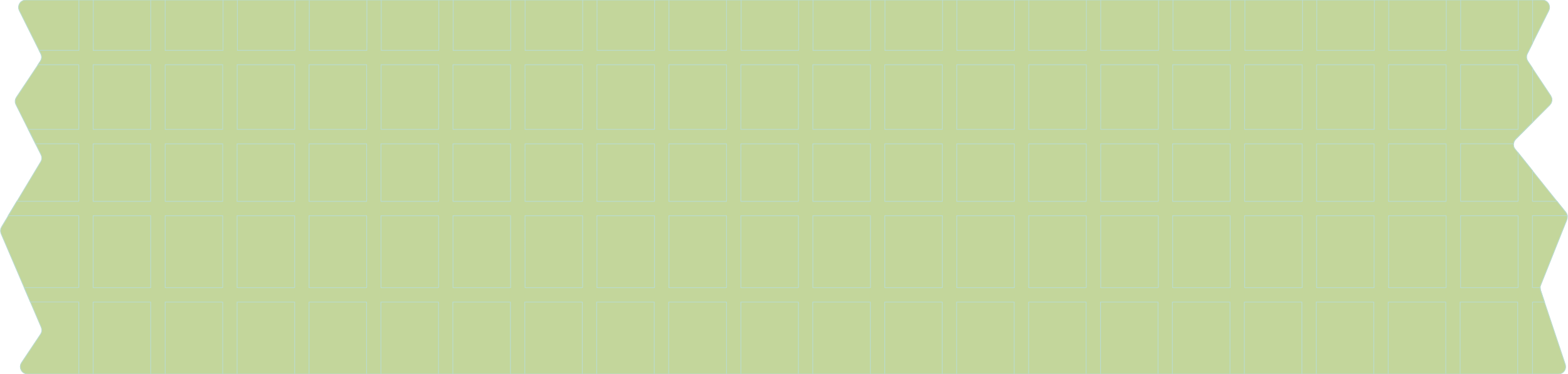 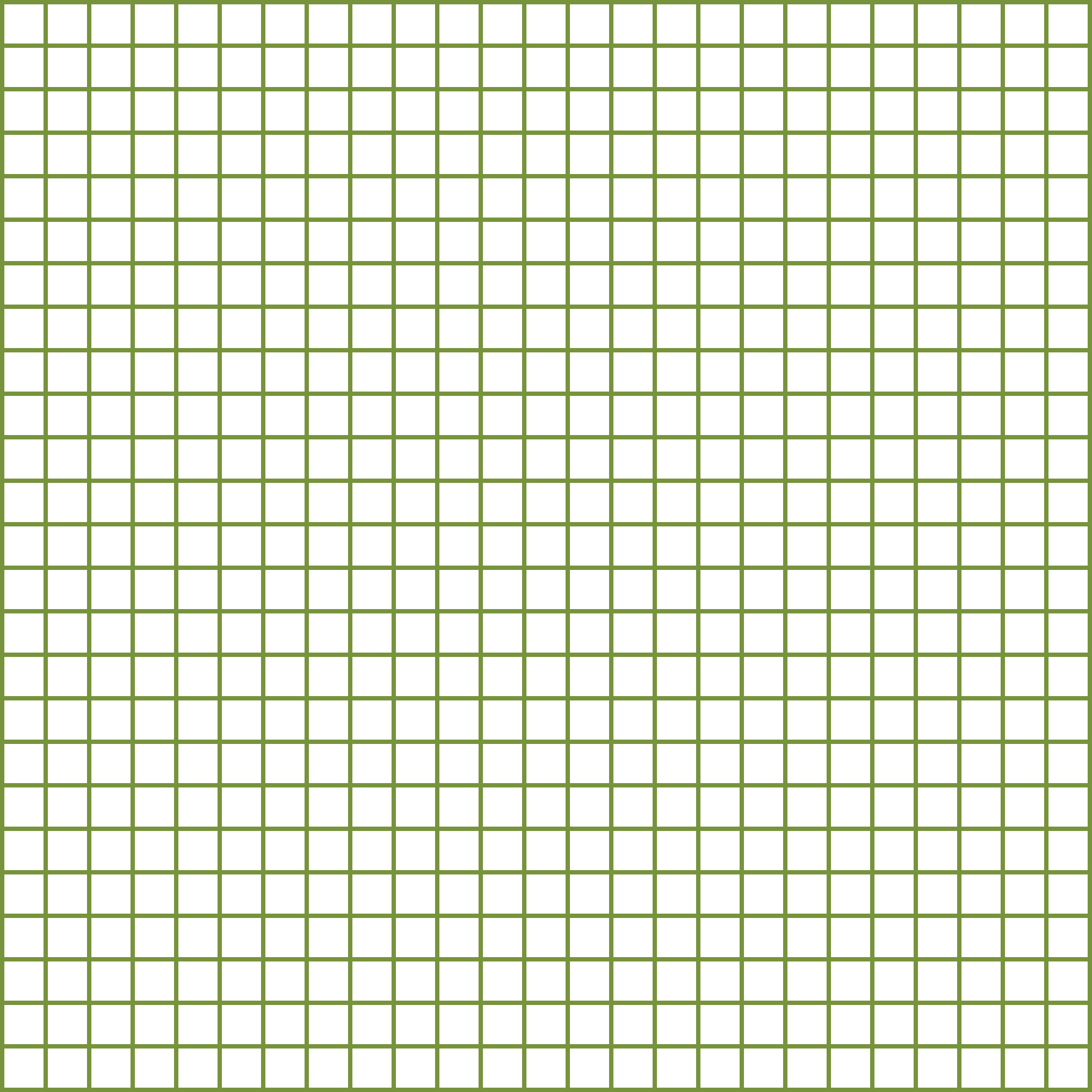 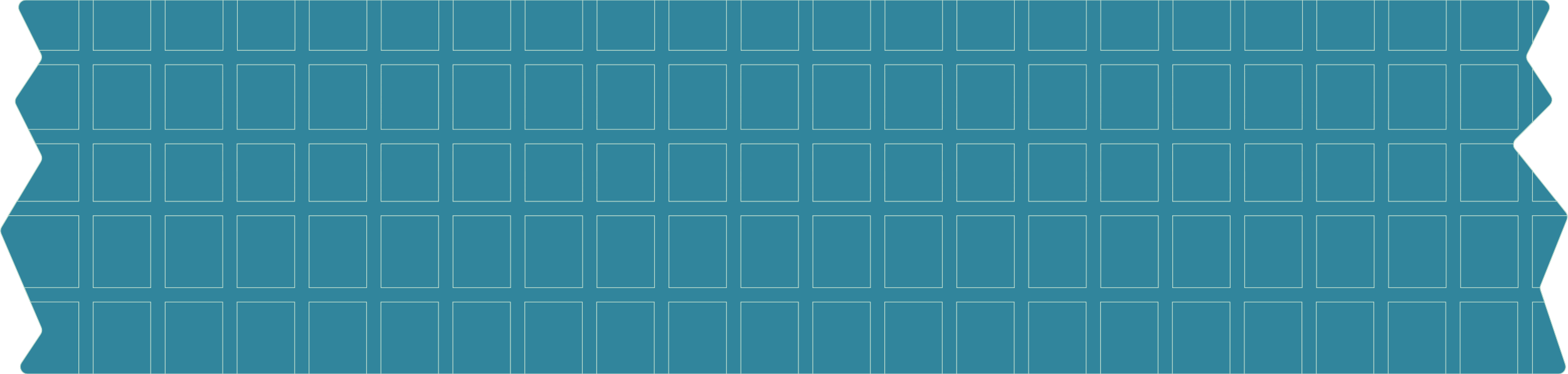 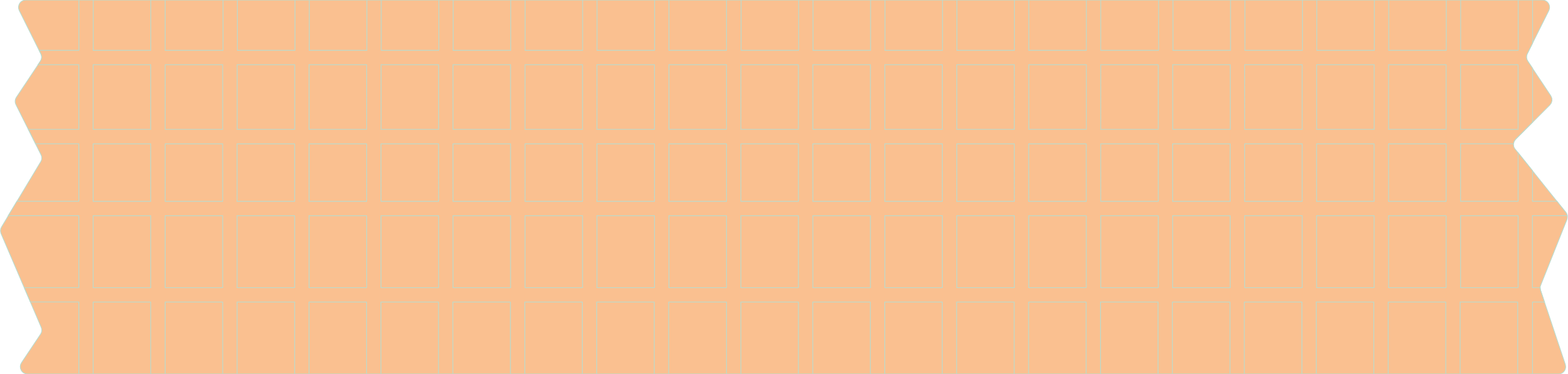 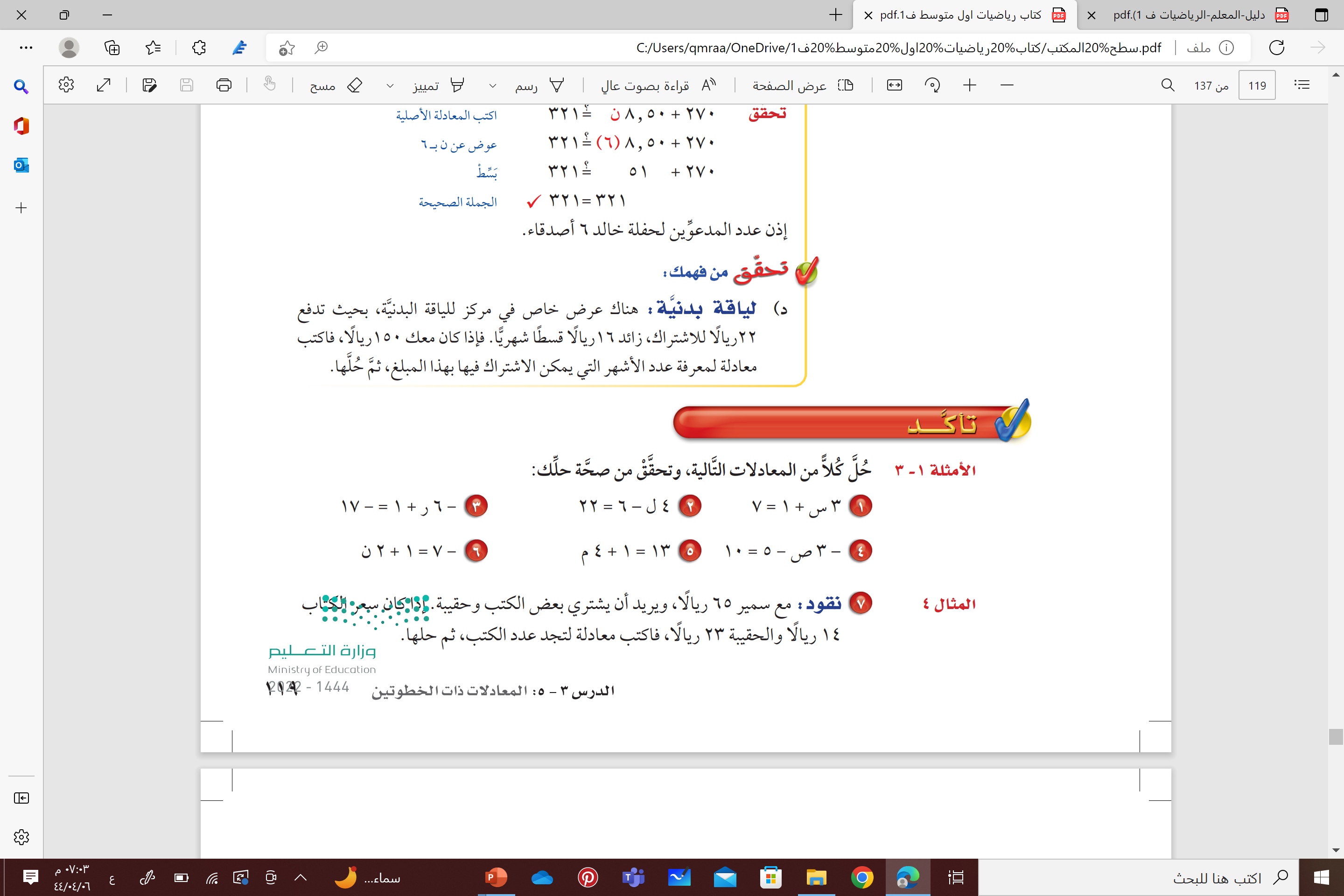 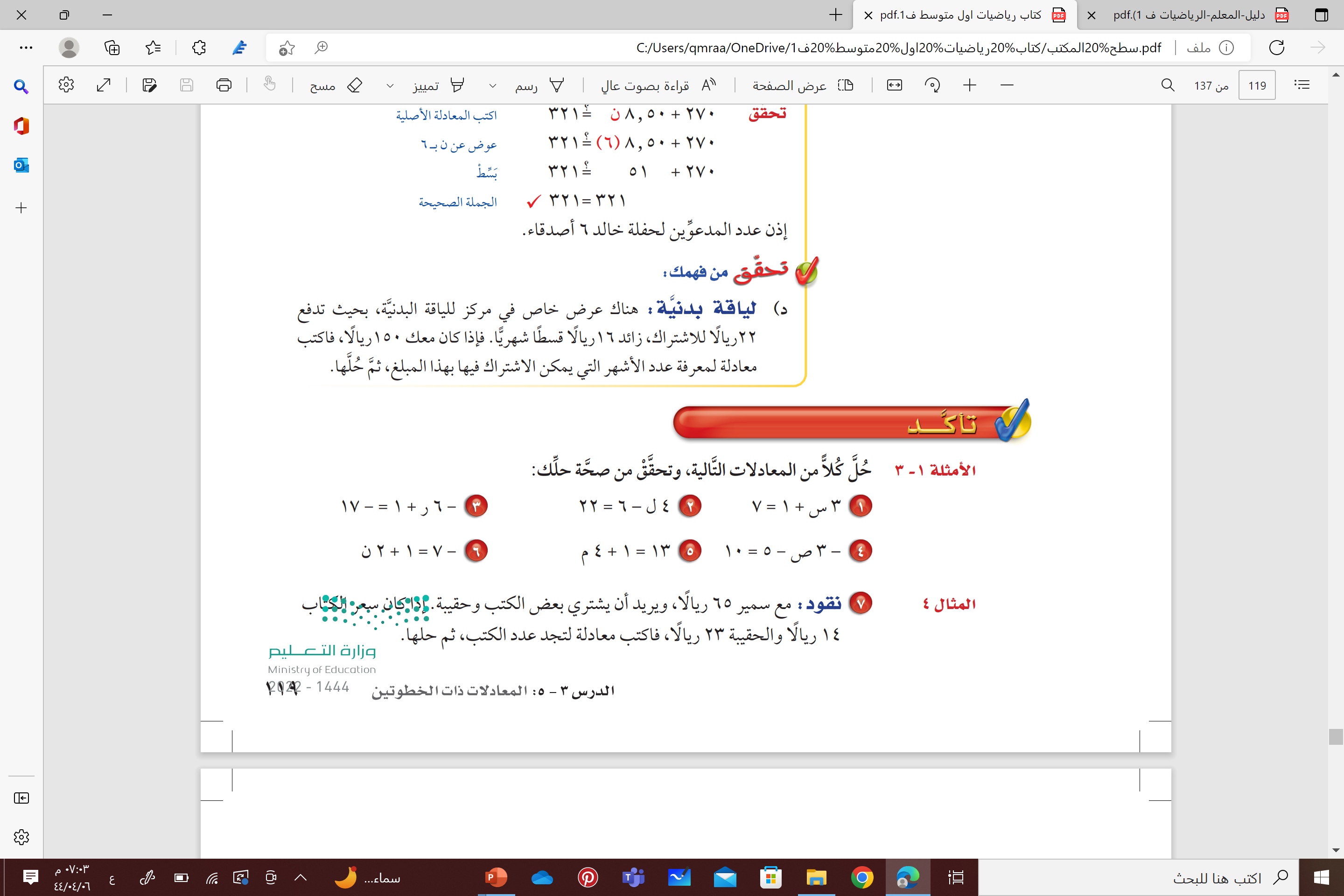 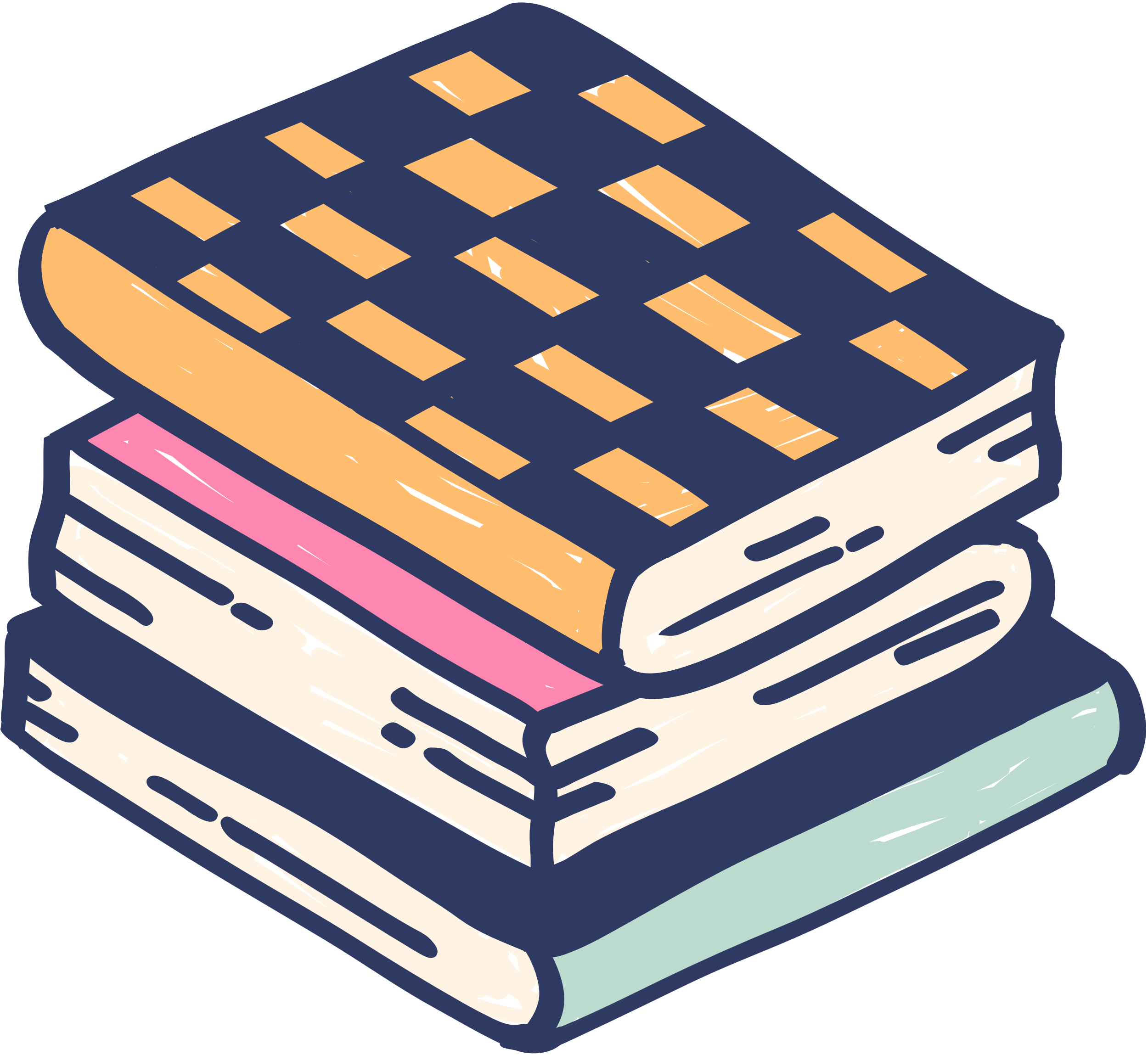 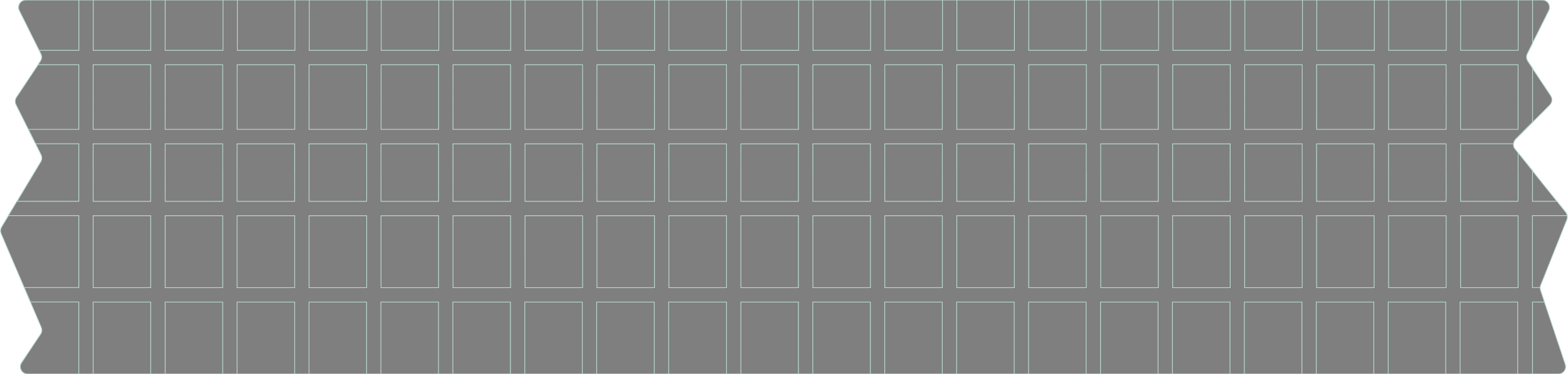 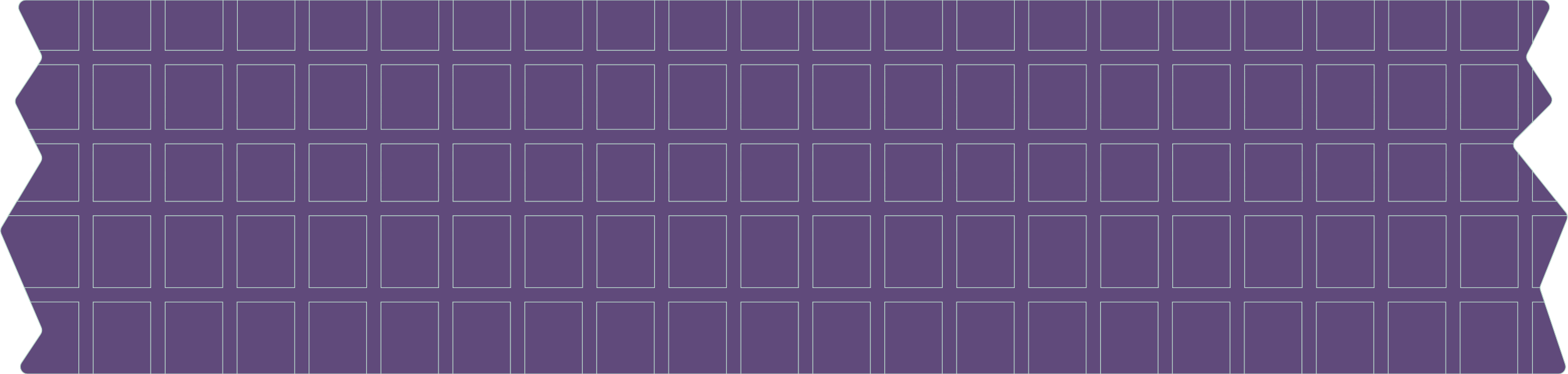 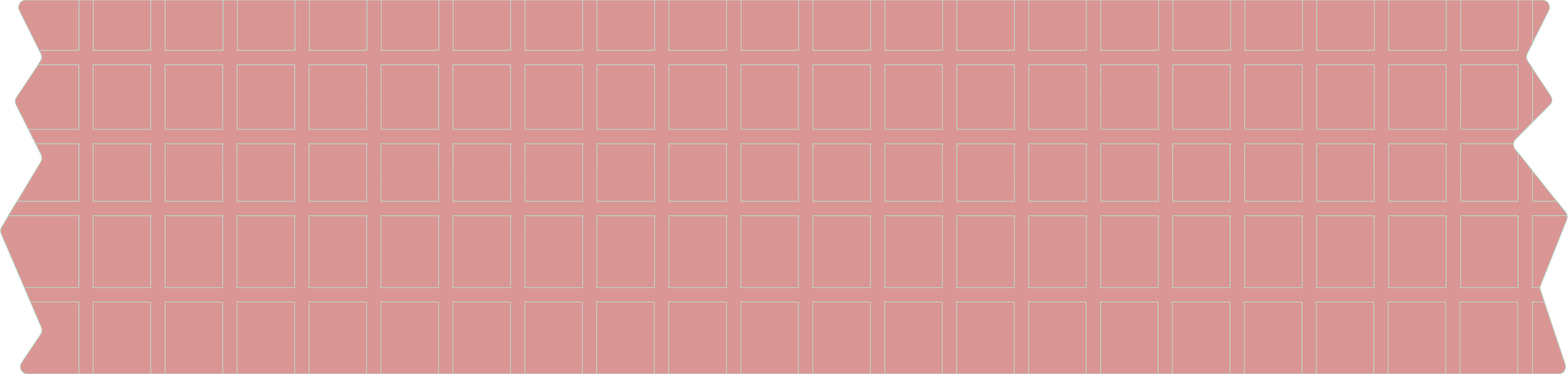 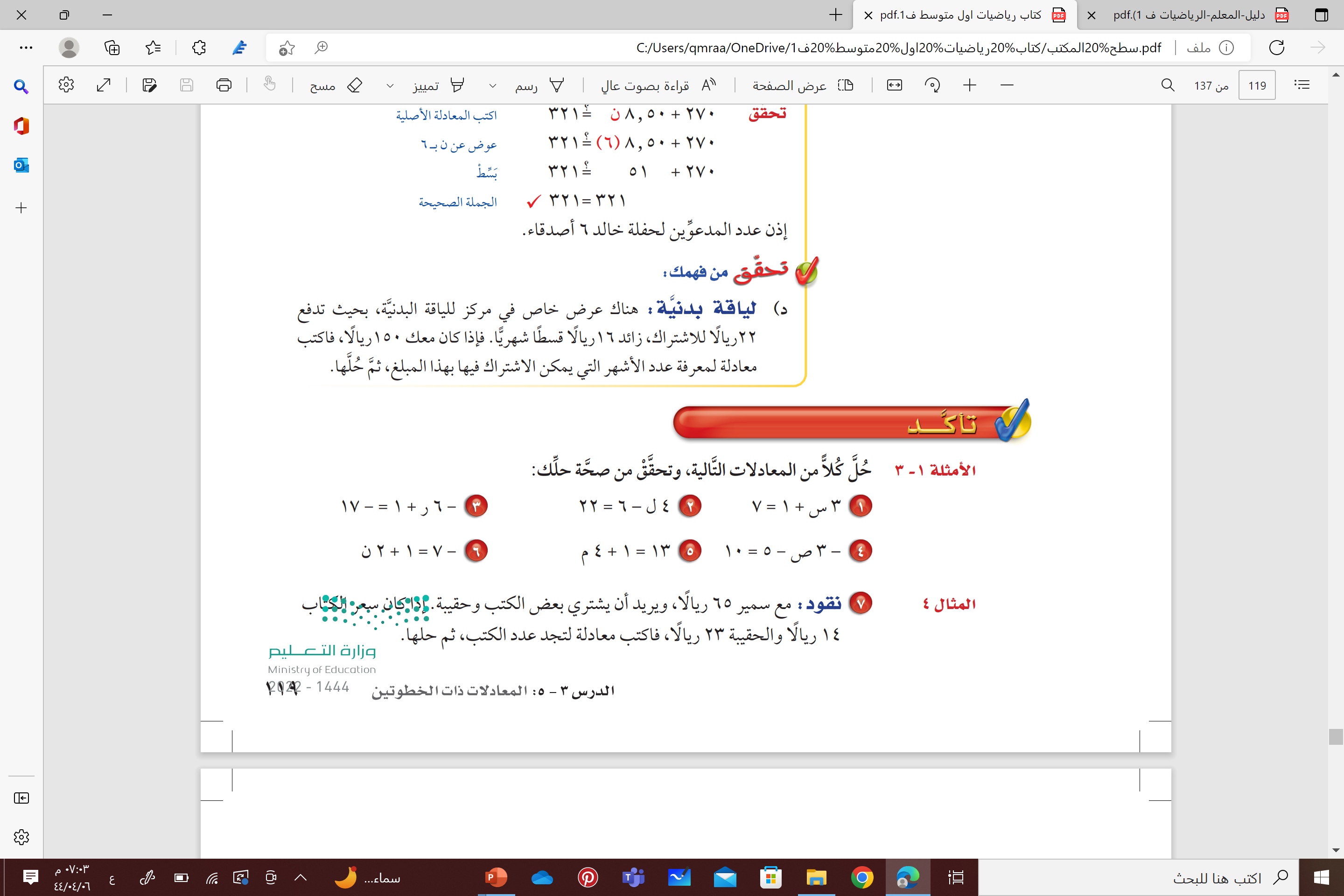 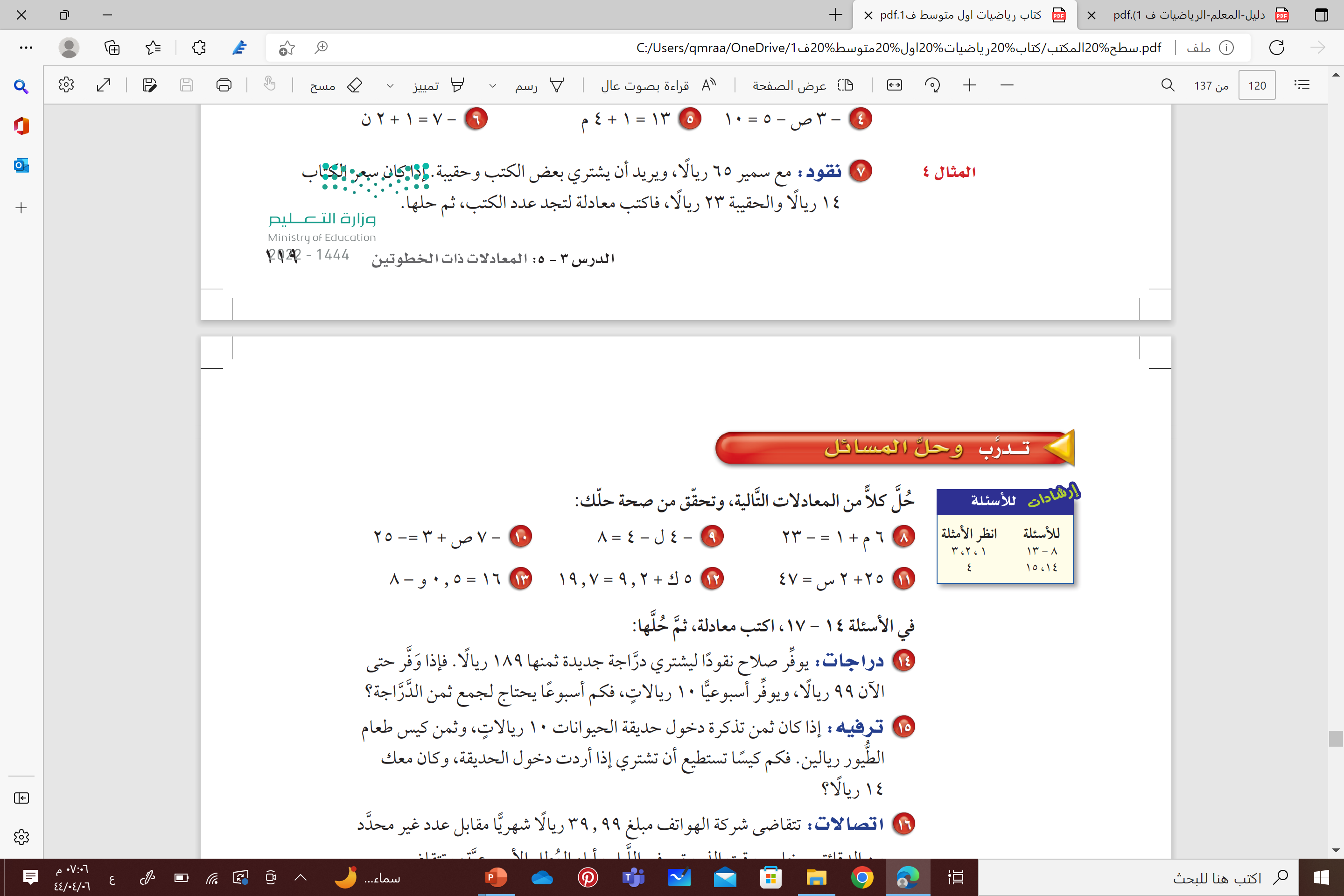 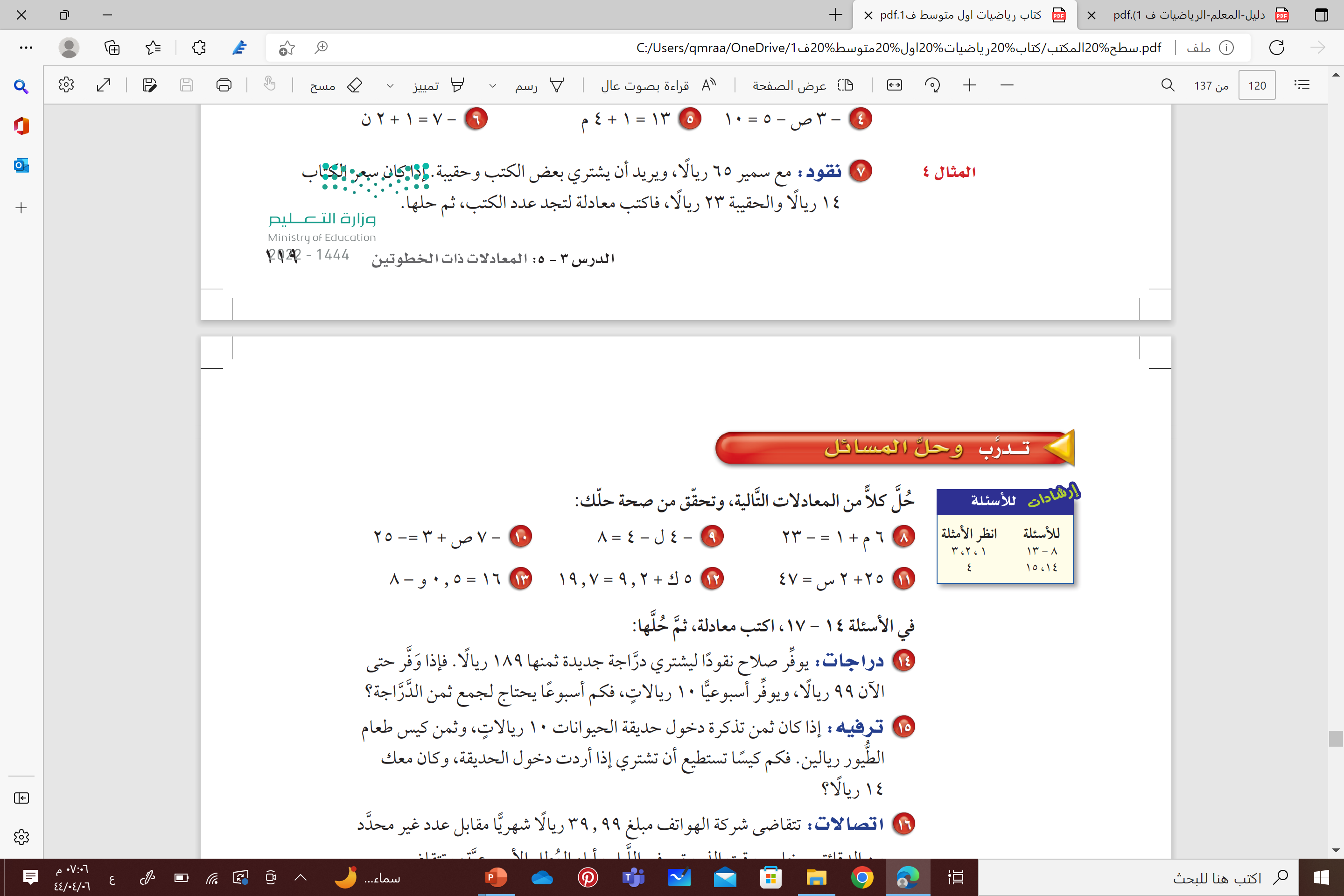 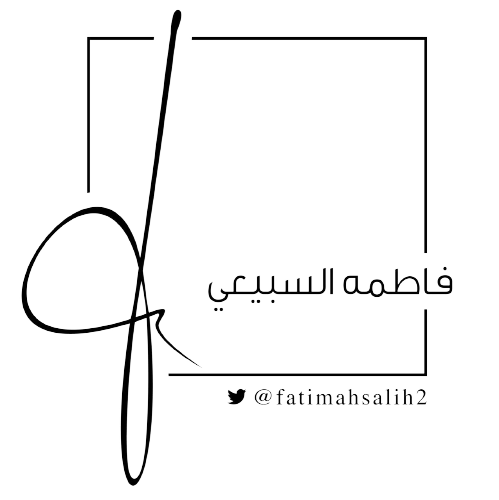 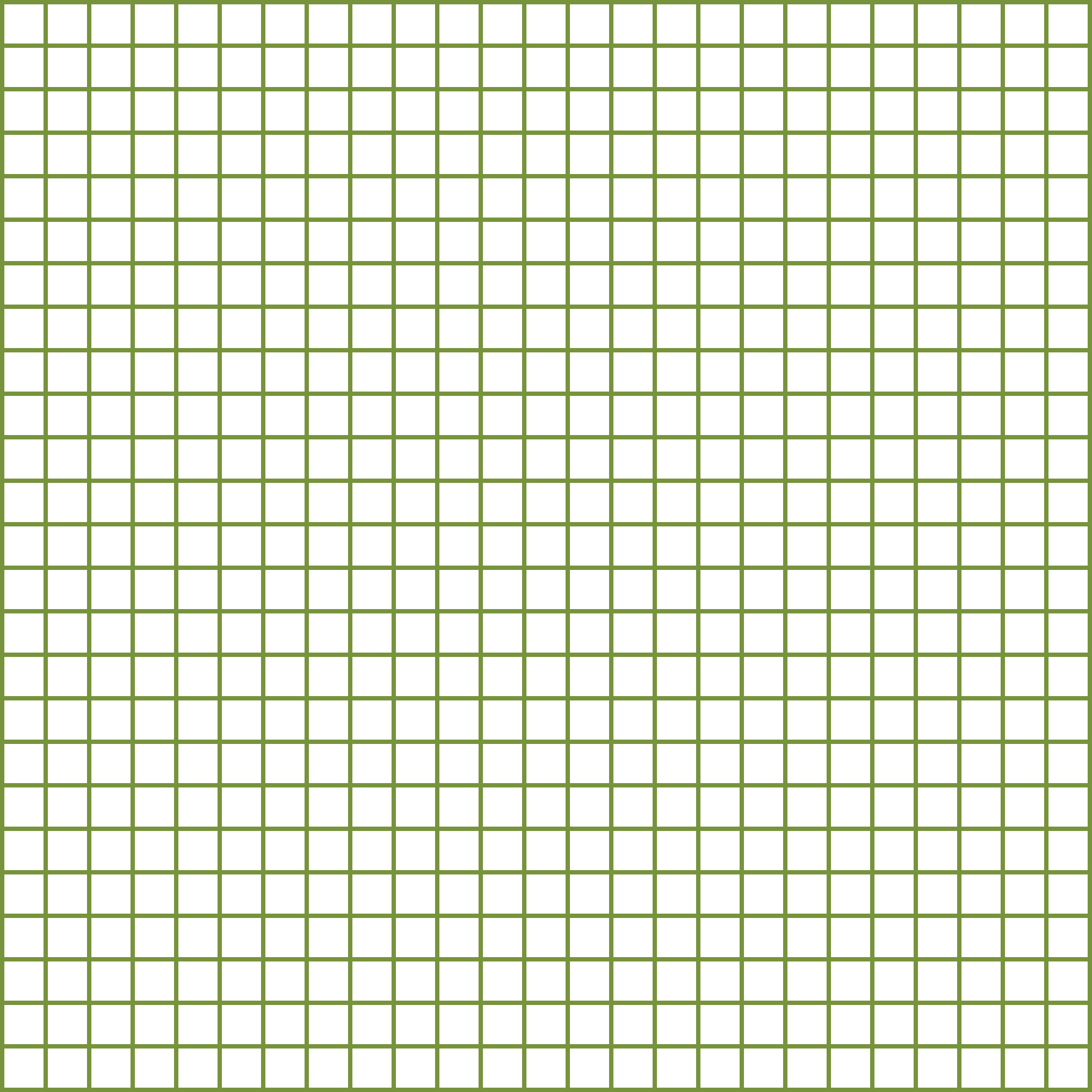 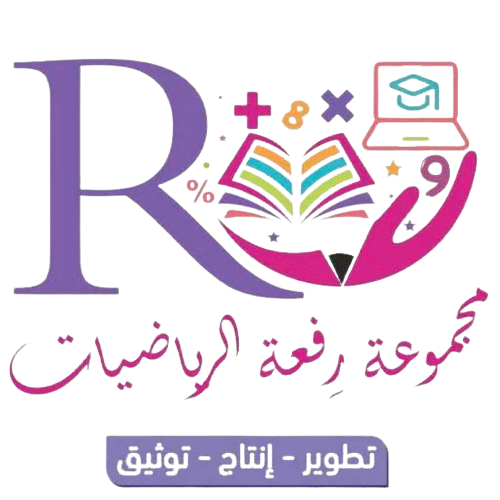 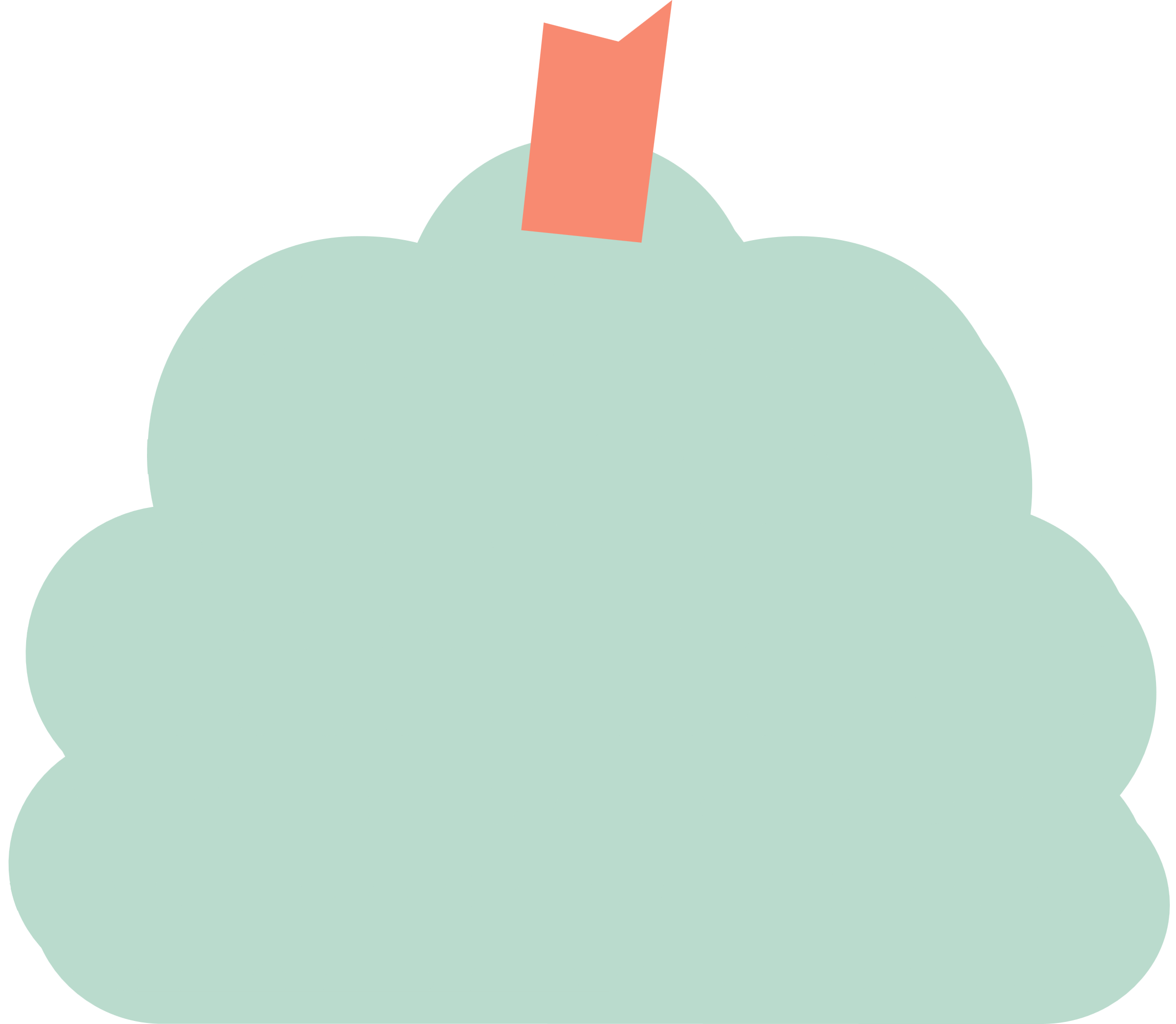 7
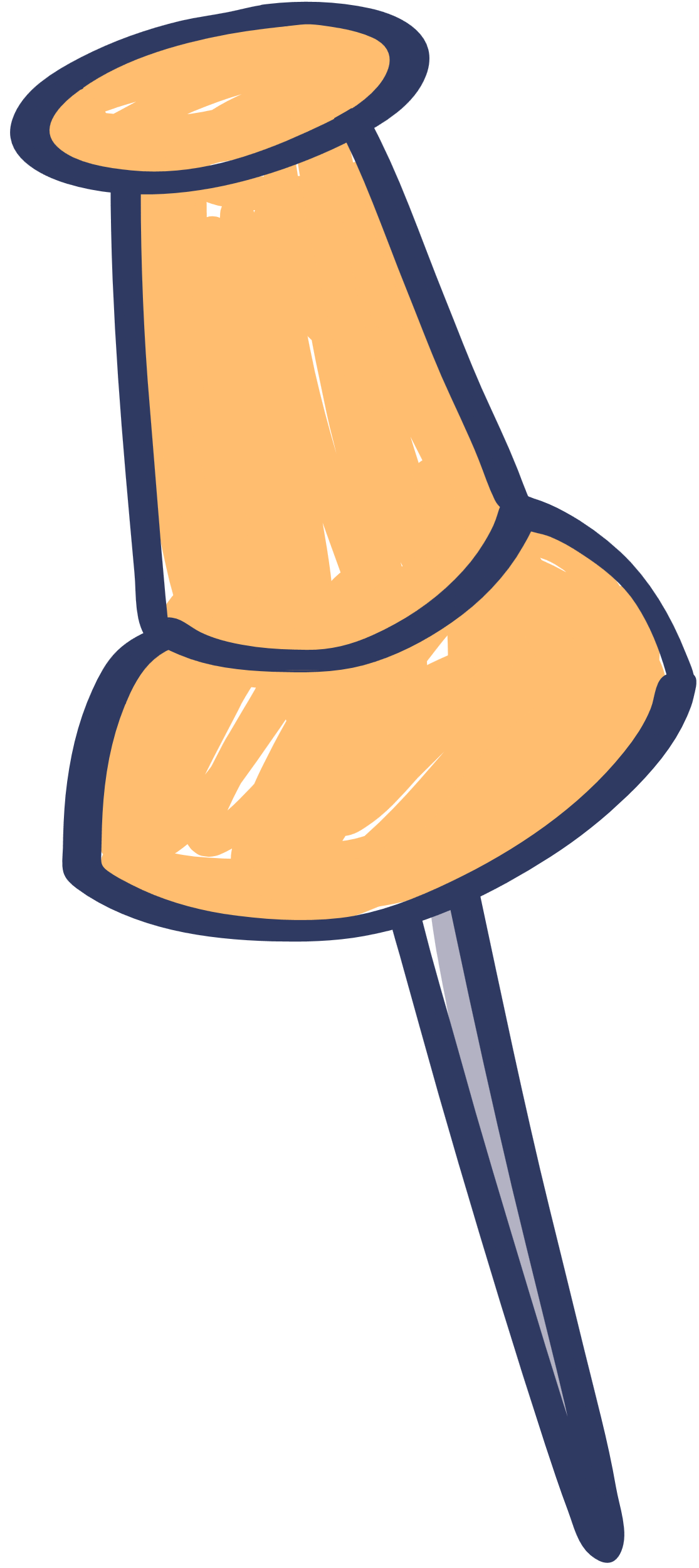 تأكد
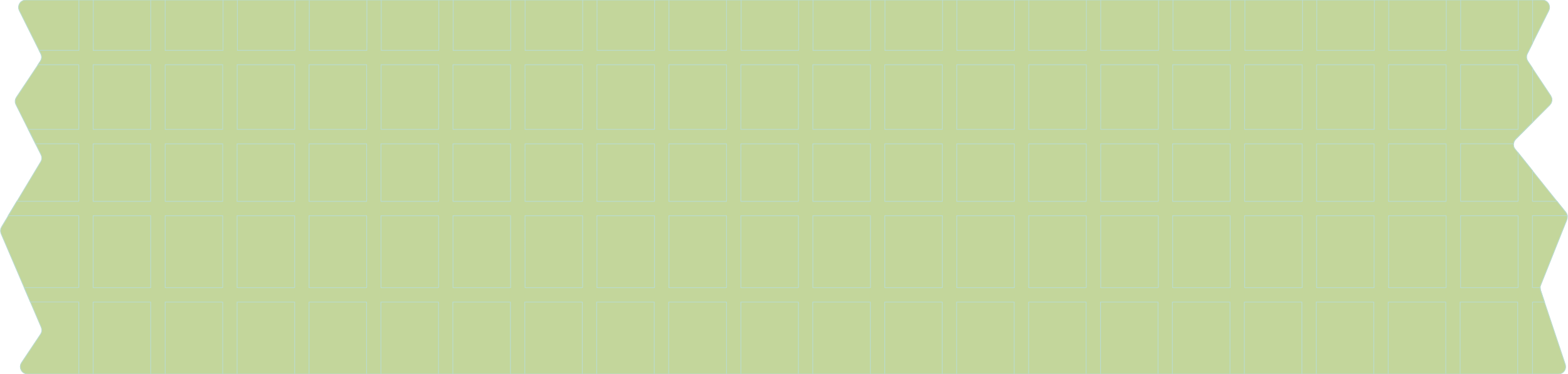 تعاوني
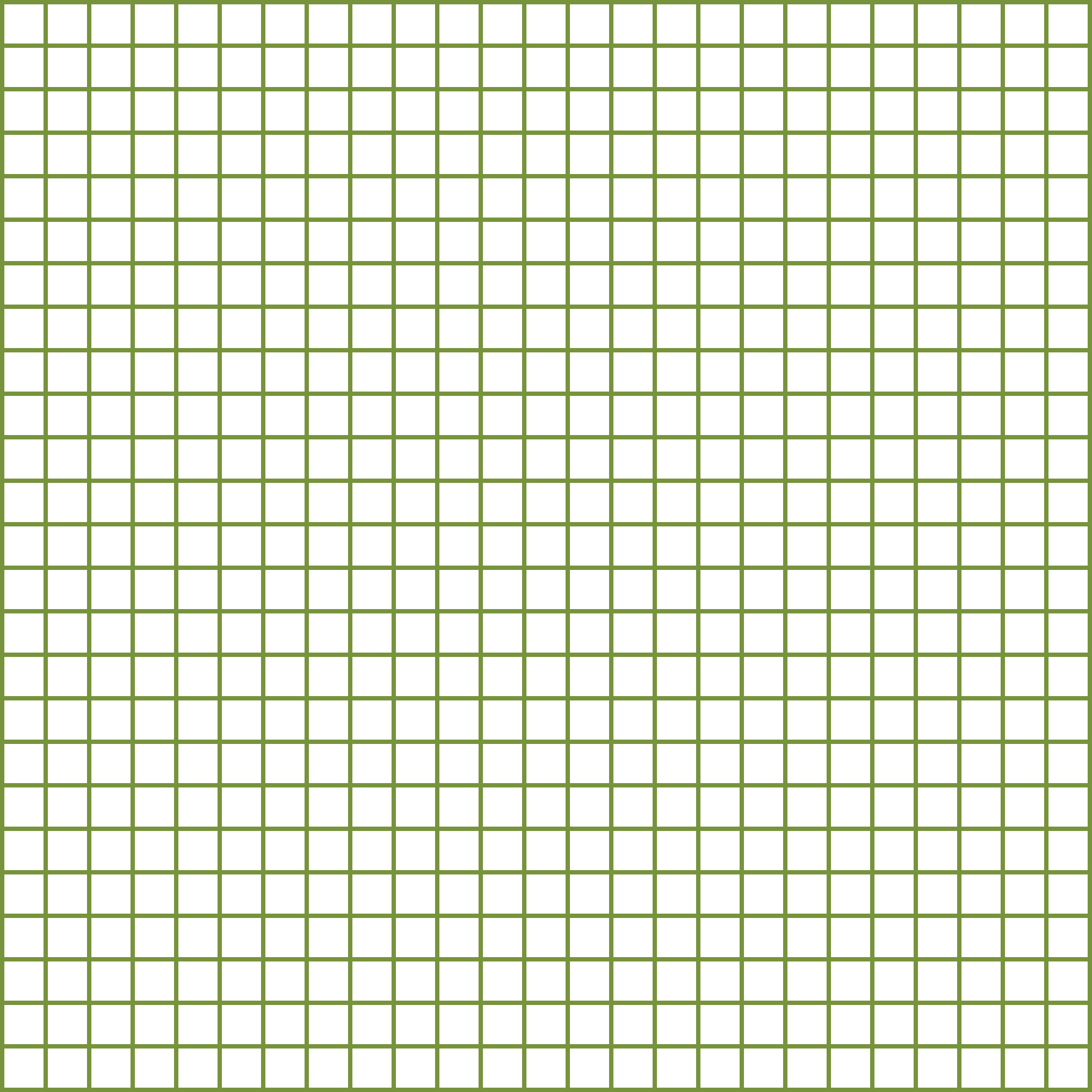 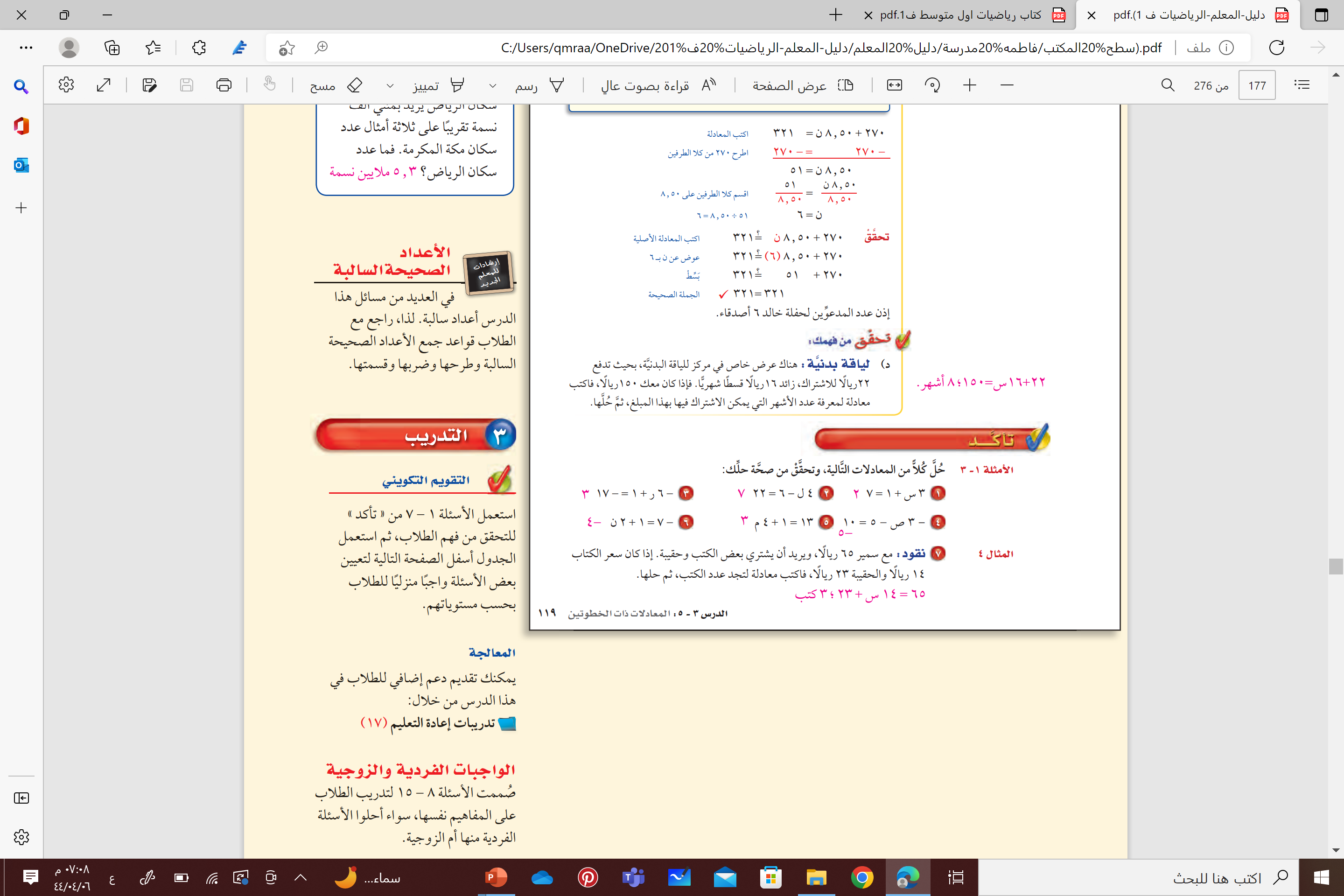 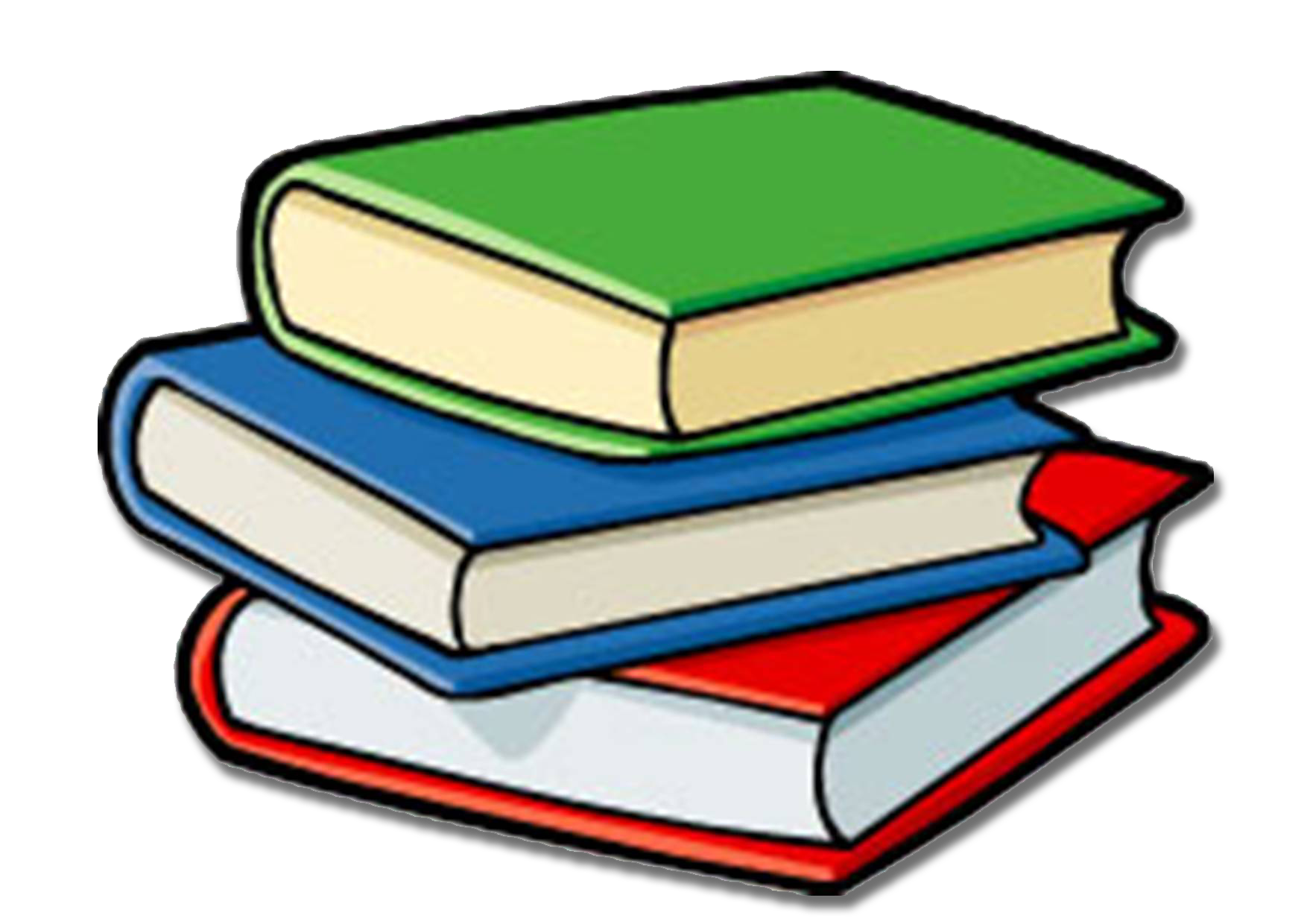 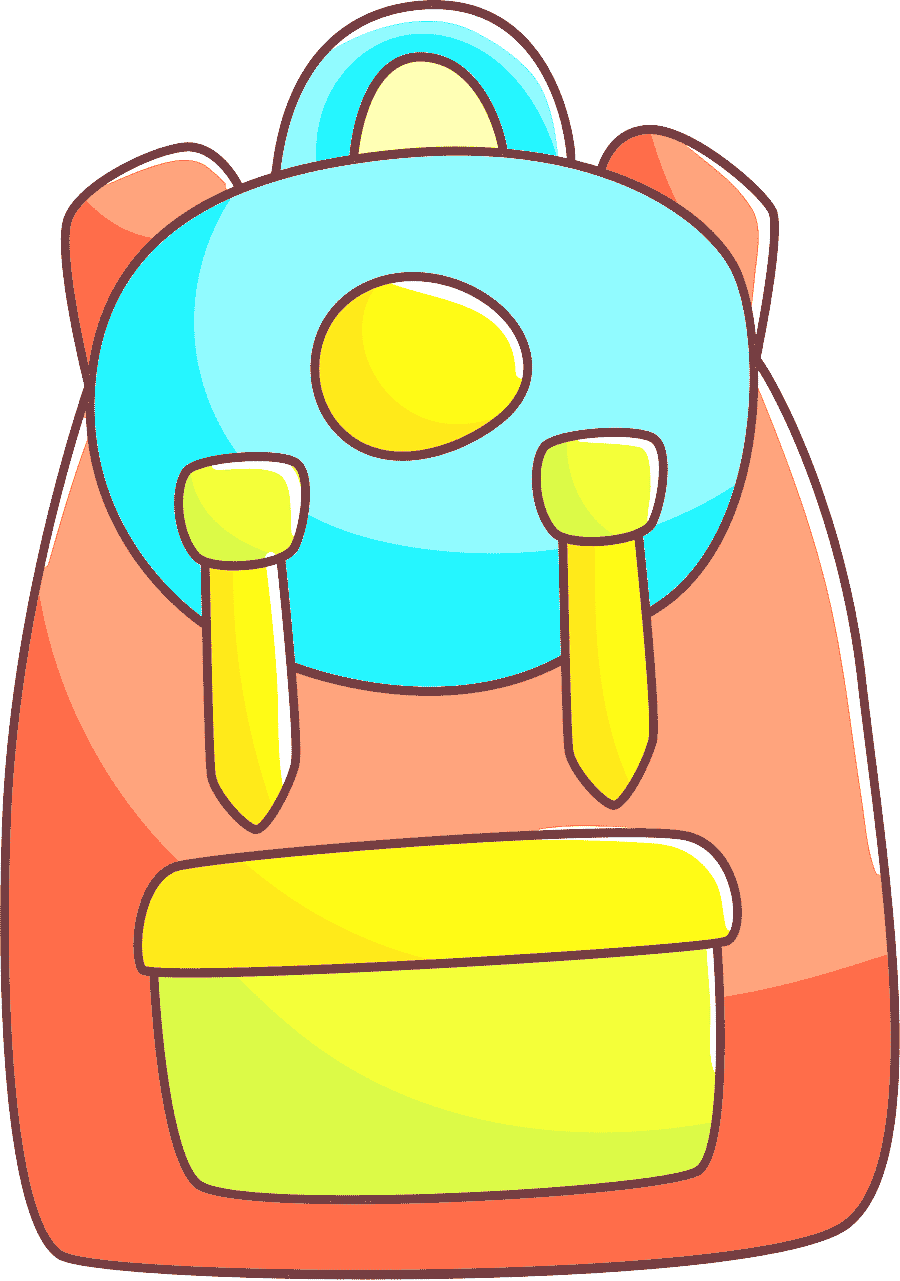 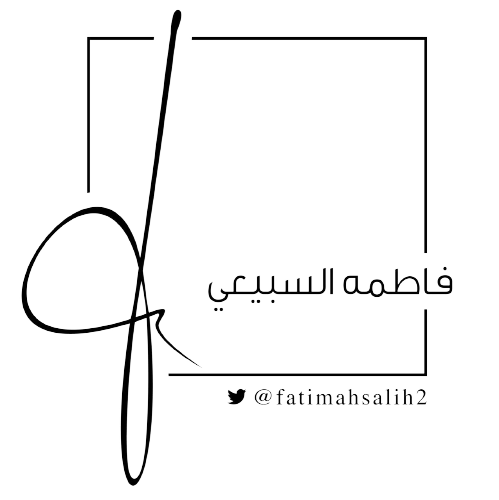 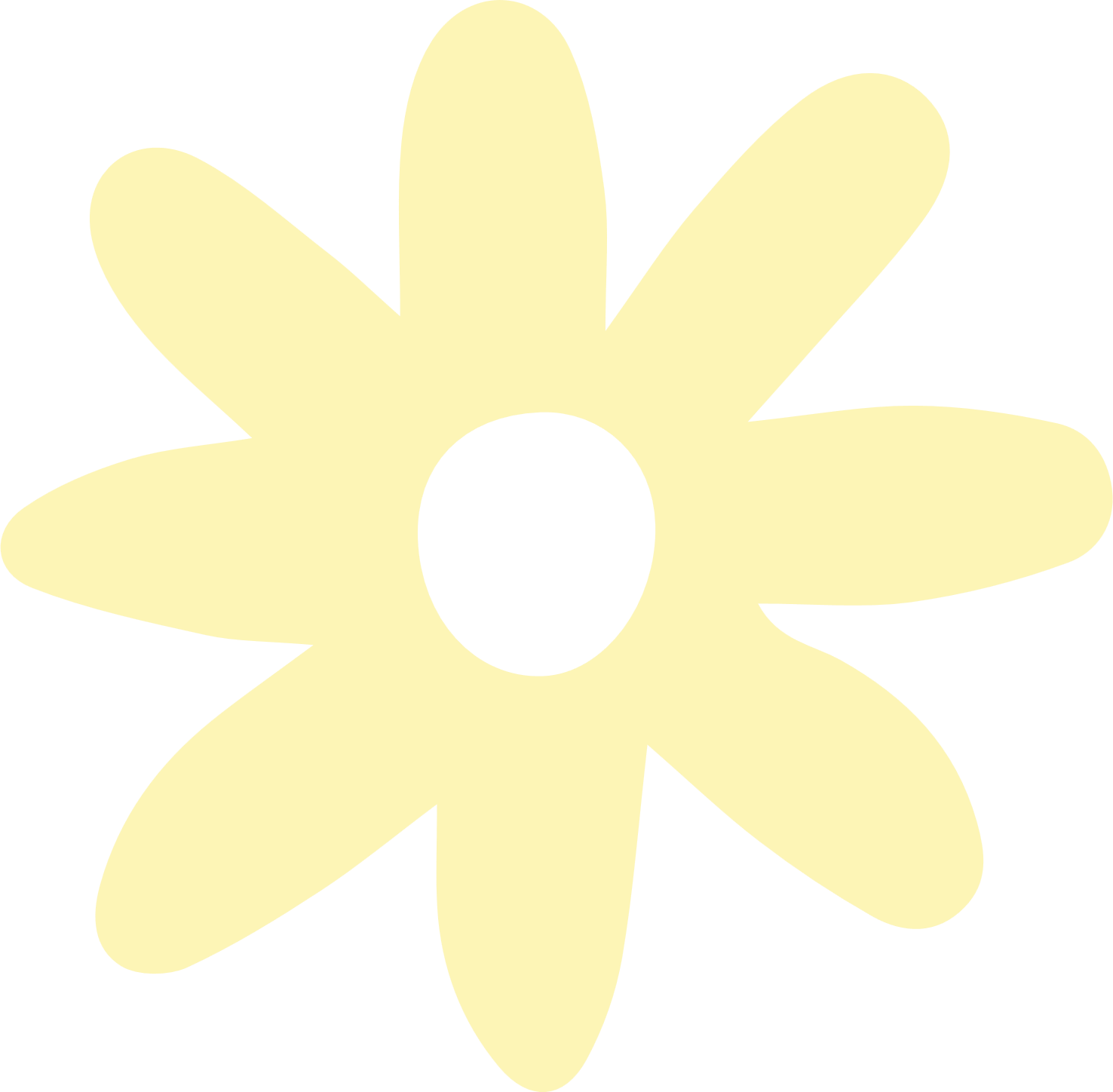 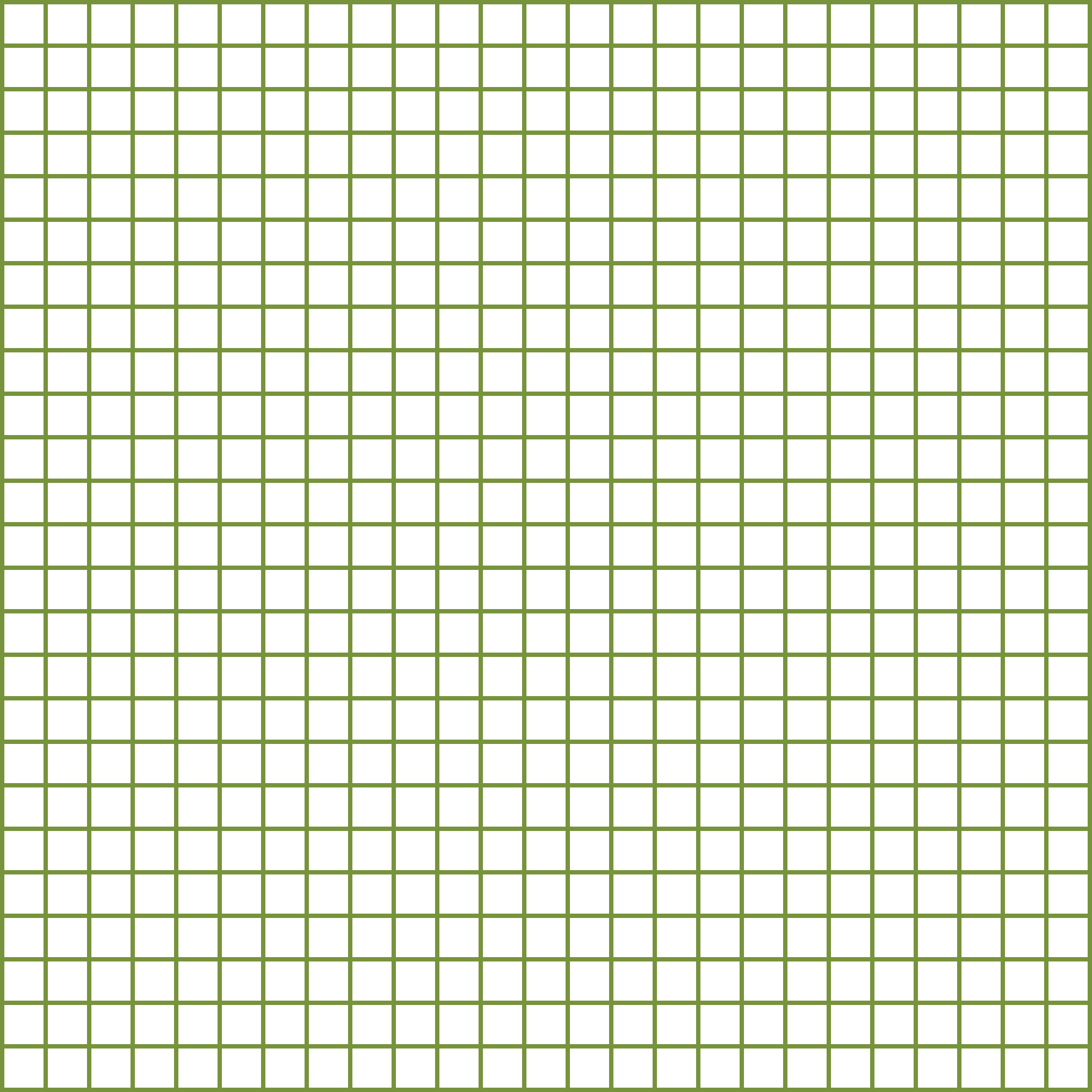 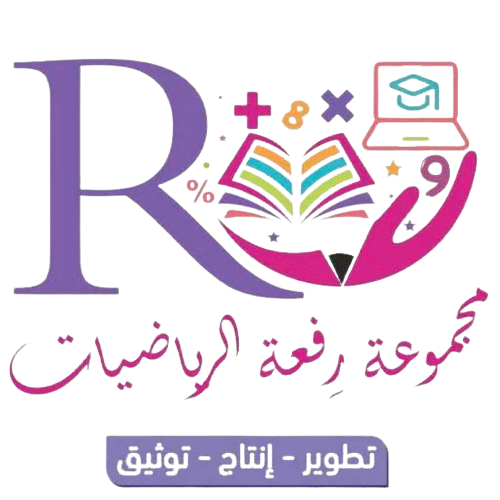 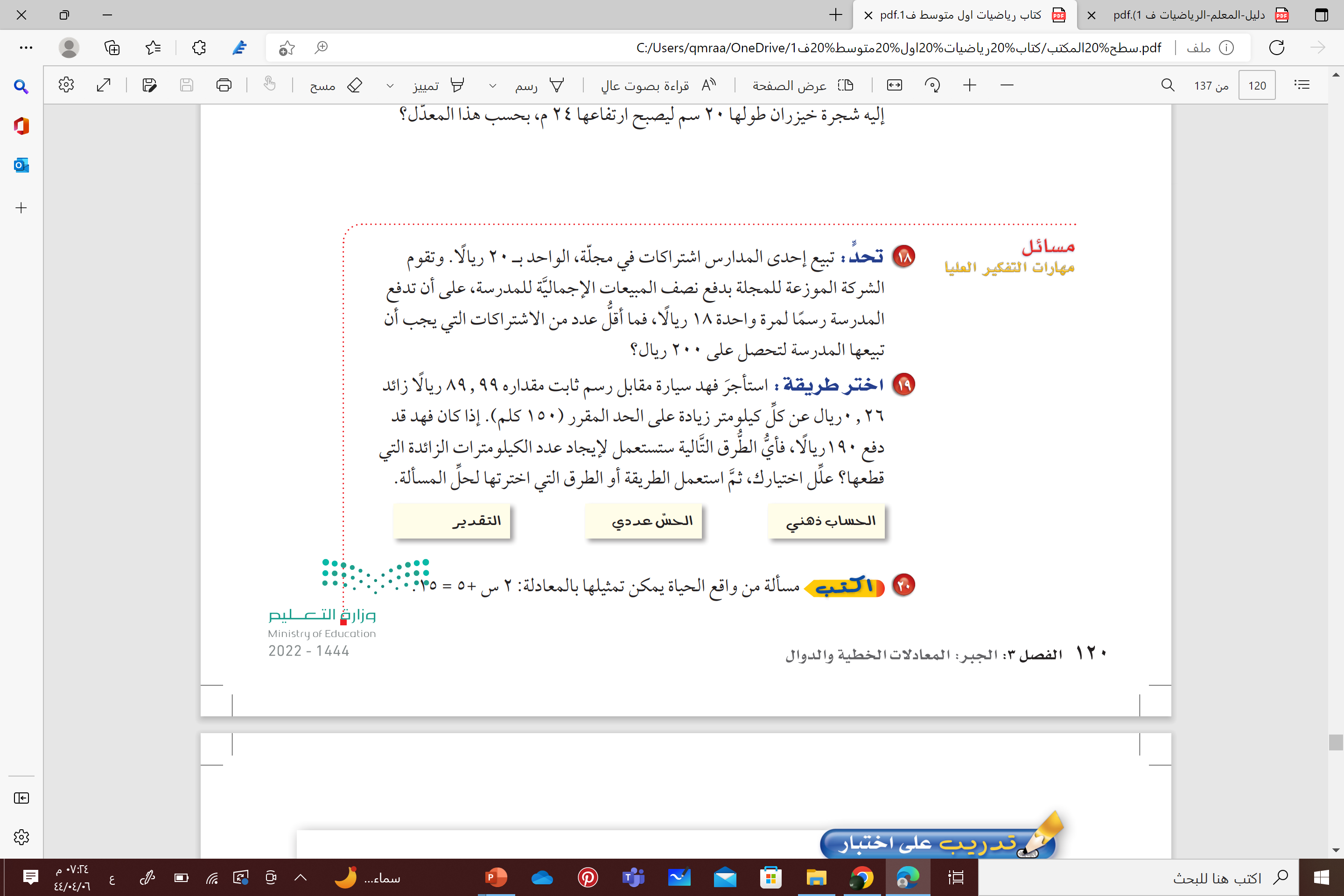 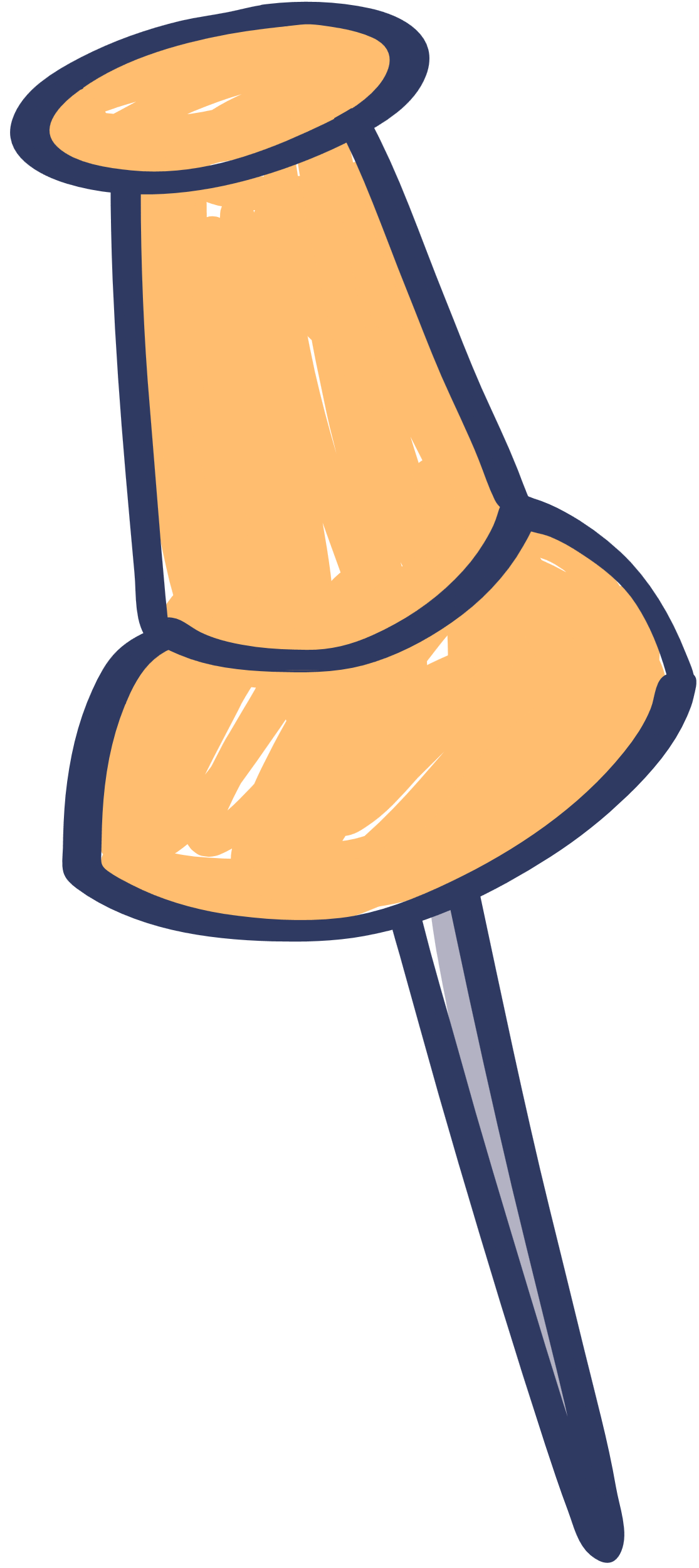 مسائل مهارات التفكير العليا
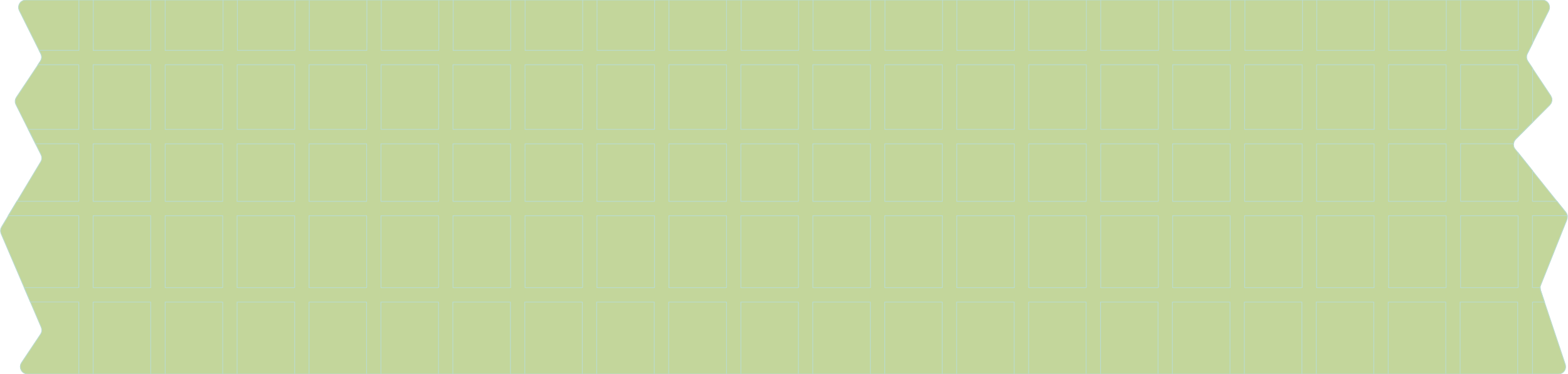 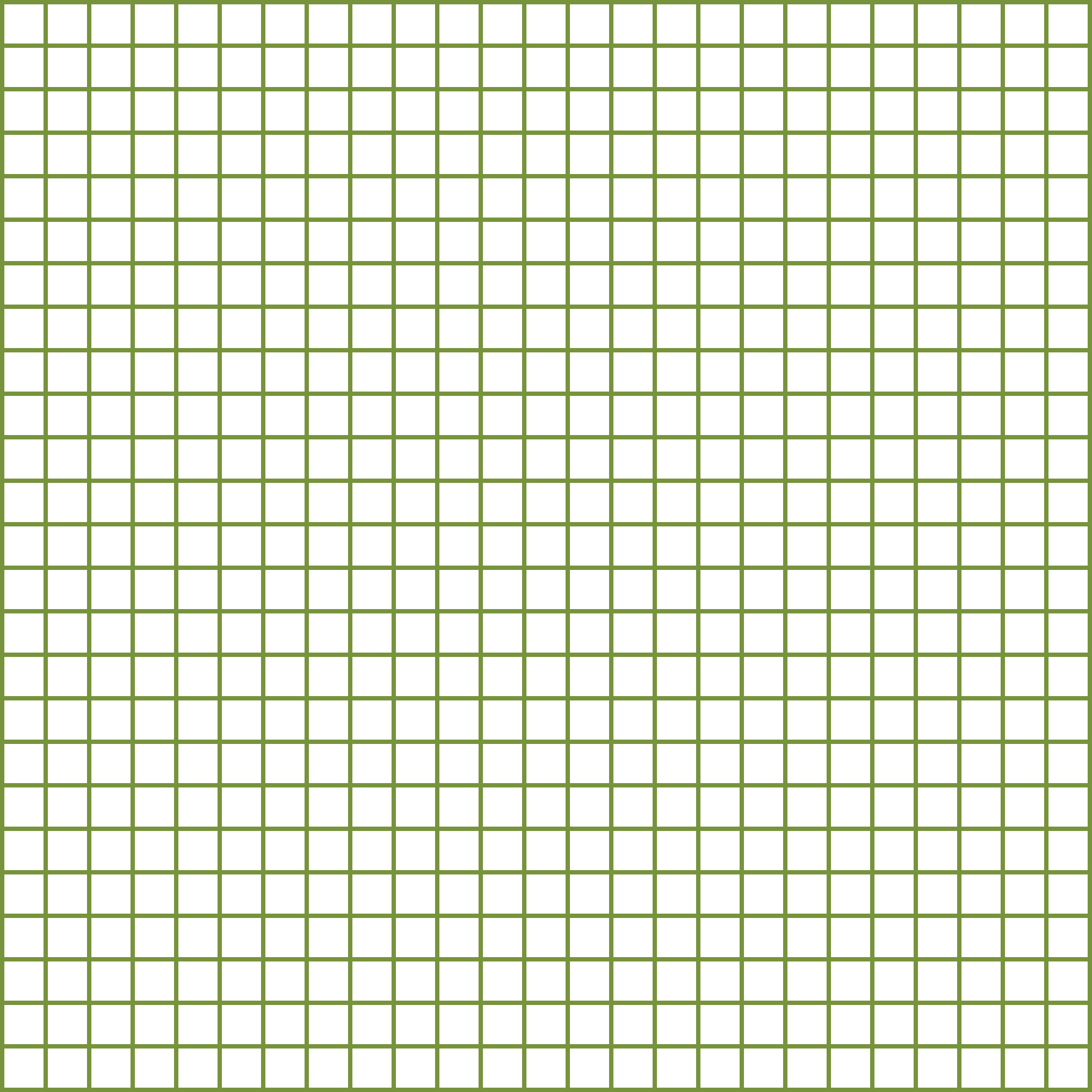 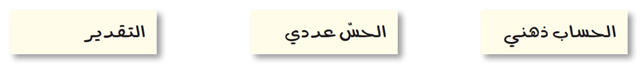 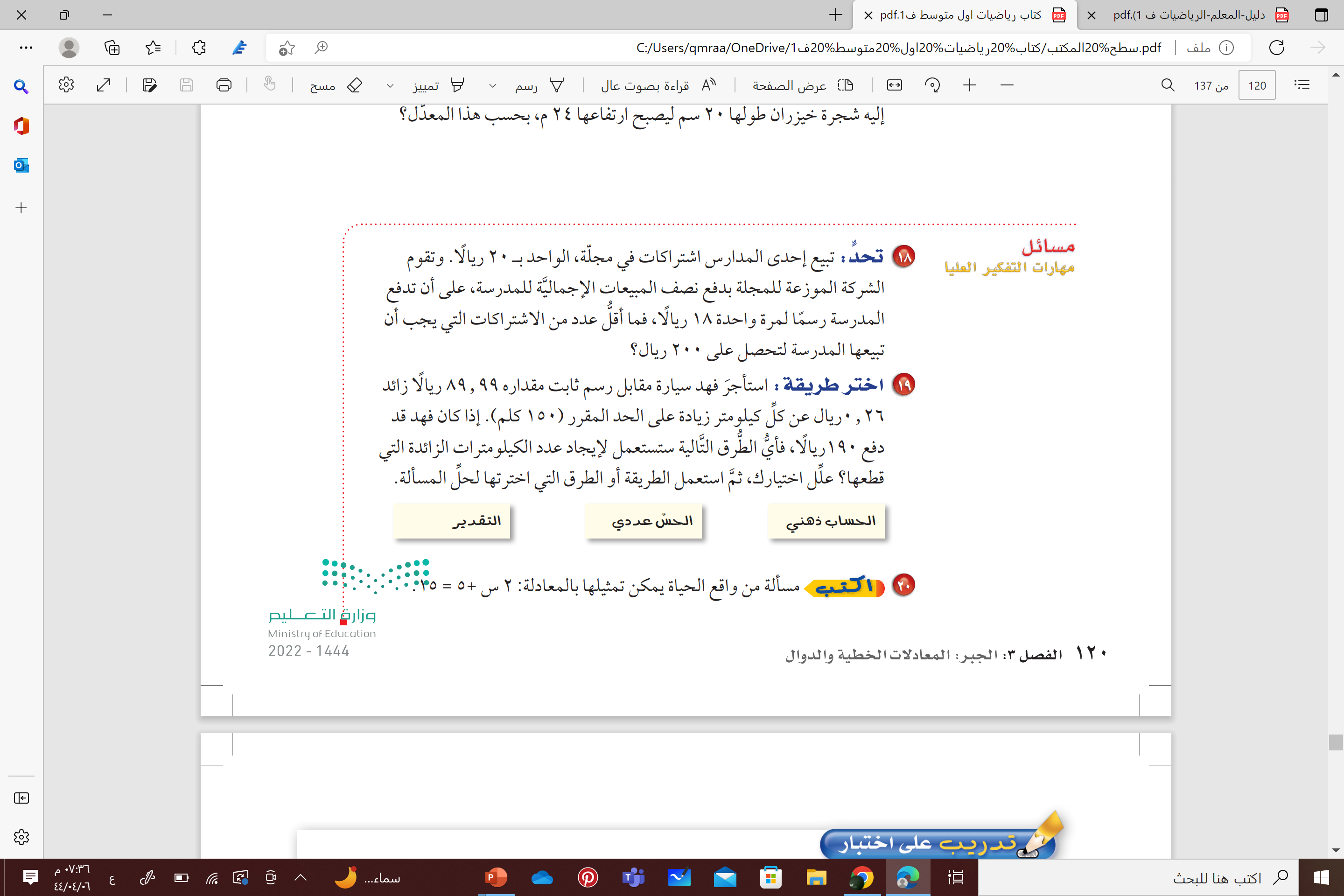 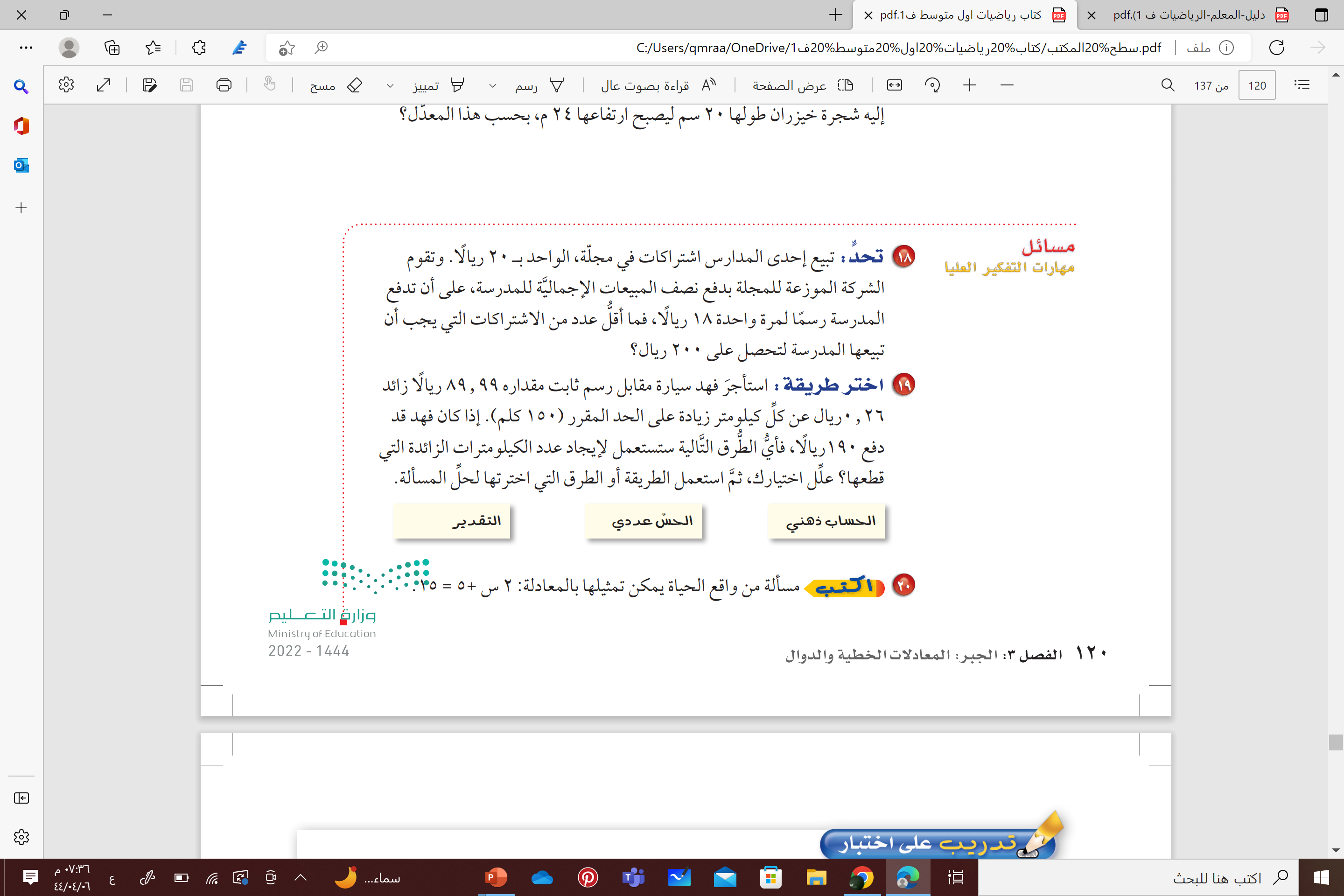 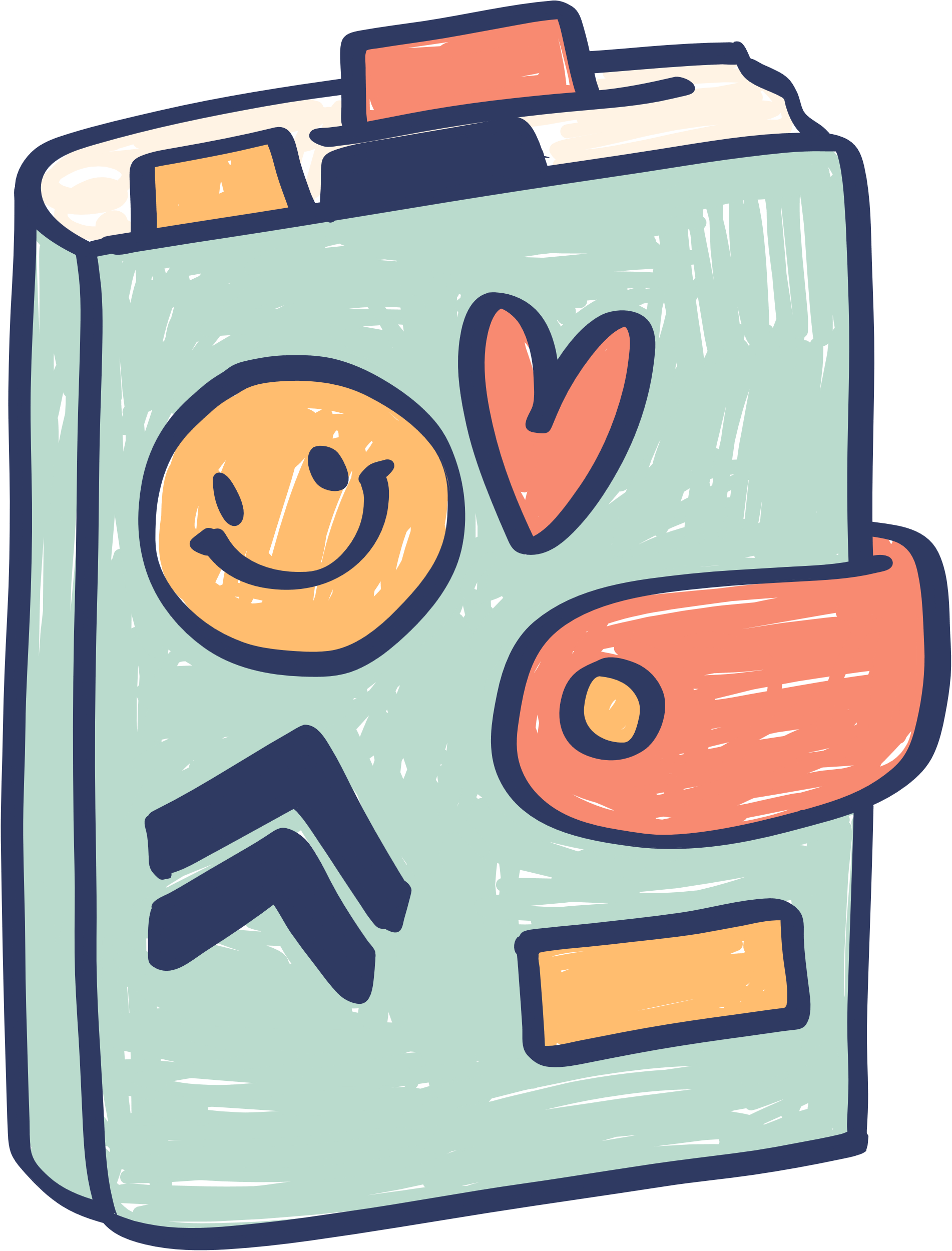 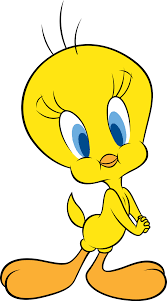 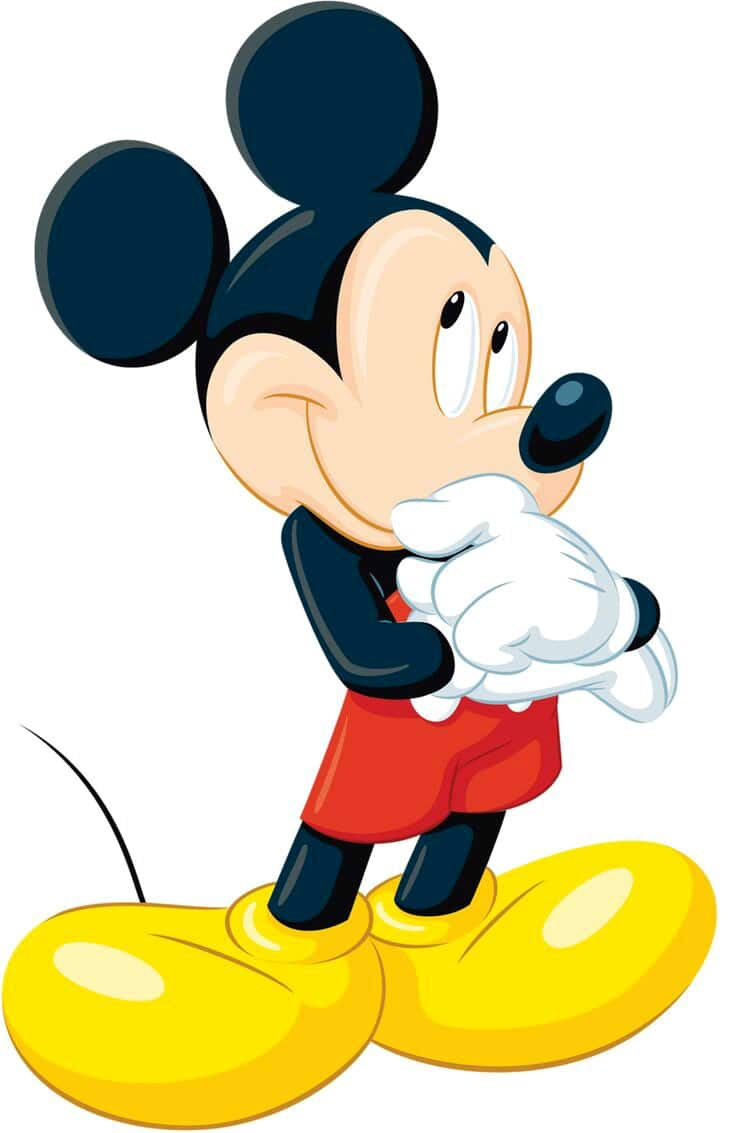 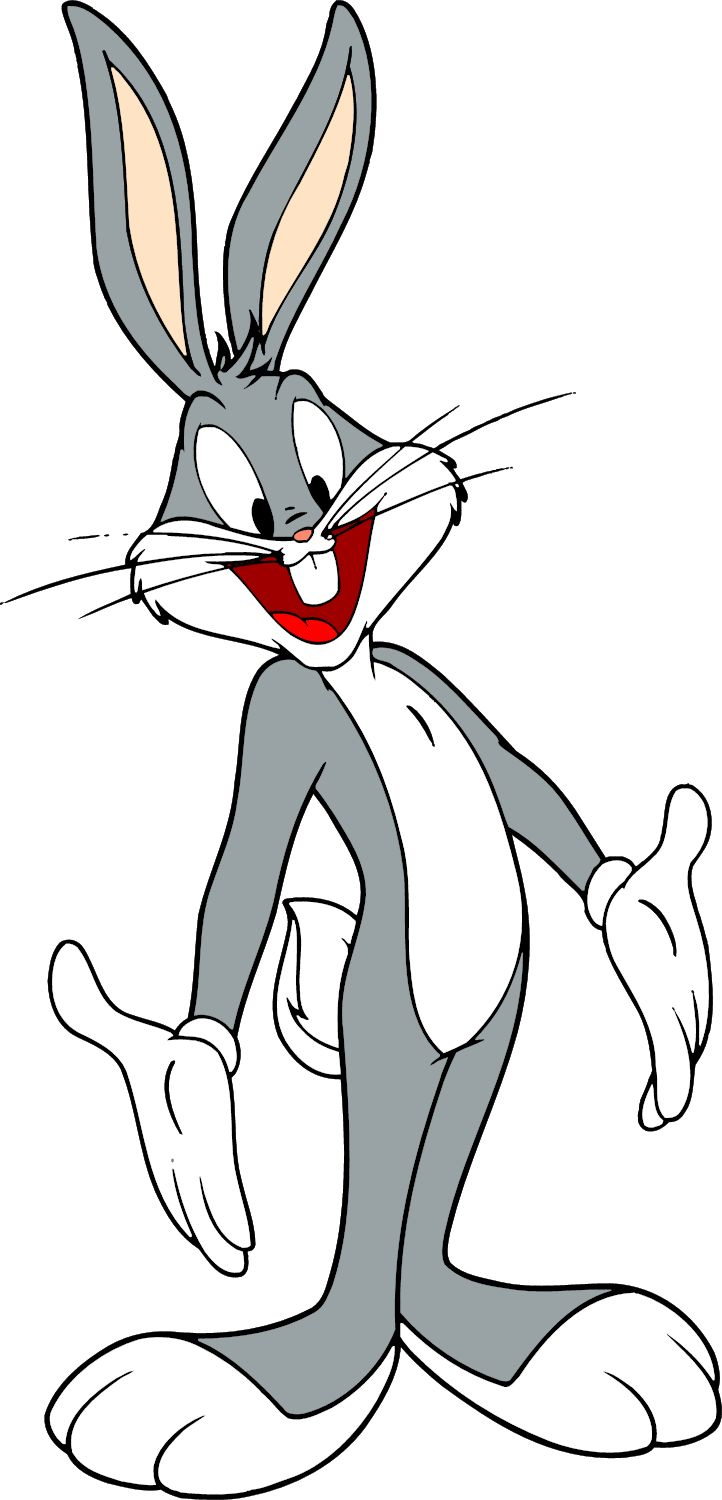 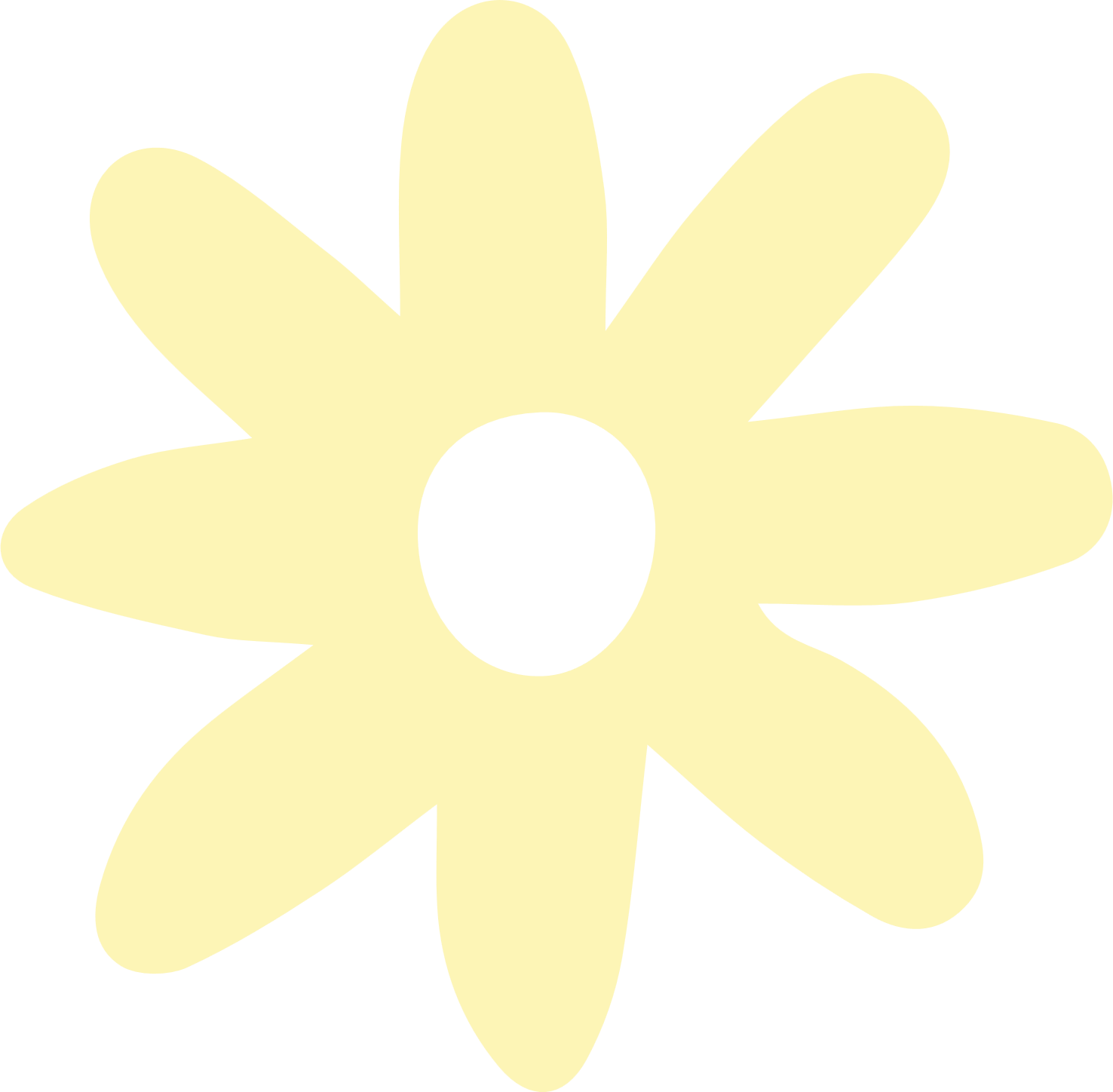 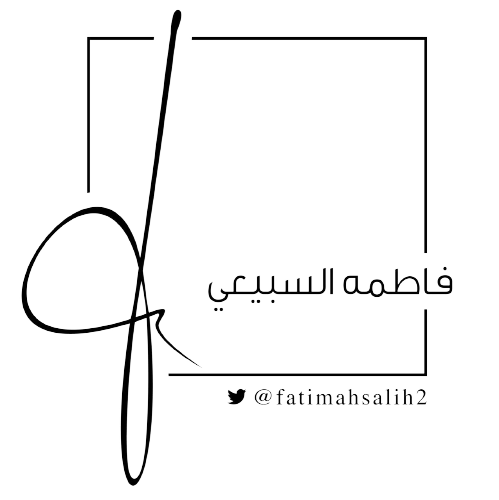 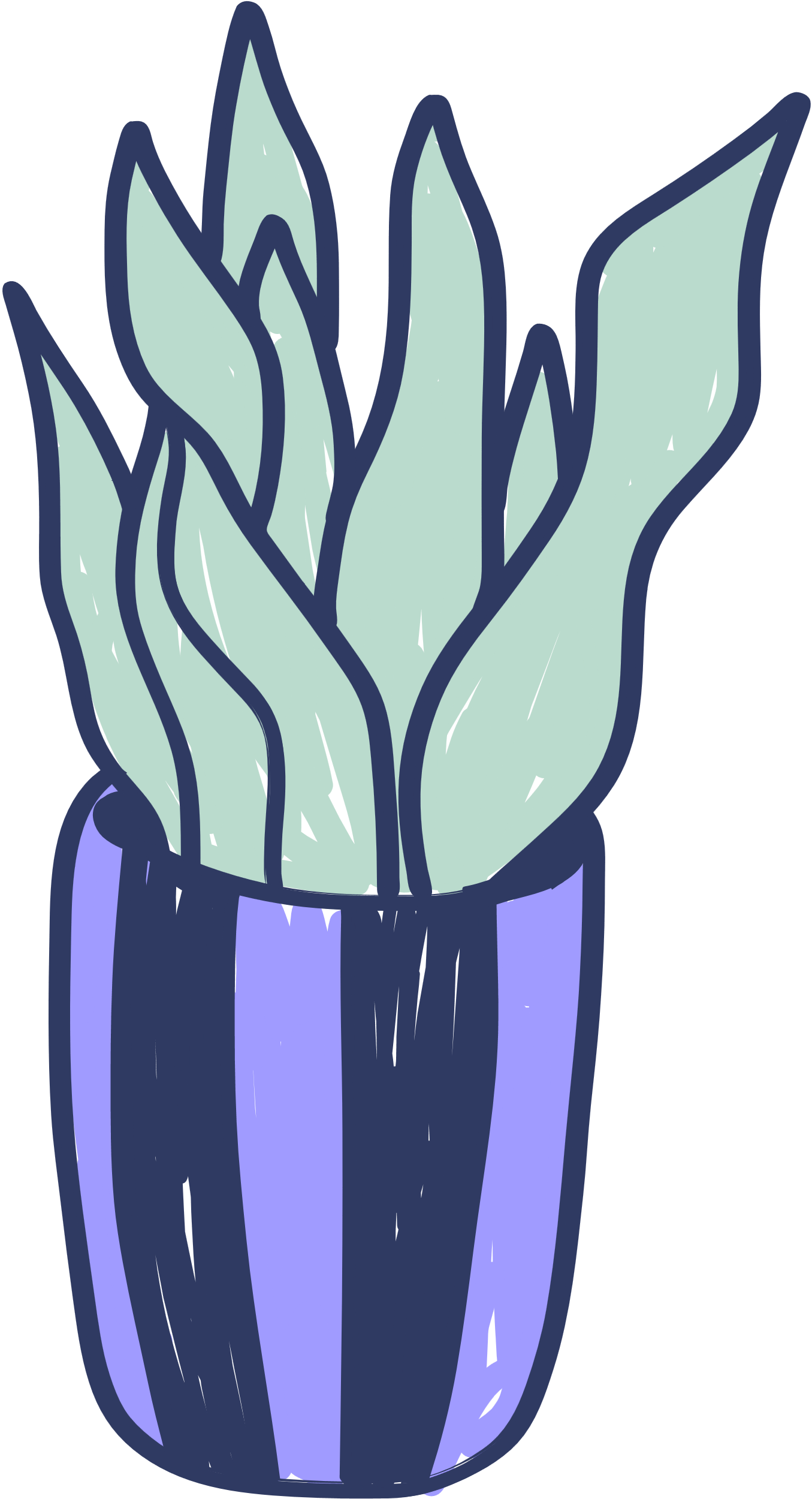 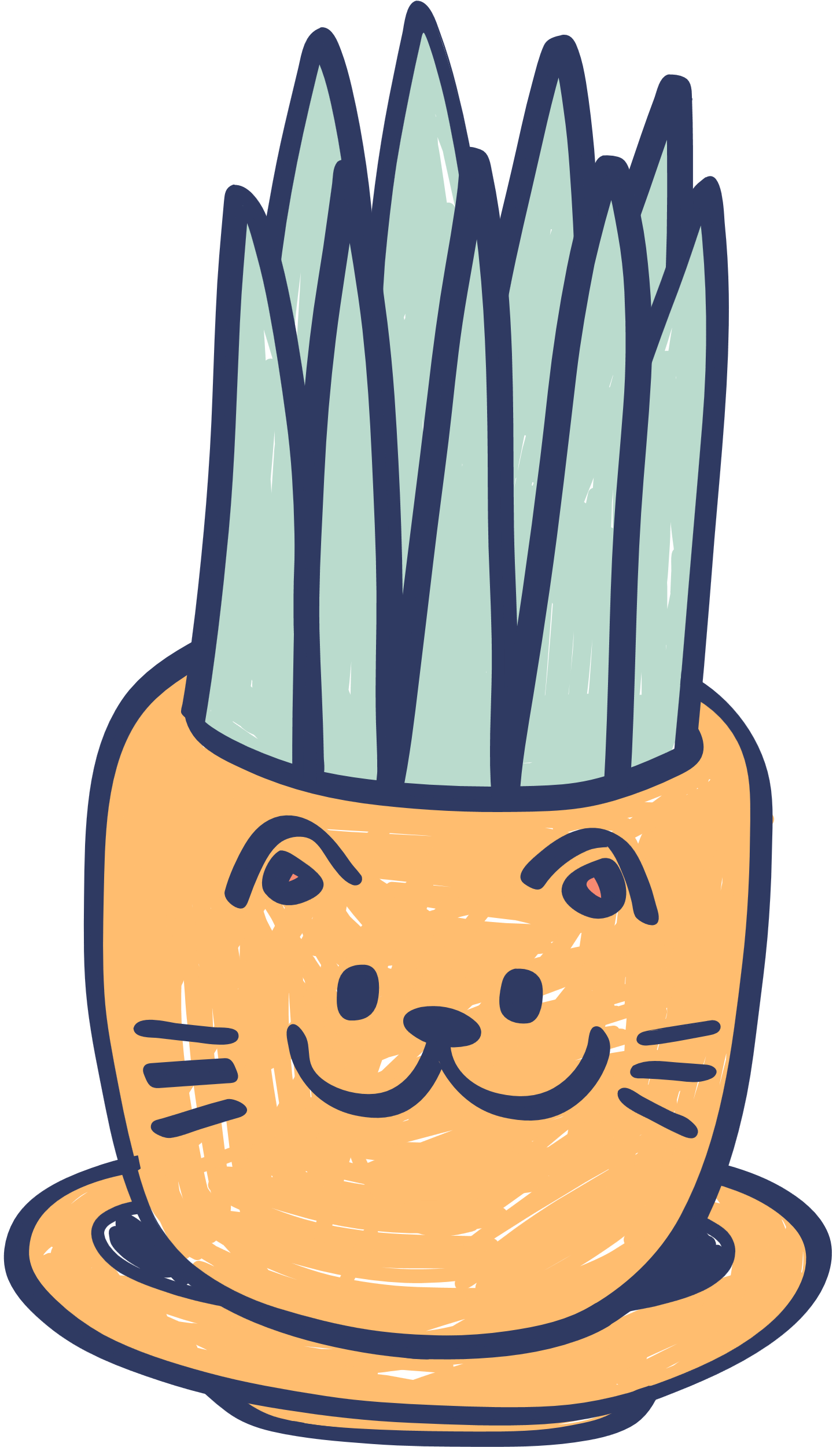 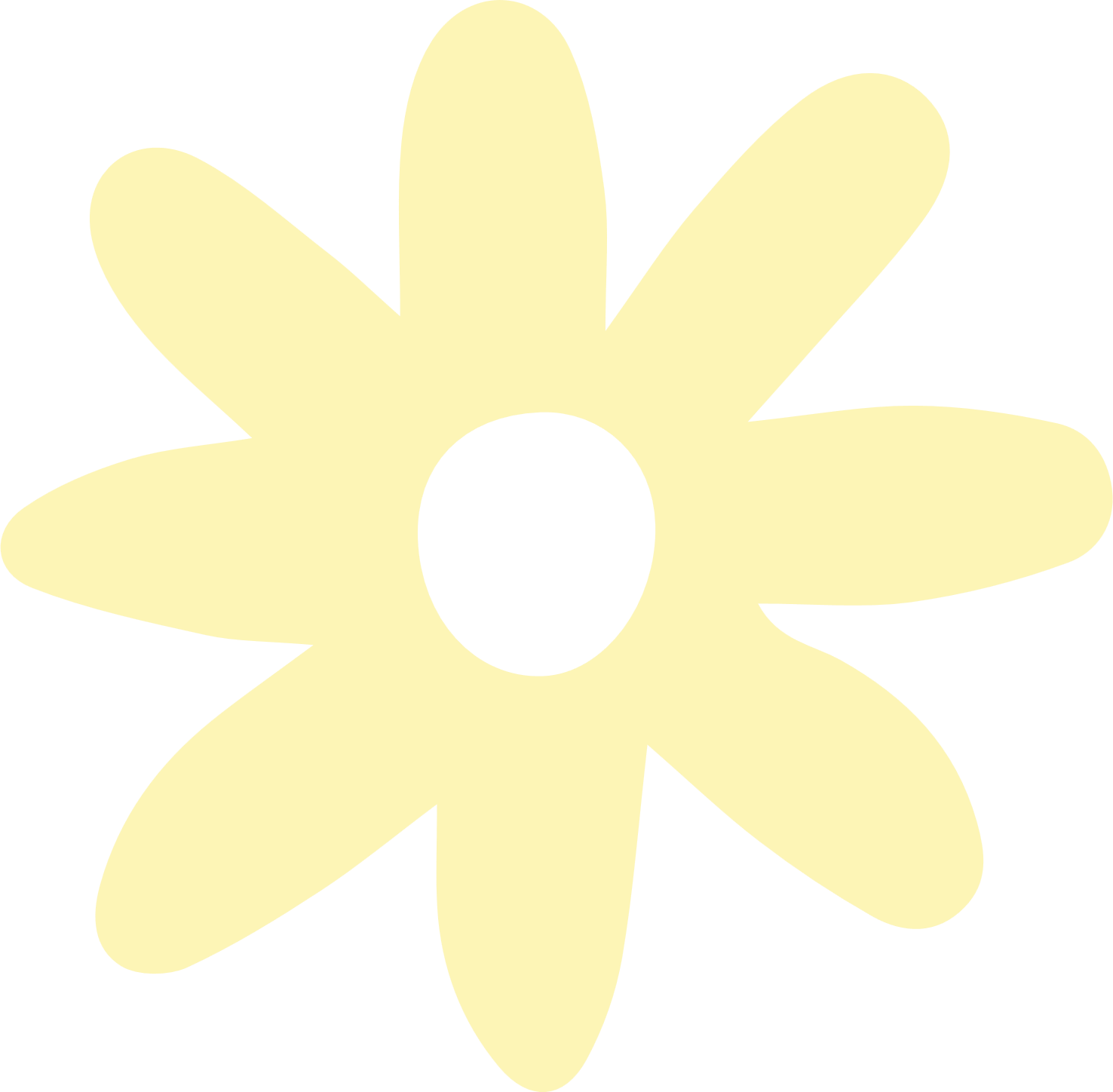 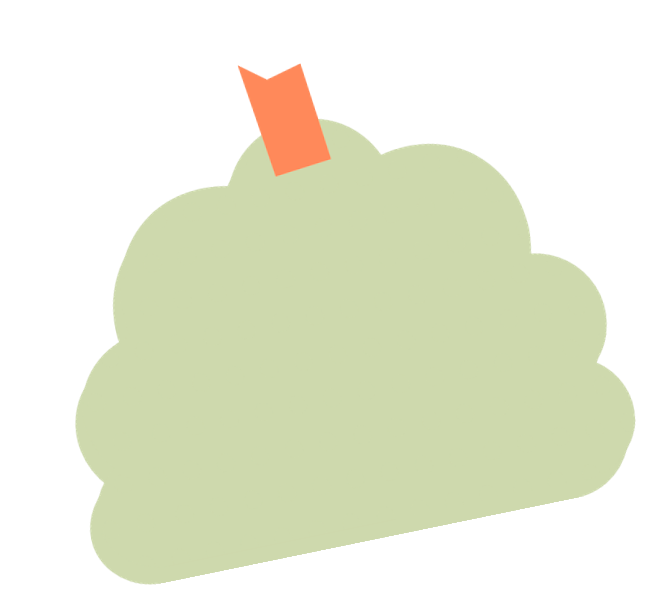 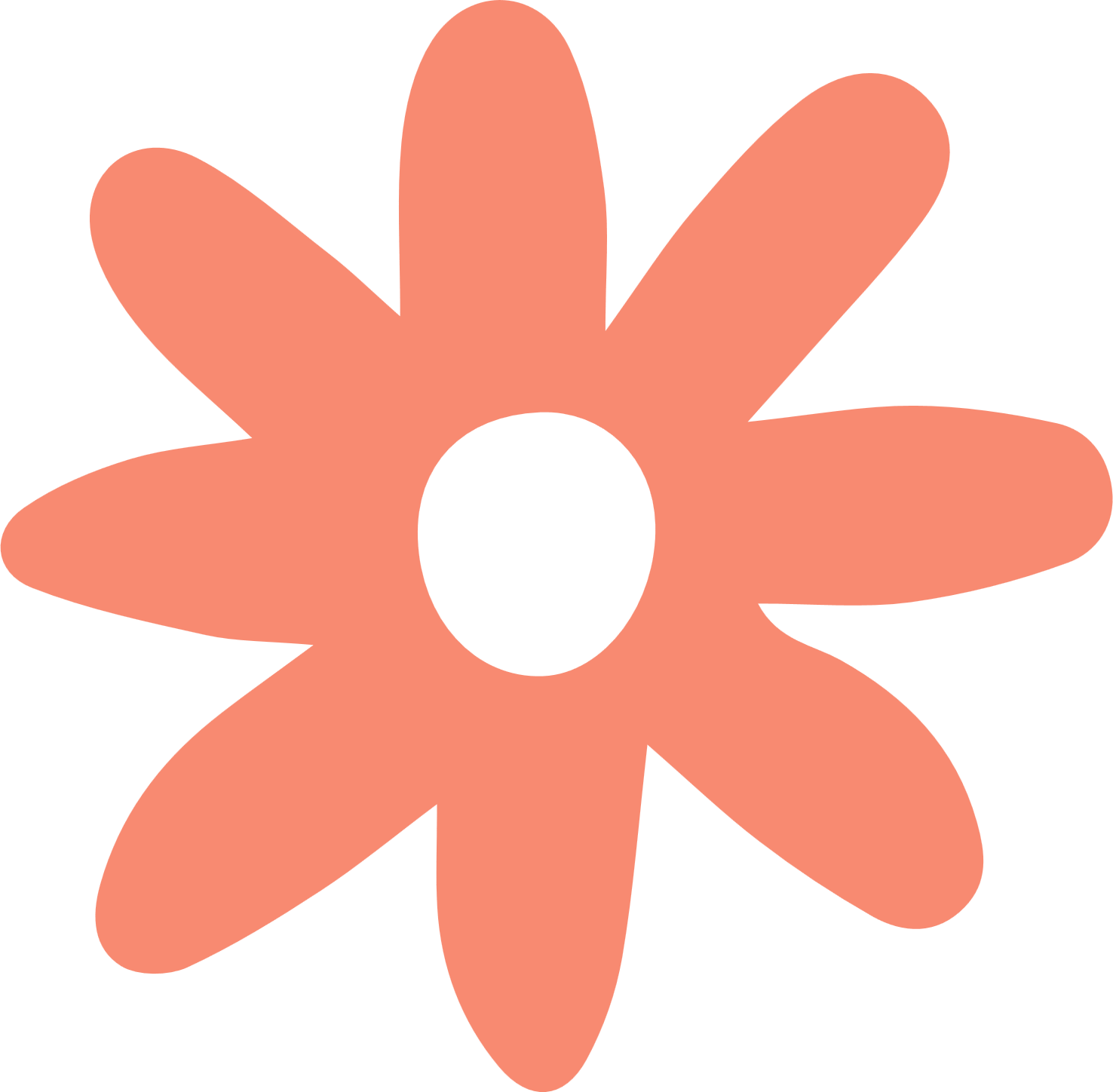 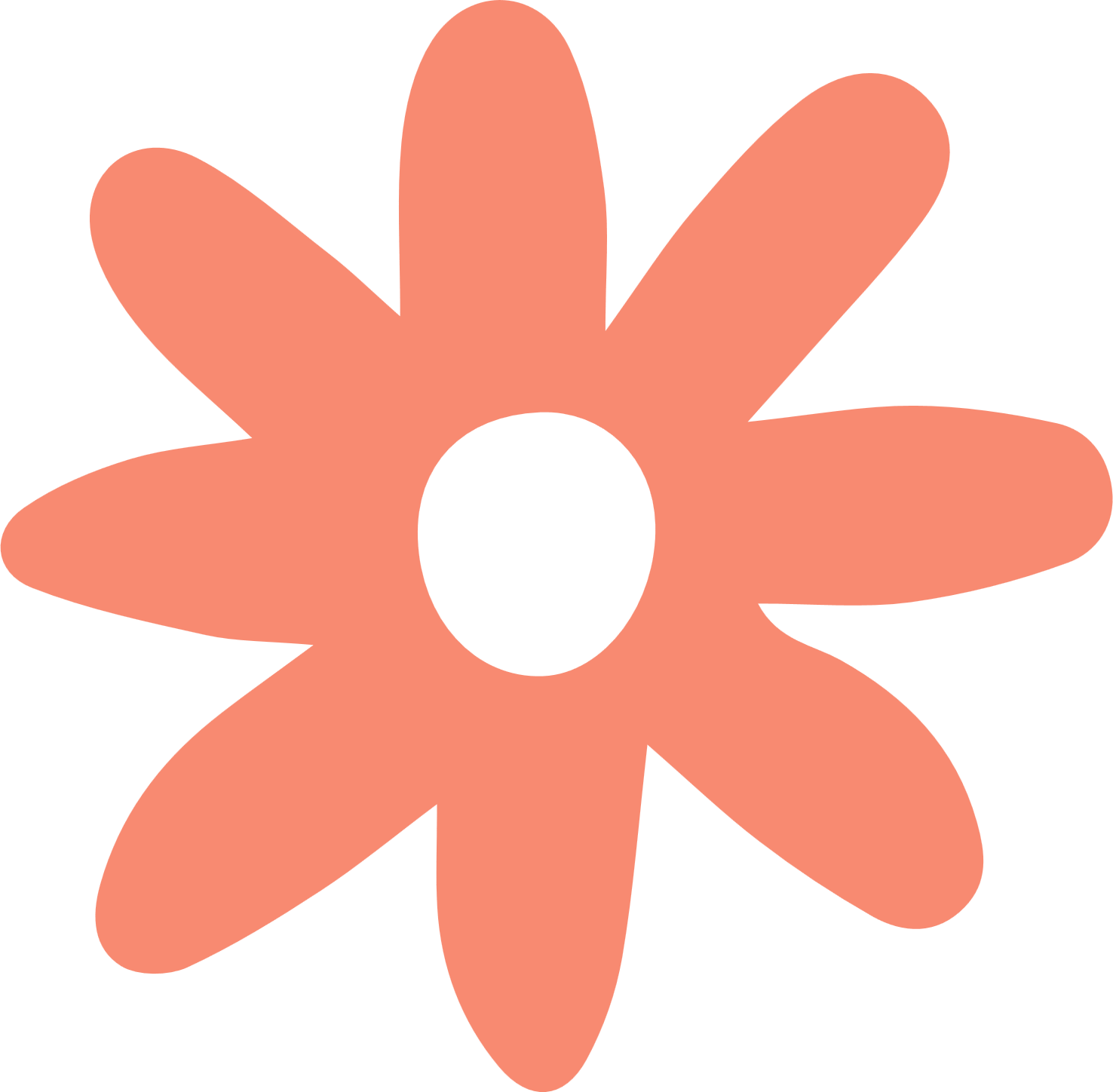 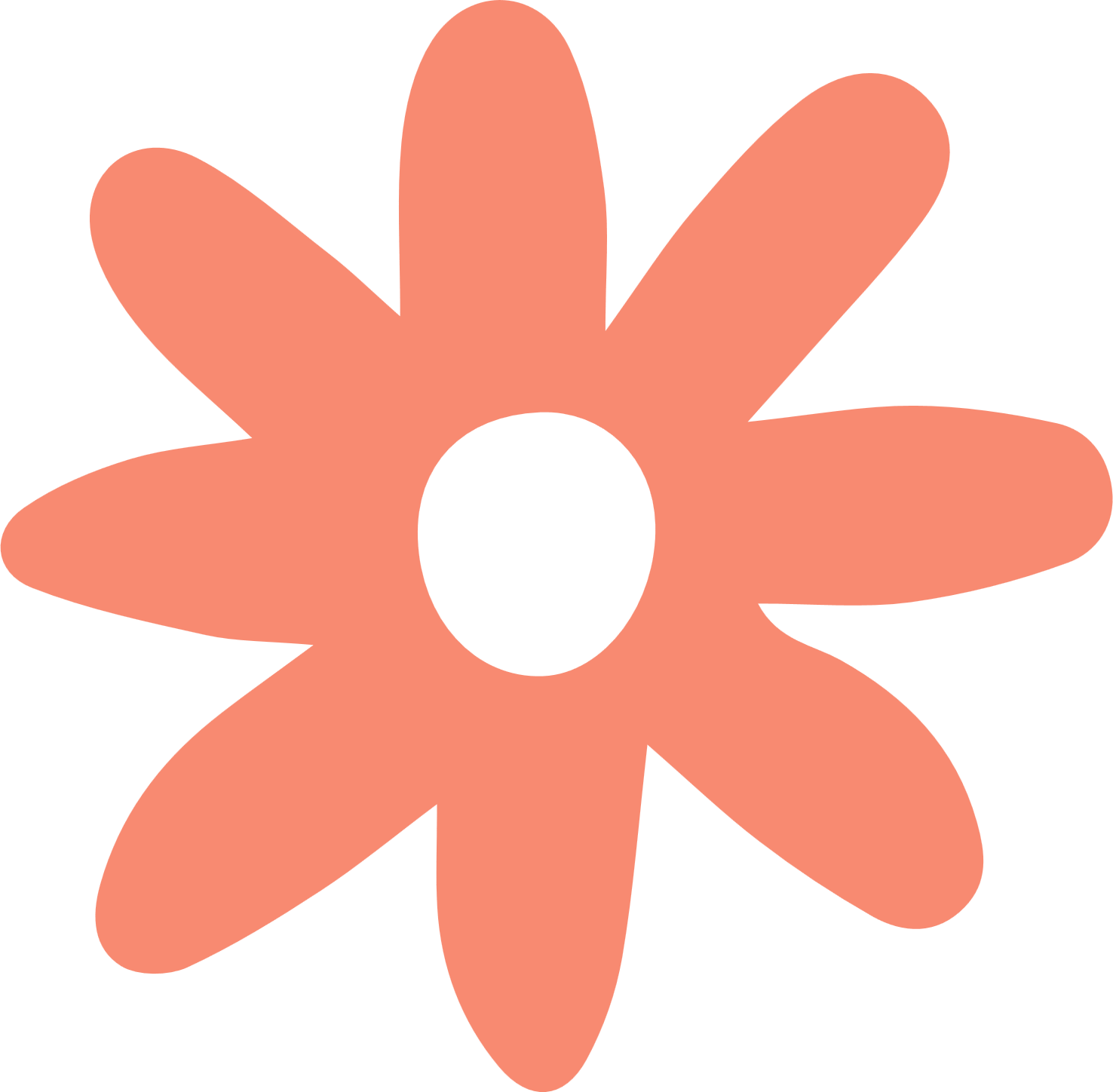 تدريب على اختبار
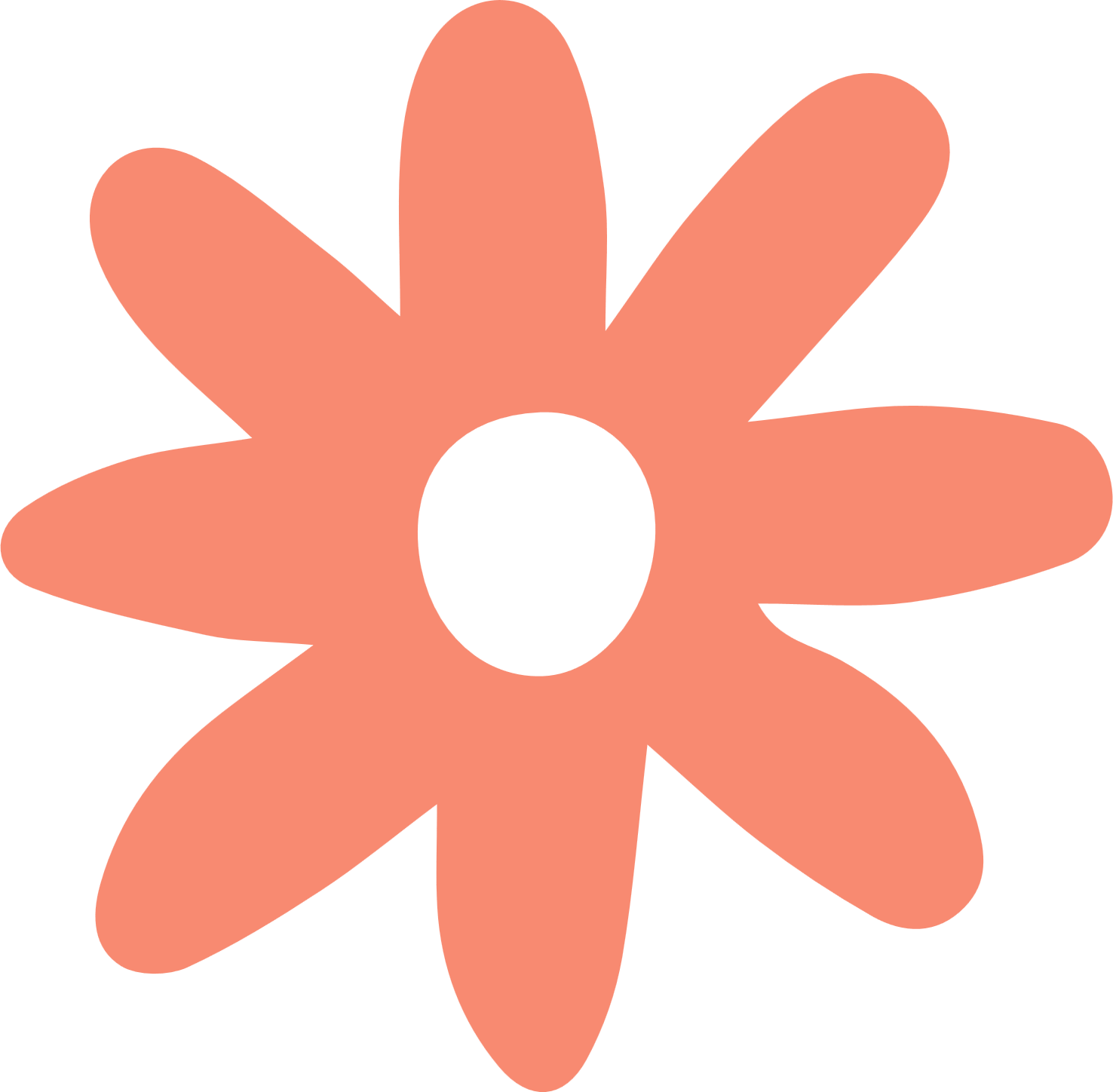 الاختبارات الدولية
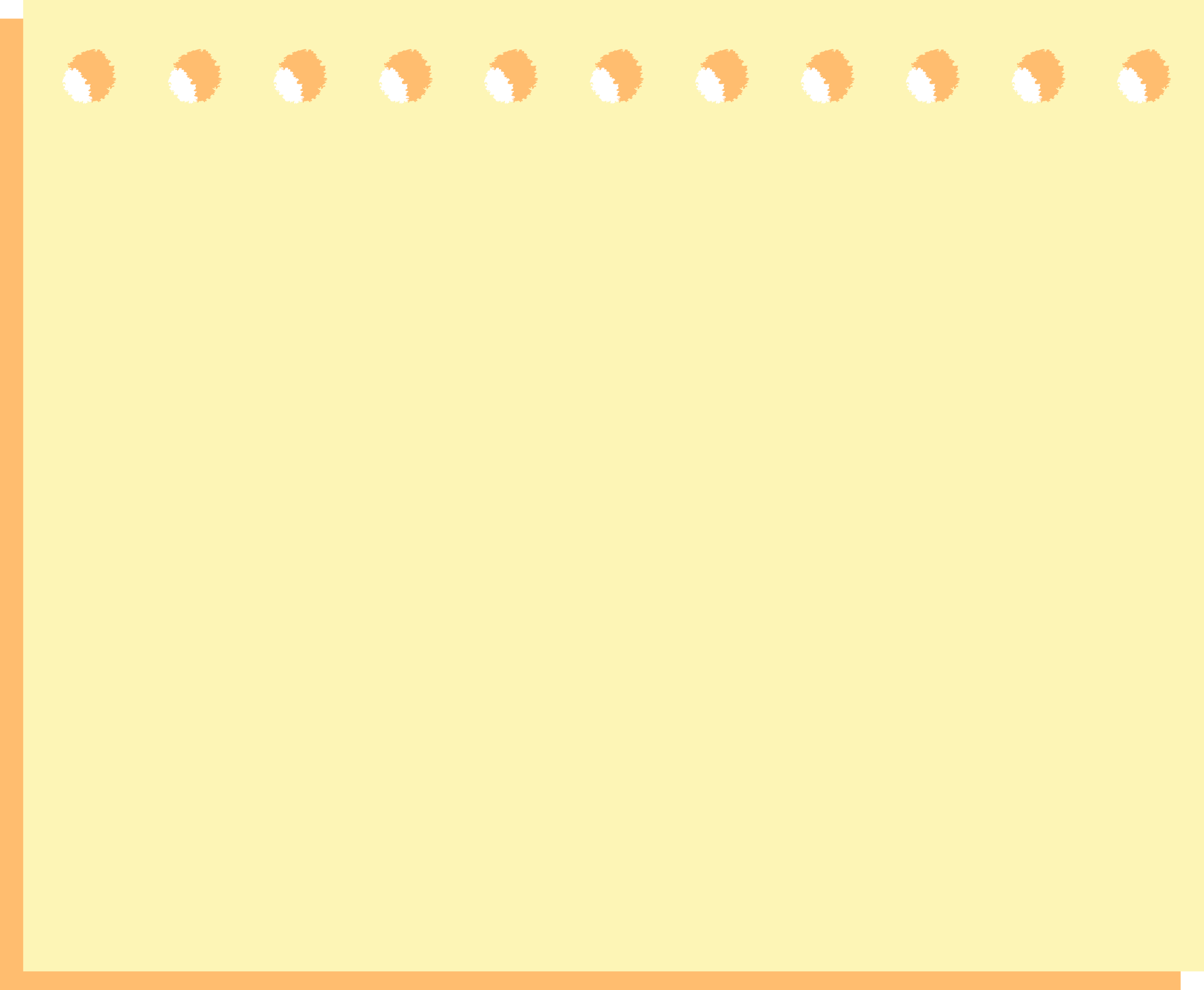 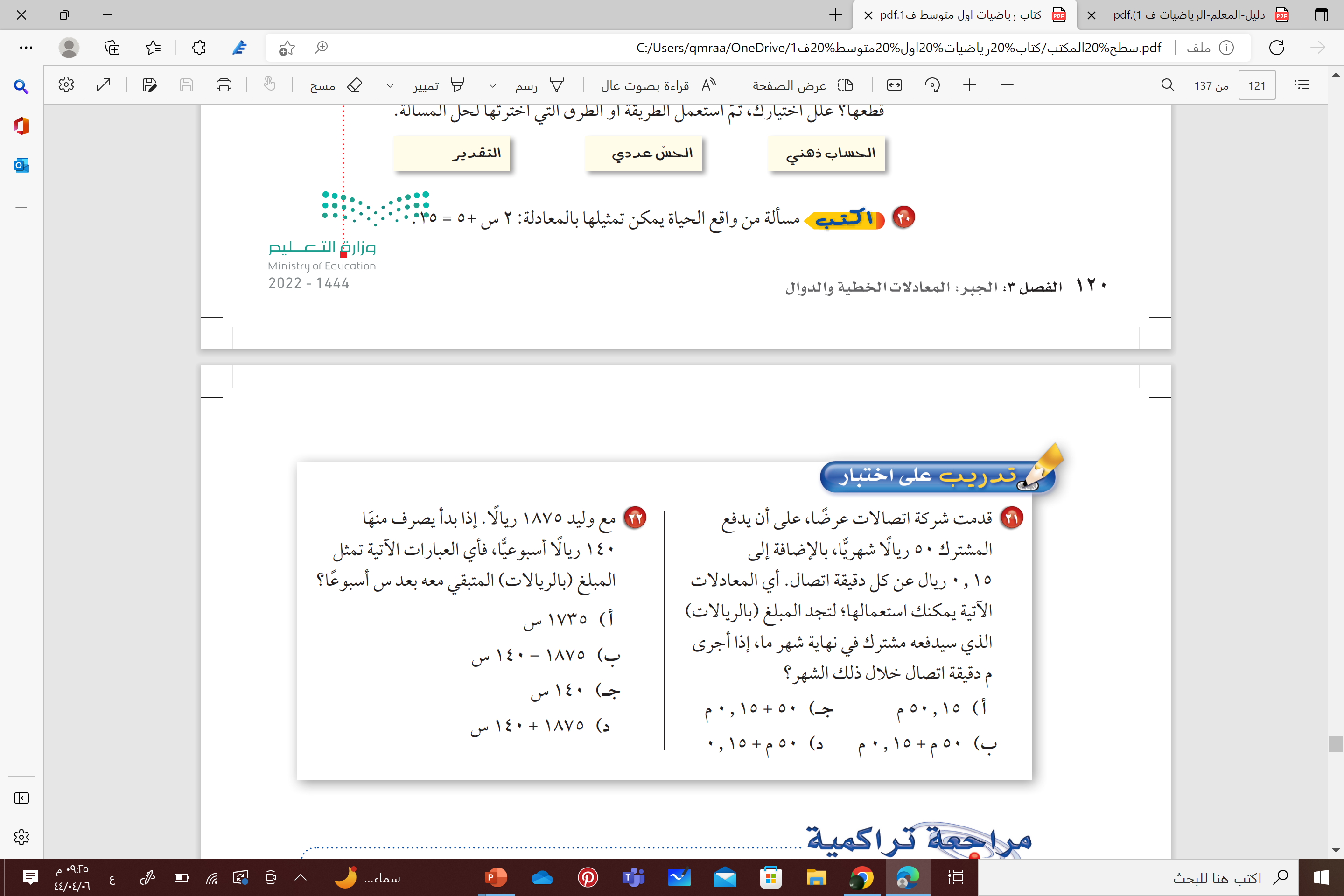 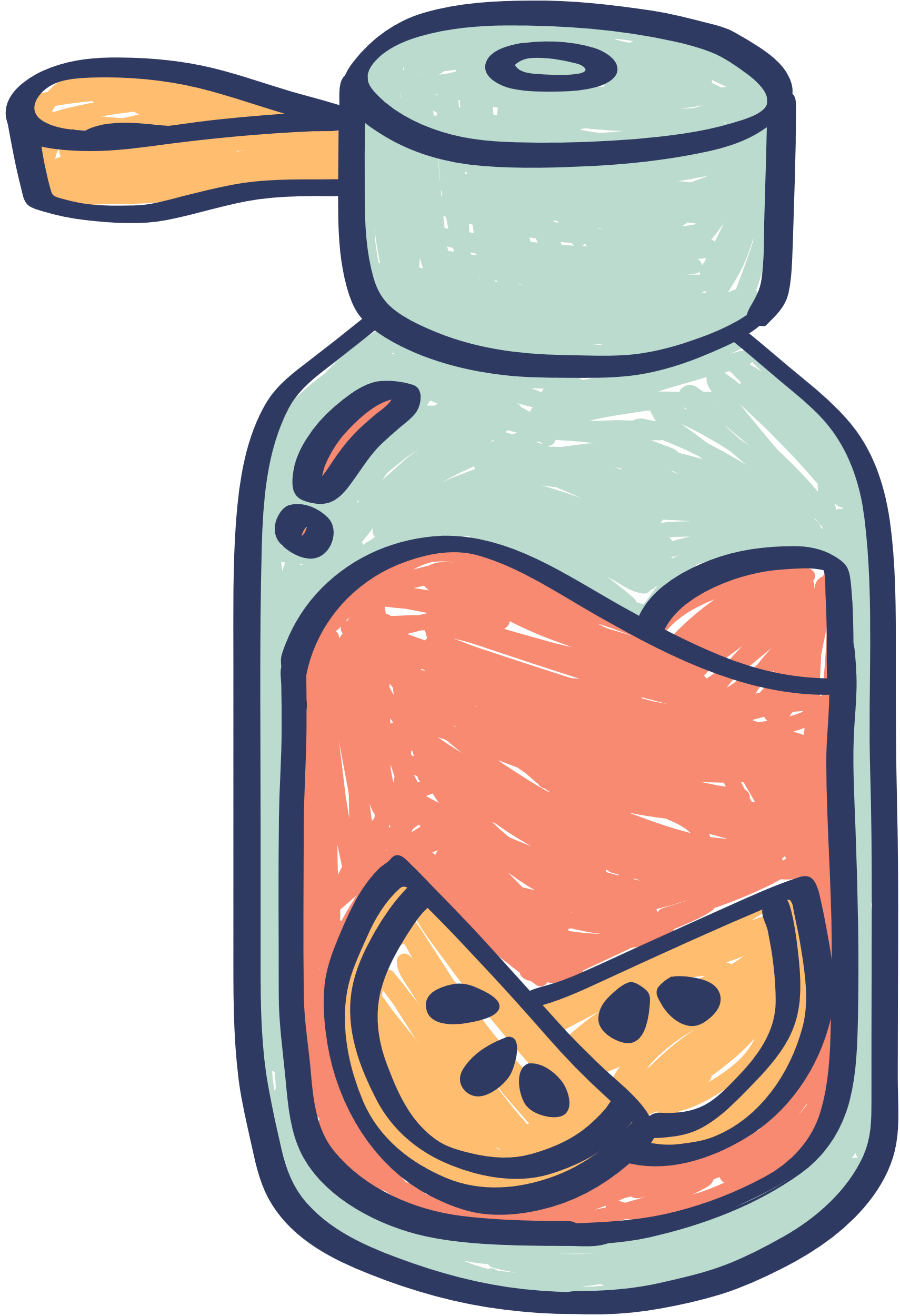 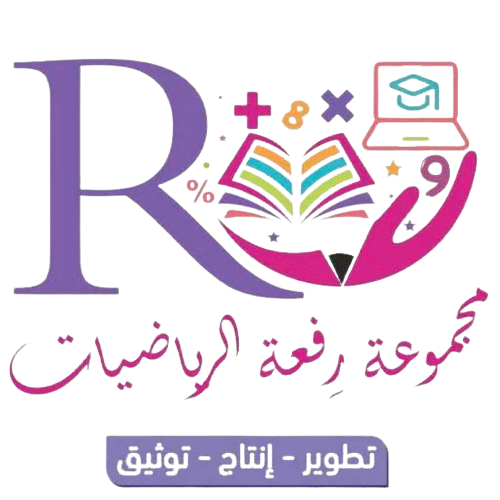 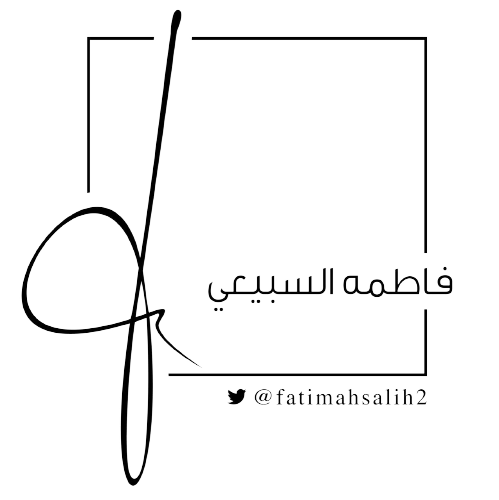 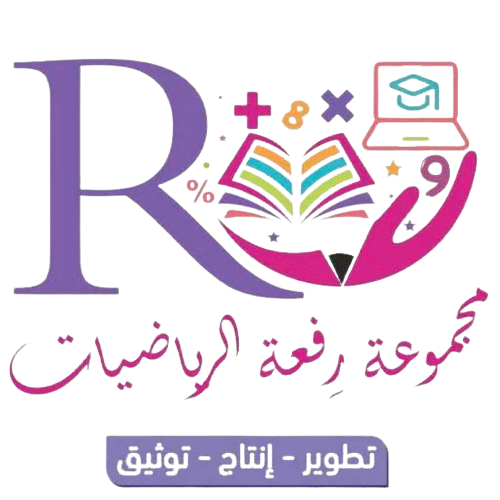 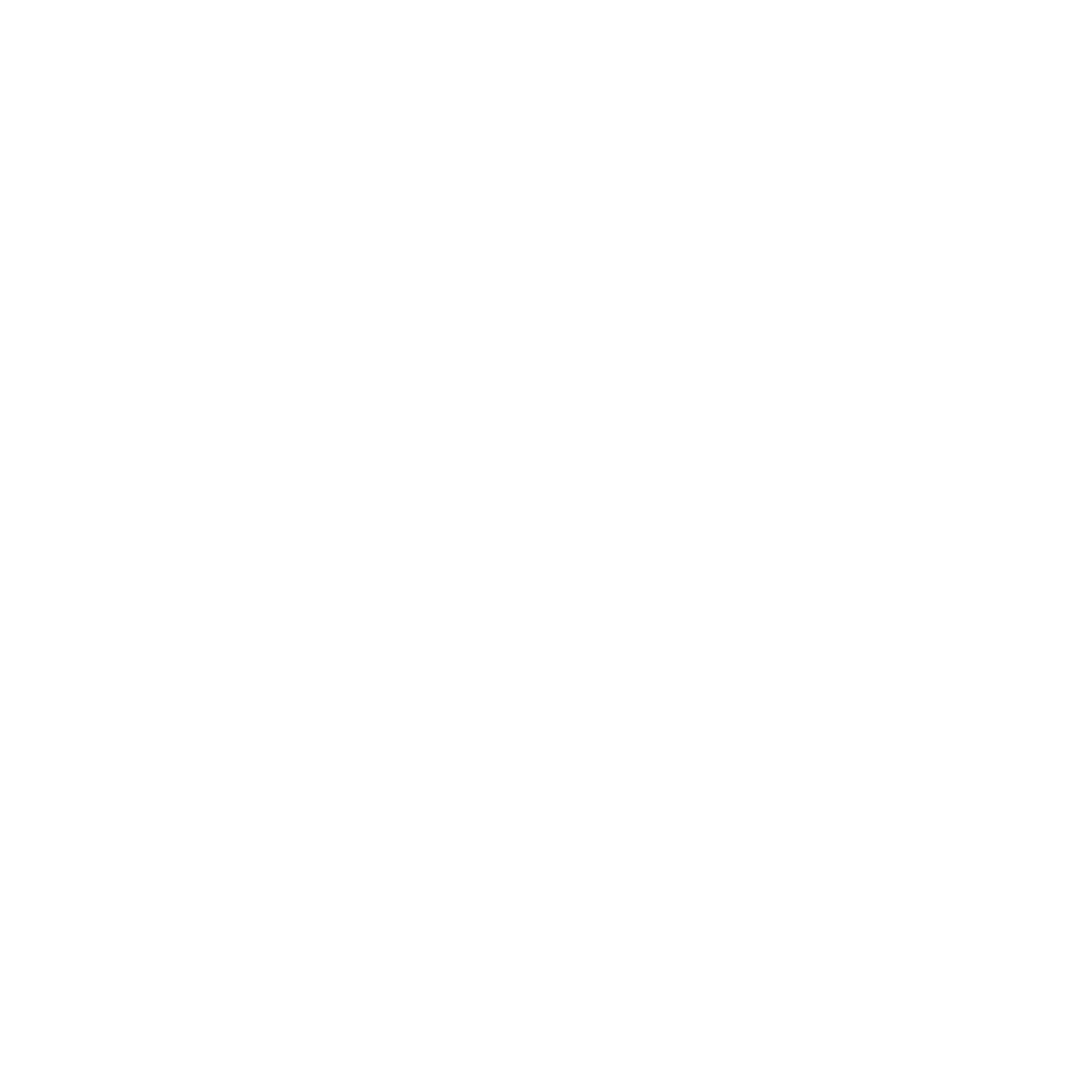 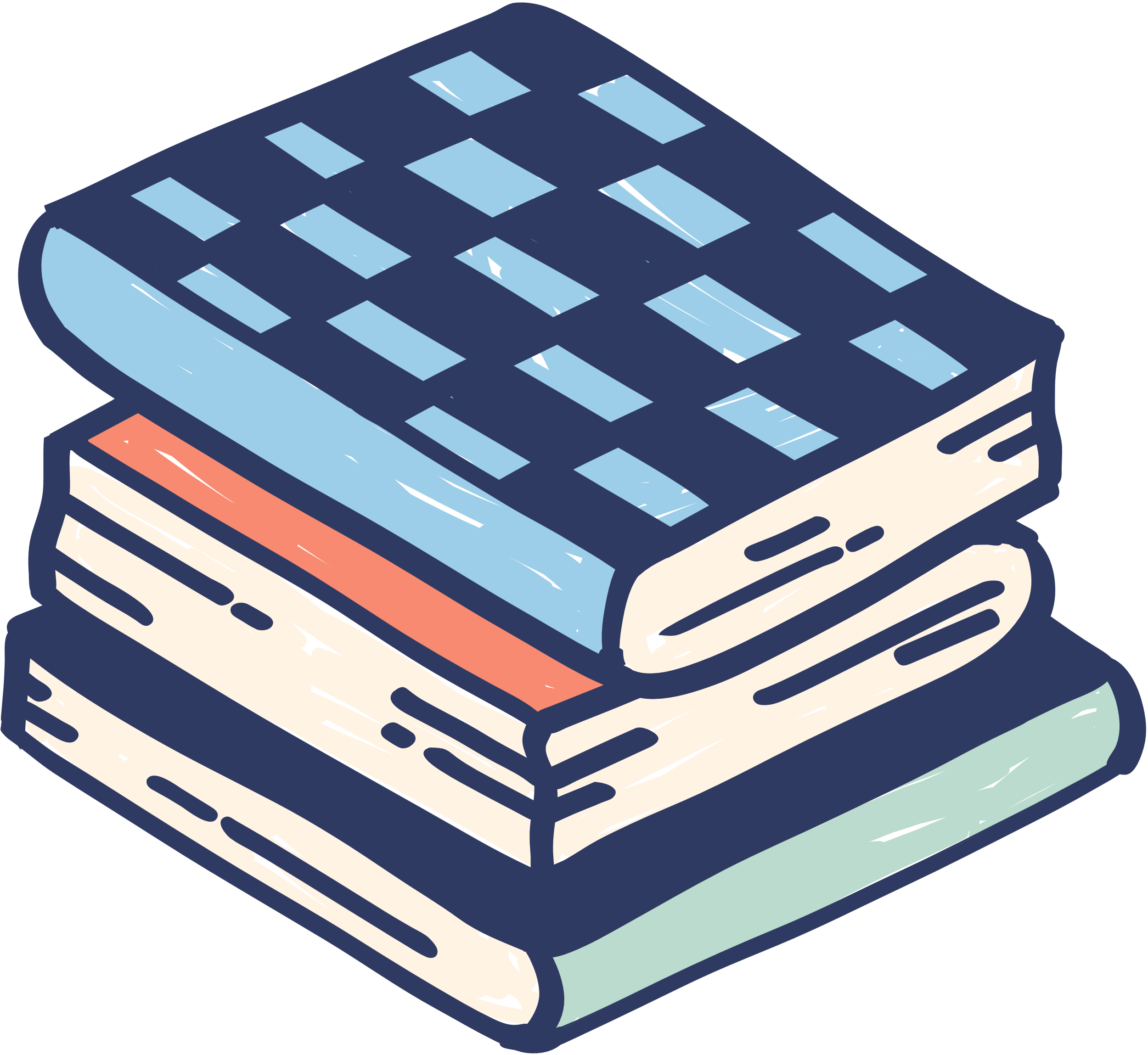 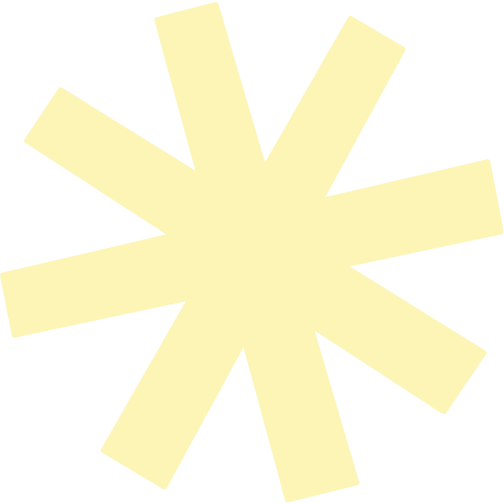 الواجب المنزلي
منصة مدرستي
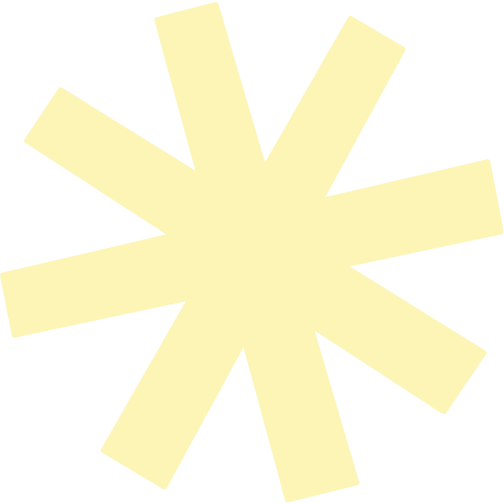 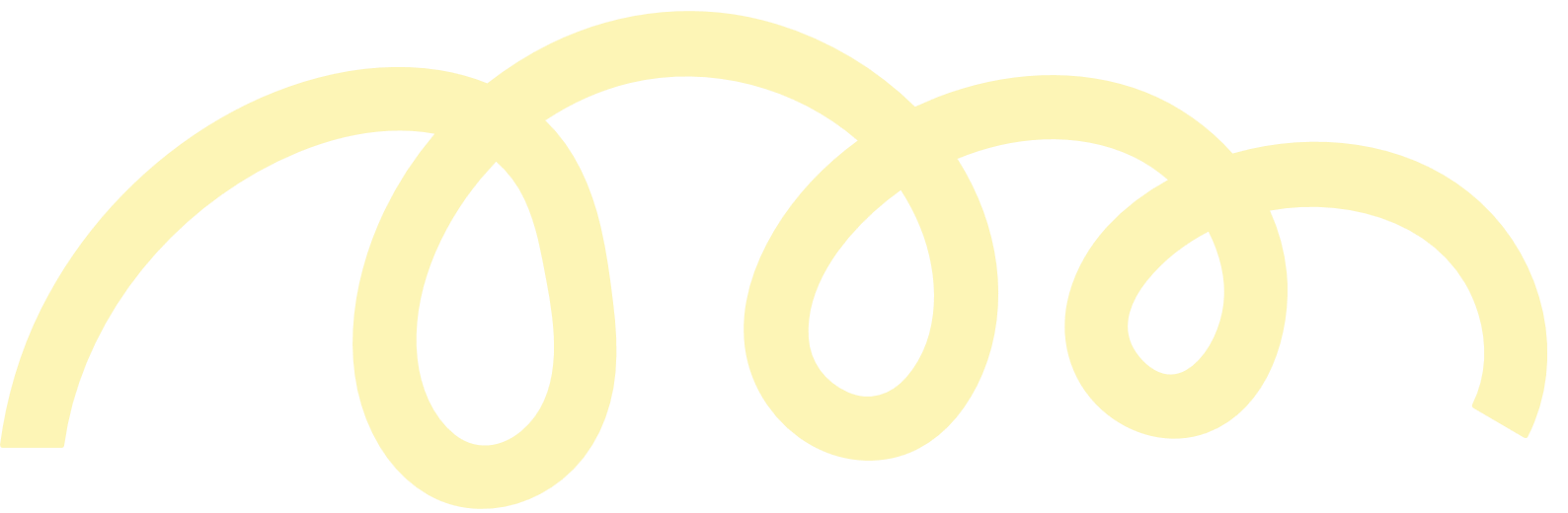 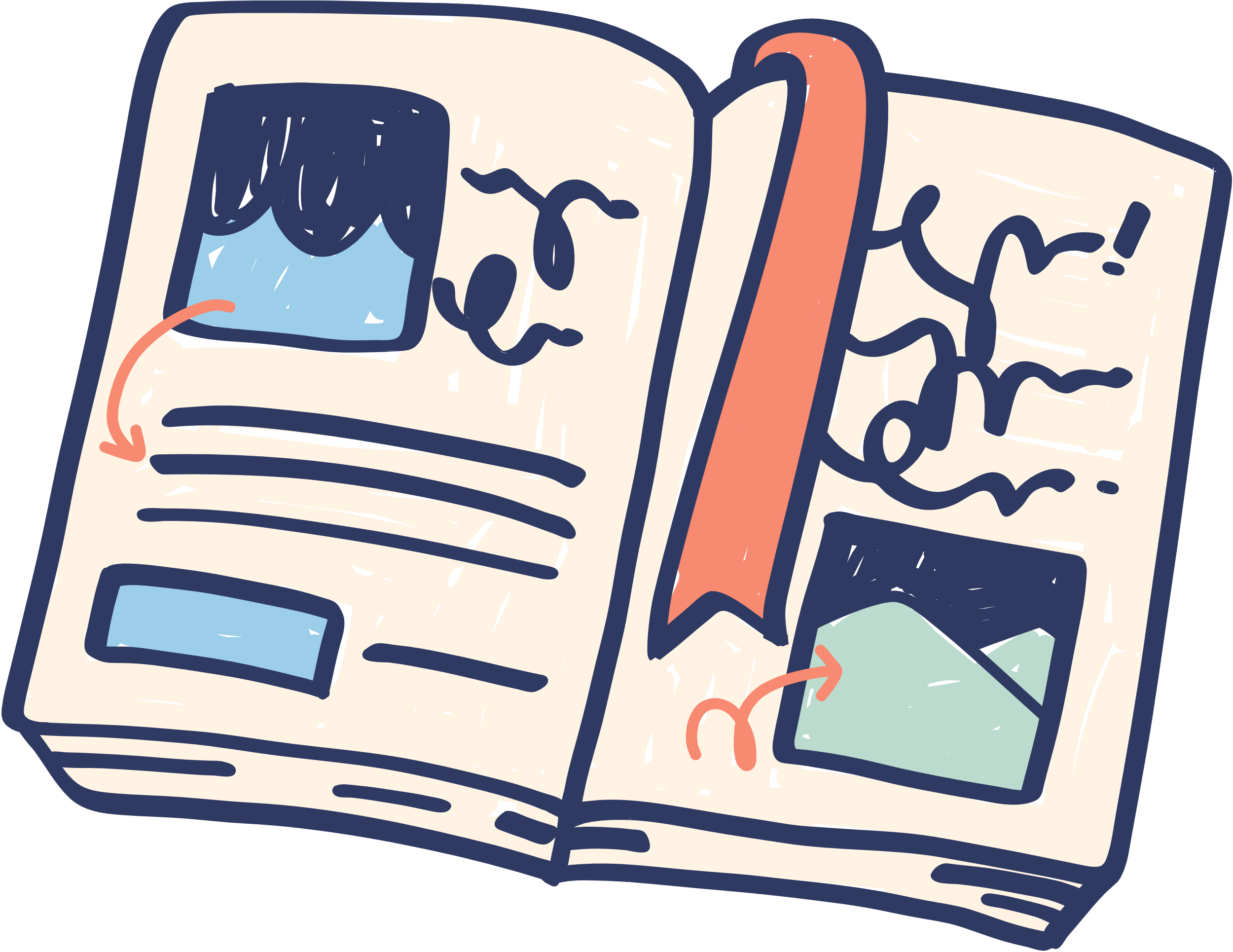 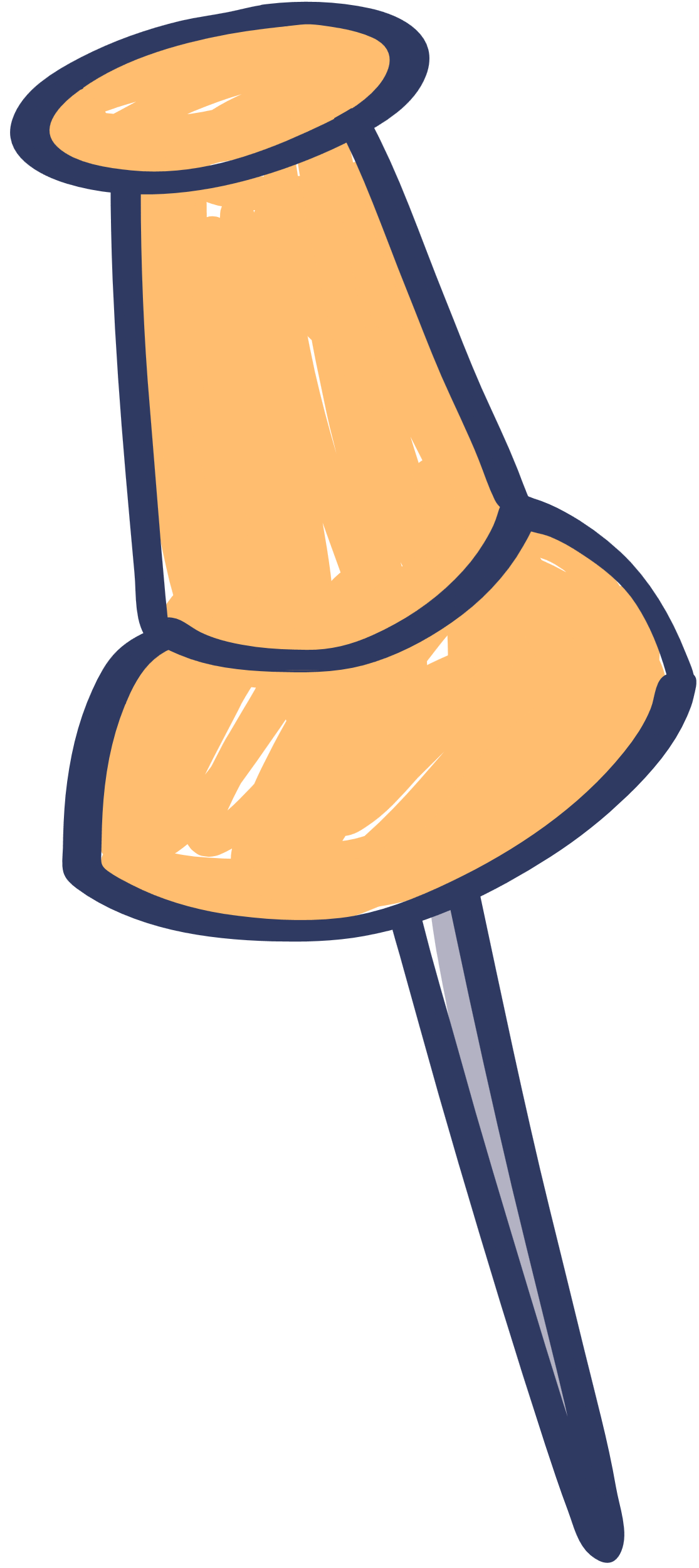 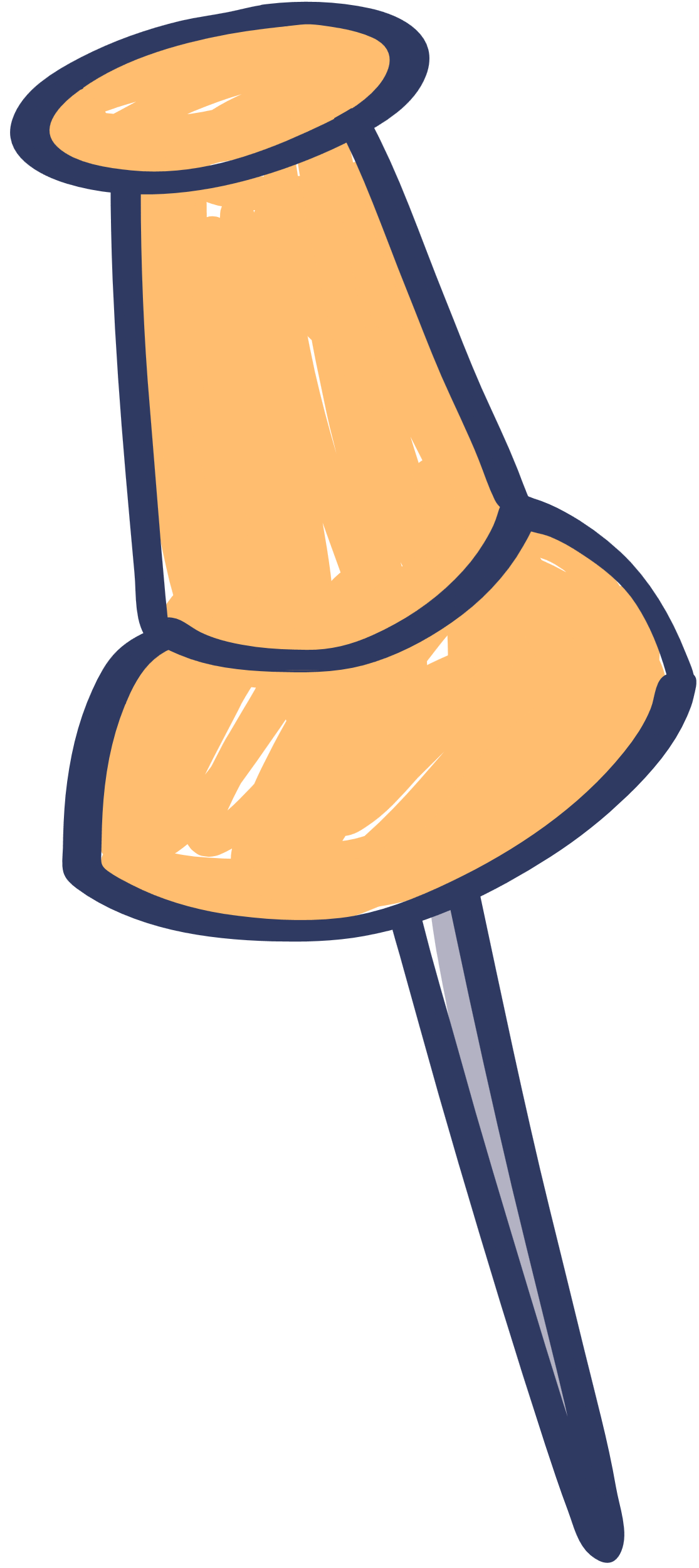 قناة الأستاذة
فاطمه صالح السبيعي
قنوات مجموعة
رفعة التعليمية
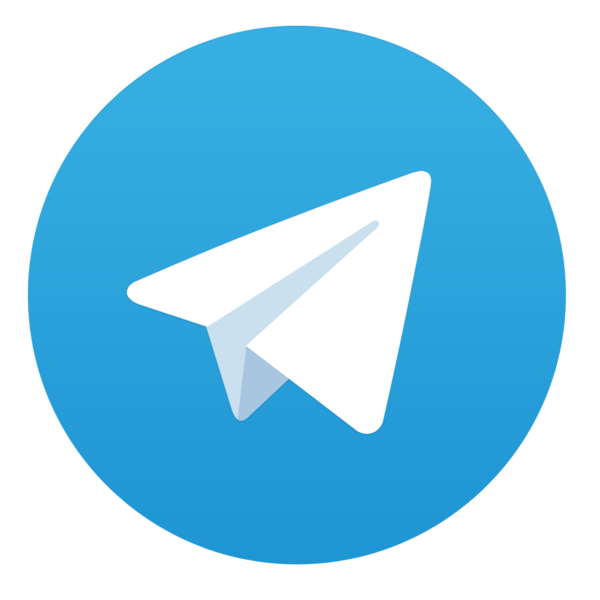 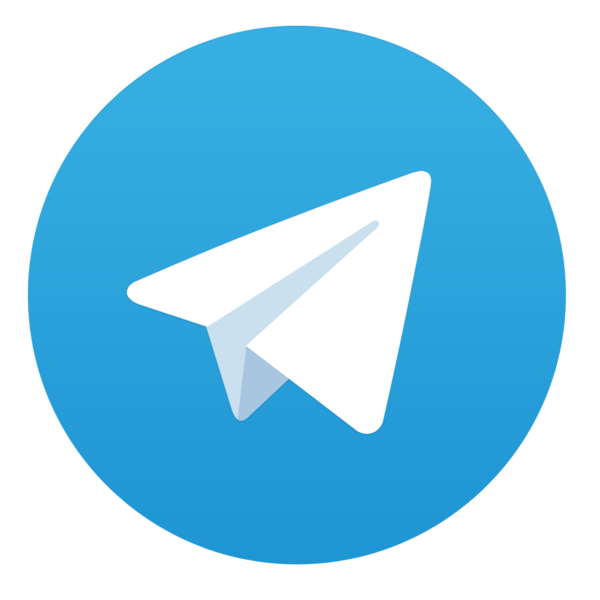 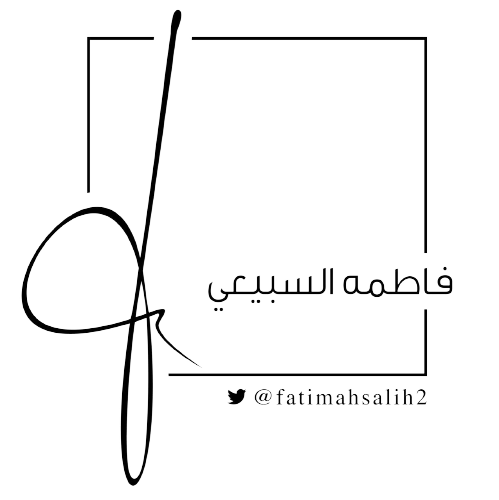